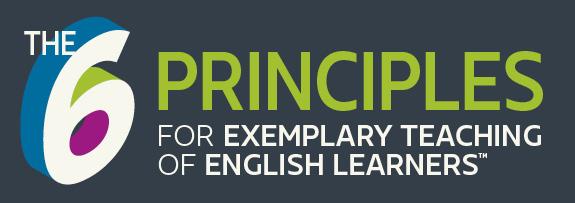 The 6 Principles for 
Exemplary Teaching of English Learners
Overview
TESOL International Association

English Language Teaching 
Leadership Development Program – Uzbekistan

September 2021
www.the6principles.org
© 2021 TESOL International Association. All rights reserved.
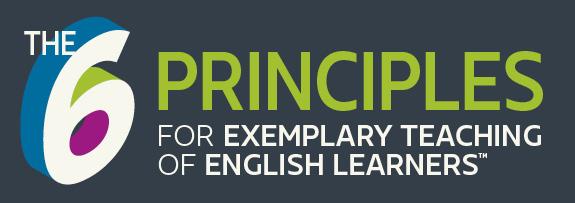 Welcome & 
Introductions
www.the6principles.org
© 2021 TESOL International Association. All rights reserved.
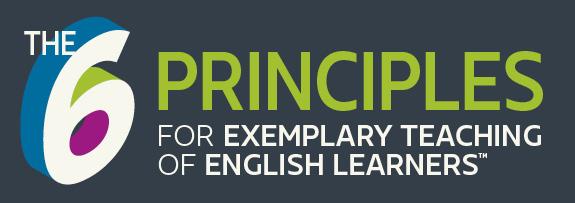 ACTIVITY
Scavenger Hunt
www.the6principles.org
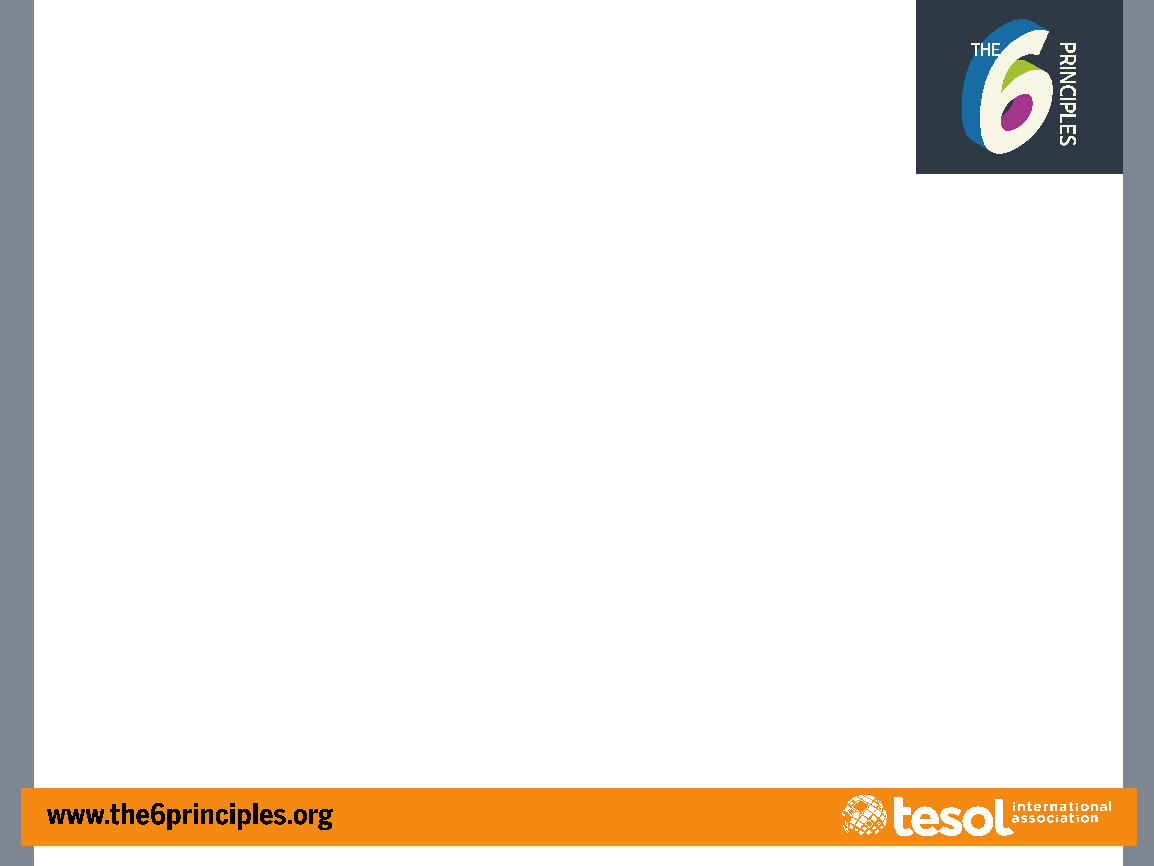 DIRECTIONS – Scavenger Hunt
Look at the vocabulary word in each box on this paper.
Write a note about the meaning of each vocabulary word that you know.
When I give you a signal, walk around the room for five minutes. Ask other people the meanings of the vocabulary you do not know.
Sit down when you finish or when I give you a signal.
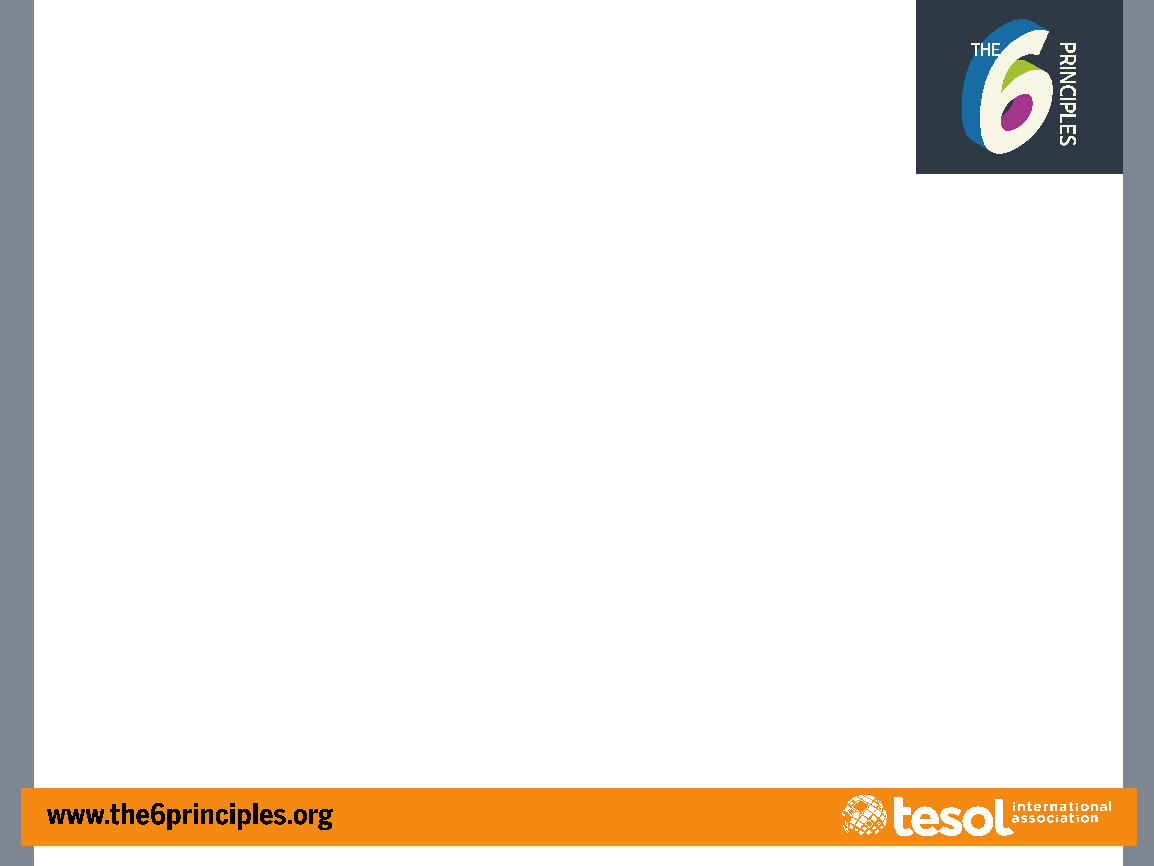 MODELING – Scavenger Hunt
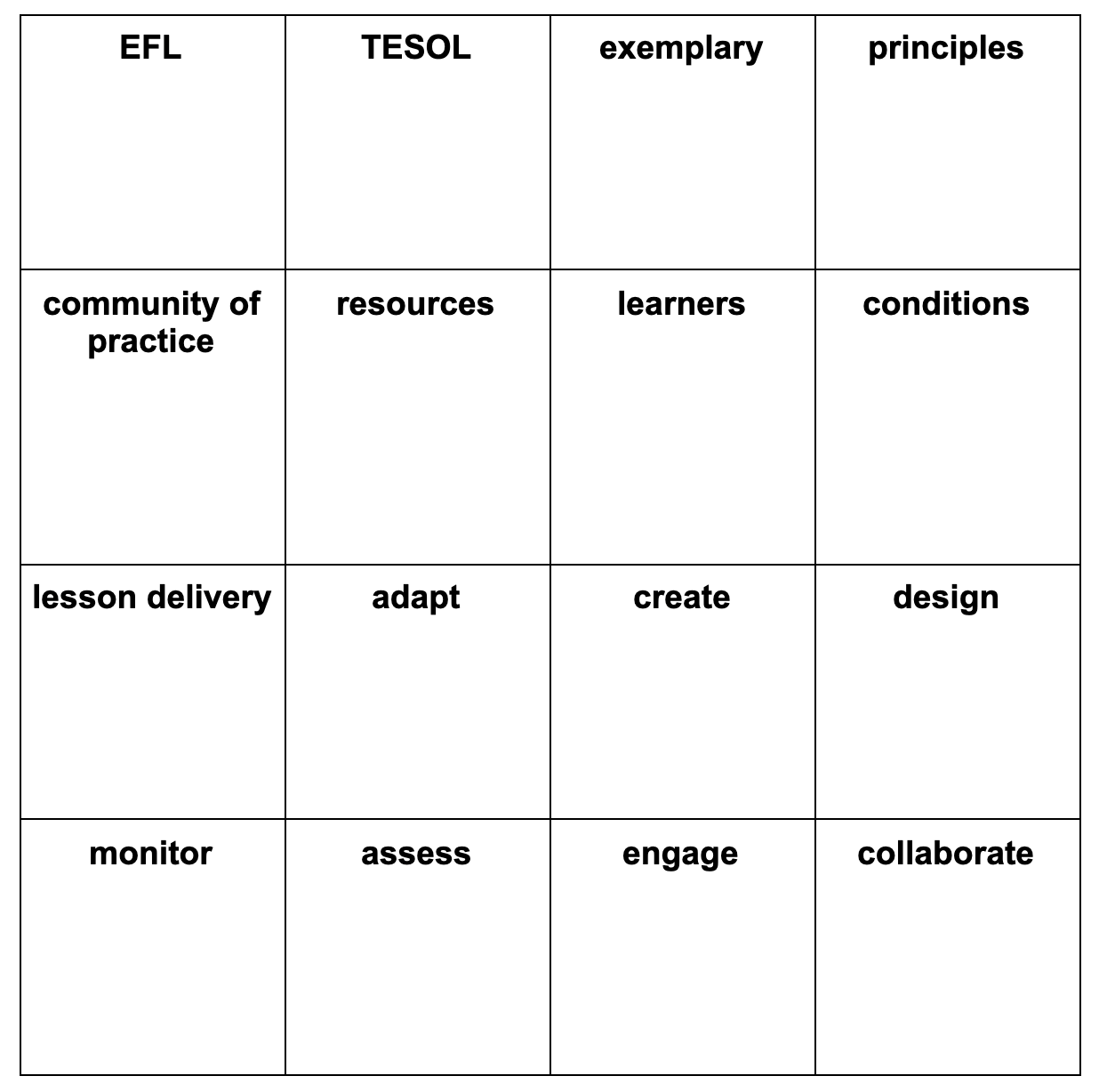 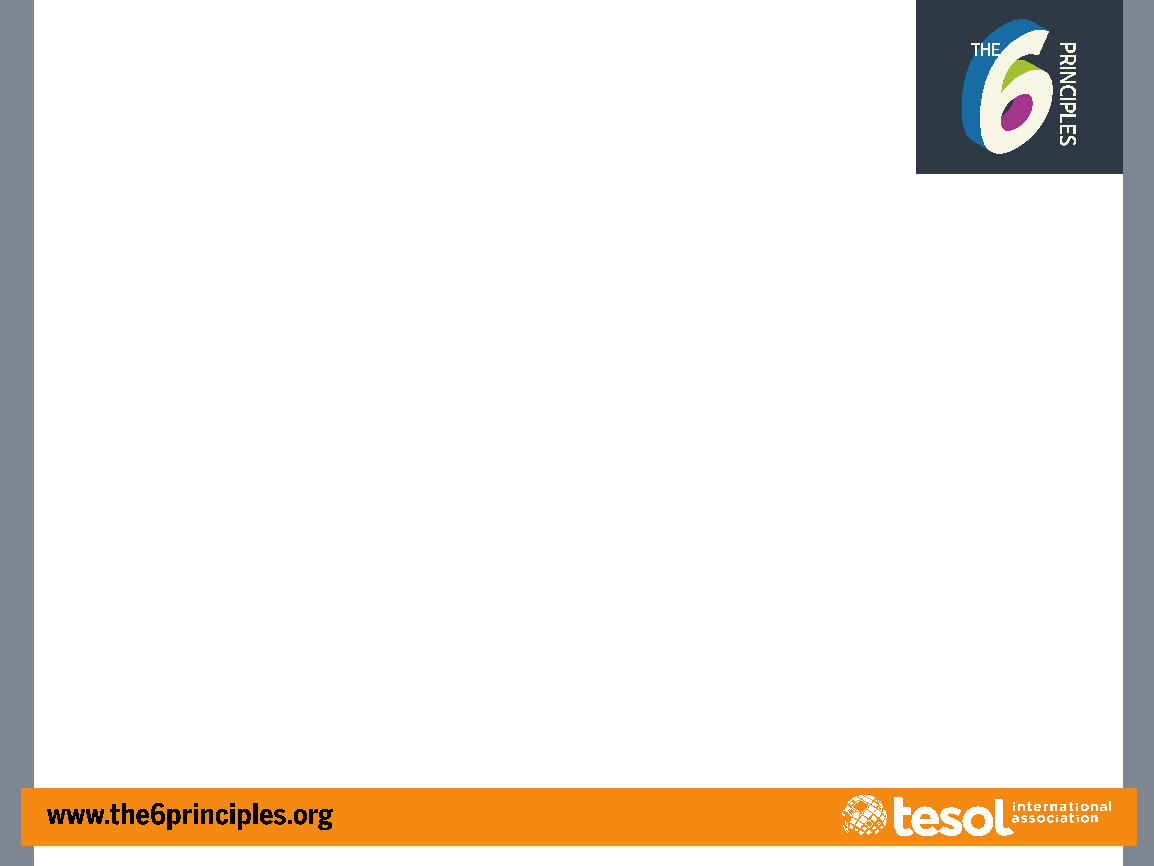 ACTIVITY – Scavenger Hunt
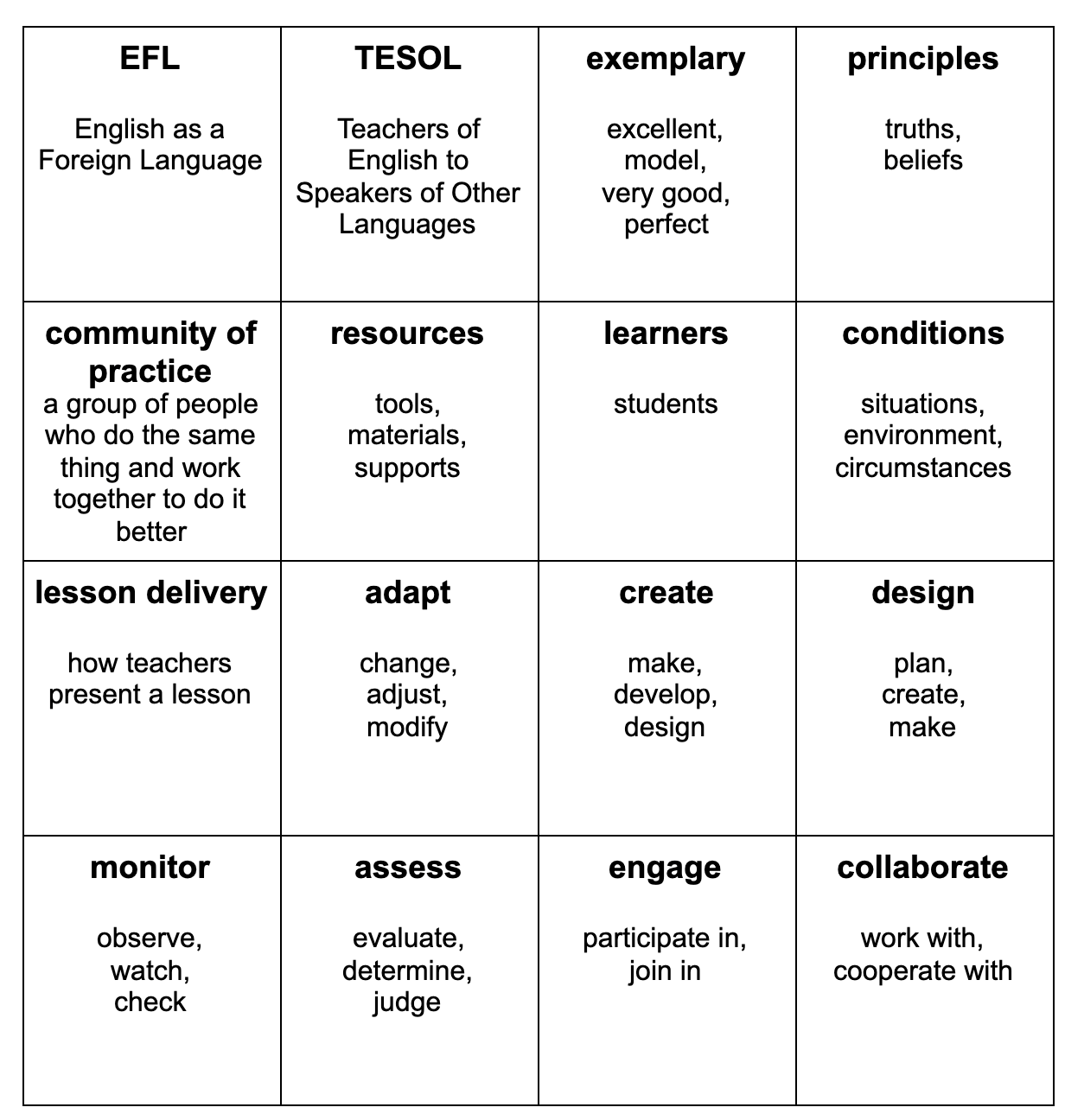 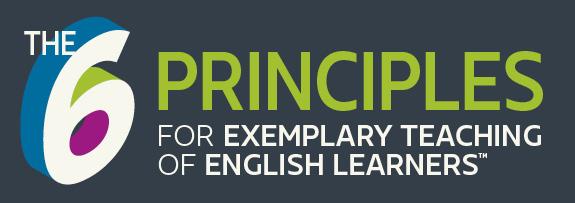 ACTIVITY
Turn and Talk / Activity Tracker:
Scavenger Hunt
www.the6principles.org
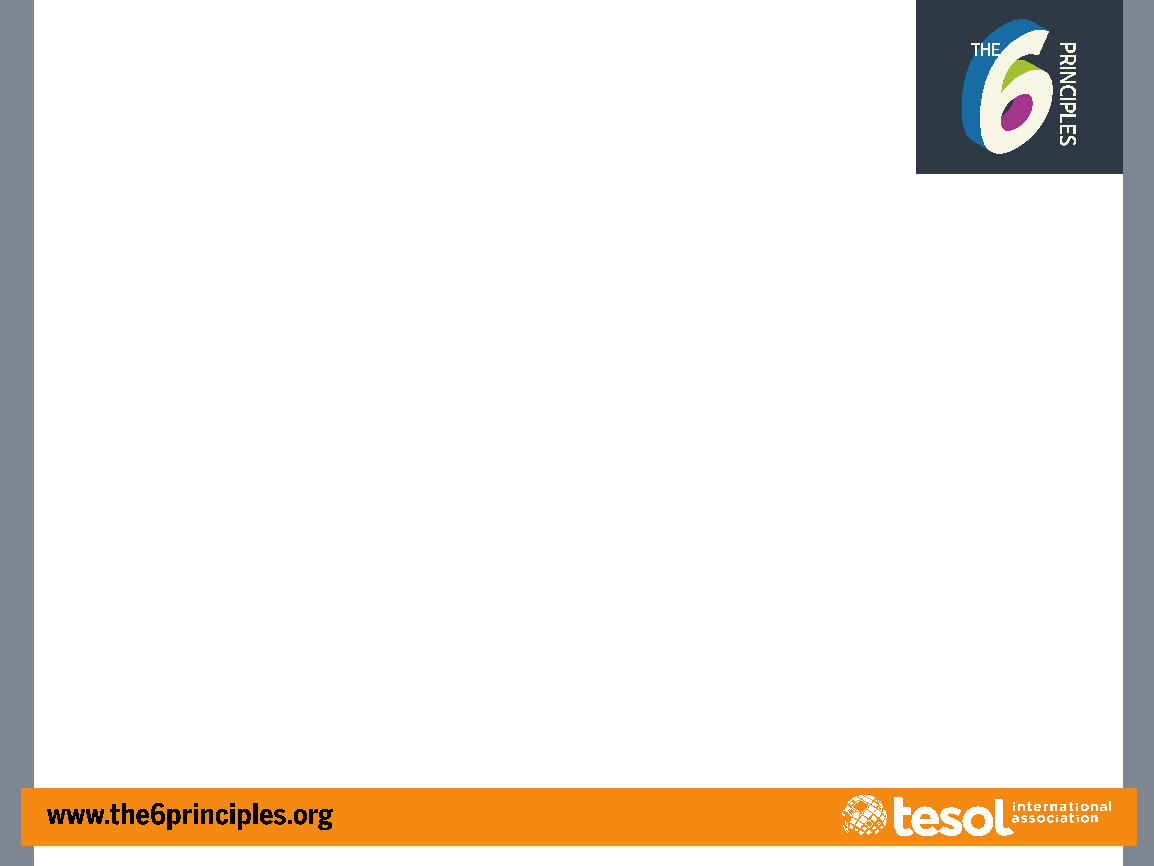 ACTIVITY – Turn and Talk / Activity Tracker: Scavenger Hunt
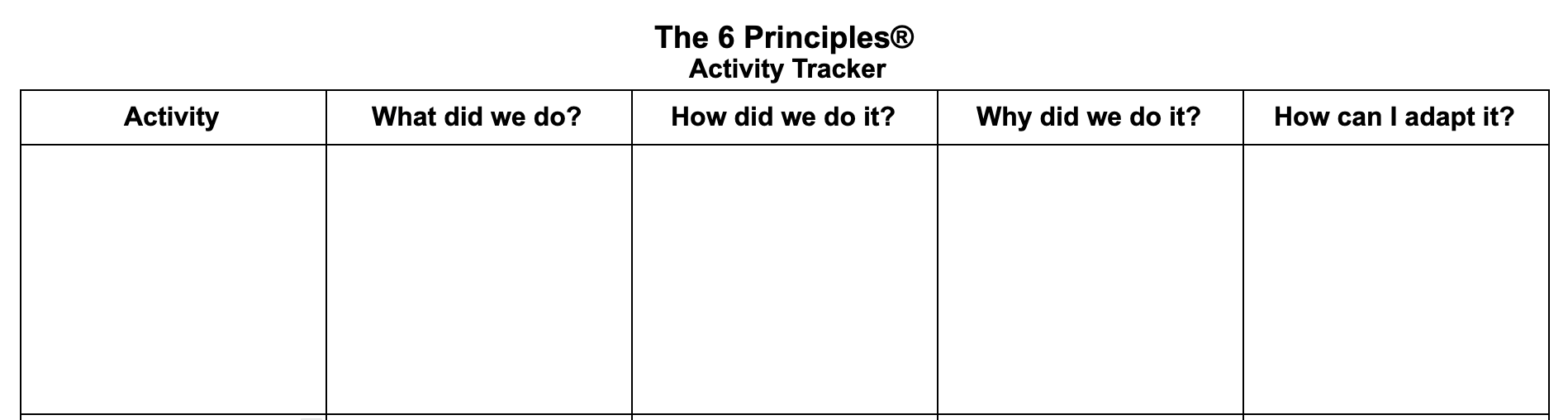 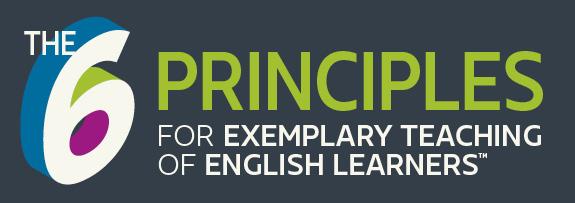 Introduction to The 6 Principles for Exemplary Teaching of English Learners
(The 6 Ps)
www.the6principles.org
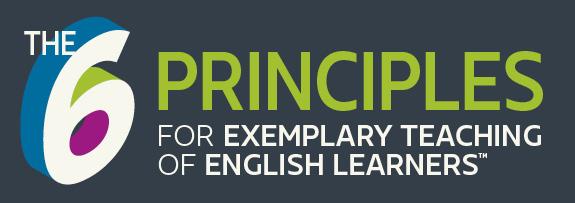 www.the6principles.org
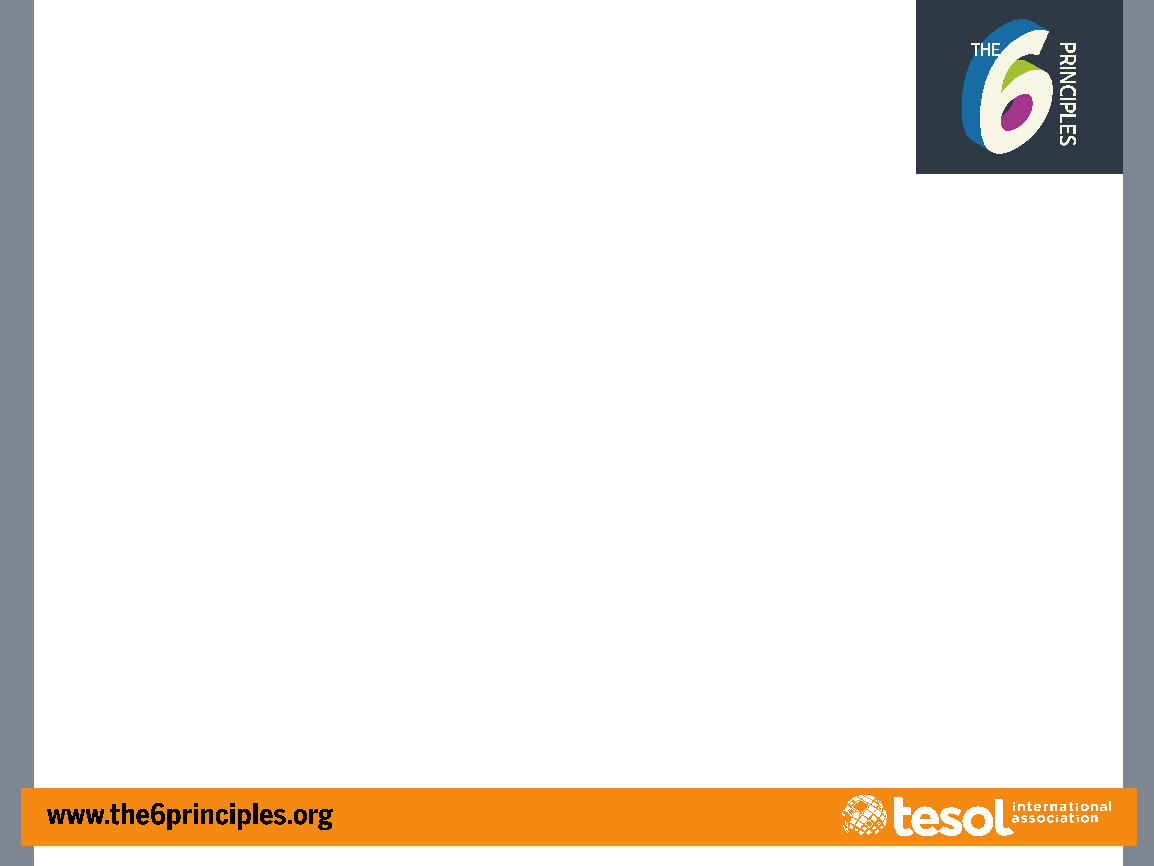 How and why did TESOL develop The 6 Ps?
The 6 Principles are TESOL’s ideas for excellent teaching of English learners.

The 6 Principles connect TESOL’s . . .
values
professional learning
standards
publications
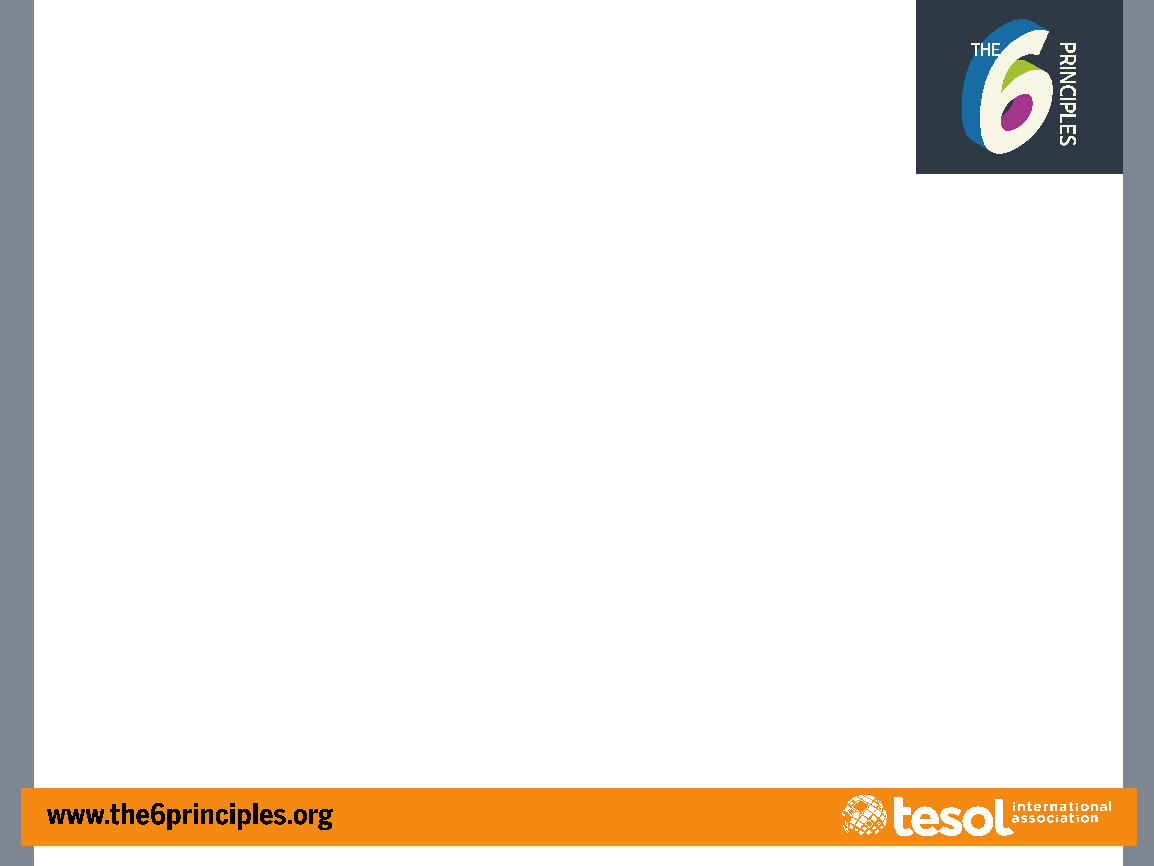 How and why did TESOL develop The 6 Ps?
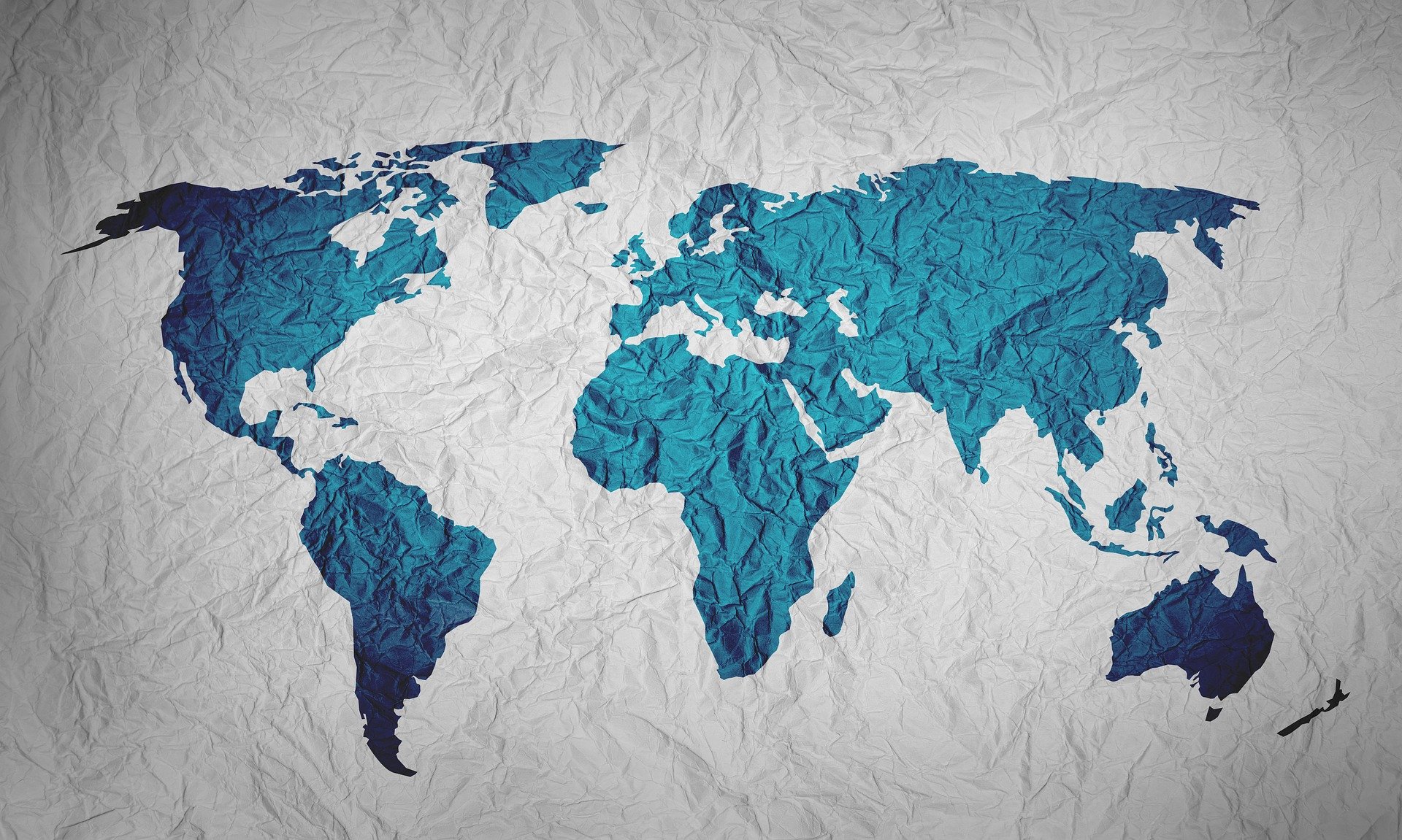 The 6 Principles . . .
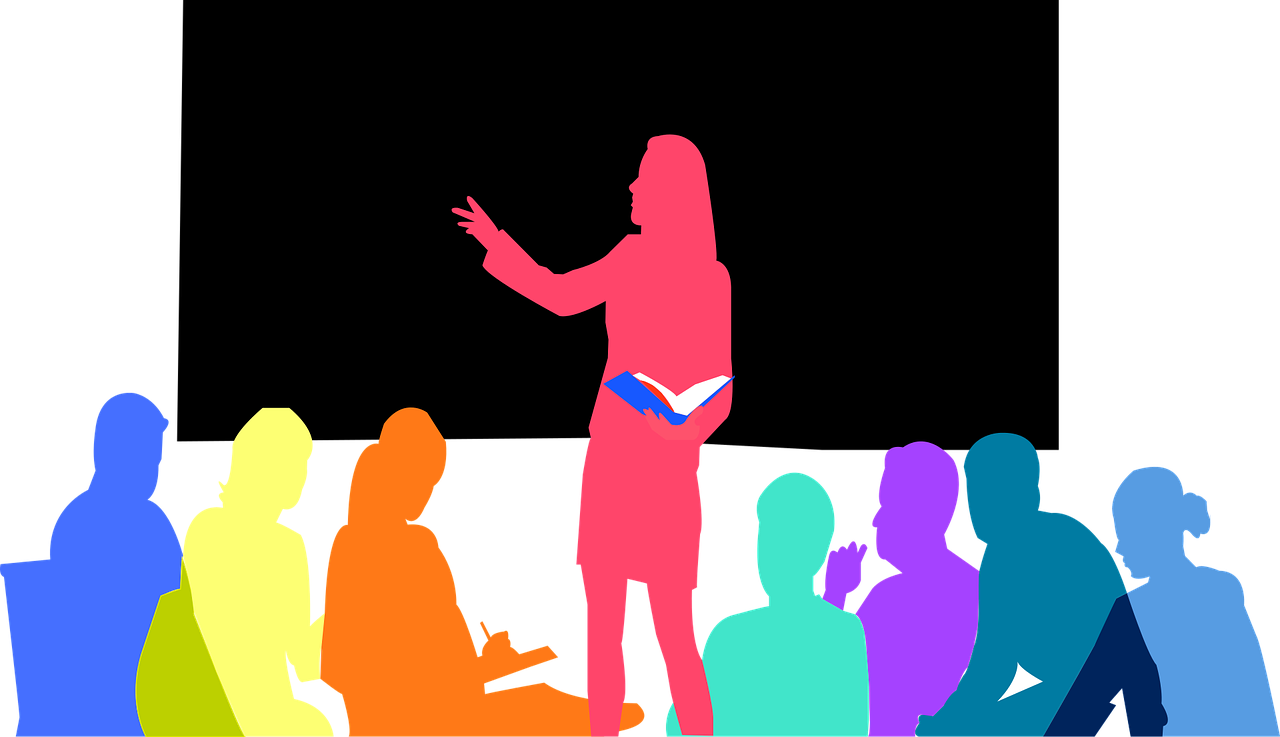 are universal.
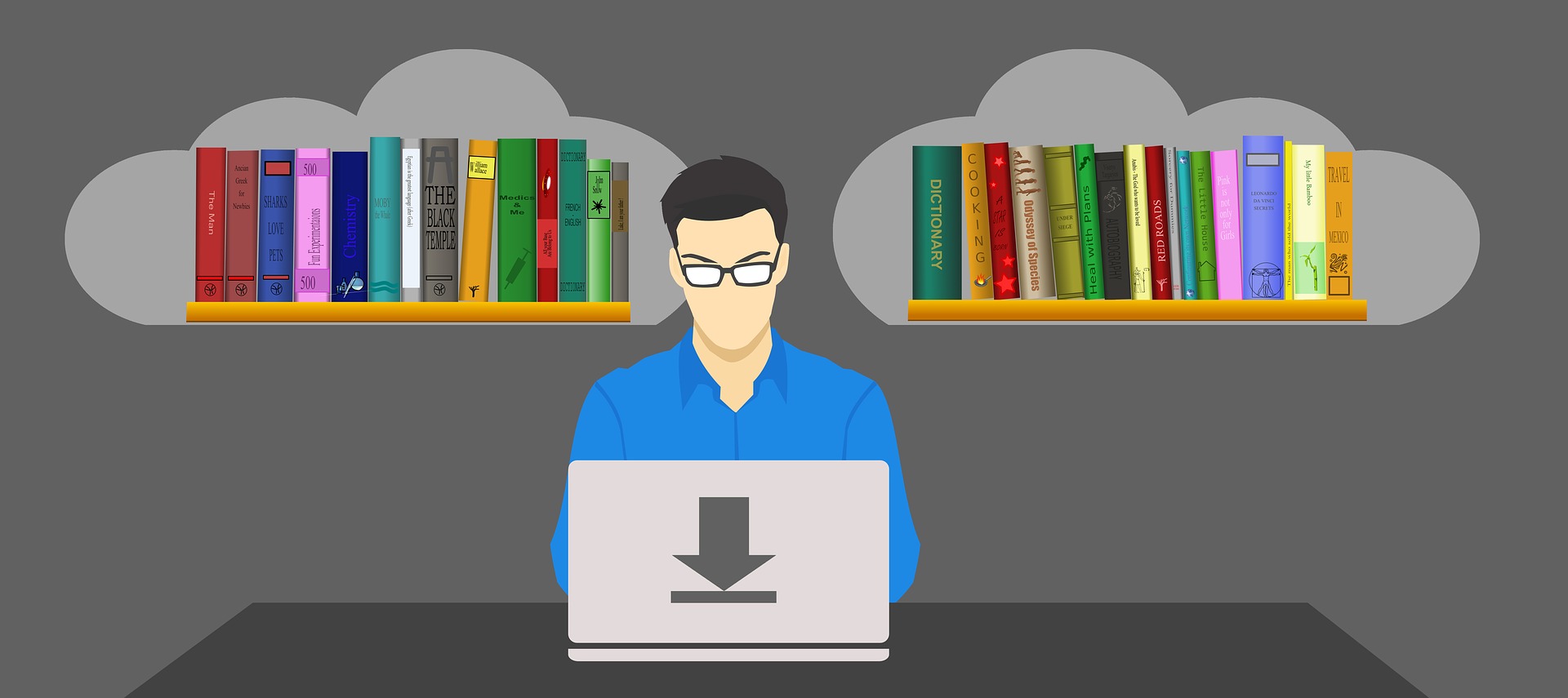 help teachers and students be successful in any program.
come from many years of research.
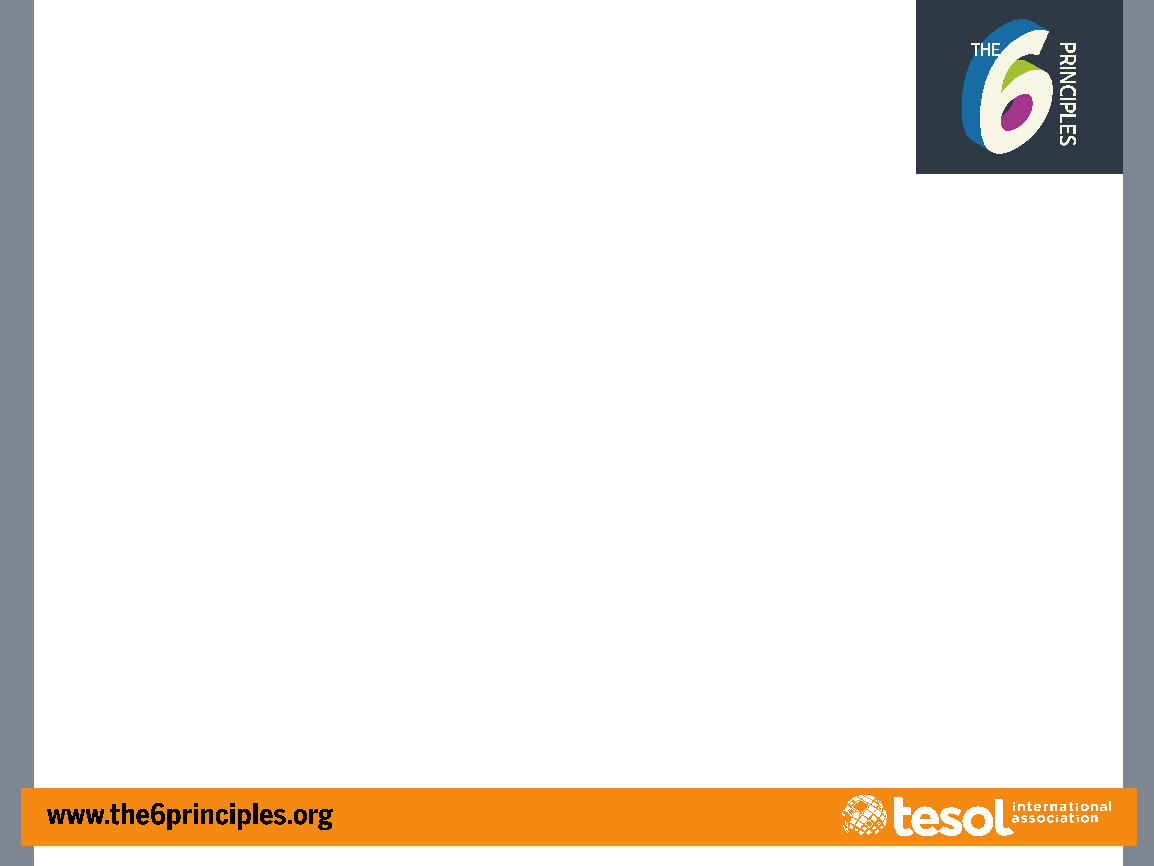 How and why did TESOL develop The 6 Ps?
The 6 Ps are universal, come from many years of research, and help teachers and students be successful in any program.
“Knowledge of more than one language and culture is advantageous for all students.”(TESOL)
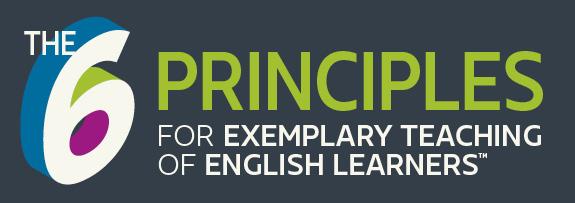 The 6 Principles for 
Exemplary Teaching of English Learners
Day 1
TESOL International Association

English Language Teaching 
Leadership Development Program – Uzbekistan

September 2021
www.the6principles.org
© 2021 TESOL International Association. All rights reserved.
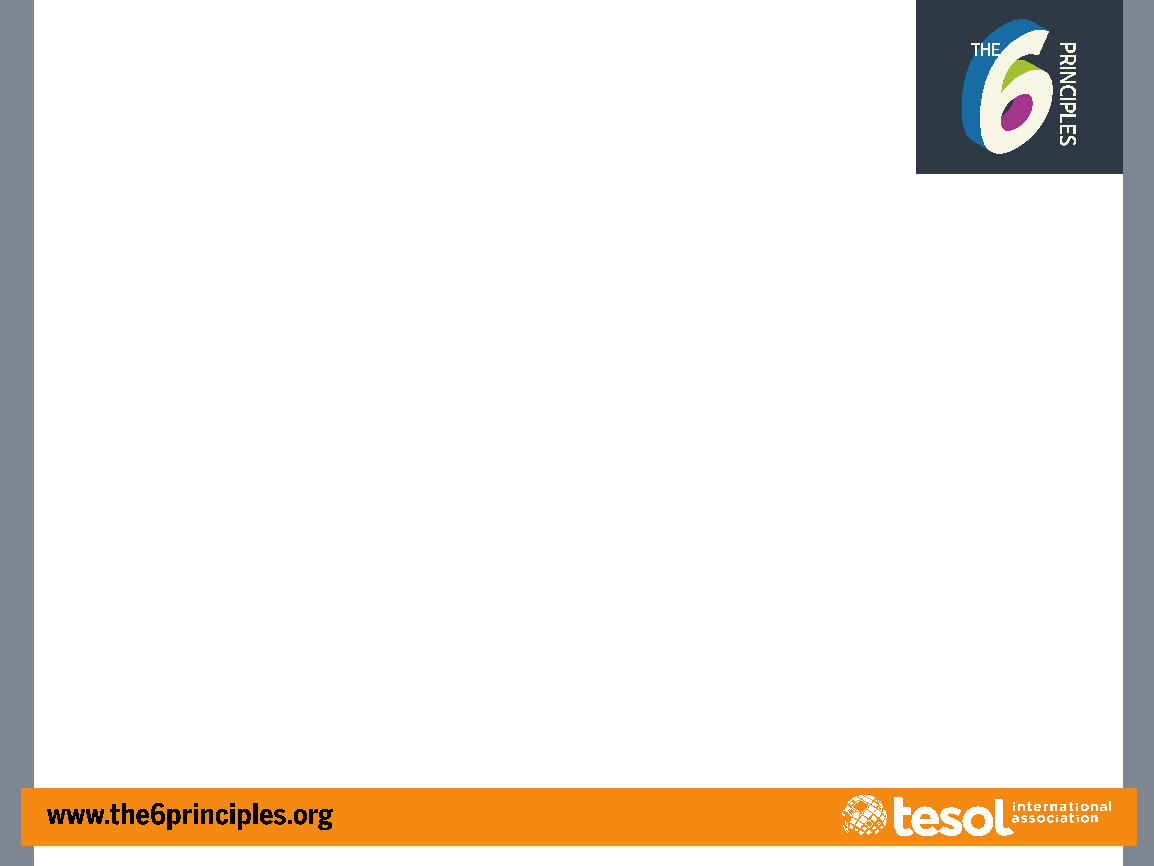 Table-Group Introductions
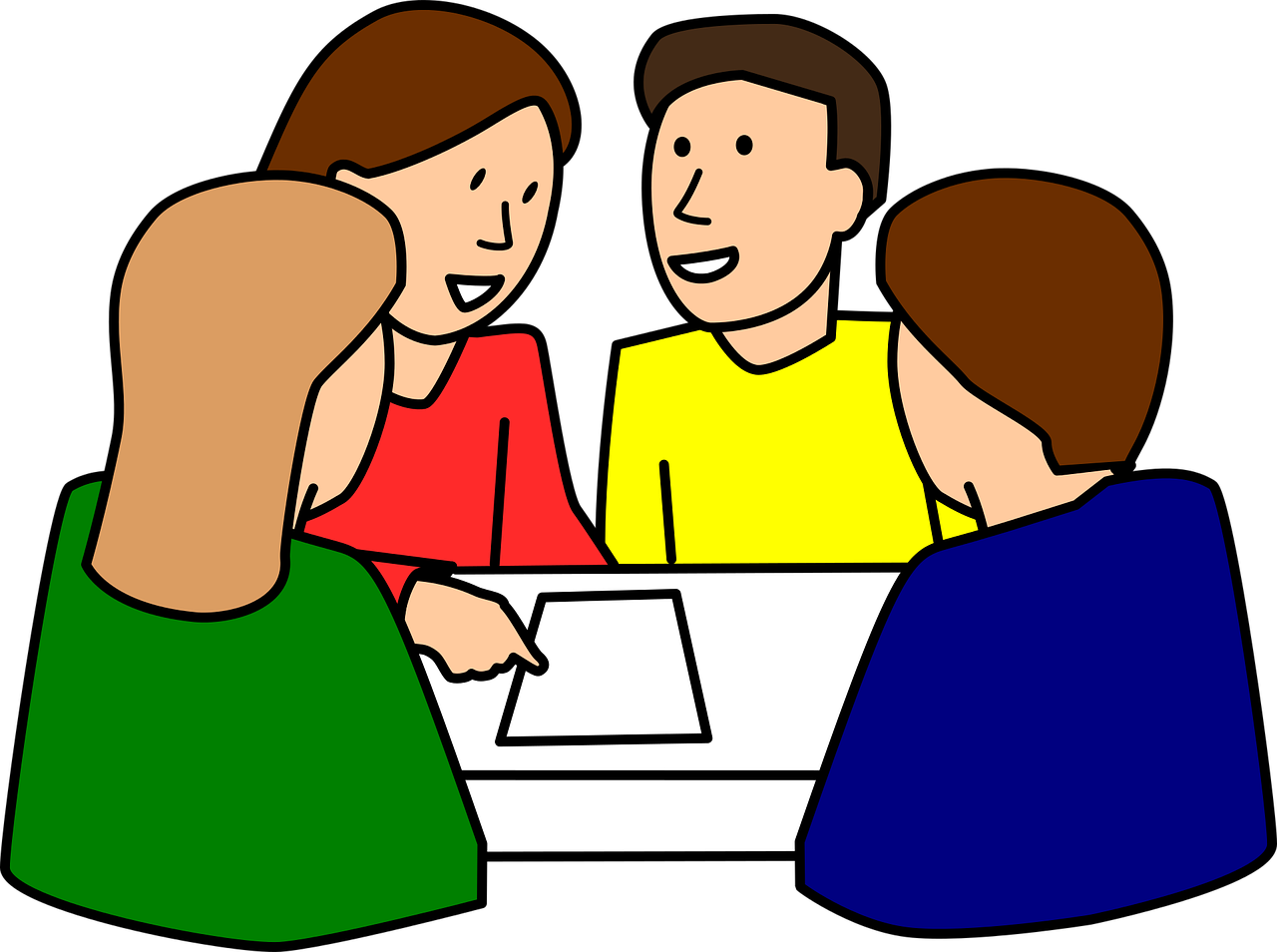 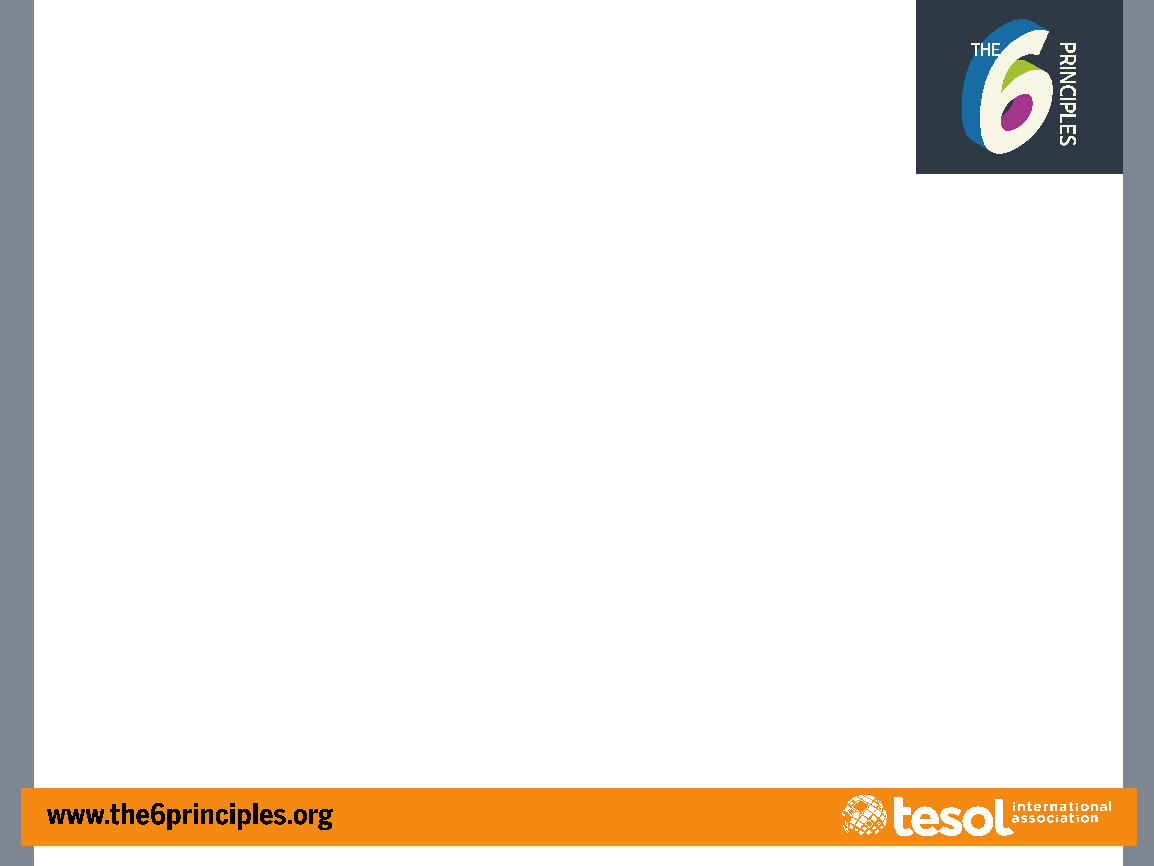 Today’s Objectives
Participants will be able to
identify The 6 Principles for Exemplary Teaching of English Learners;
discuss how we teach English
describe the characteristics of specific age groups; and
explore Principles 1, 2, and 3 in more detail.
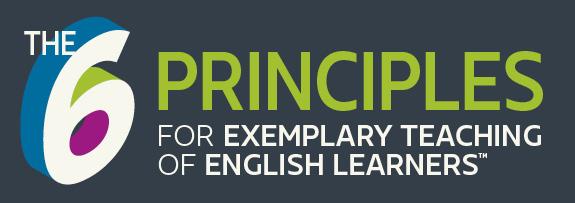 ACTIVITY
Stand Up / Sit Down
www.the6principles.org
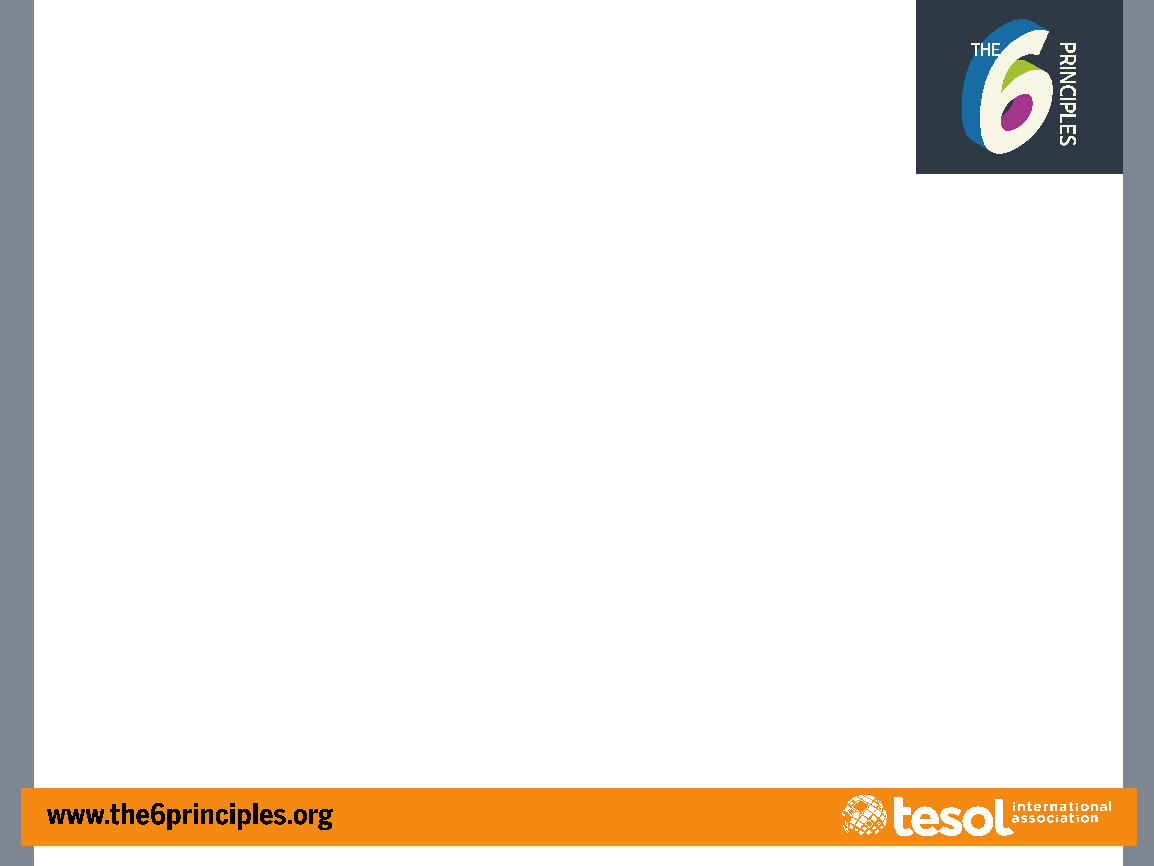 DIRECTIONS – Stand Up / Sit Down
Listen to and/or read each statement. If it is true for you, stand up. If it is not true for you, sit down.
Look around so you can learn new information about your colleagues. 
EXTENSION: Ask follow-up questions to people near you.
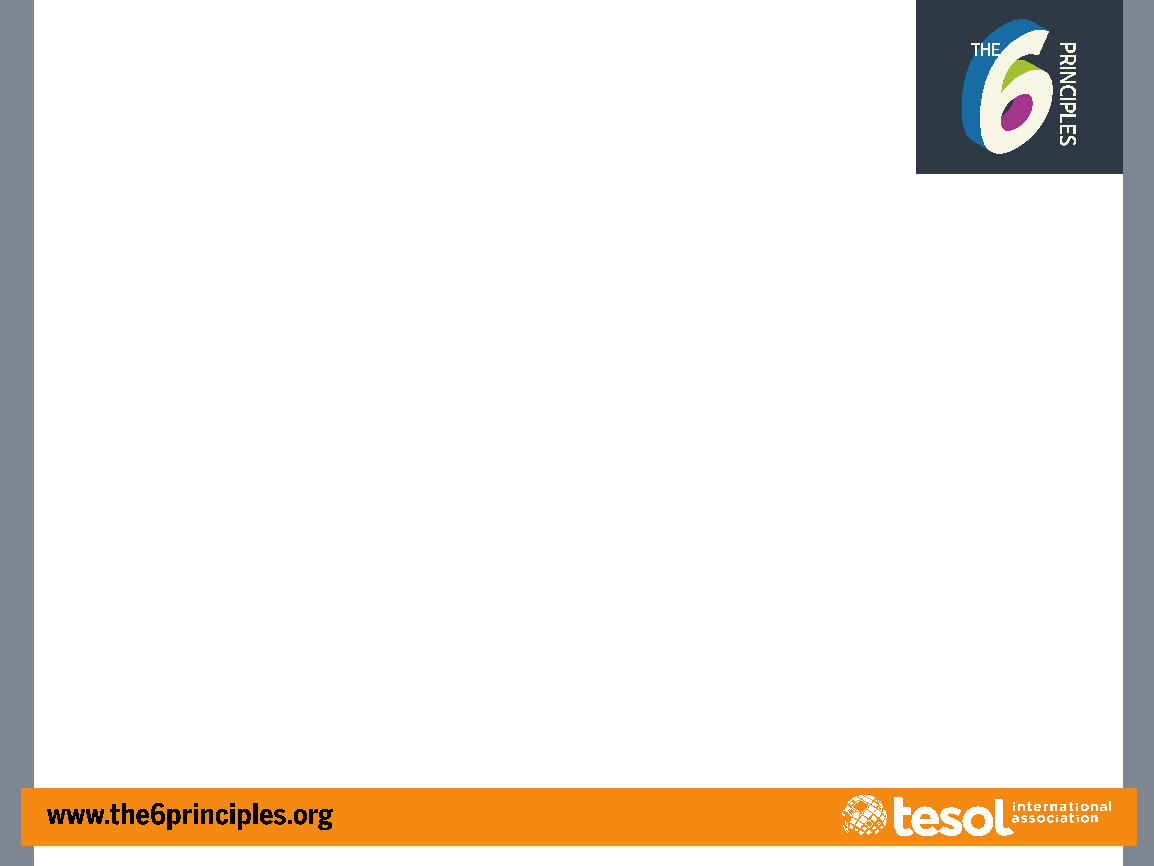 MODELING – Stand Up / Sit Down
I live in the United States.
I have taught English for more than 25 years.
I have a pet.
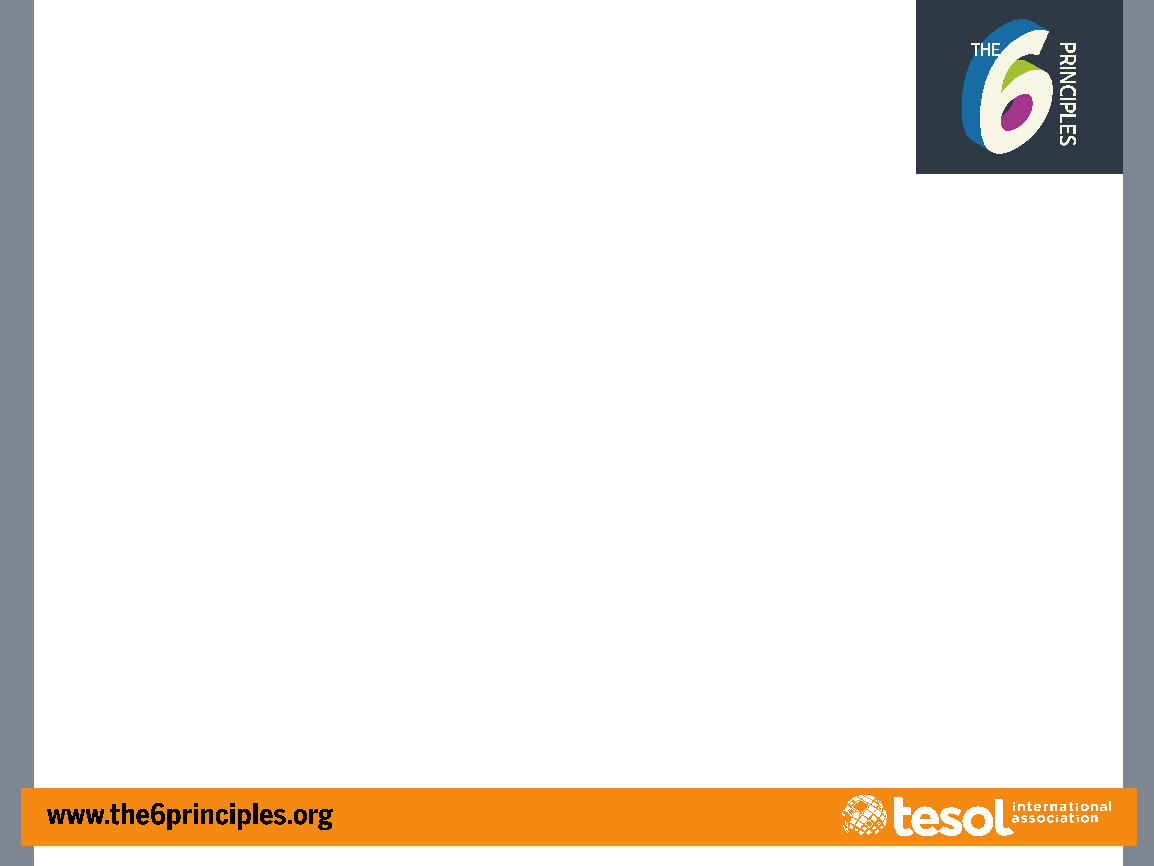 ACTIVITY – Stand Up / Sit Down
Stand up if you . . .
like to visit new places.
have a passport.
have traveled by plane.
have visited the United States.
would like to travel to space.
can stand on one foot for 10 seconds (show us!)
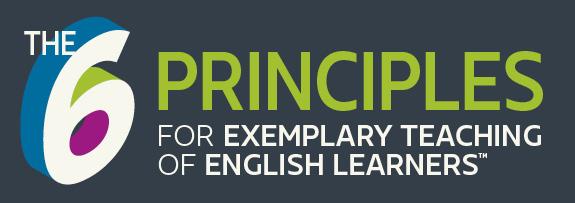 ACTIVITY: MODELING
Turn and Talk / Activity Tracker
www.the6principles.org
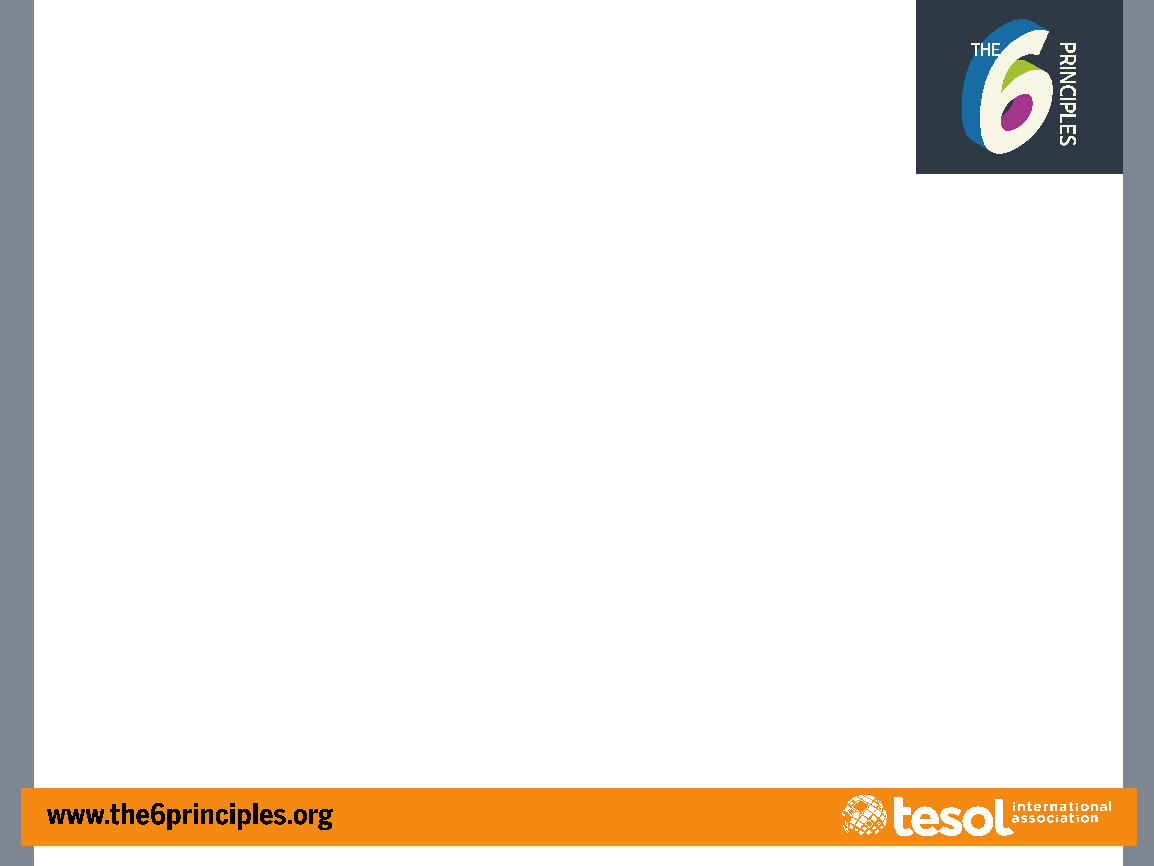 DIRECTIONS – Turn and Talk / Activity Tracker: Stand Up / Sit Down
After each activity, you will talk in your table-group about these four questions:
What did we do?
How did we do it?
Why did we do it?
How can I adapt this activity to use in my classroom?
As you discuss each activity, take notes on your Activity Tracker.
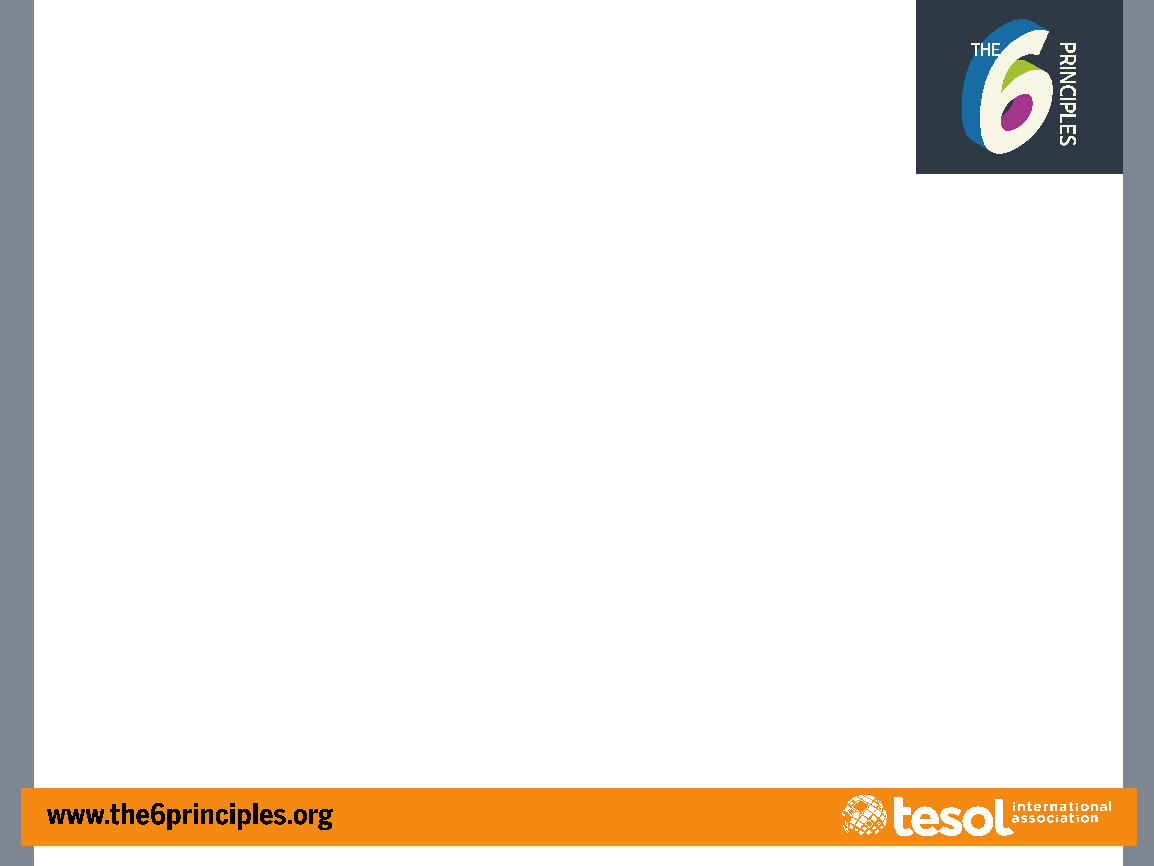 MODELING – Turn and Talk / Activity Tracker: Stand Up / Sit Down
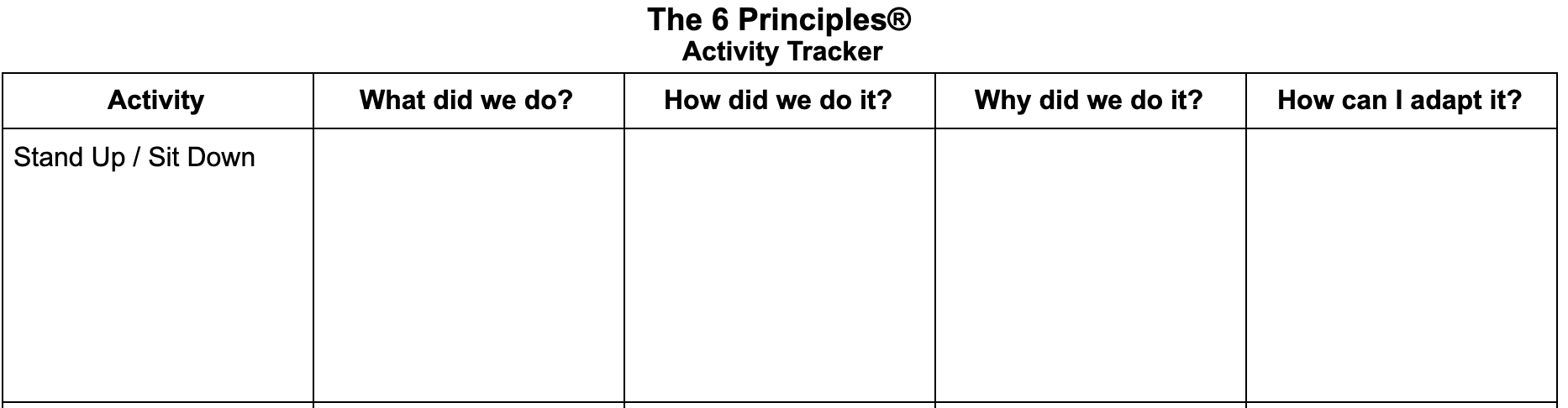 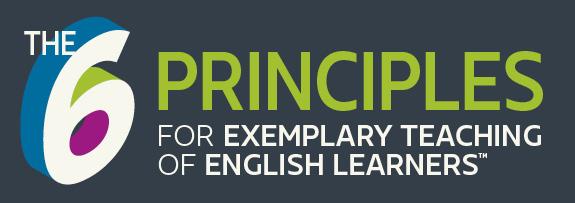 How We Learn English
www.the6principles.org
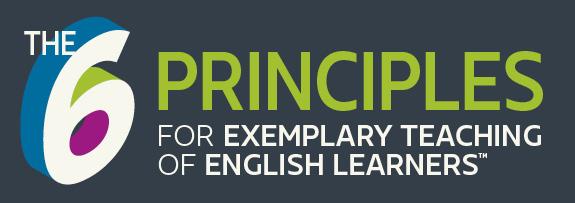 ACTIVITY
Four Corners
www.the6principles.org
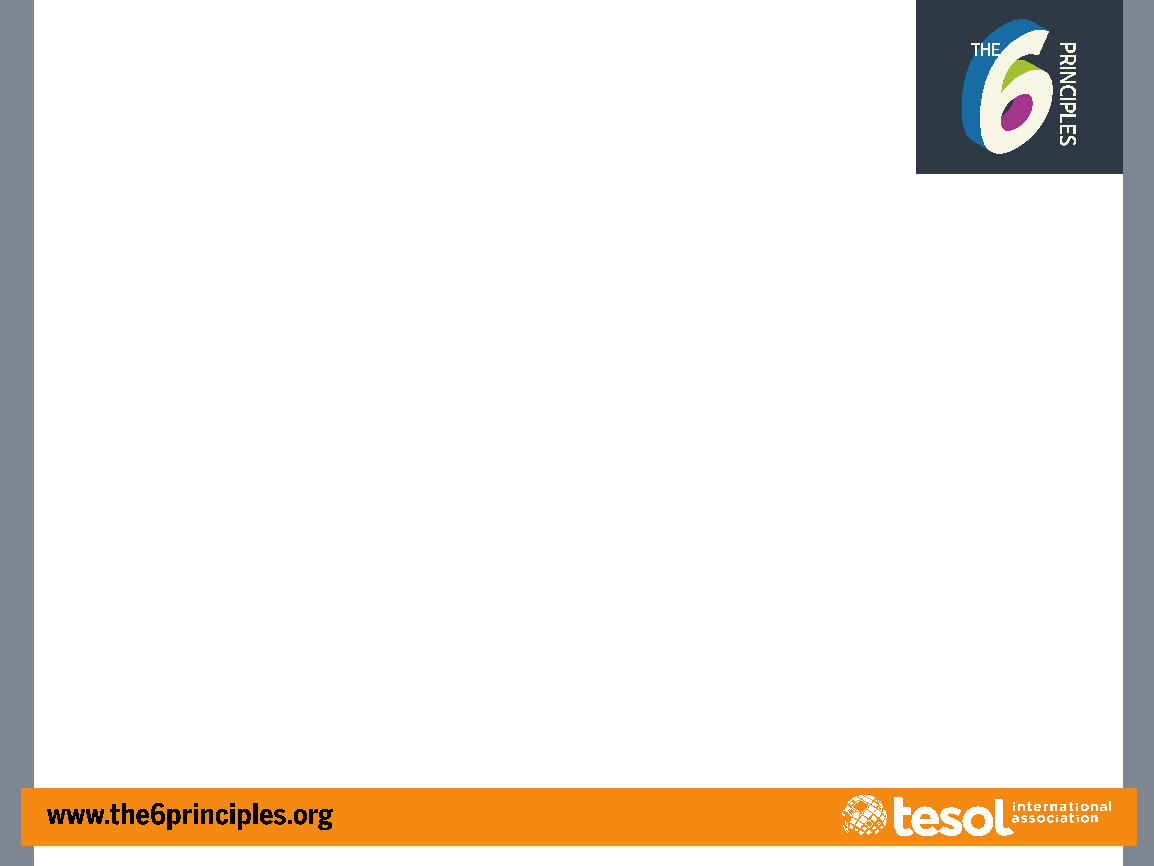 DIRECTIONS – Four Corners
Read and/or listen to the statement. 
Think about the statement and choose your opinion:
Agree
Strongly Agree
Disagree
Strongly Disagree
Move to the corner of the room which best represents your opinion.
Elaborate on your choice if asked.
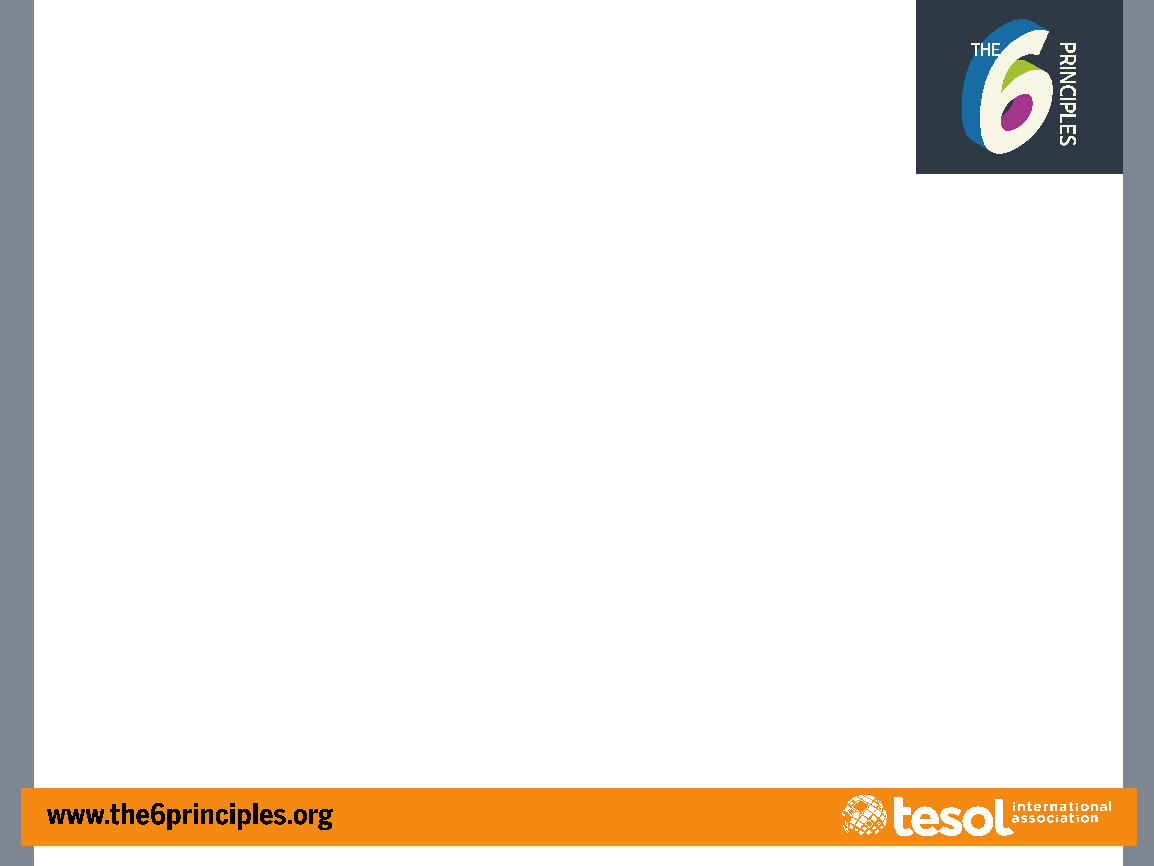 MODELING – Four Corners
Chocolate is the best kind of ice cream.
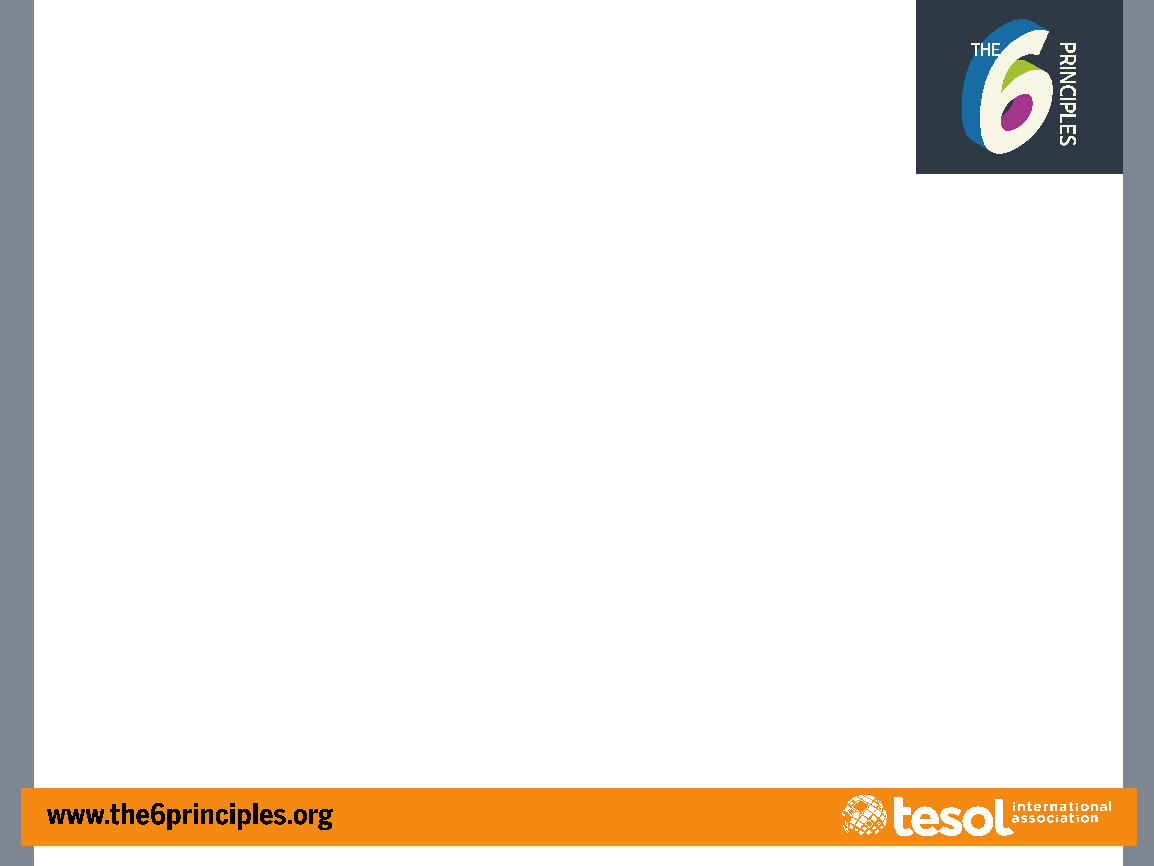 ACTIVITY – Four Corners
Belief 1: My job is to teach my students English. I don’t need to think about their ability to speak another language(s).
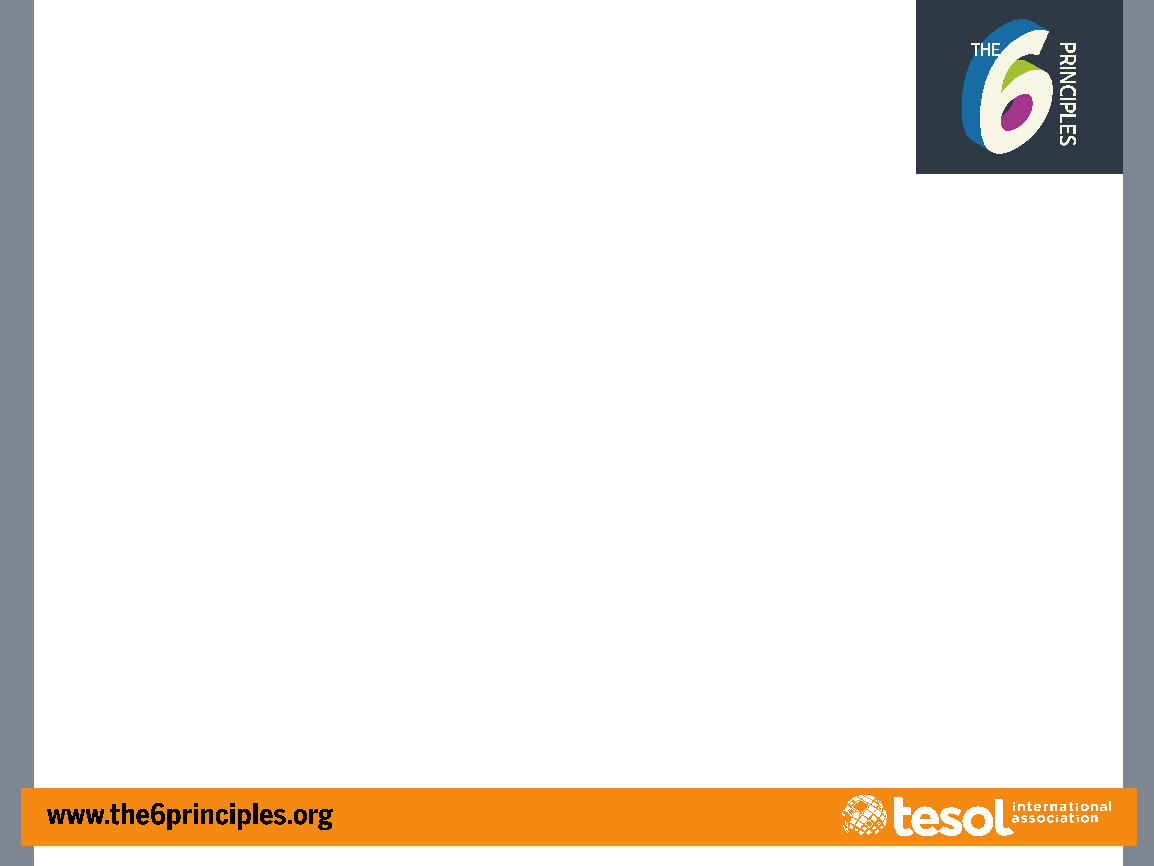 ACTIVITY – Four Corners
Belief 1: My job is to teach my students English. I don’t need to think about their ability to speak another language(s).

Alternative Response to Consider: Being bilingual helps students remember more at one time. Successful teachers help students develop their bilingualism.
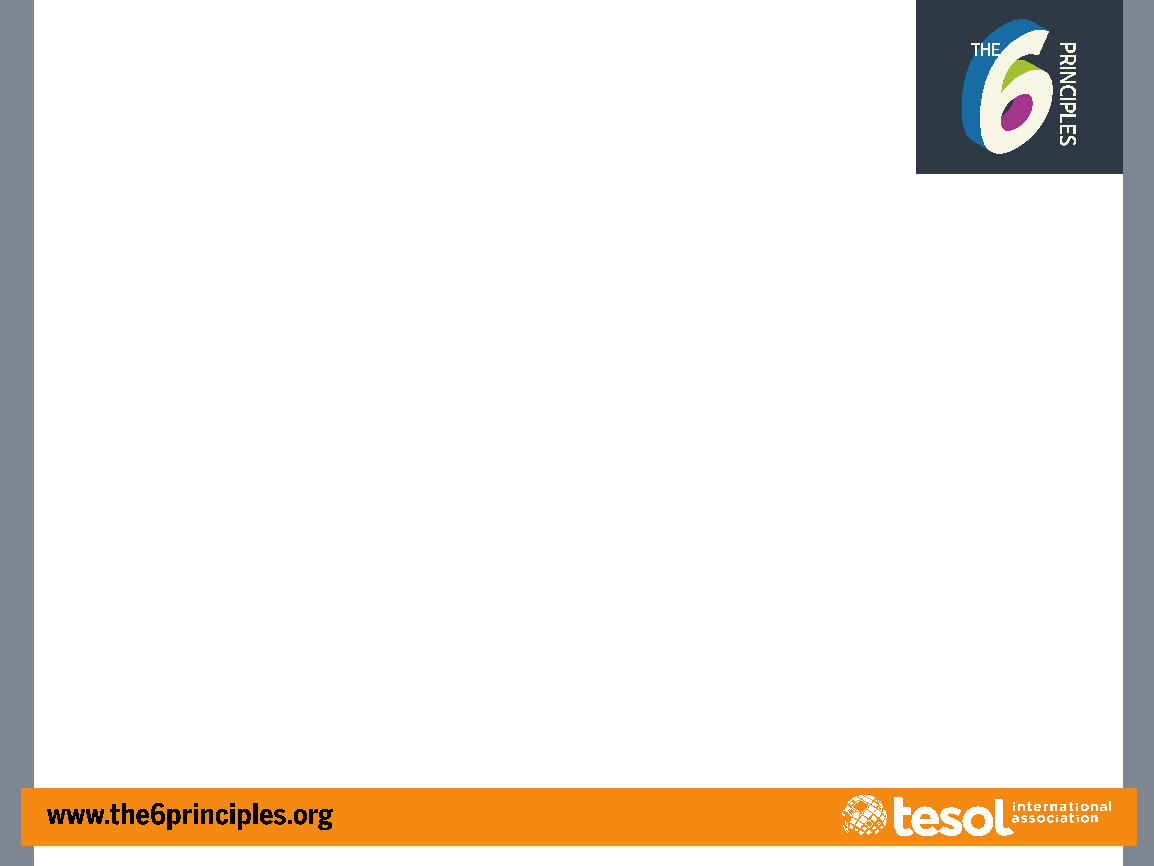 ACTIVITY – Four Corners
Belief 2: I cannot motivate my students if they do not want to learn English.
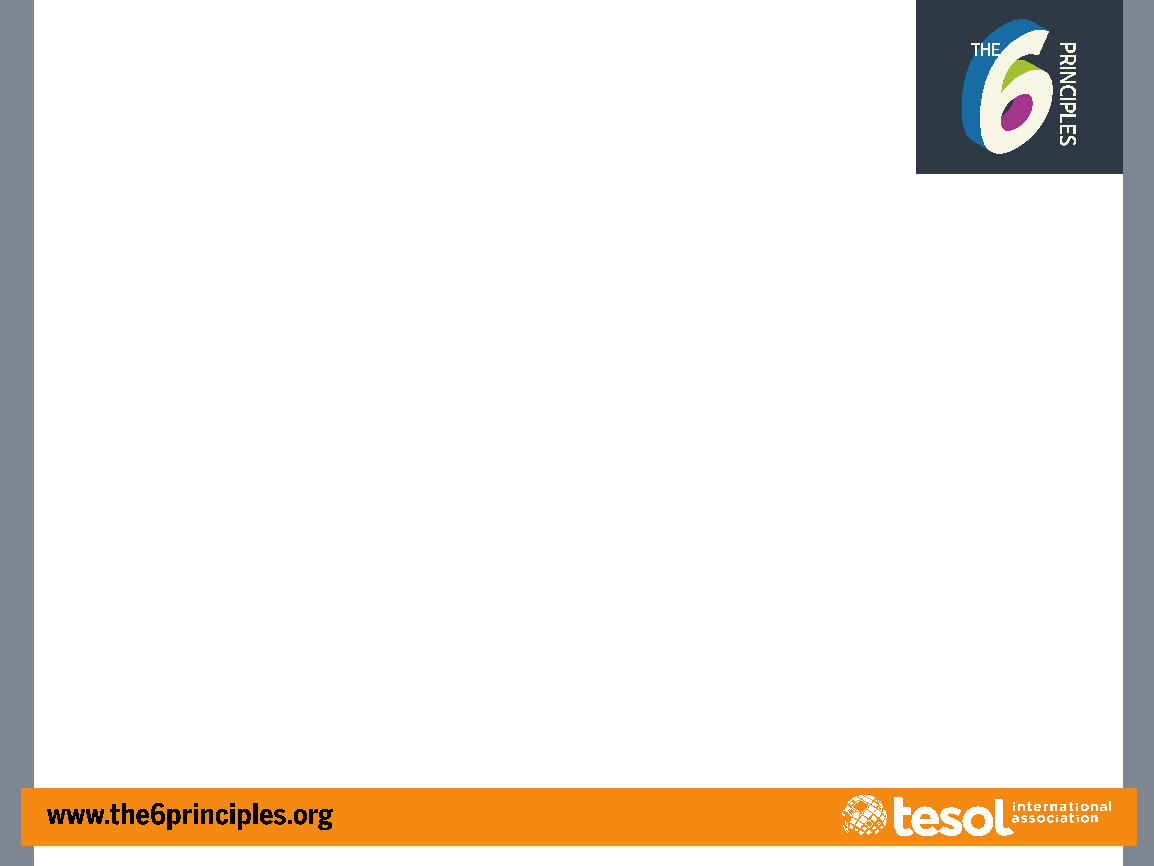 ACTIVITY – Four Corners
Belief 2: I cannot motivate my students if they do not want to learn English.

Alternative Response to Consider: Motivation is important to learning. Successful teachers make a classroom environment and lessons that can help to motivate students.
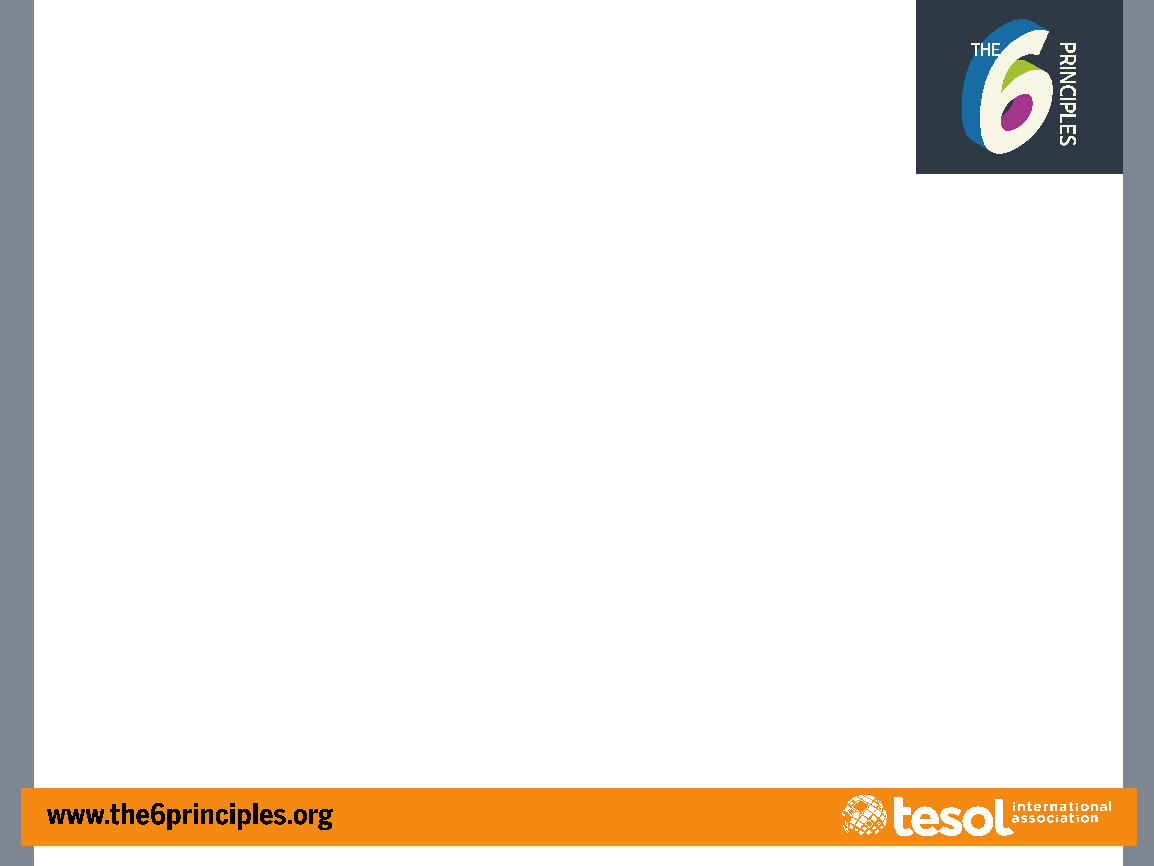 ACTIVITY – Four Corners
Belief 3: Students should start learning English when they are very young.
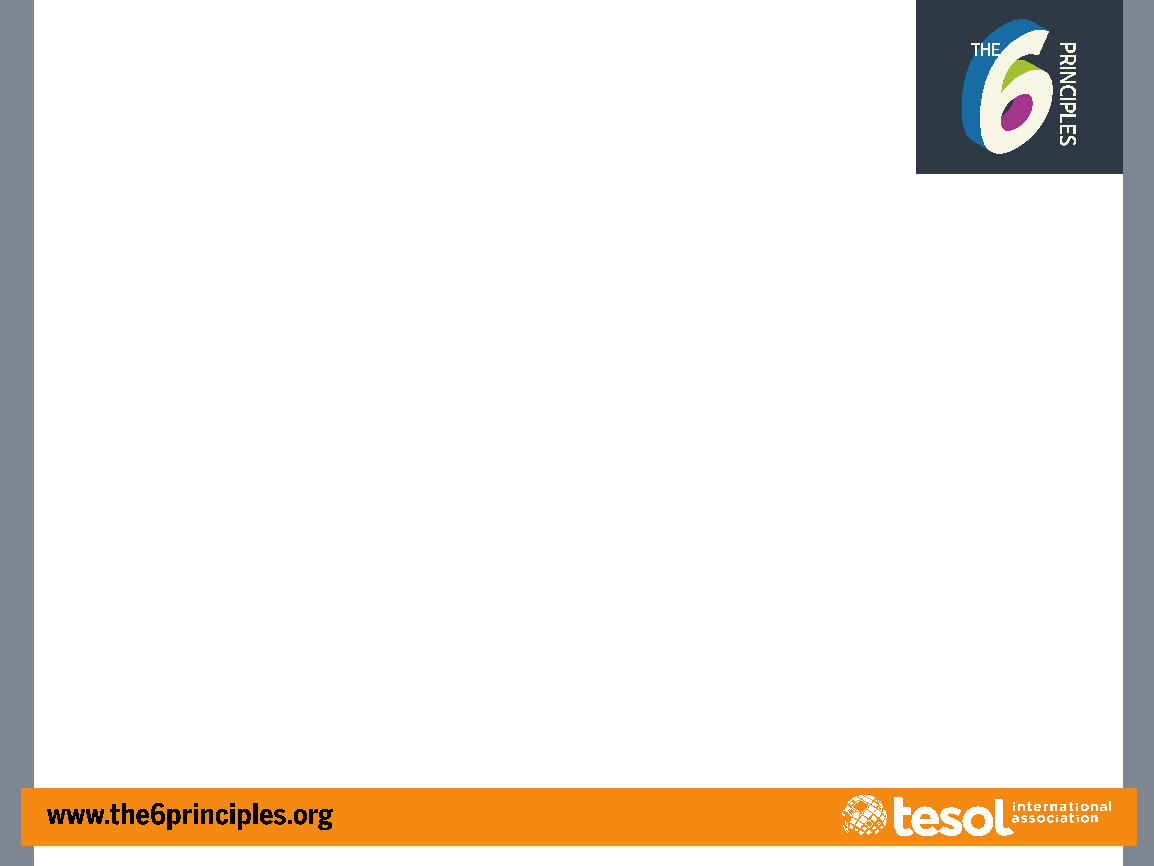 ACTIVITY – Four Corners
Belief 3: Students should start learning English when they are very young.

Alternative Response to Consider: Teachers should help students start learning at any age. Students of different ages have different strengths.
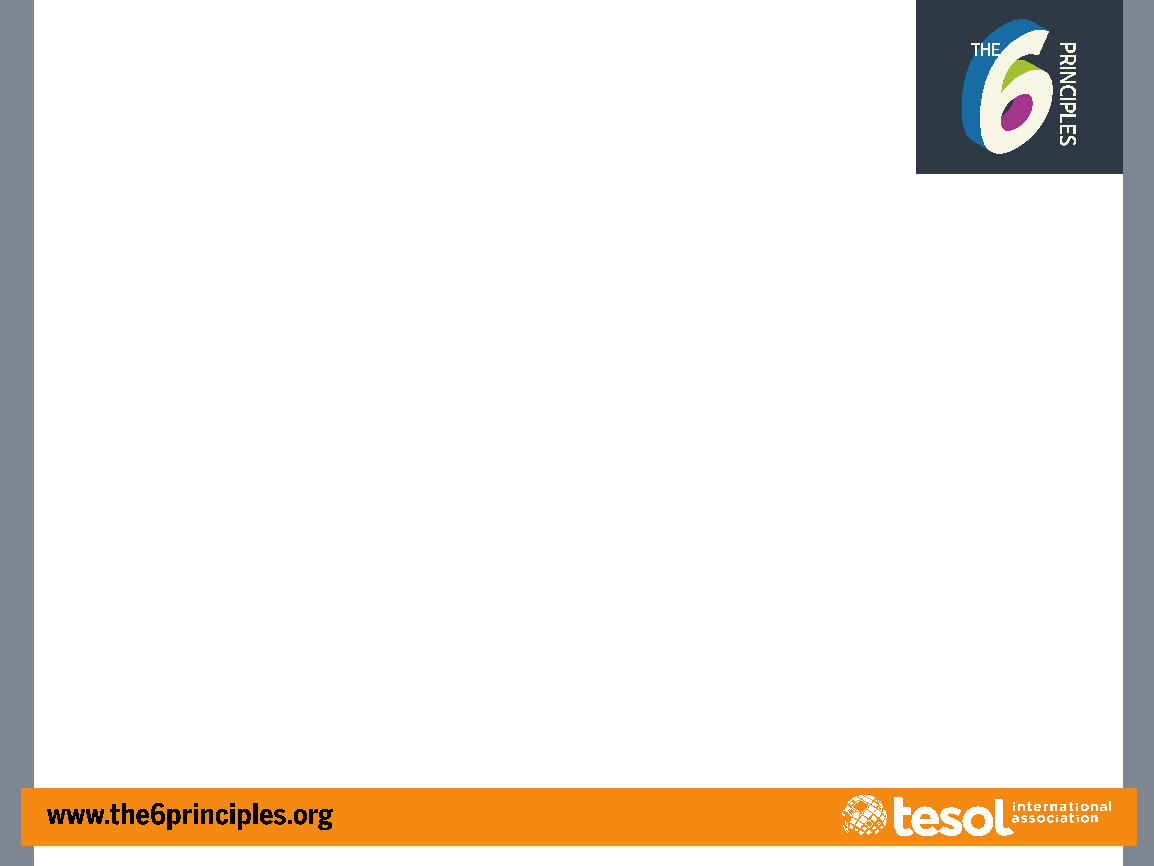 ACTIVITY – Four Corners
Belief 4: Some students can learn English, and some students cannot learn English.
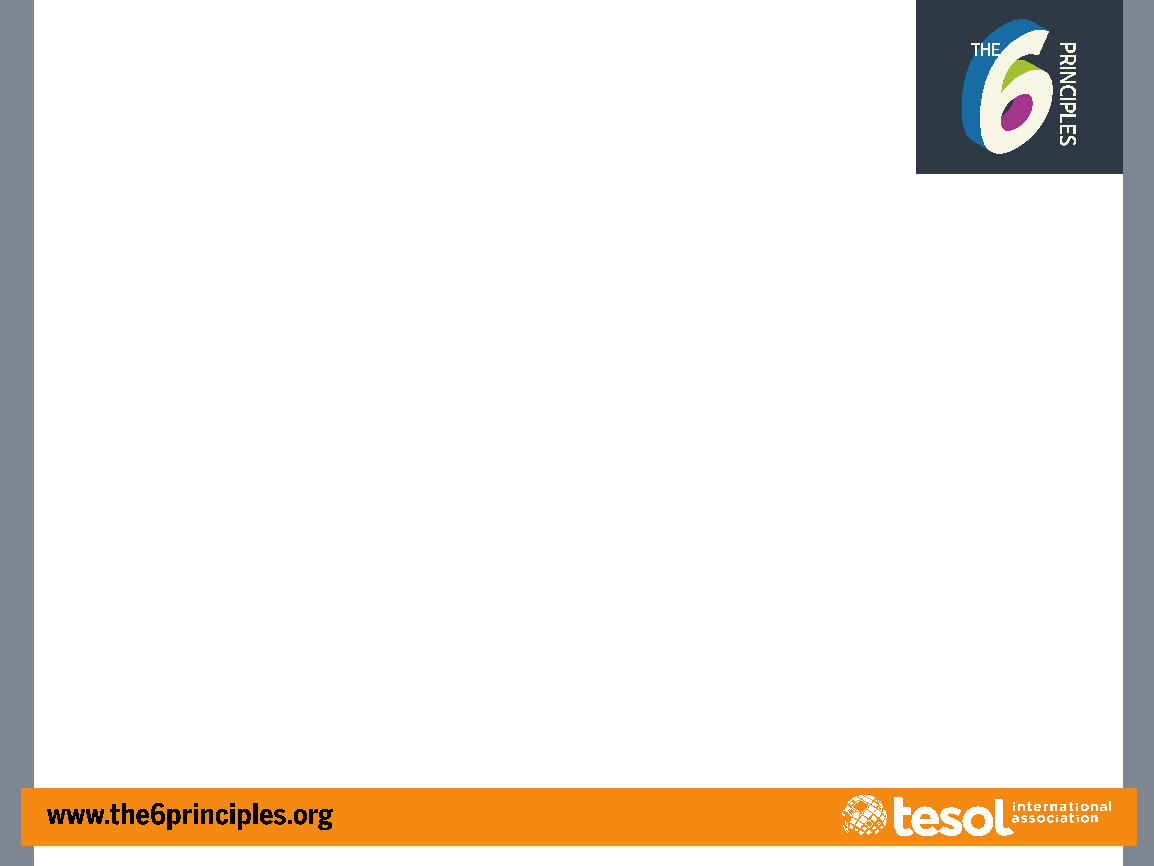 ACTIVITY – Four Corners
Belief 4: Some students can learn English, and some students cannot learn English.

Alternative Response to Consider: Anybody who learned a first language can learn a second language if teachers offer the right ways to practice.
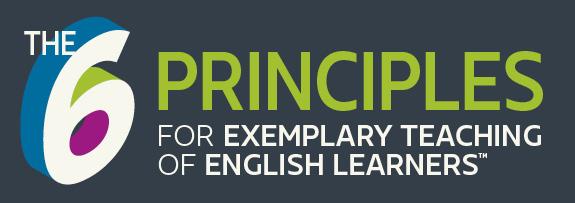 ACTIVITY
Turn and Talk / Activity Tracker: 
Four Corners
www.the6principles.org
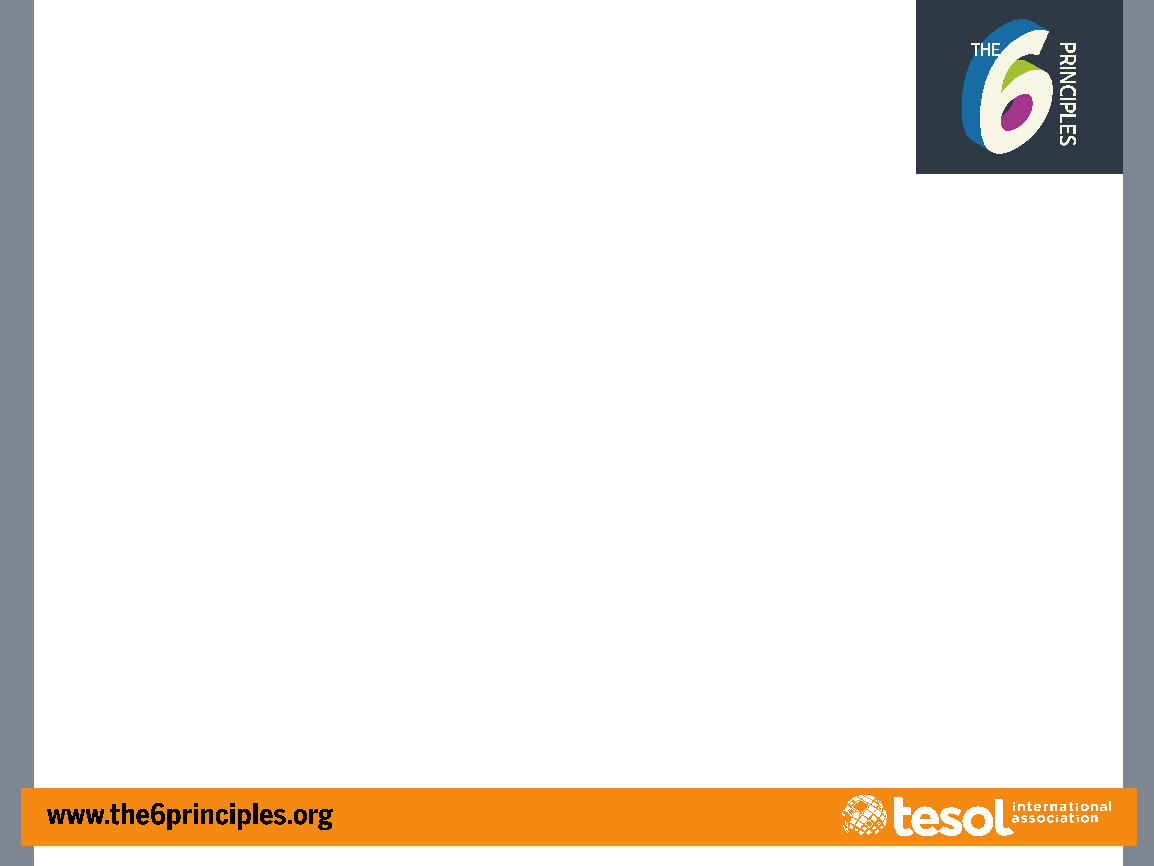 ACTIVITY – Turn and Talk / Activity Tracker: Four Corners
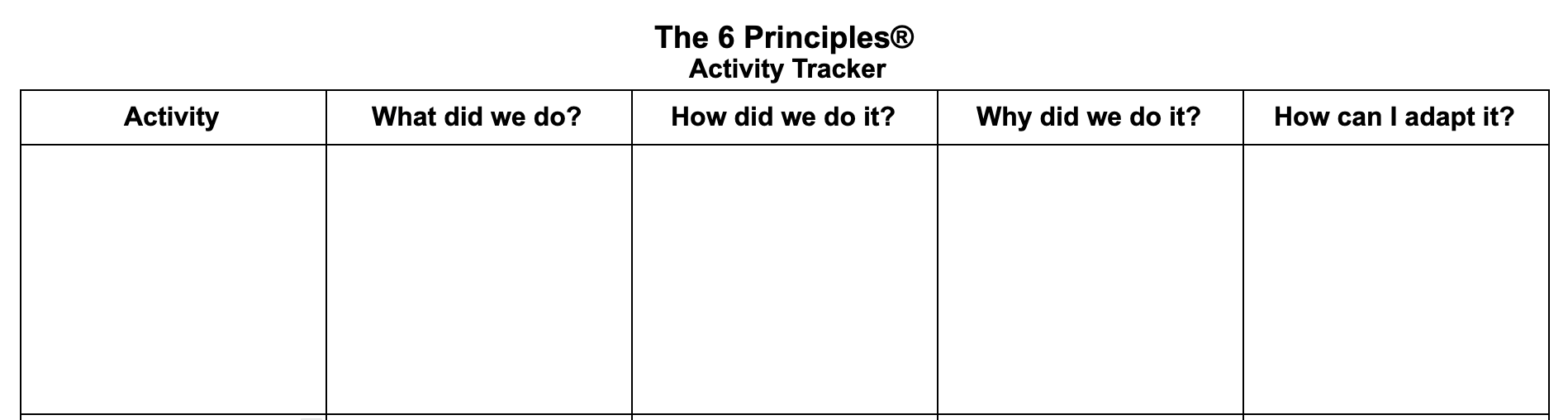 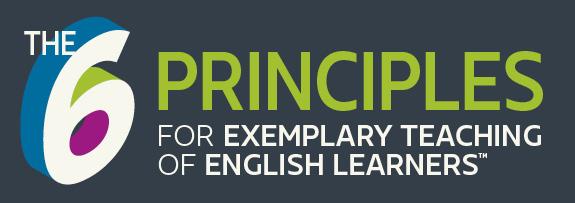 What Teachers Need to Make Effective English Lessons
www.the6principles.org
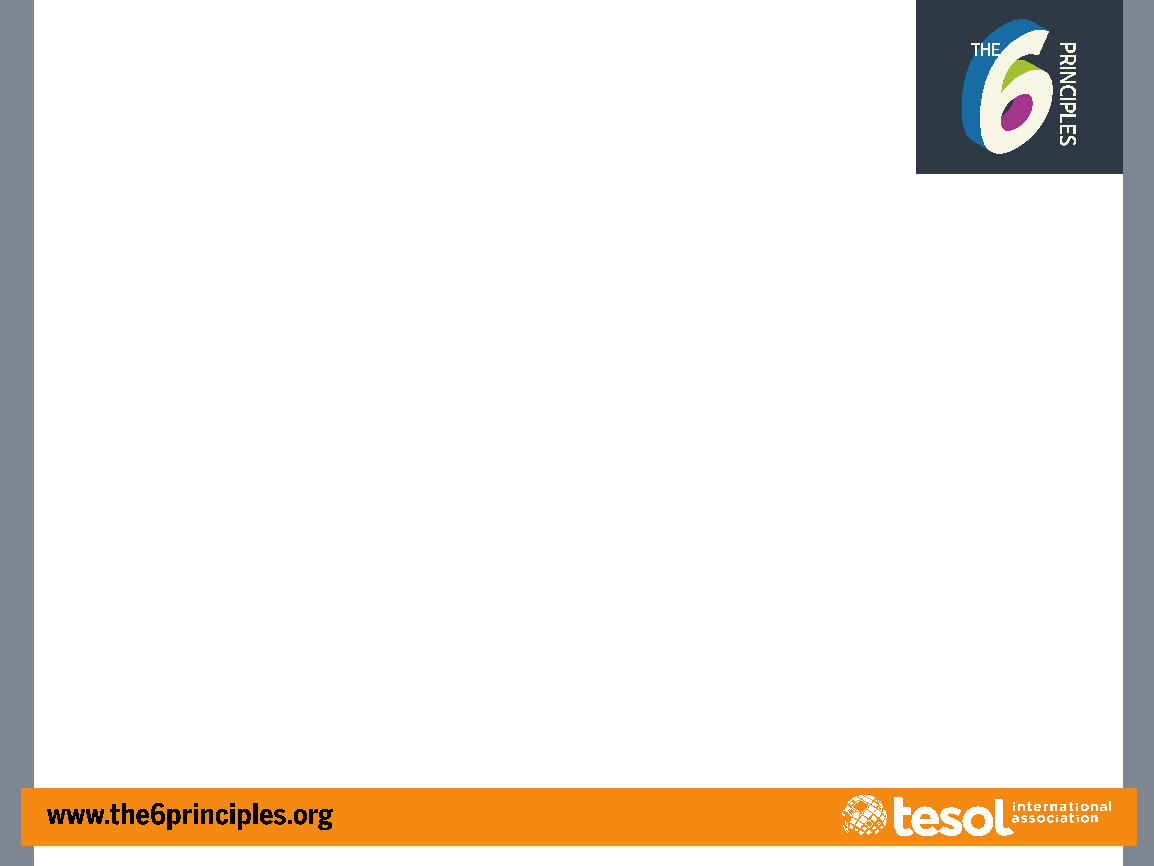 What Teachers Need to Make Effective English Lessons
Teachers need to use many different resources.
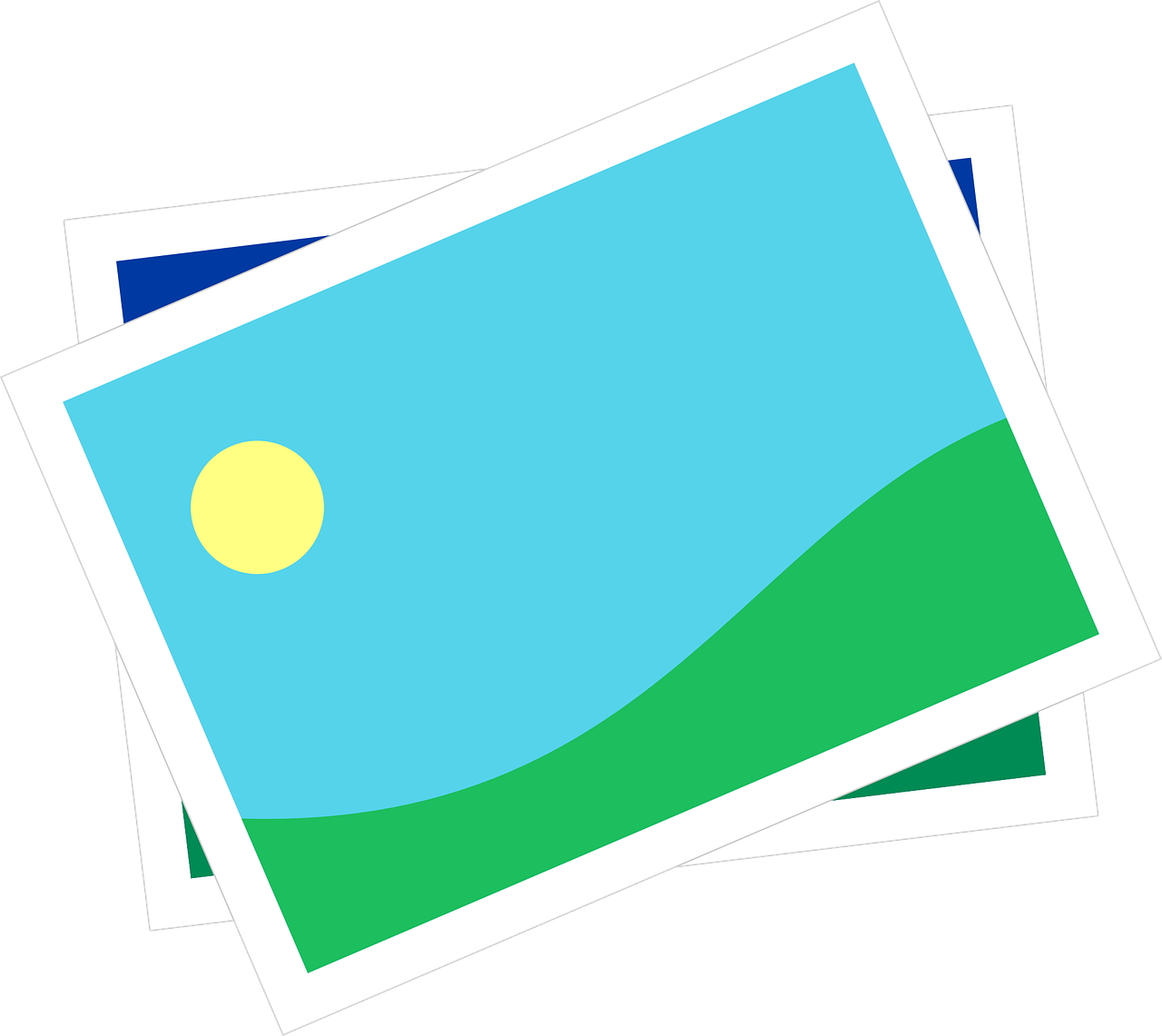 interactions
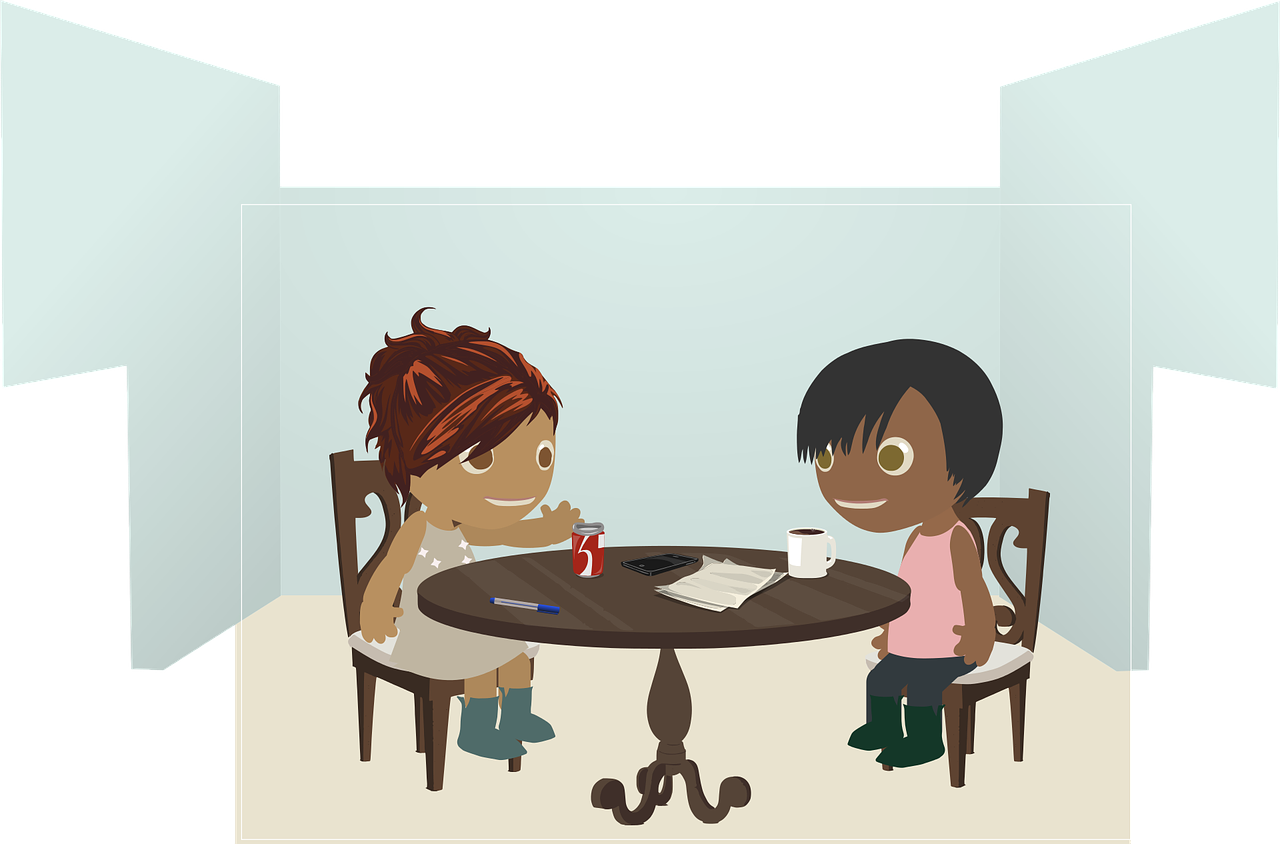 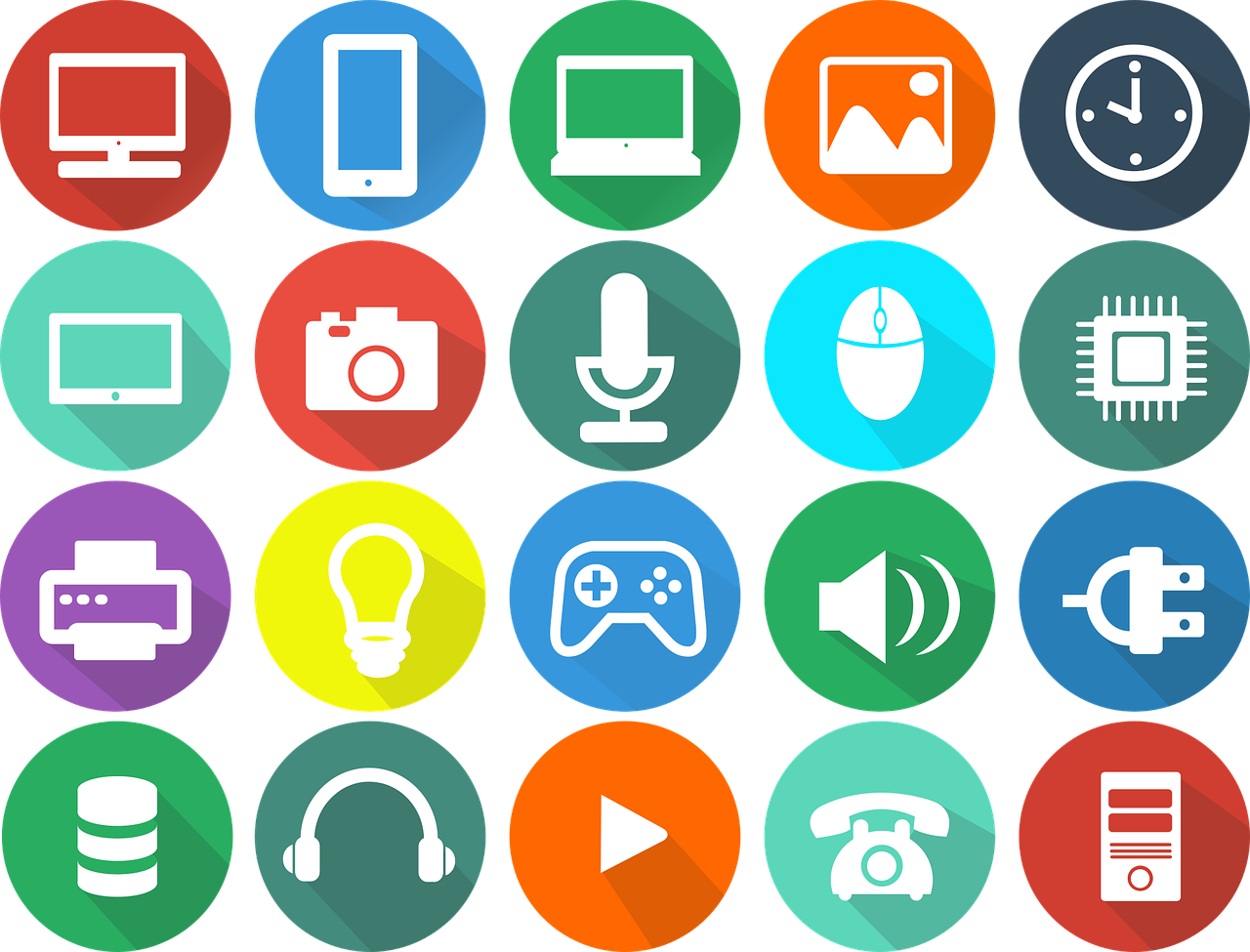 pictures
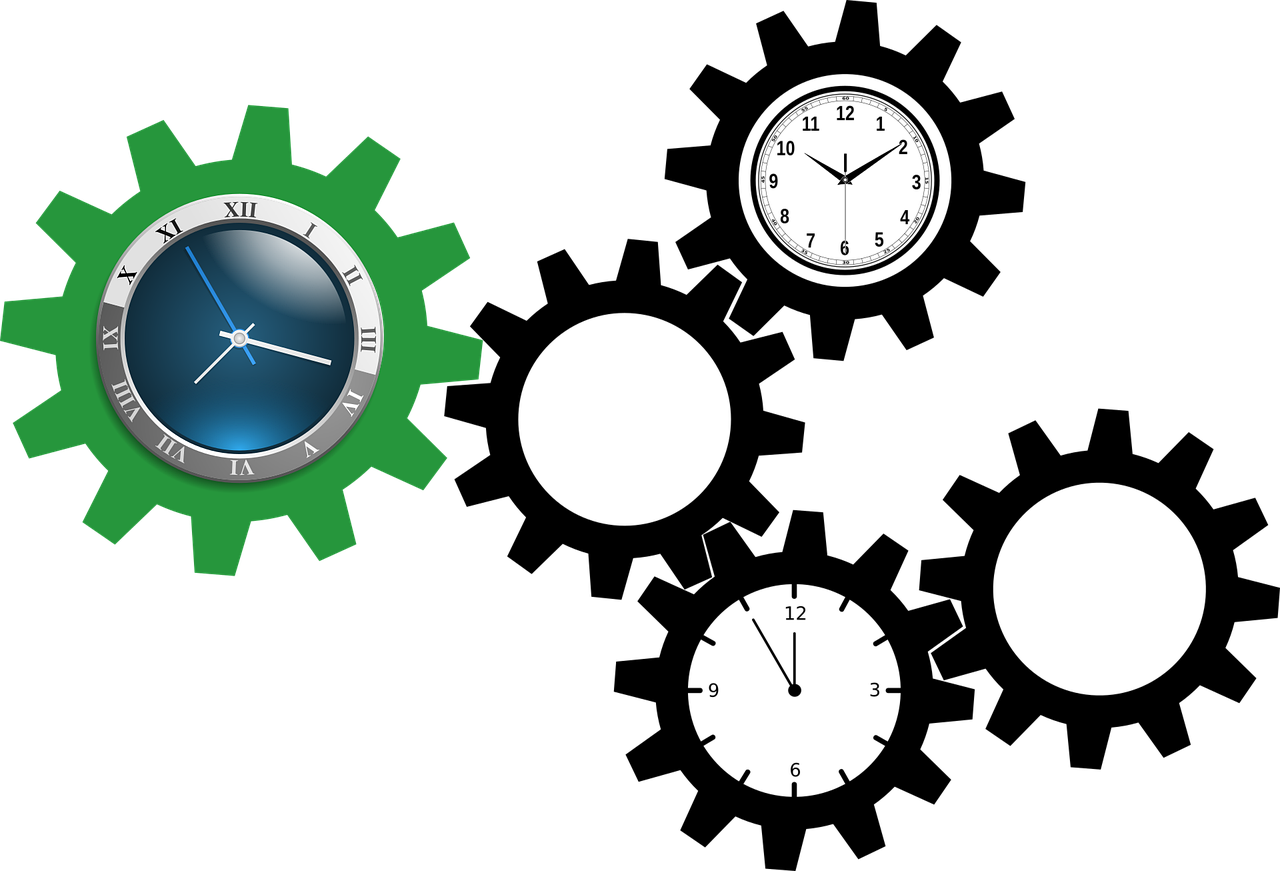 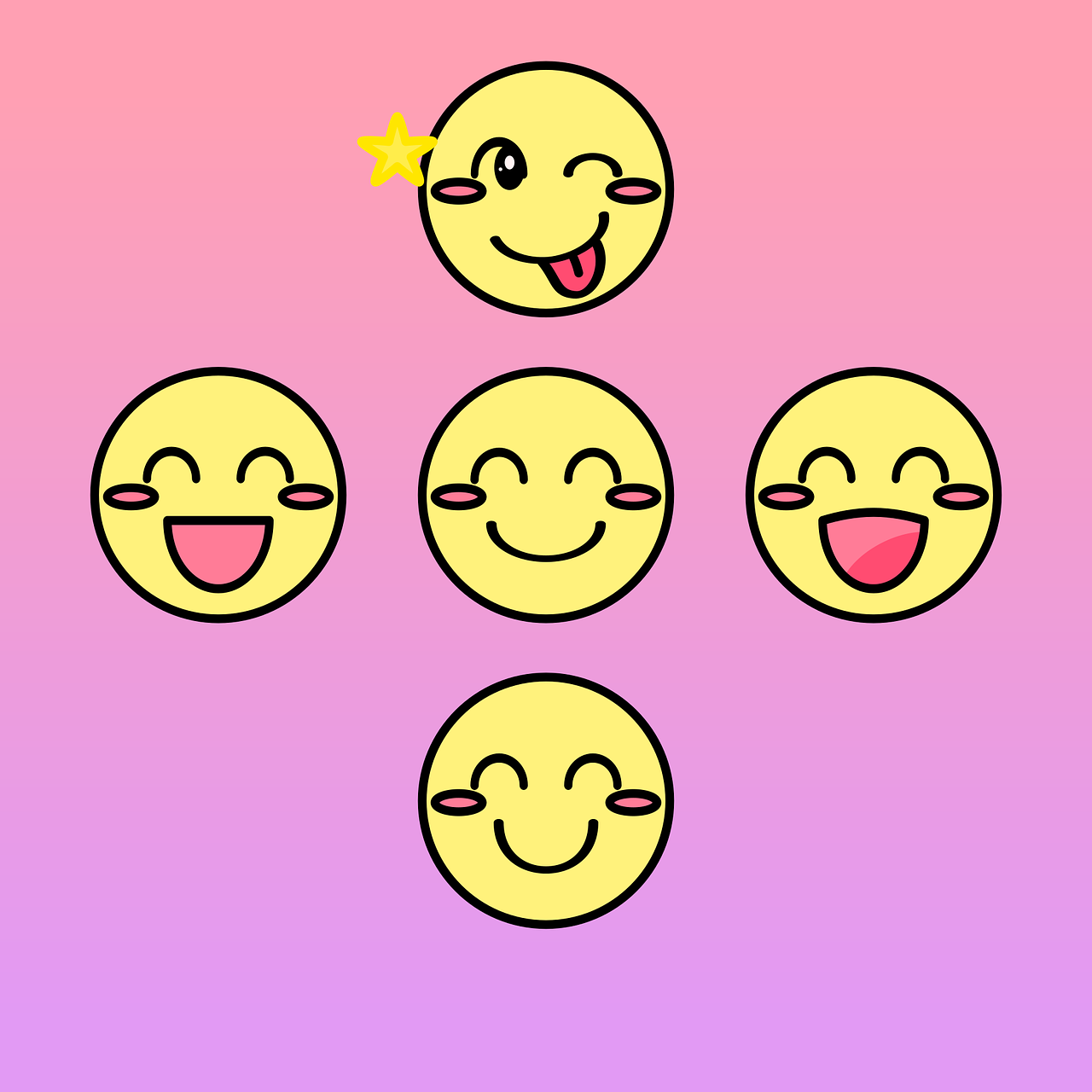 technology
routines
hand /face expressions
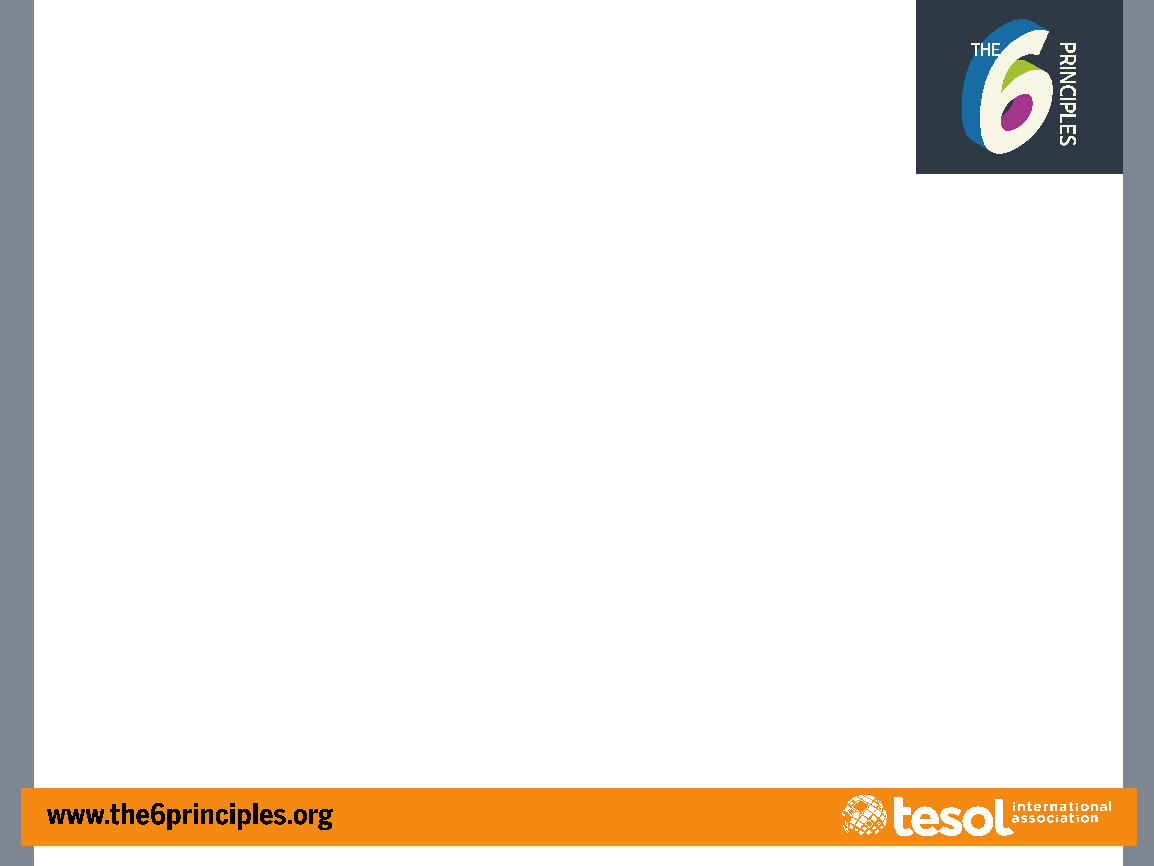 What Teachers Need to Make Effective English Lessons
2.  Teachers need to help students use their own resources.
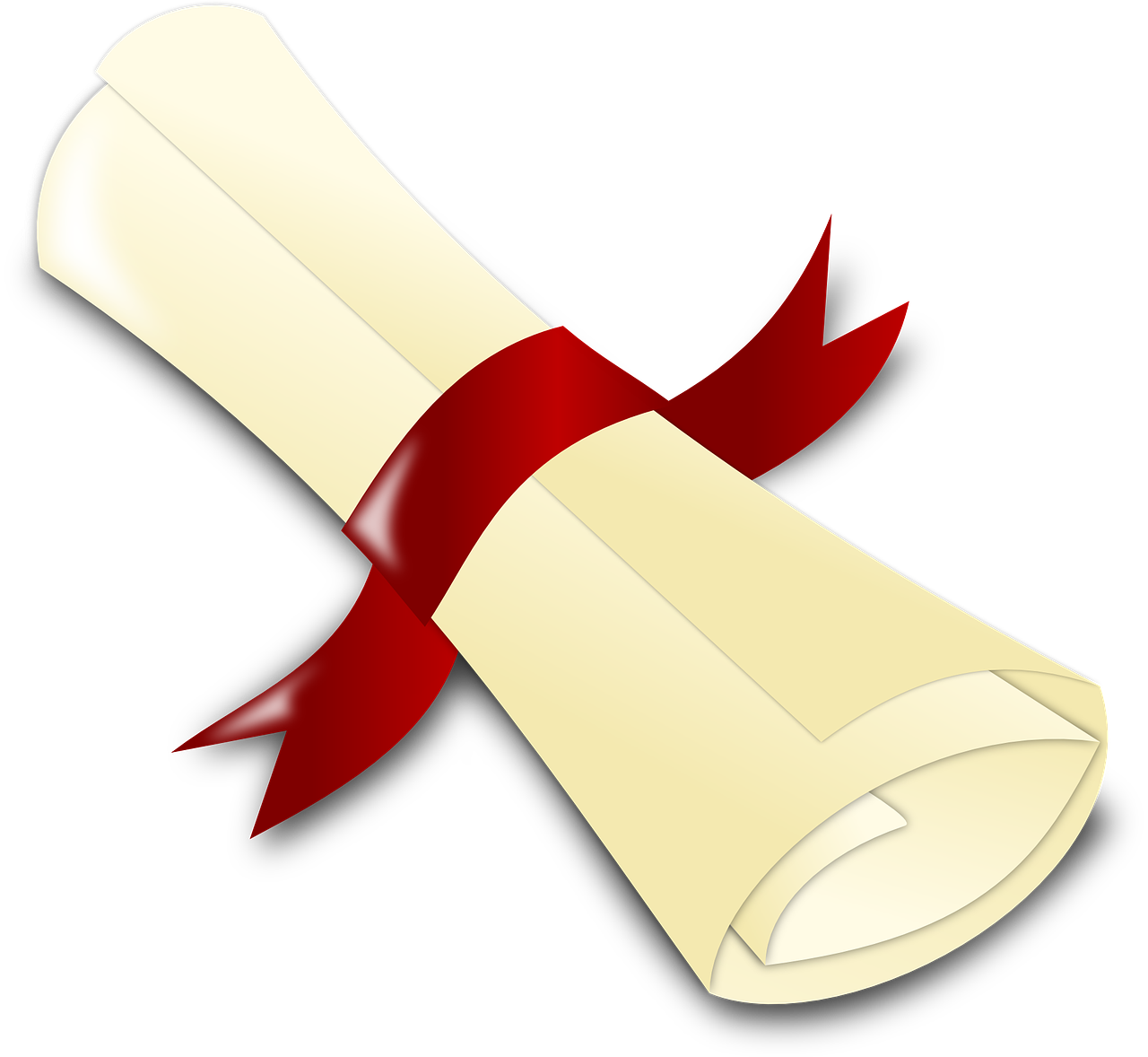 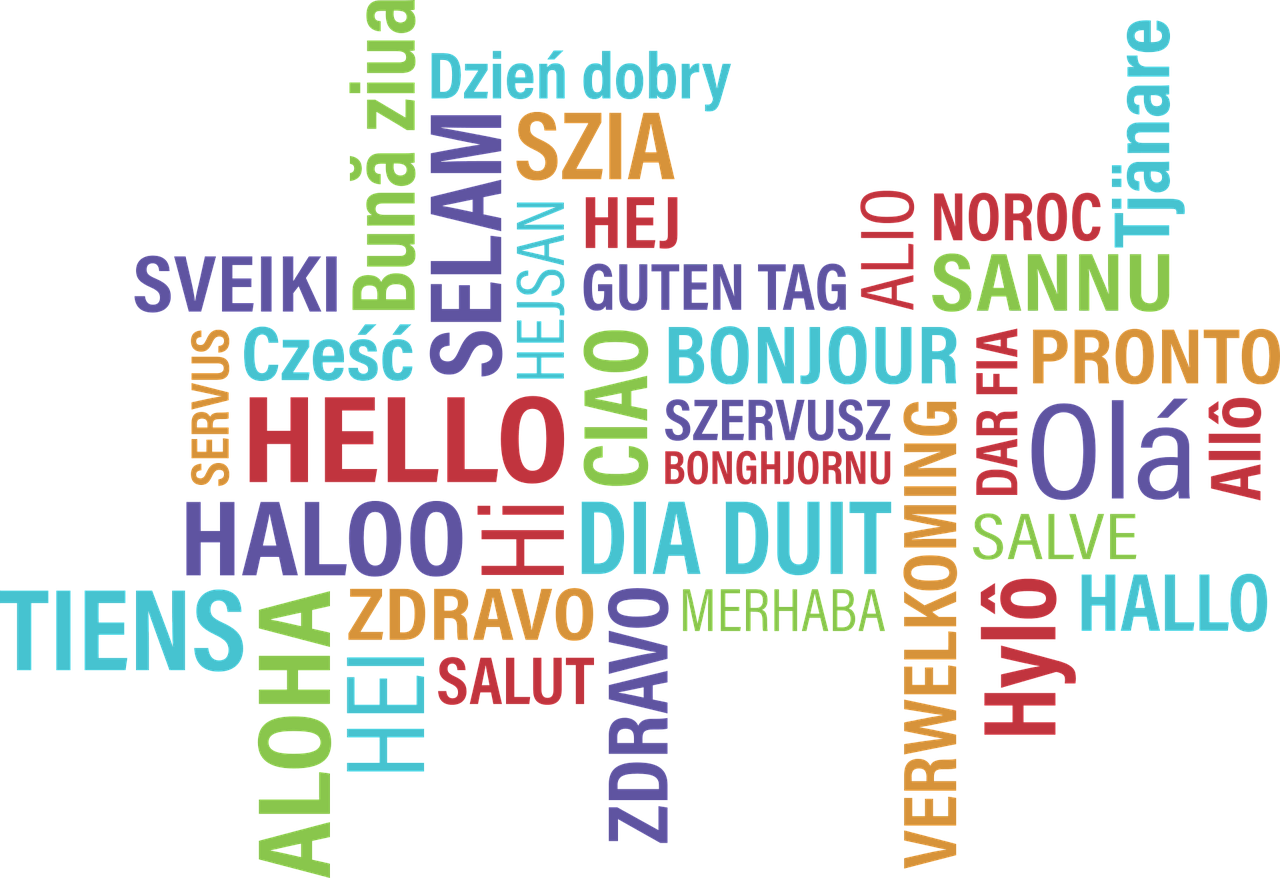 finishing a previous level
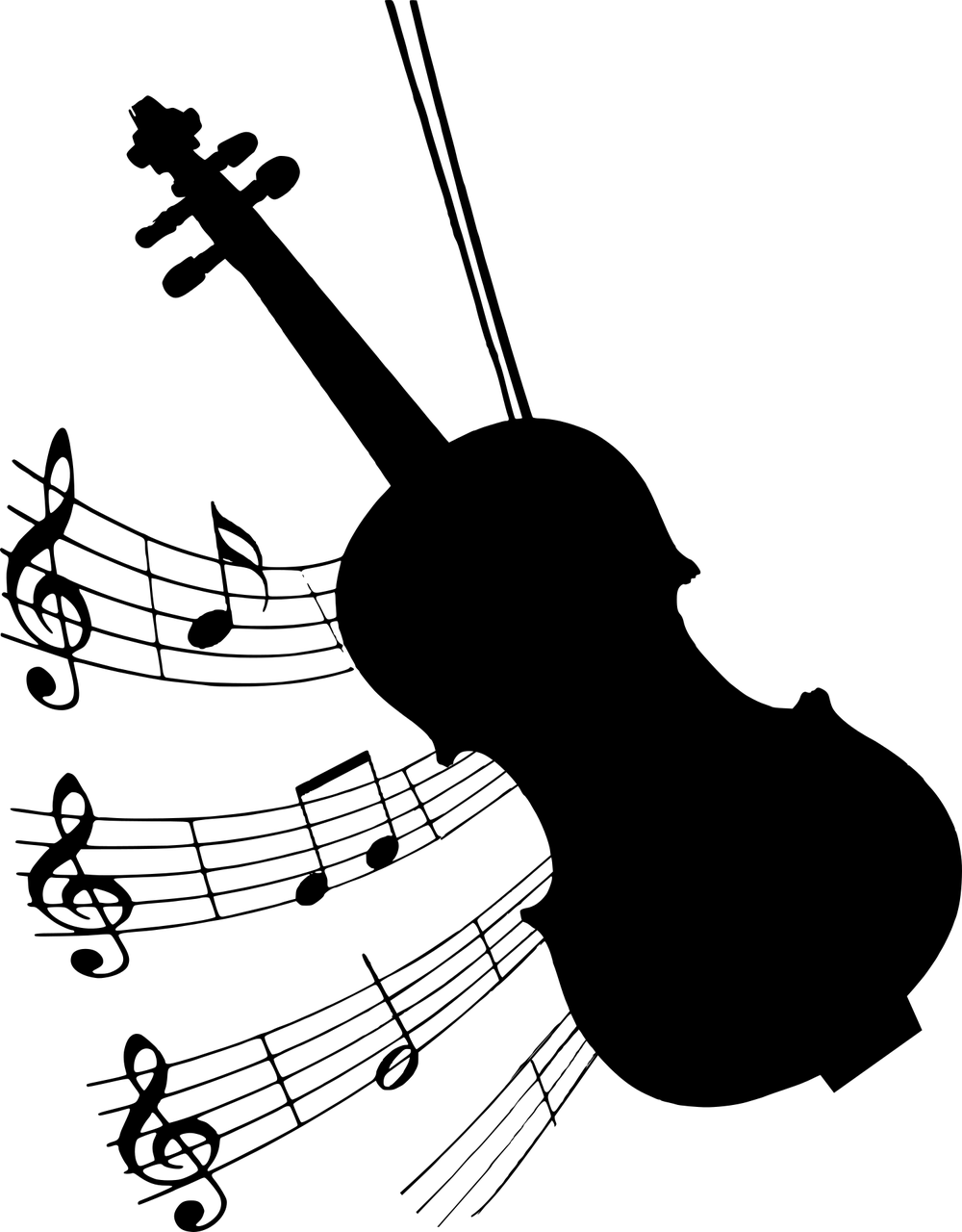 knowing another language
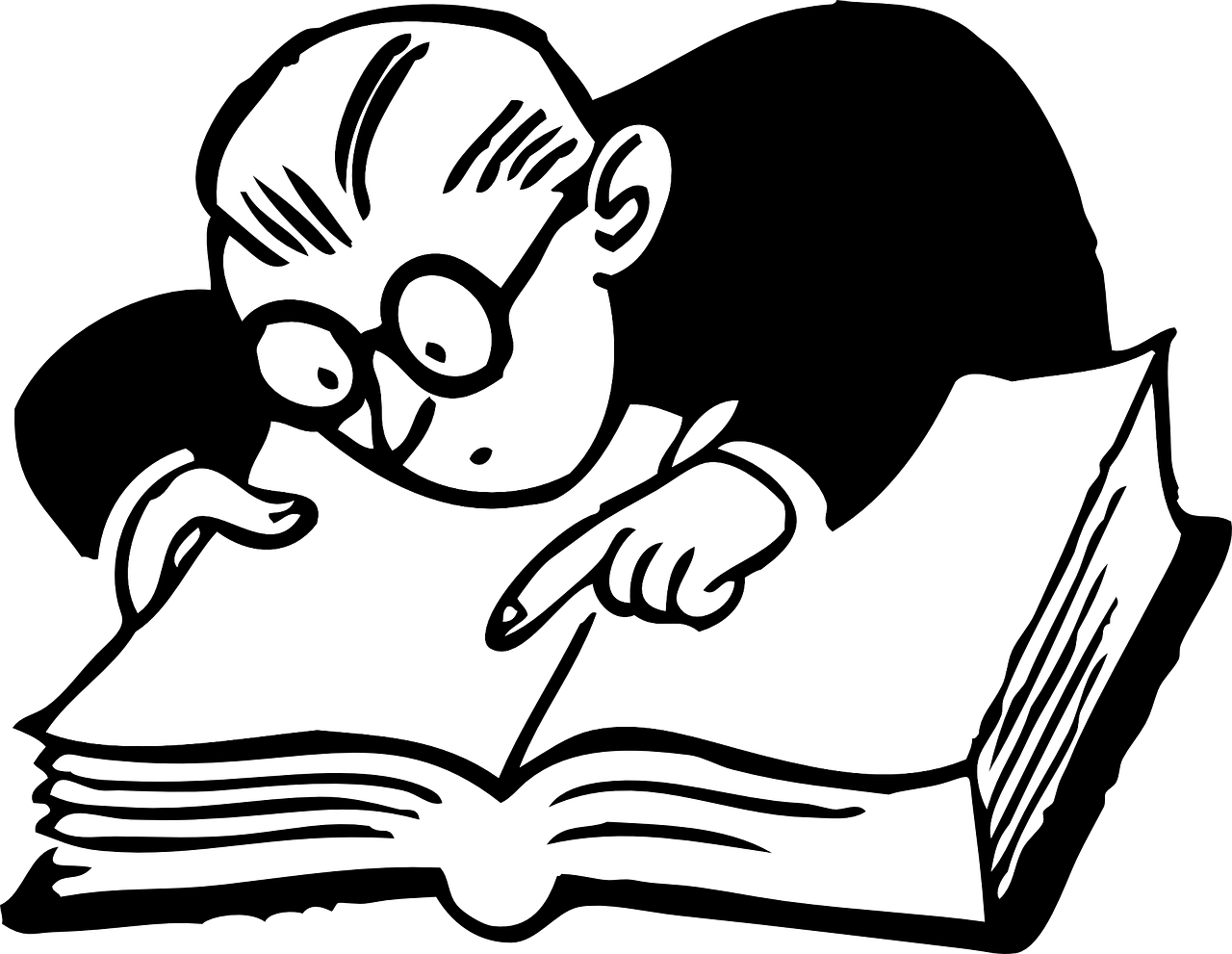 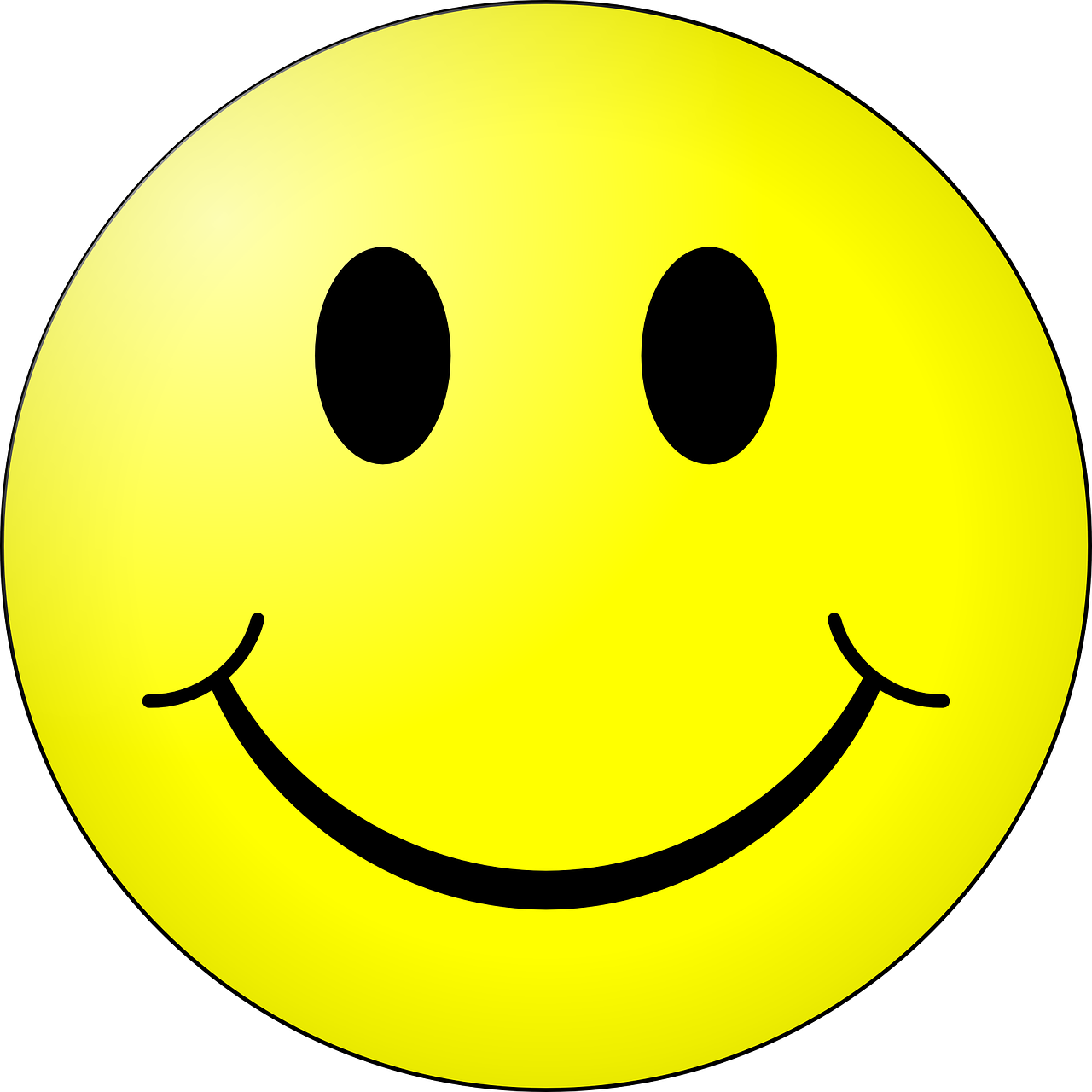 having a friendly smile
playing a musical instrument
using a bilingual dictionary
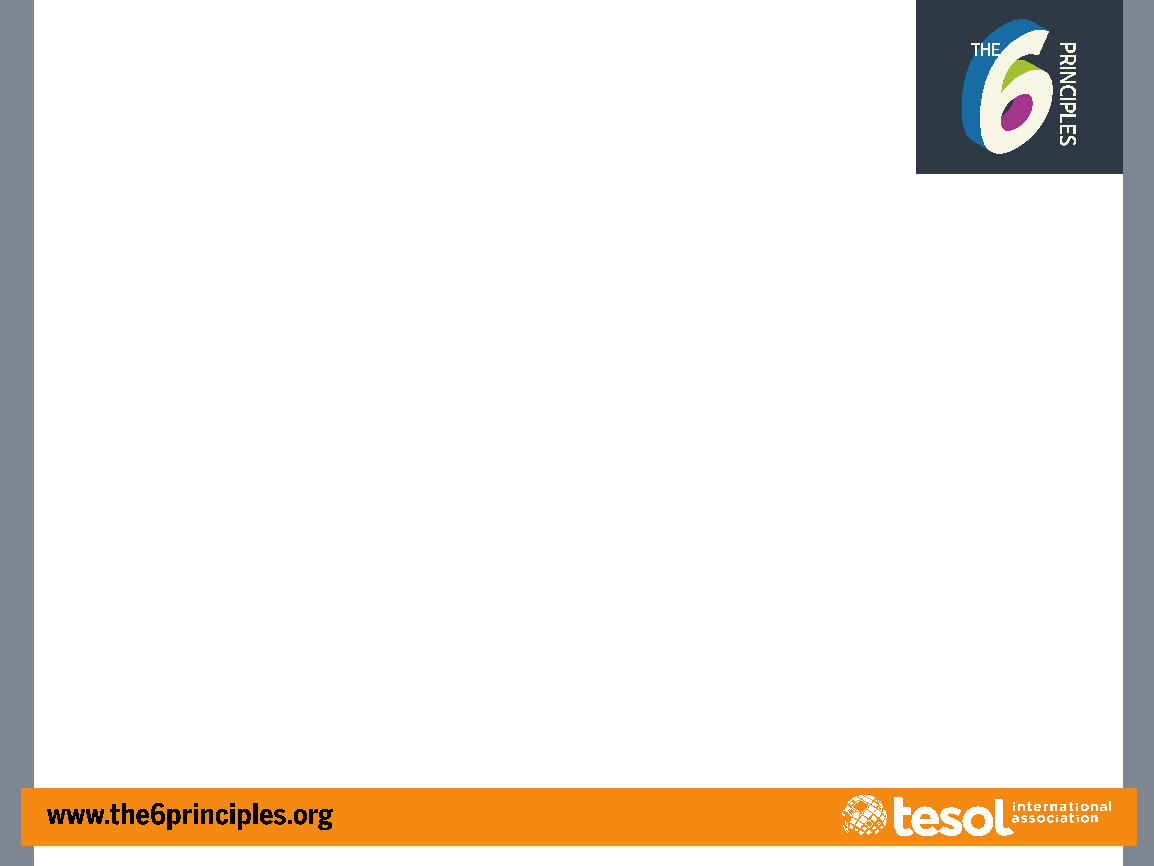 What Teachers Need to Make Effective English Lessons
3.  Teachers need to know a lot about English.
What are the most important words/phrases to learn?
What are the most useful sentence patterns to learn?
How can we combine phrases to make longer sentences?
What are the formal rules of grammar?
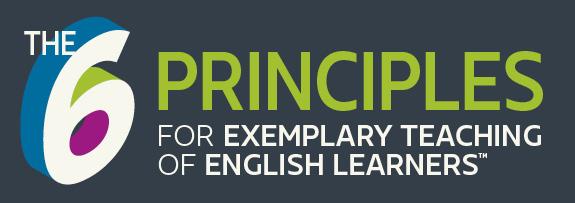 ACTIVITY
Response Cards
www.the6principles.org
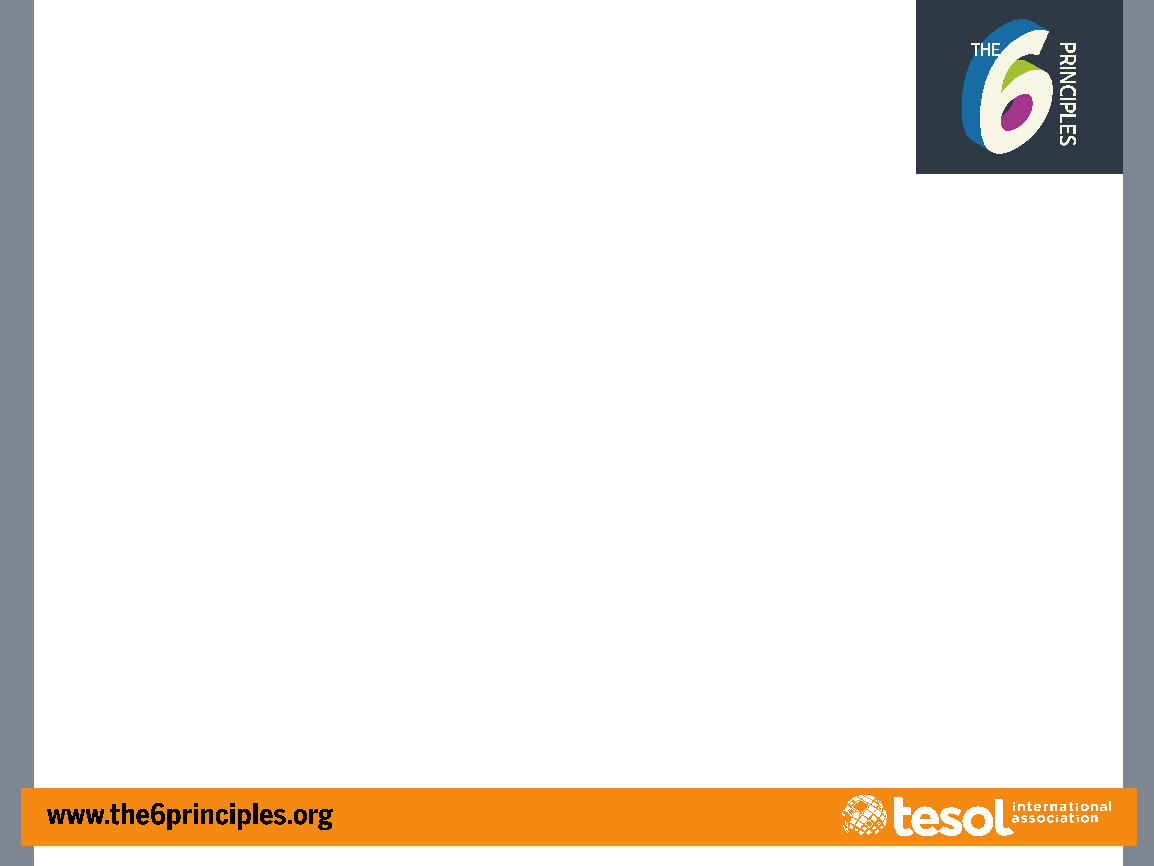 DIRECTIONS – Response Cards
When I read a true statement, raise your handout to say “True.”
When I read a false statement, raise your handout to say “False.”
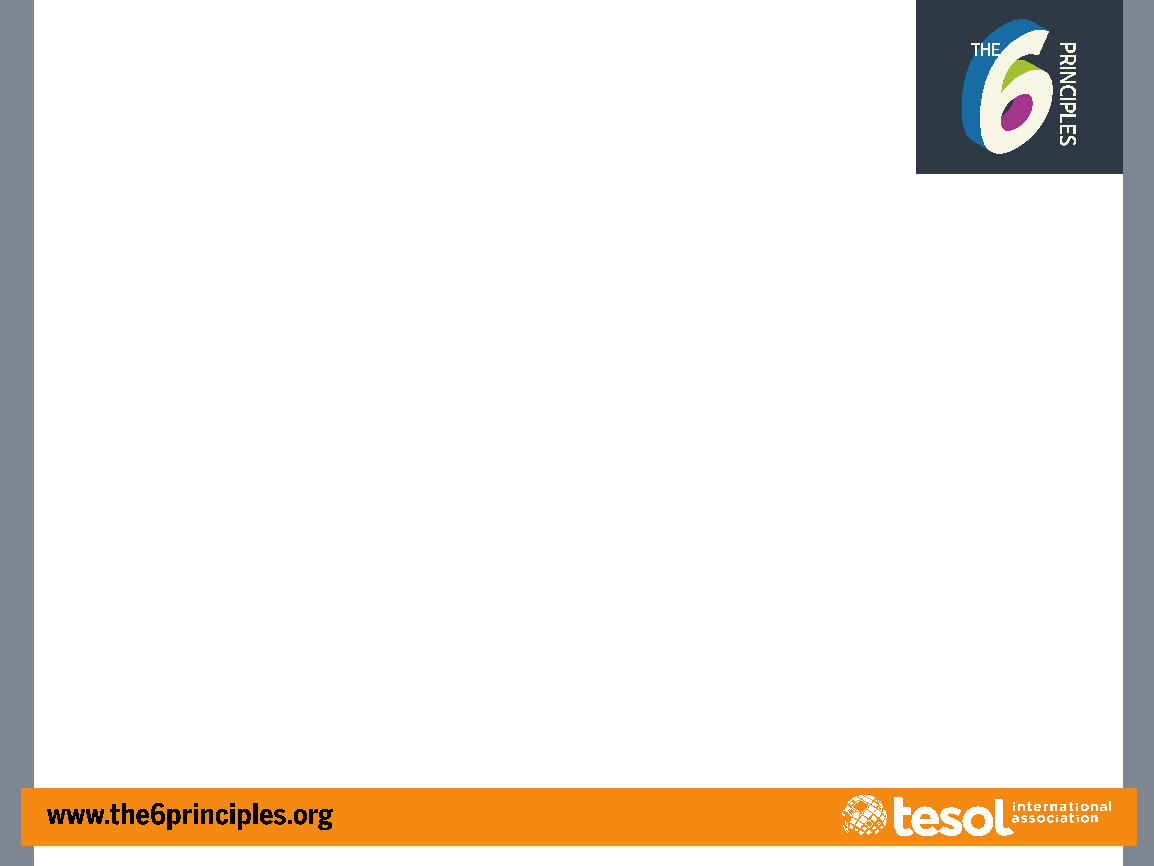 MODELING – Response Cards
Tashkent is the capital of Uzbekistan.
Samarkand is the capital of Uzbekistan.
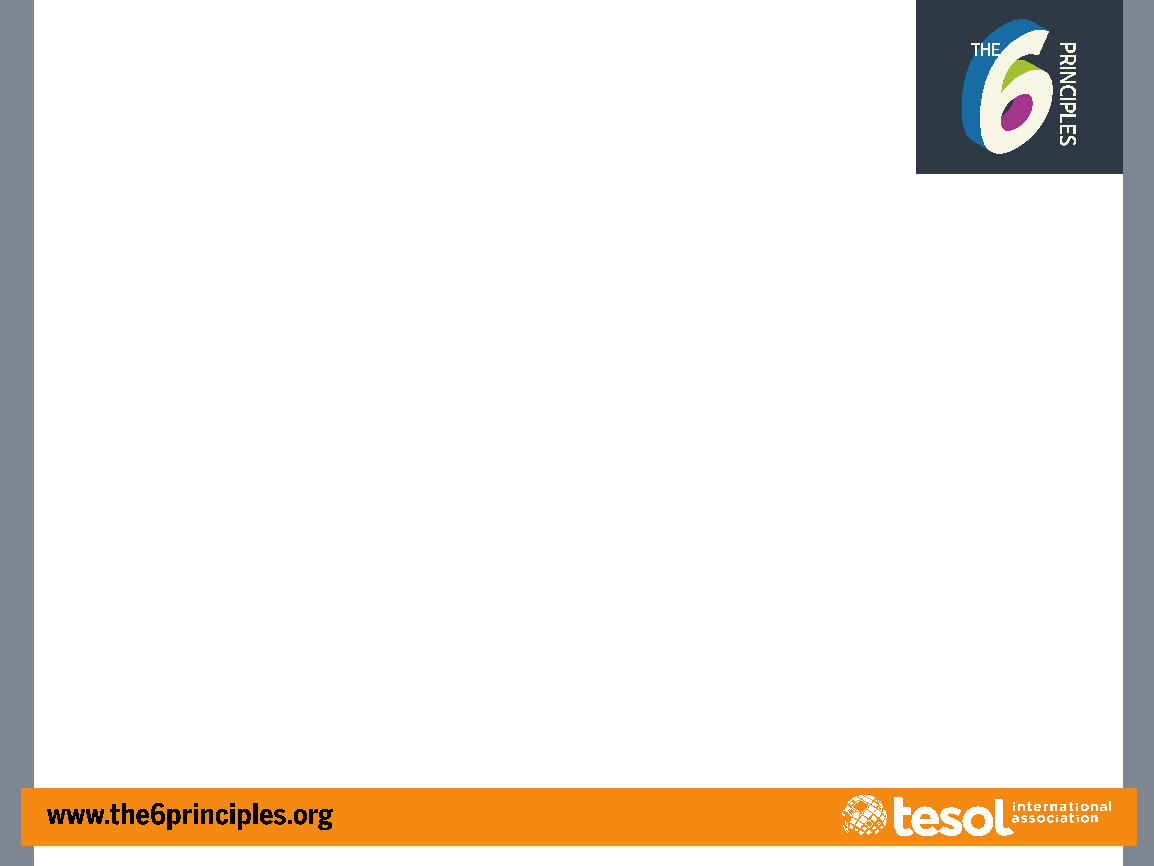 ACTIVITY – Response Cards
The 6 Ps apply to English teaching and learning around the world.
TESOL means Teaching English to Secondary Learners Only.
It is best to think about how The 6 Ps work together, not separately.
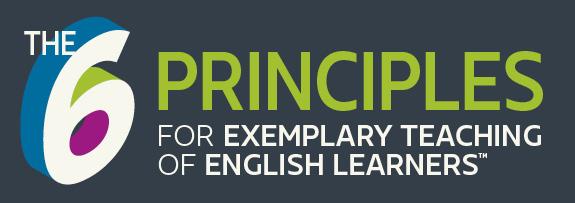 ACTIVITY
Turn and Talk / Activity Tracker:
Response Cards
www.the6principles.org
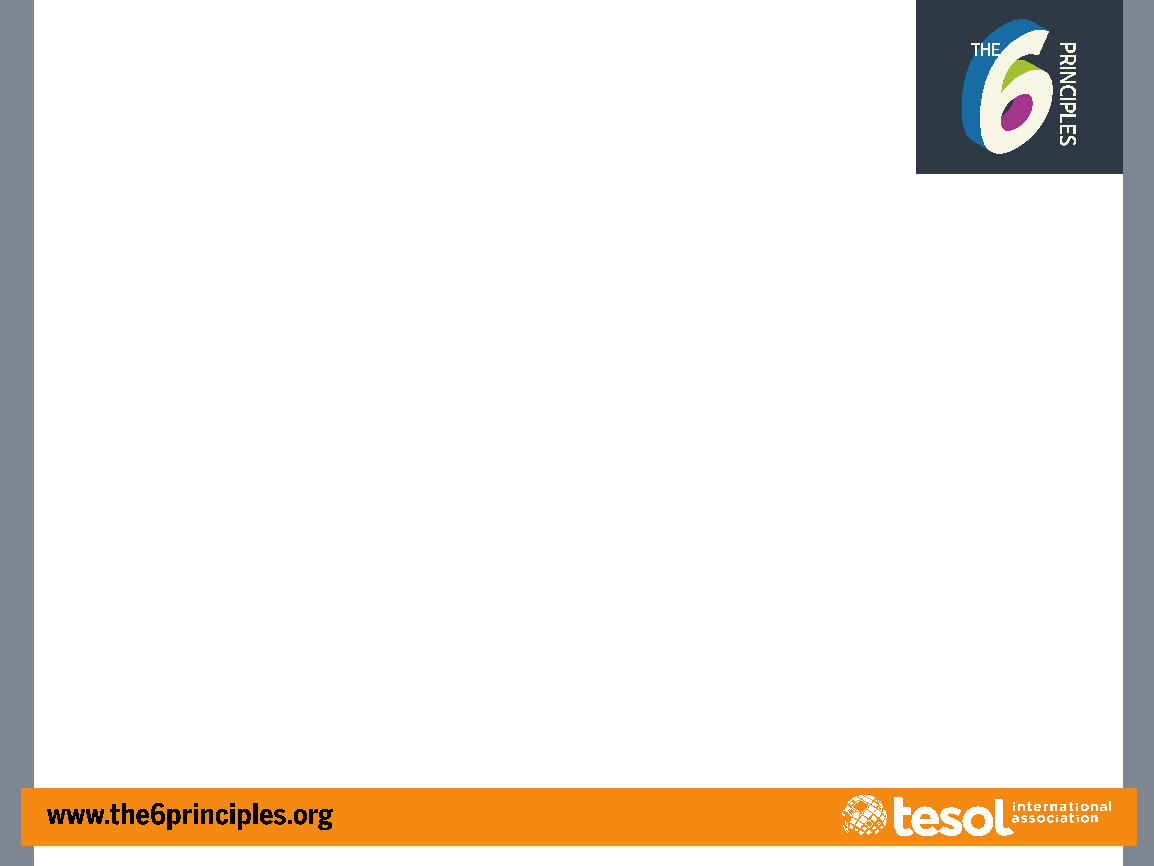 ACTIVITY – Turn and Talk / Activity Tracker: Four Corners
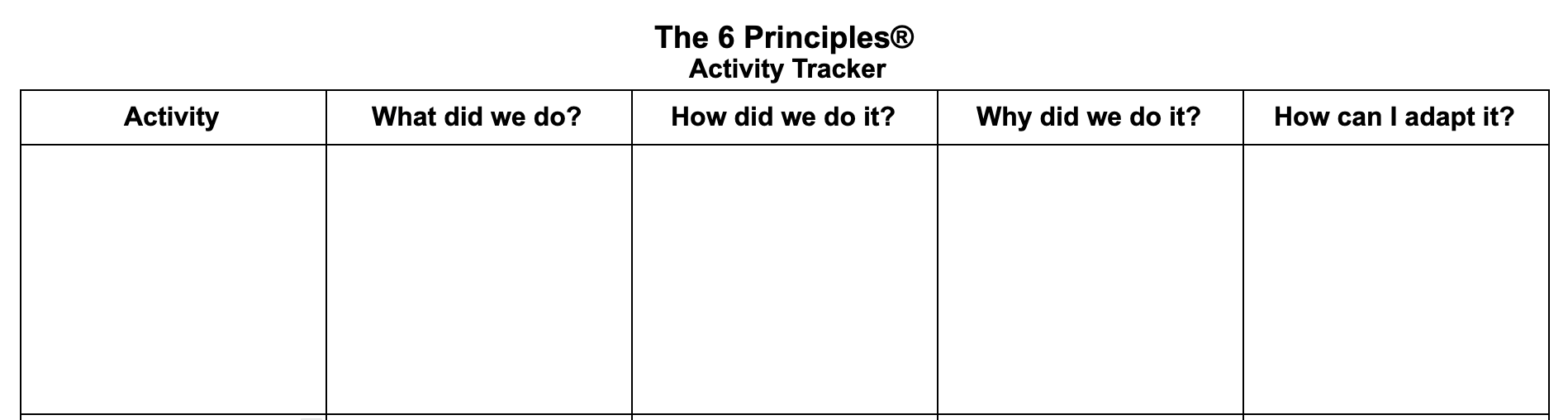 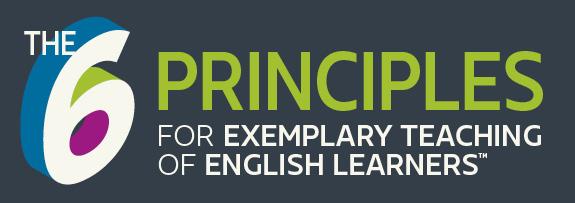 The 6 Principles
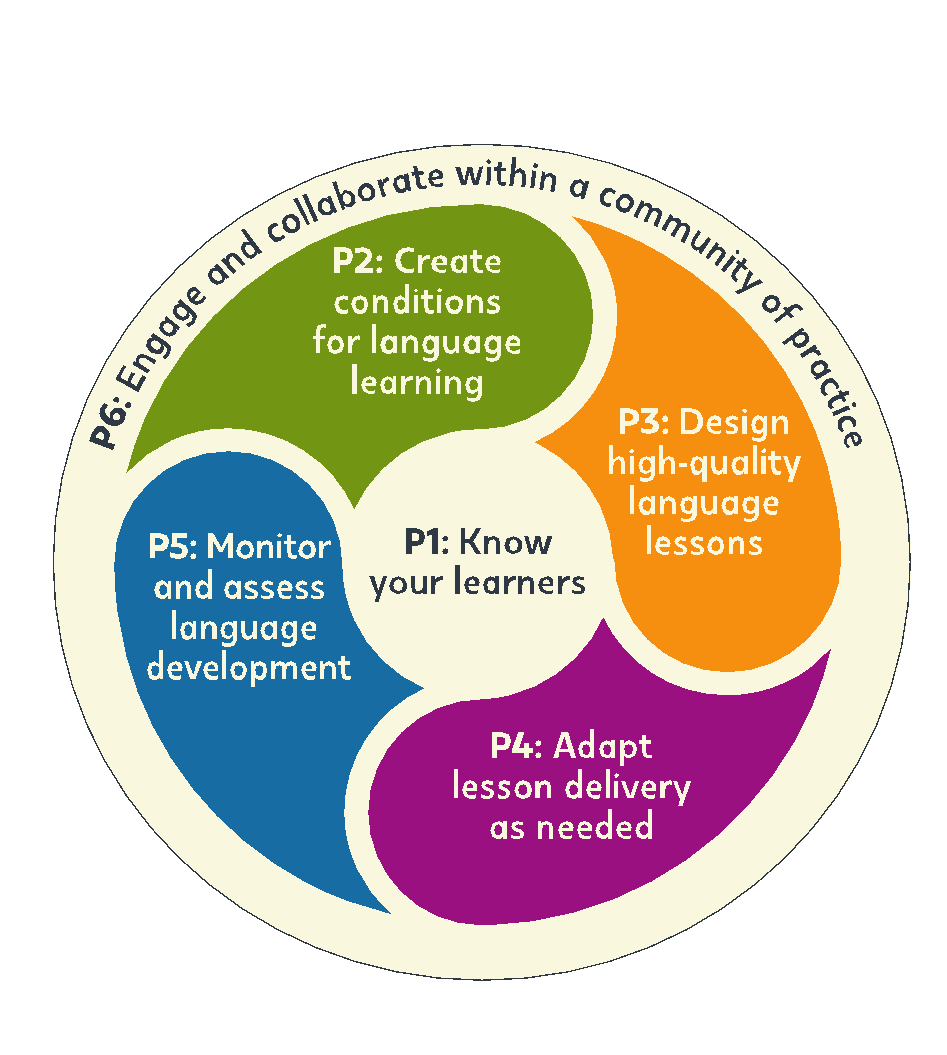 www.the6principles.org
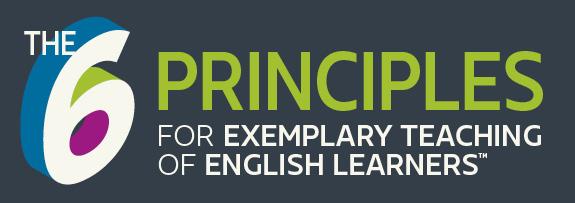 PRINCIPLE 1
Know Your Learners
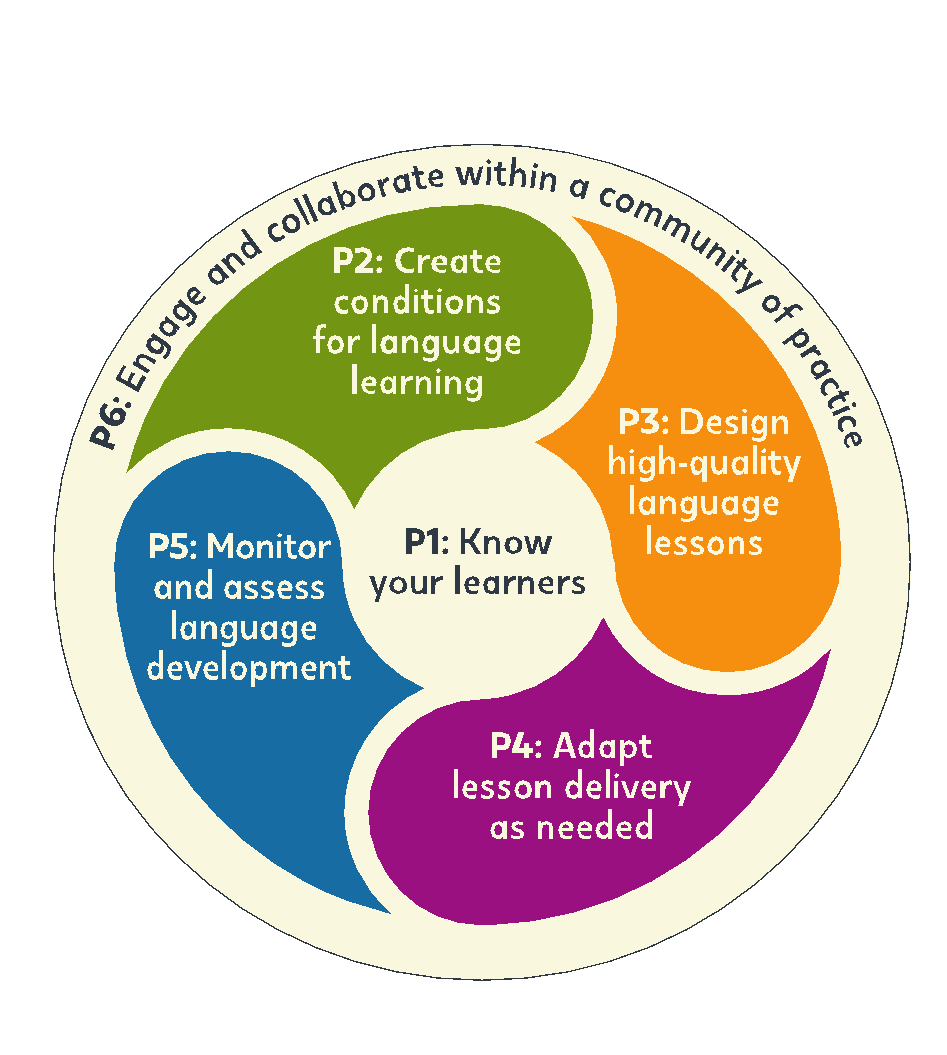 www.the6principles.org
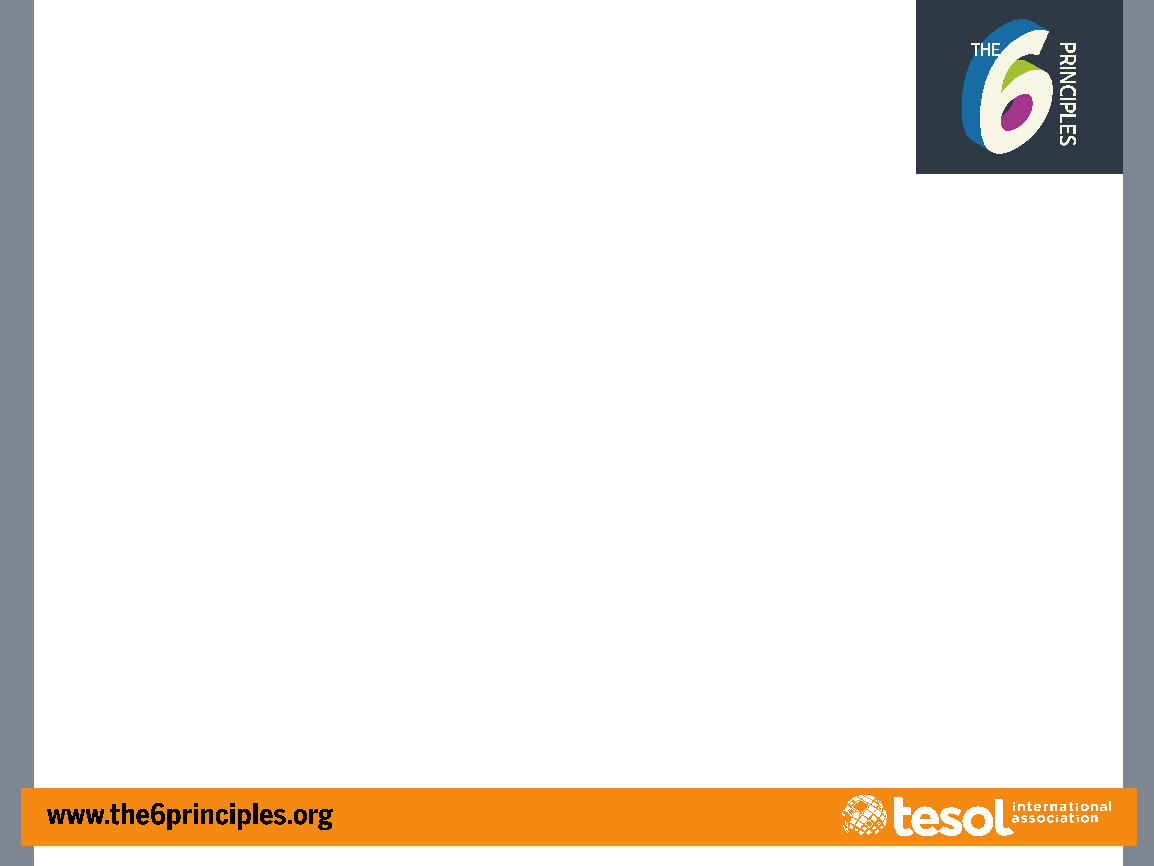 PRINCIPLE 1: Know Your Learners
BEST PRACTICE 1 
Teachers collect information about their students.
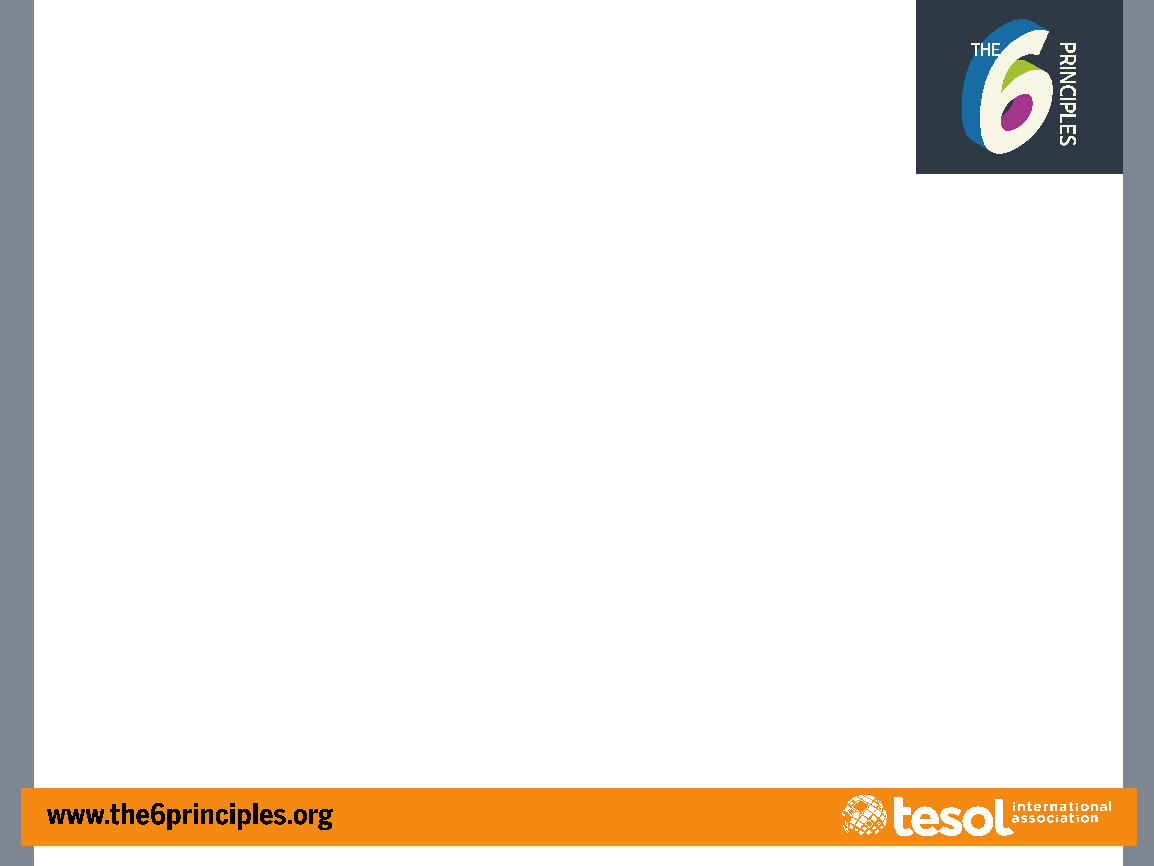 PRINCIPLE 1: Know Your Learners
What kinds of information can you collect?
prior knowledge
talents
interests
life experiences
influences
characteristics of specific age groups
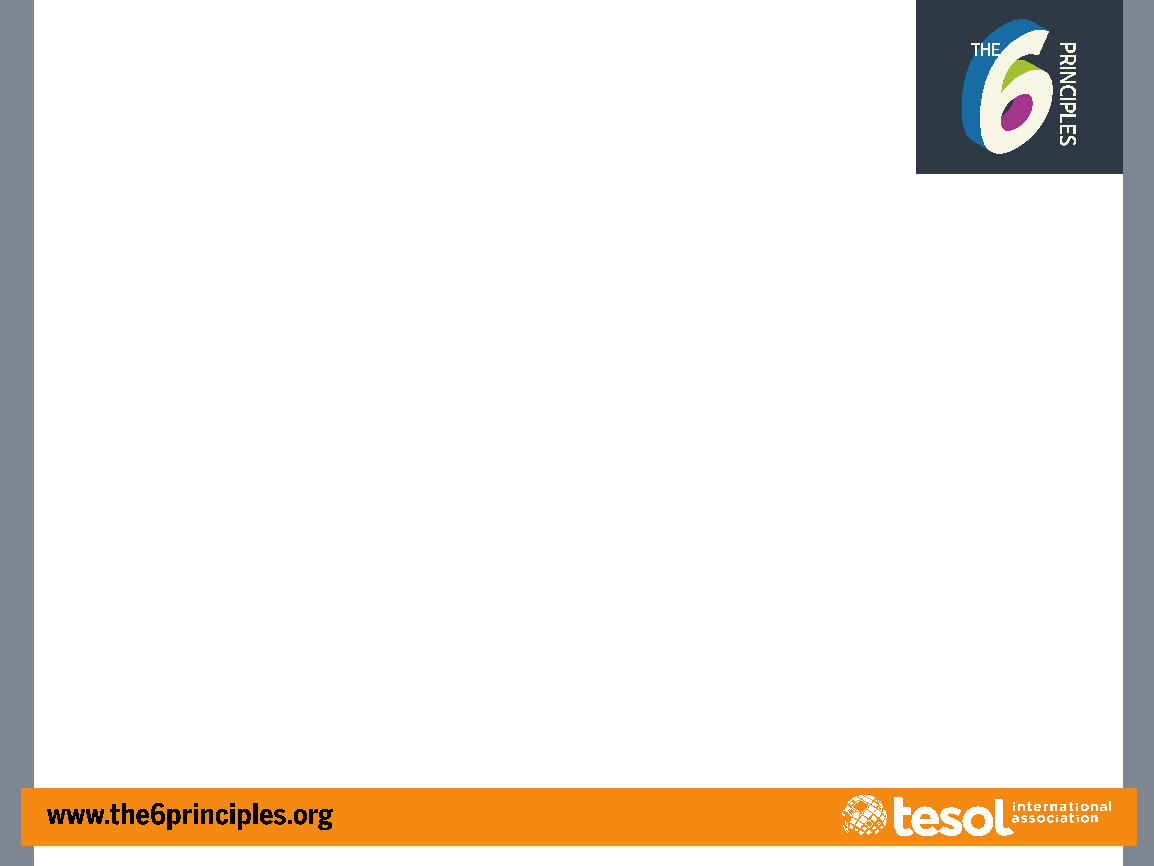 PRINCIPLE 1: Know Your Learners
Characteristics of Specific Age Groups
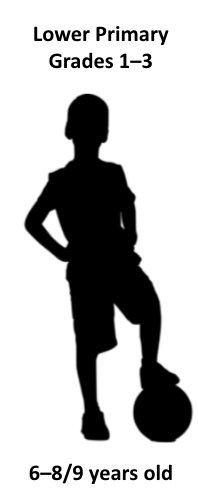 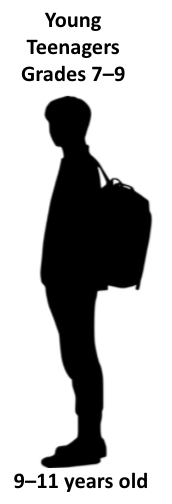 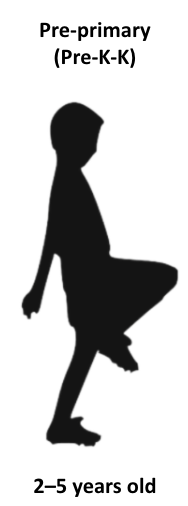 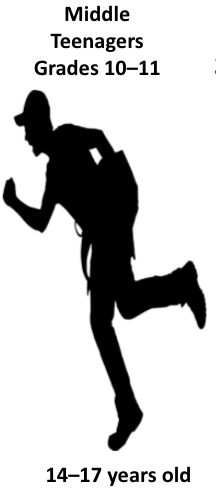 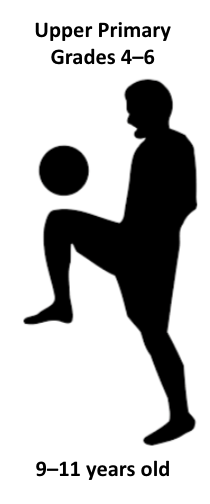 PRINCIPLE 1: Know Your Learners
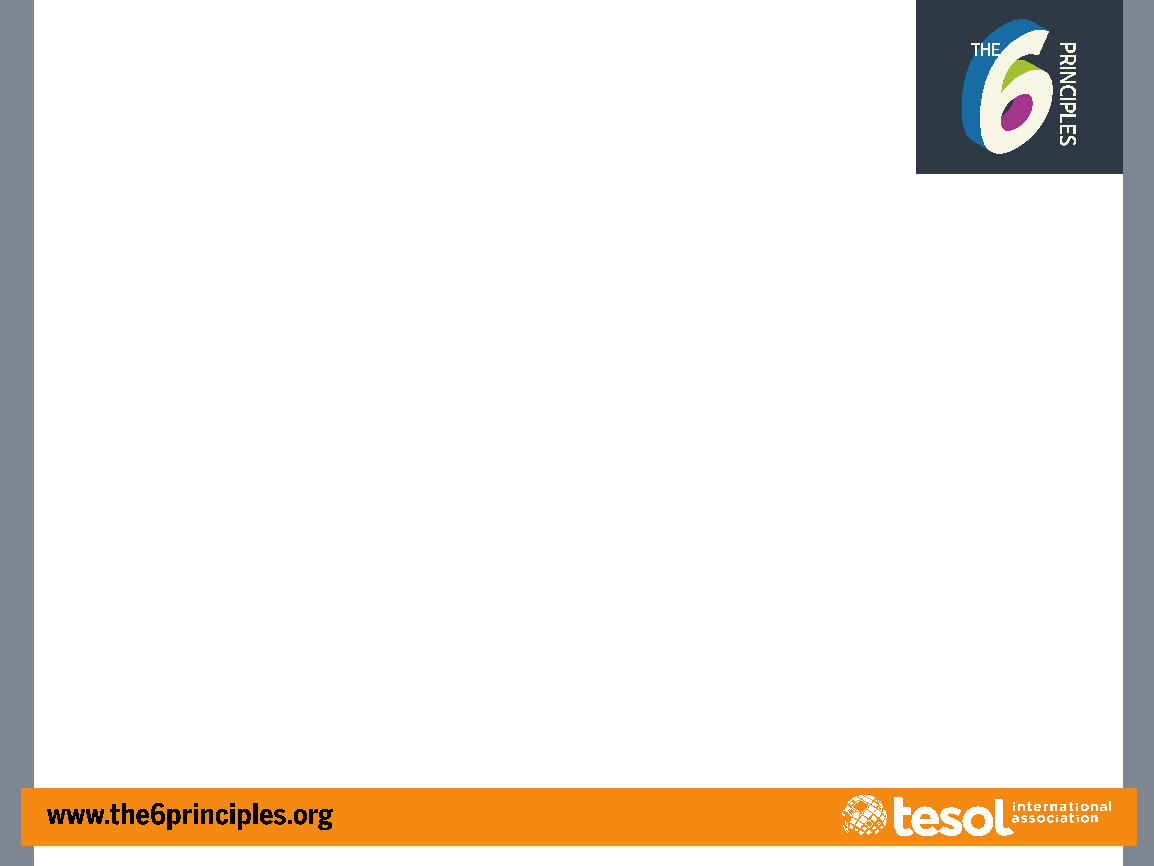 Characteristics of Children in Different Age Groups
Physical – body
Cognitive – brain
Social-emotional – experiences, expressions, and emotions
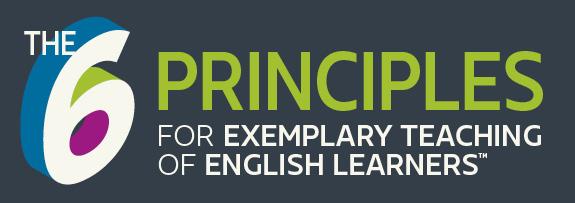 ACTIVITY
Jigsaw Reading
www.the6principles.org
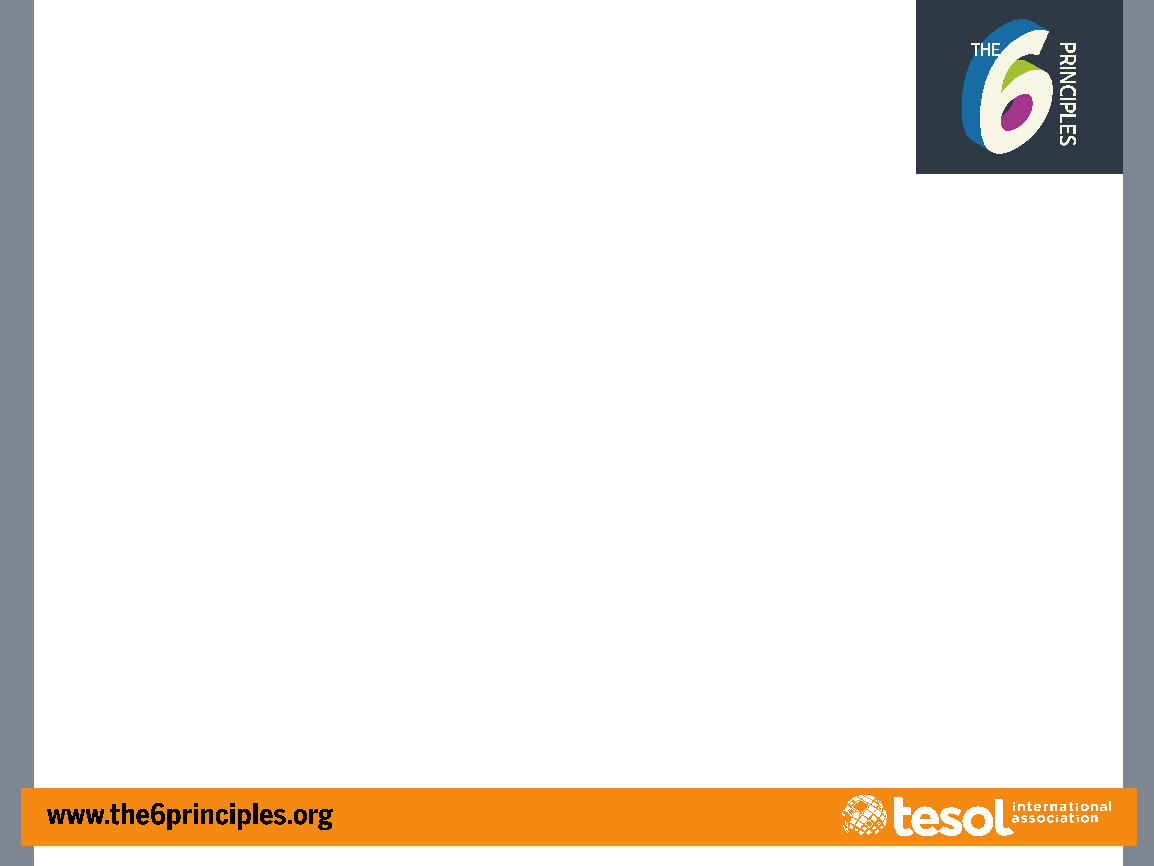 DIRECTIONS – Jigsaw Reading
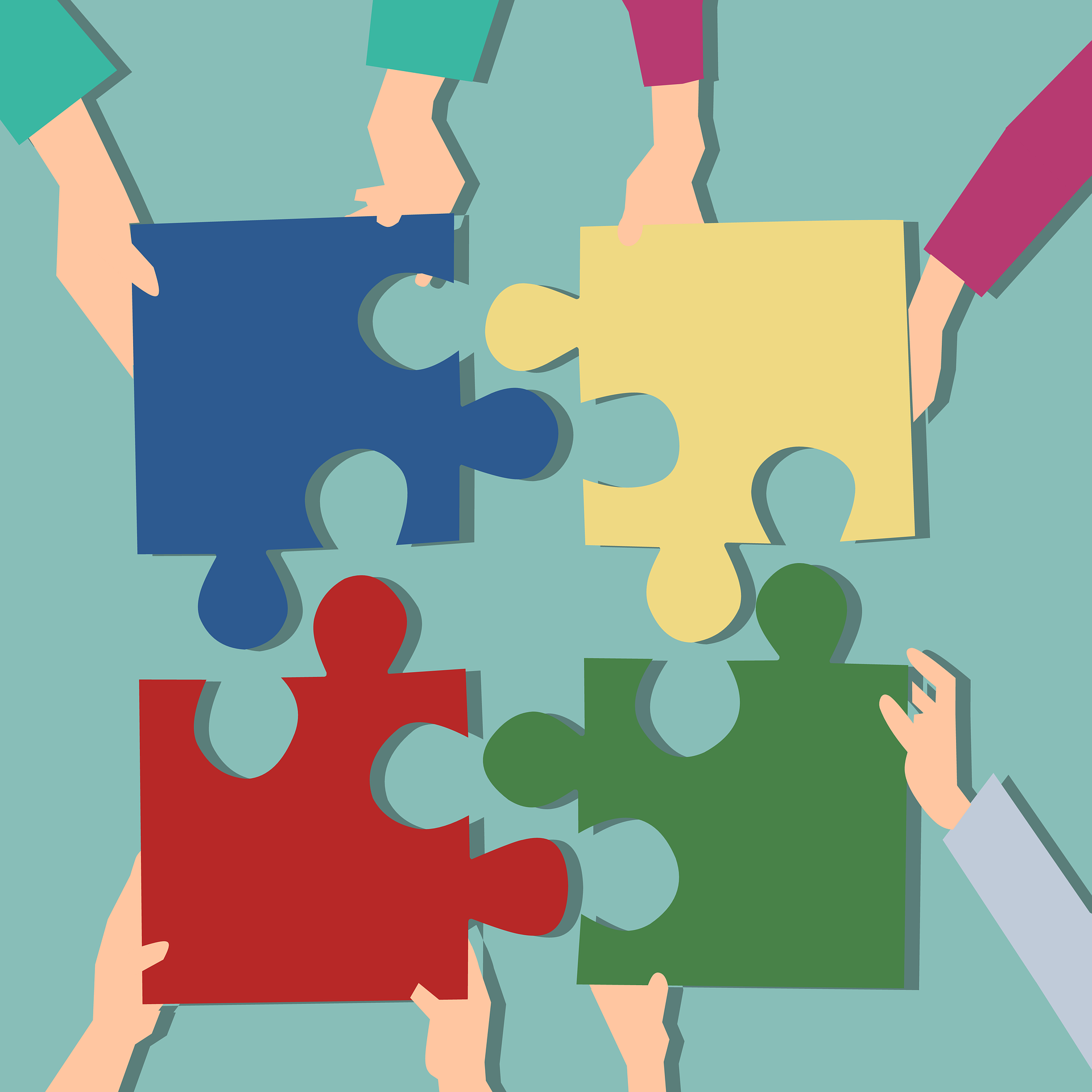 Jigsaw activities promote cooperative learning by giving students the opportunity to actively help each other understand information.
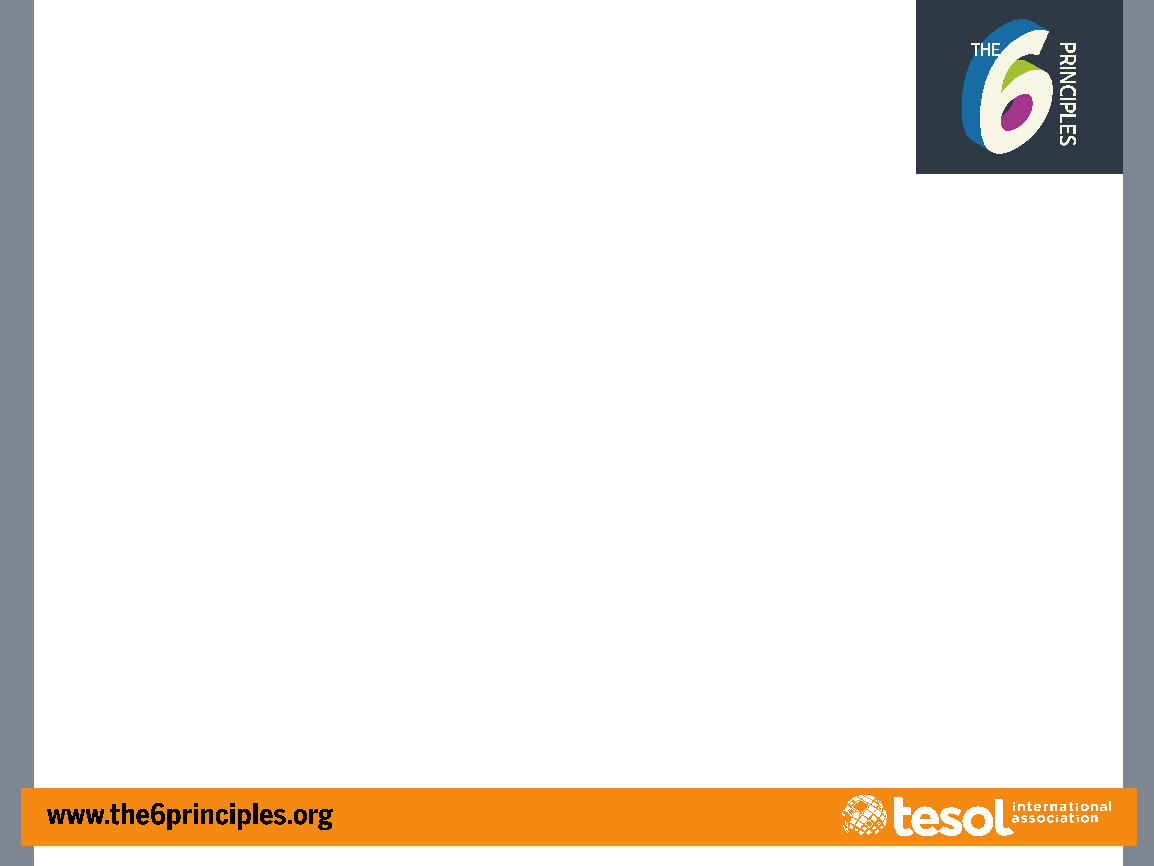 DIRECTIONS – Jigsaw Reading
Count off 1, 2, 3, 4, 5 in your table groups. Remember your number for your Numbered Heads Together group.
Go to your Numbered Heads Together group. If your group is too large, you can divide into smaller sub-groups.
Read, discuss, and clarify meaning for the physical, cognitive, and social-emotional characteristics of your assigned group for 15 minutes.
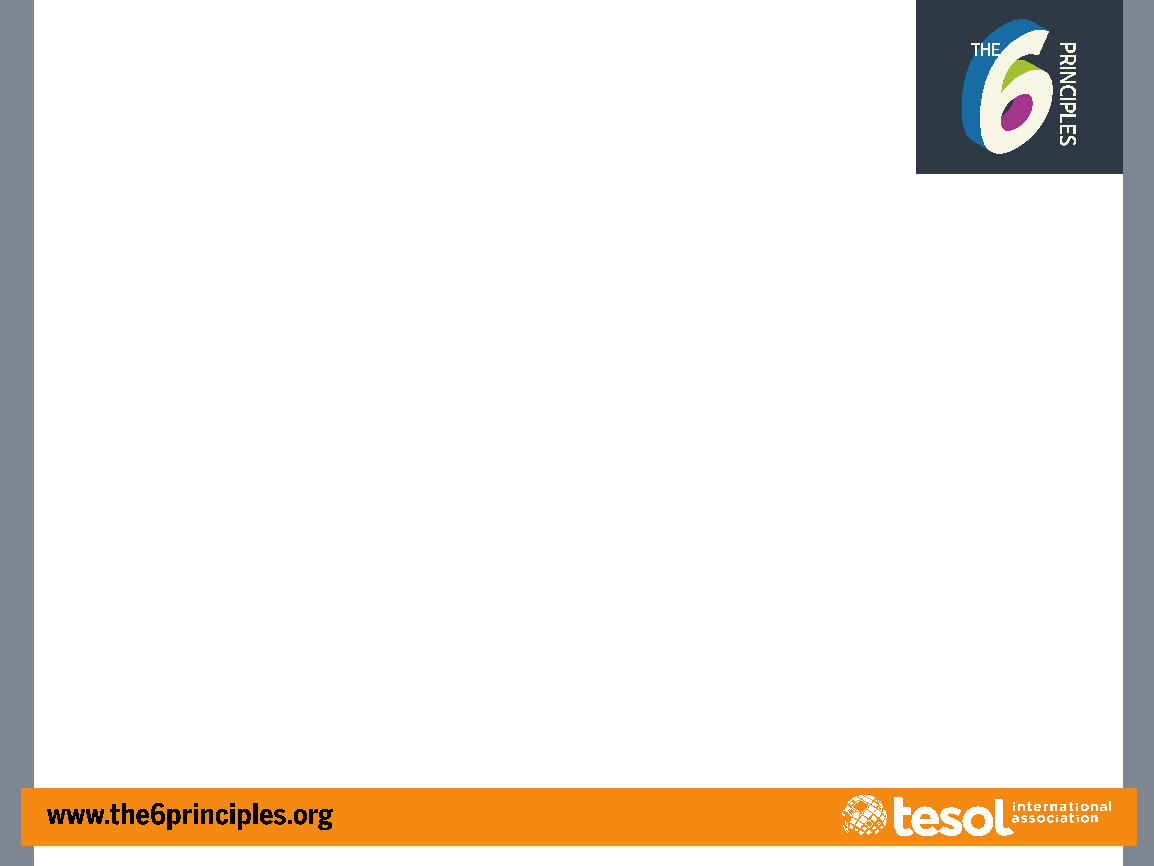 DIRECTIONS – Jigsaw Reading
4. After 15 minutes, return to your table-group as 
the “expert” of your assigned age group. As the expert, you will summarize the characteristics of your age group while your table-group mates take notes. Be ready to answer and clarify meaning for them.
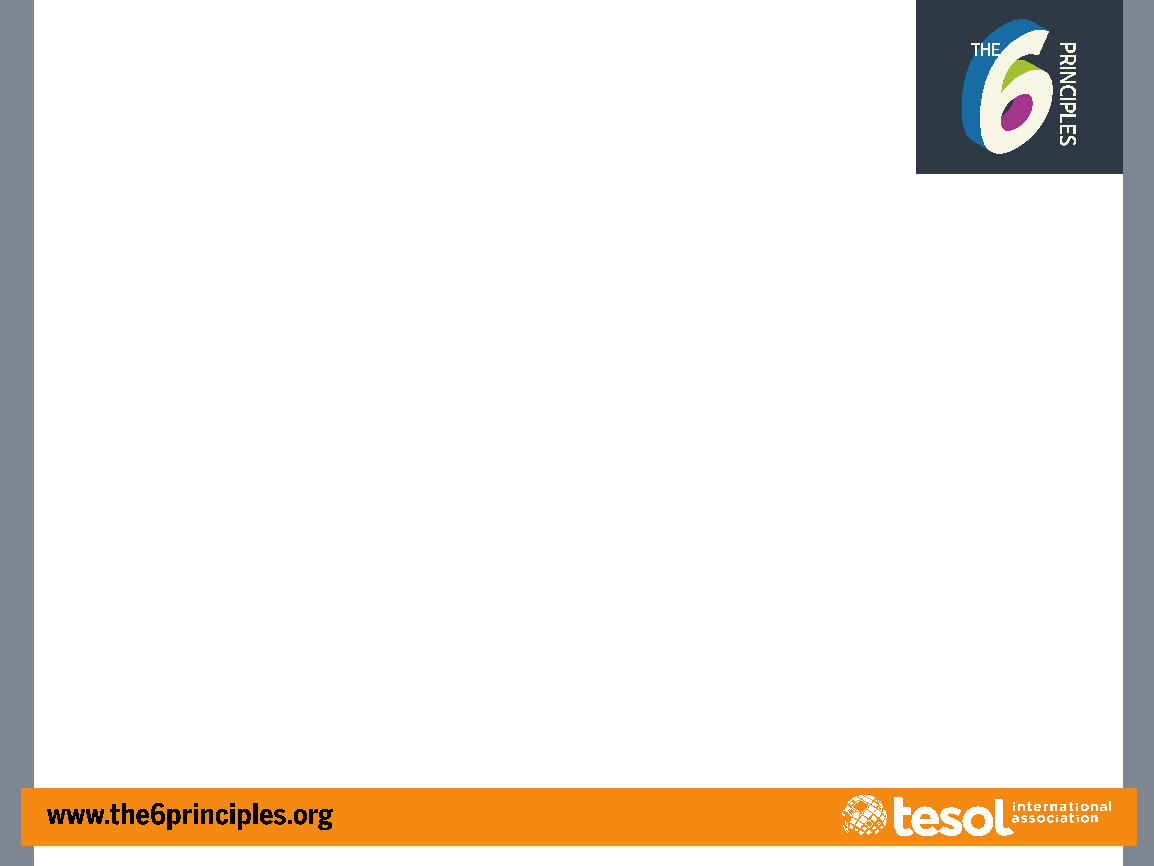 MODELING – Jigsaw Reading
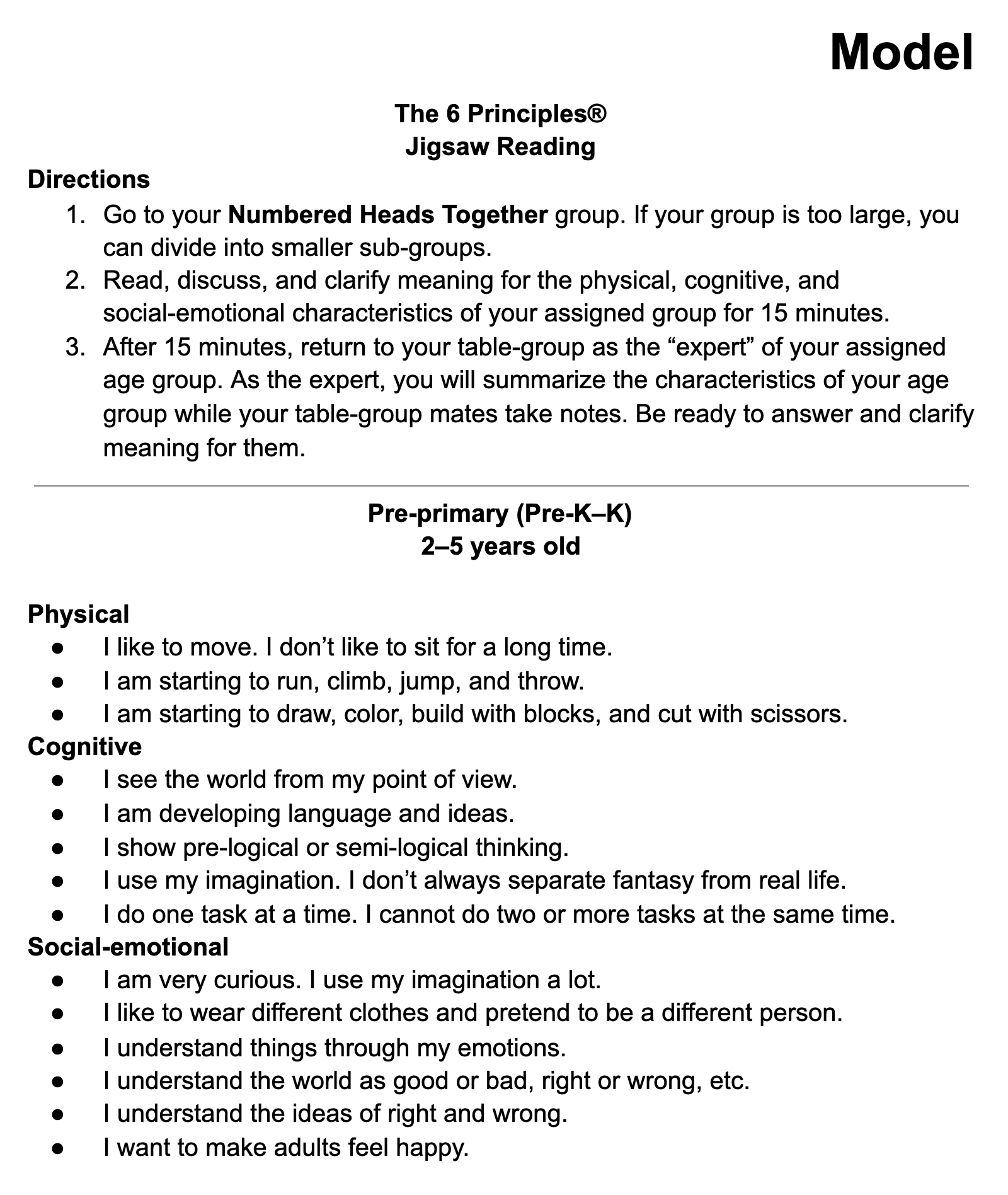 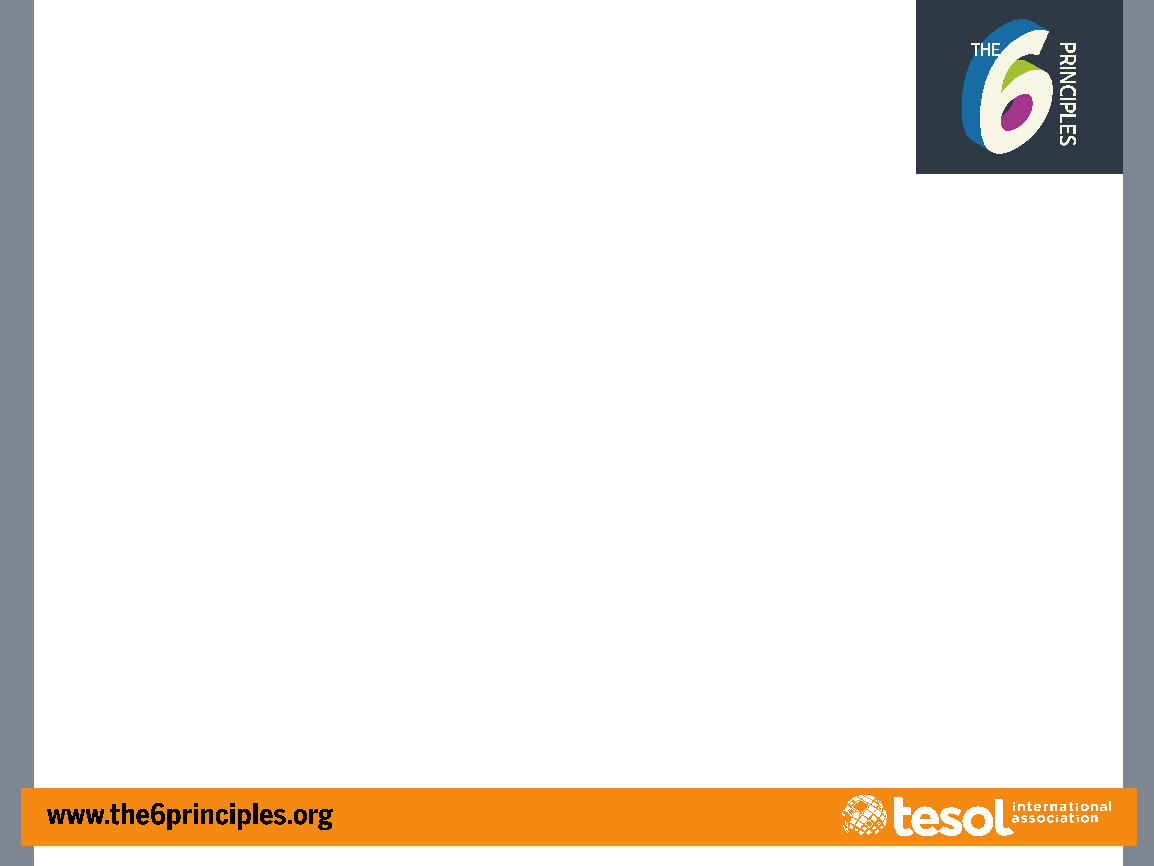 PRINCIPLE 1: Know Your Learners
Pre-primary
(Pre-K-K)
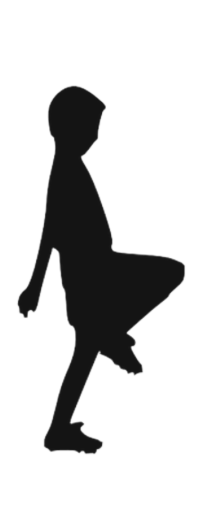 Physical
I like to move. I don’t like to sit for a long time.
I am starting to run, climb, jump, and throw.
I am starting to draw, color, build with blocks, and cut with scissors.
2–5 years old
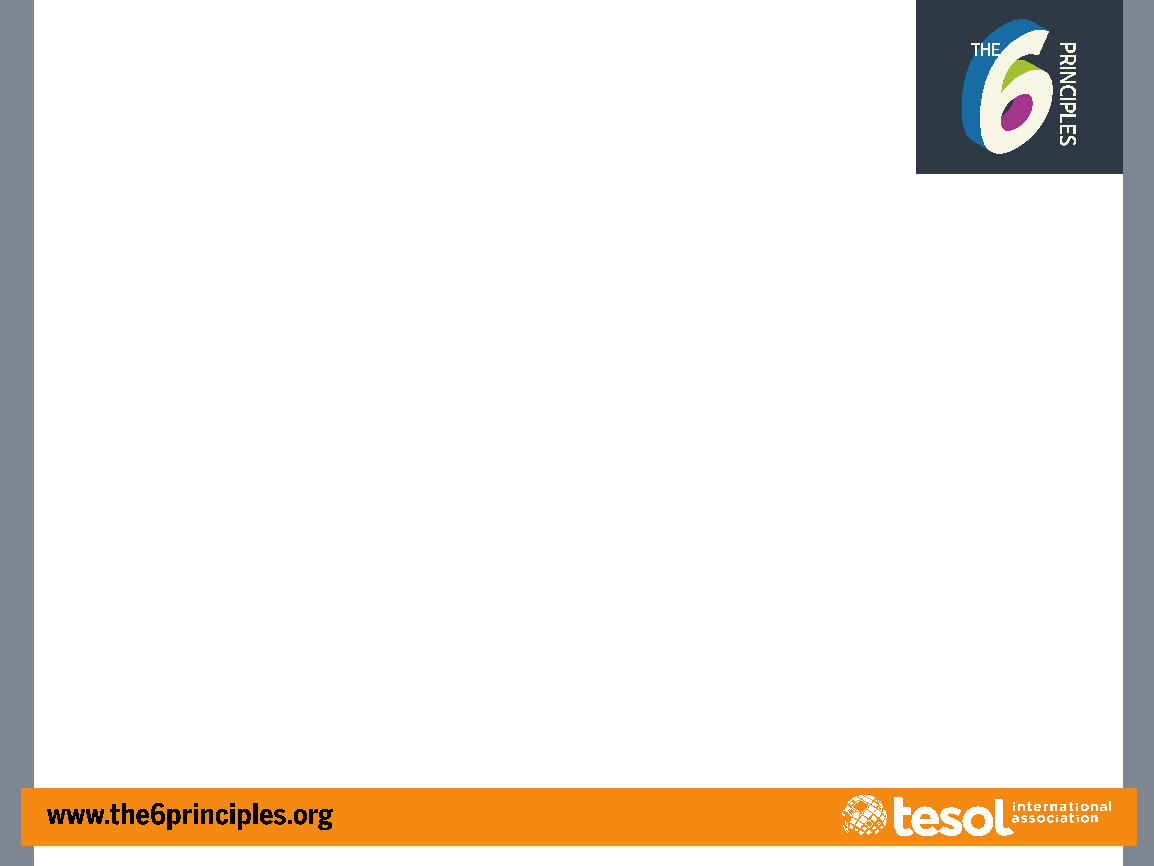 PRINCIPLE 1: Know Your Learners
Pre-primary
(Pre-K-K)
Cognitive
I see the world from my point of view.
I am developing language and ideas.
I show pre-logical or semi-logical thinking.
I use my imagination. I don’t always separate fantasy from real life.
I do one task at a time. I cannot do two or more tasks at the same time.
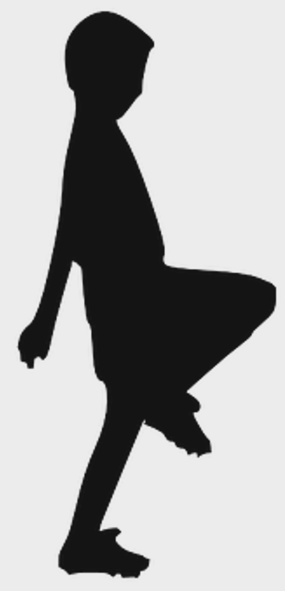 2–5 years old
PRINCIPLE 1: Know Your Learners
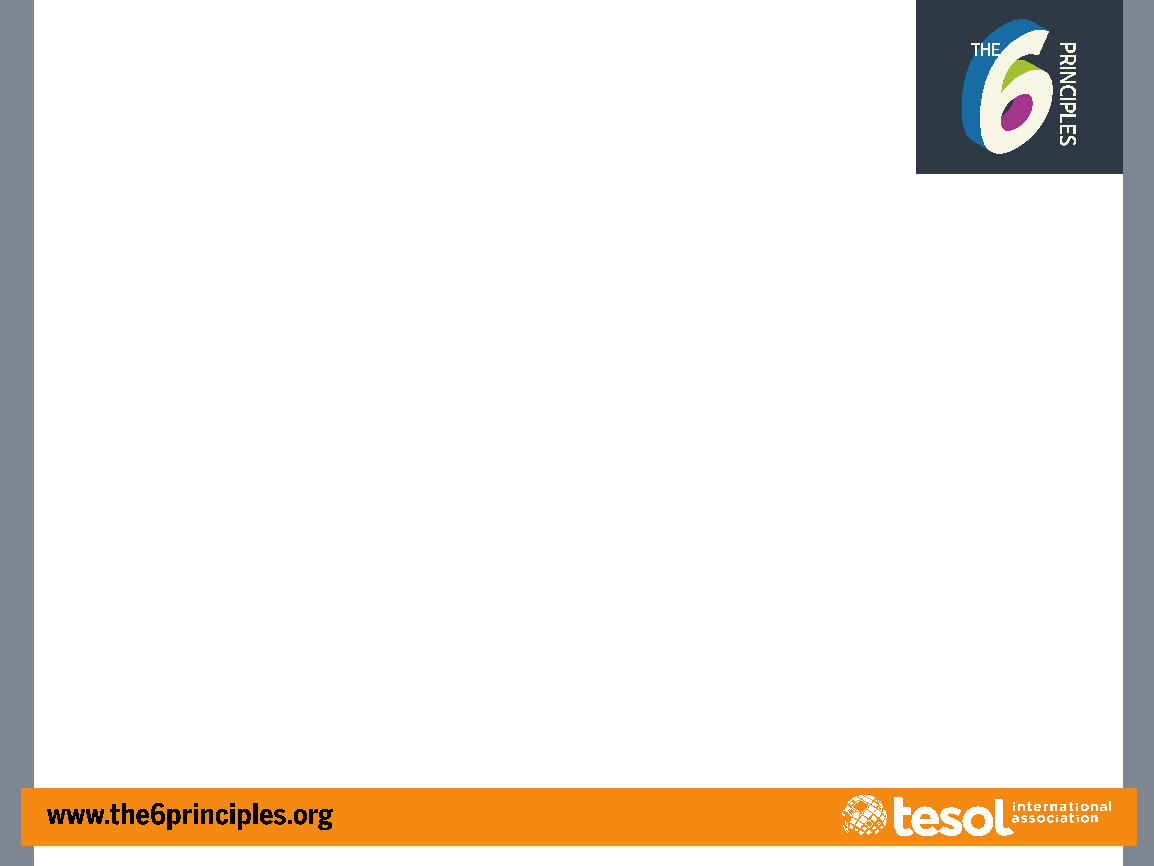 Social-emotional
I am very curious. I use my imagination a lot.
I like to wear different clothes and pretend to be a different person.
I understand things through my emotions.
I understand the world as good or bad, right or wrong, etc.
I understand the ideas of right and wrong.
I want to make adults feel happy.
Pre-primary
(Pre-K-K)
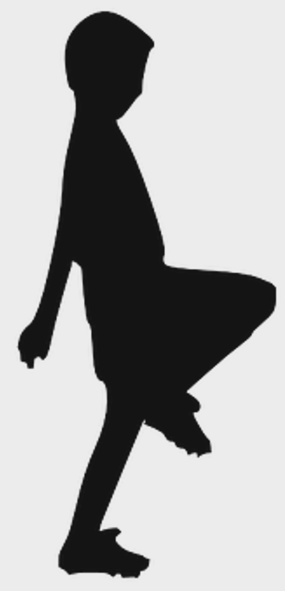 2–5 years old
PRINCIPLE 1: Know Your Learners
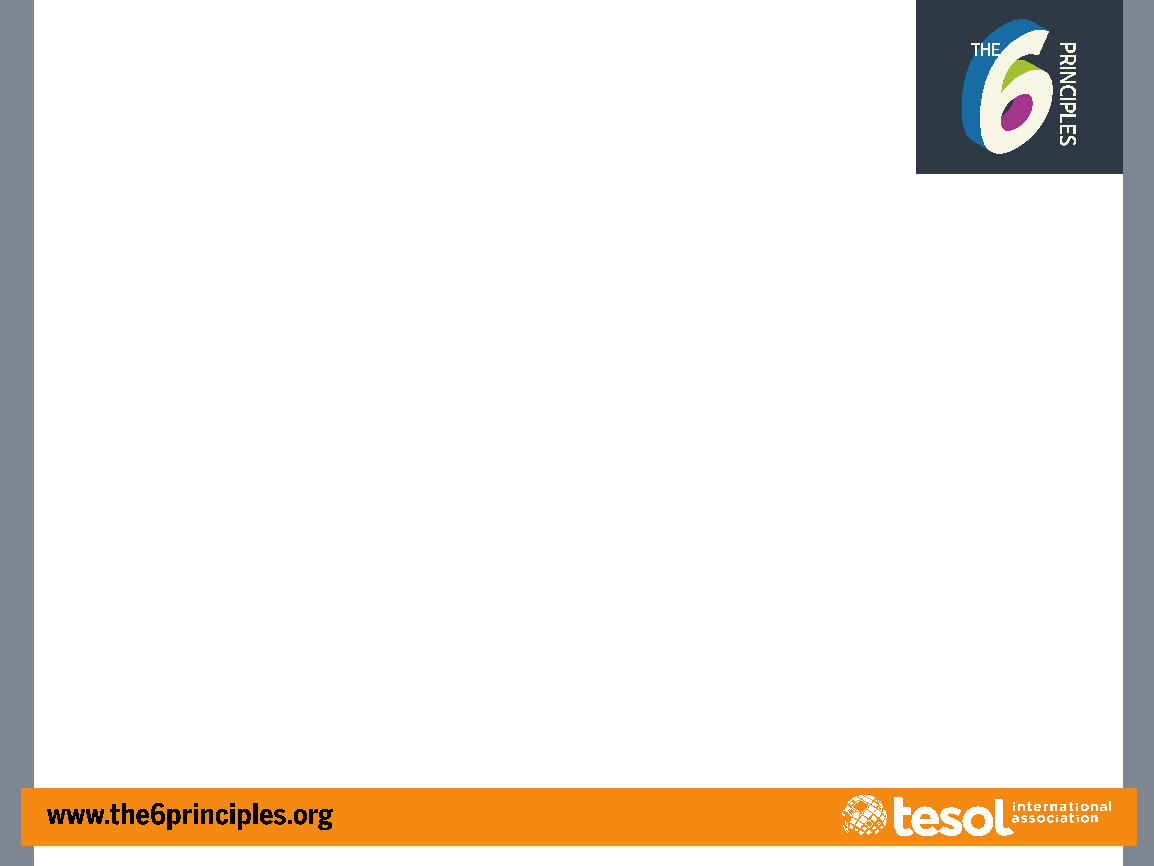 Lower Primary
(Grades 1–3)
Physical
I use one side of my body more than the other side. 
I prefer to use either my right hand or left hand most of the time.
I am improving my ability to run, climb, jump, throw, and dance. 
I love to play physical games like “Tag” and “Catch.”
My handwriting is improving.
I enjoy art and music activities.
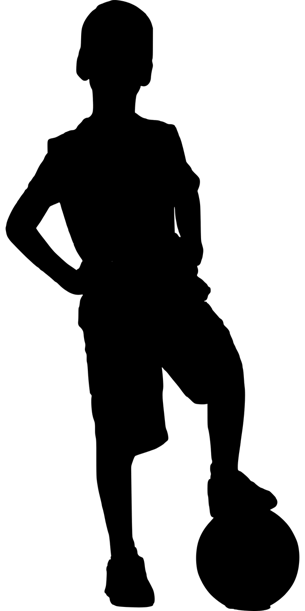 6–8/9 years old
PRINCIPLE 1: Know Your Learners
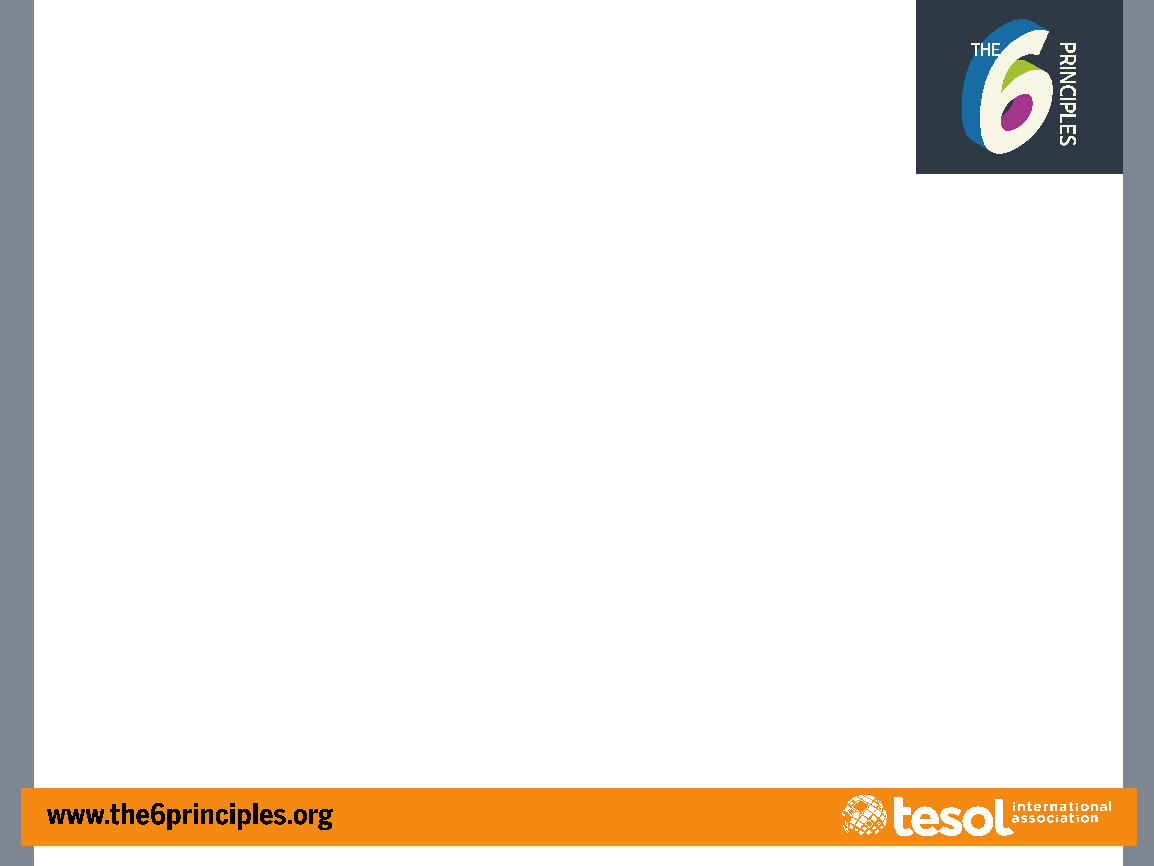 Lower Primary
(Grades 1–3)
Cognitive
I can concentrate for a longer time, but I can still get restless and lose interest.
I can solve specific problems, such as counting and sorting activities.
I understand new concepts better through activities that let me touch and feel.
I can recognize other people’s views, but I can’t always understand why they feel that way.
I am starting to understand cause and effect and consequences.
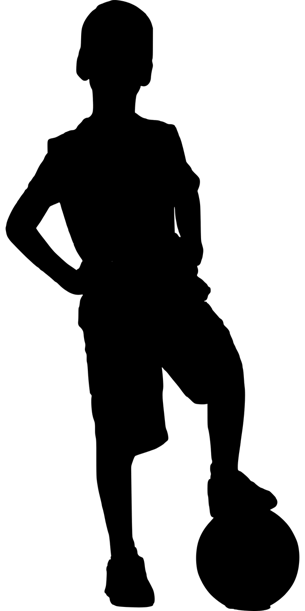 6–8/9 years old
PRINCIPLE 1: Know Your Learners
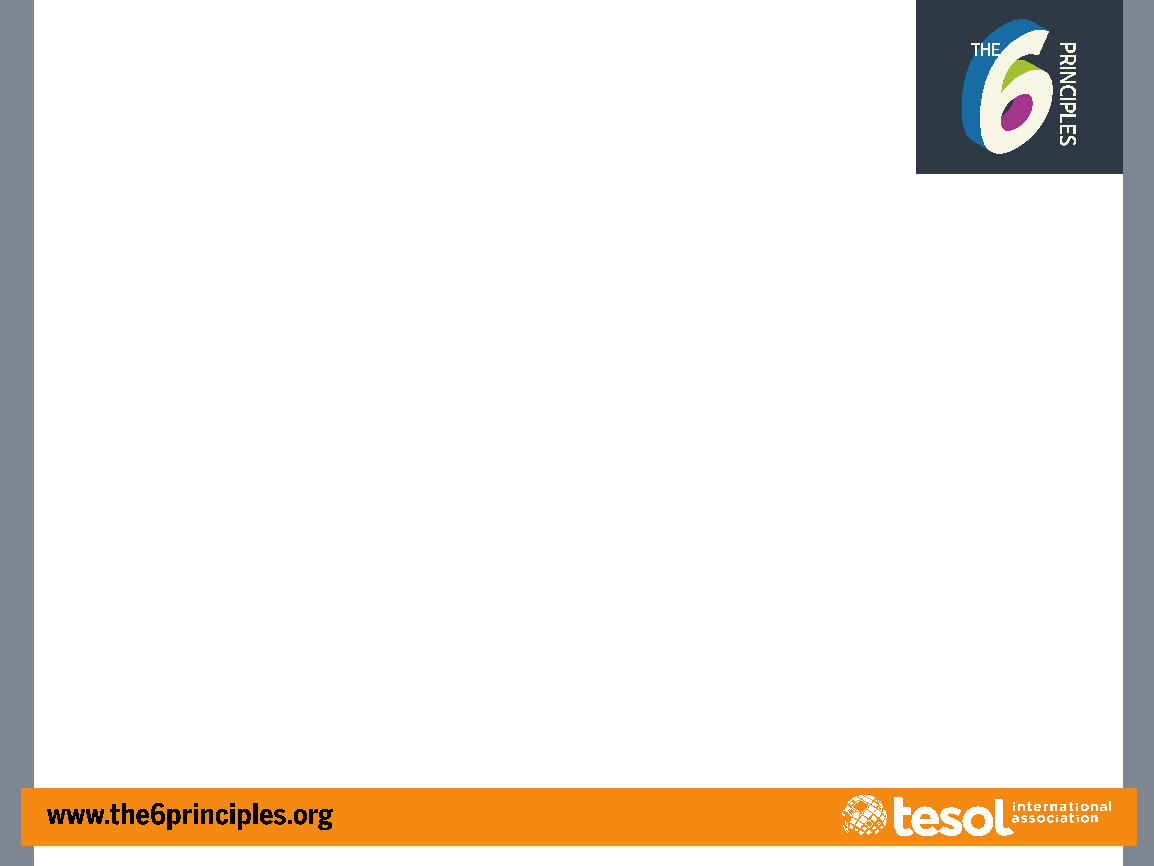 Lower Primary
(Grades 1–3)
Social-emotional
I am developing a sense of identity. I am starting to understand who I am.
I enjoy being with people, including people from different backgrounds. 
I identify more with children of the same gender.
I need rules to control my behavior and to provide structure and a feeling of safety.
I am starting to play more games and sports and less fantasy play.
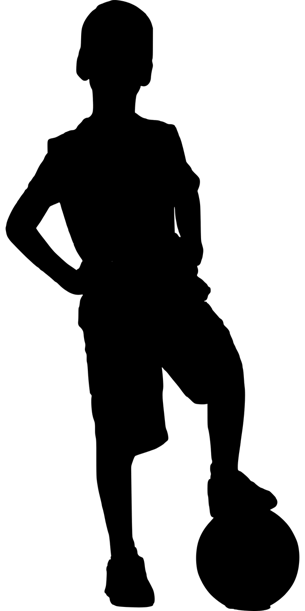 6–8/9 years old
PRINCIPLE 1: Know Your Learners
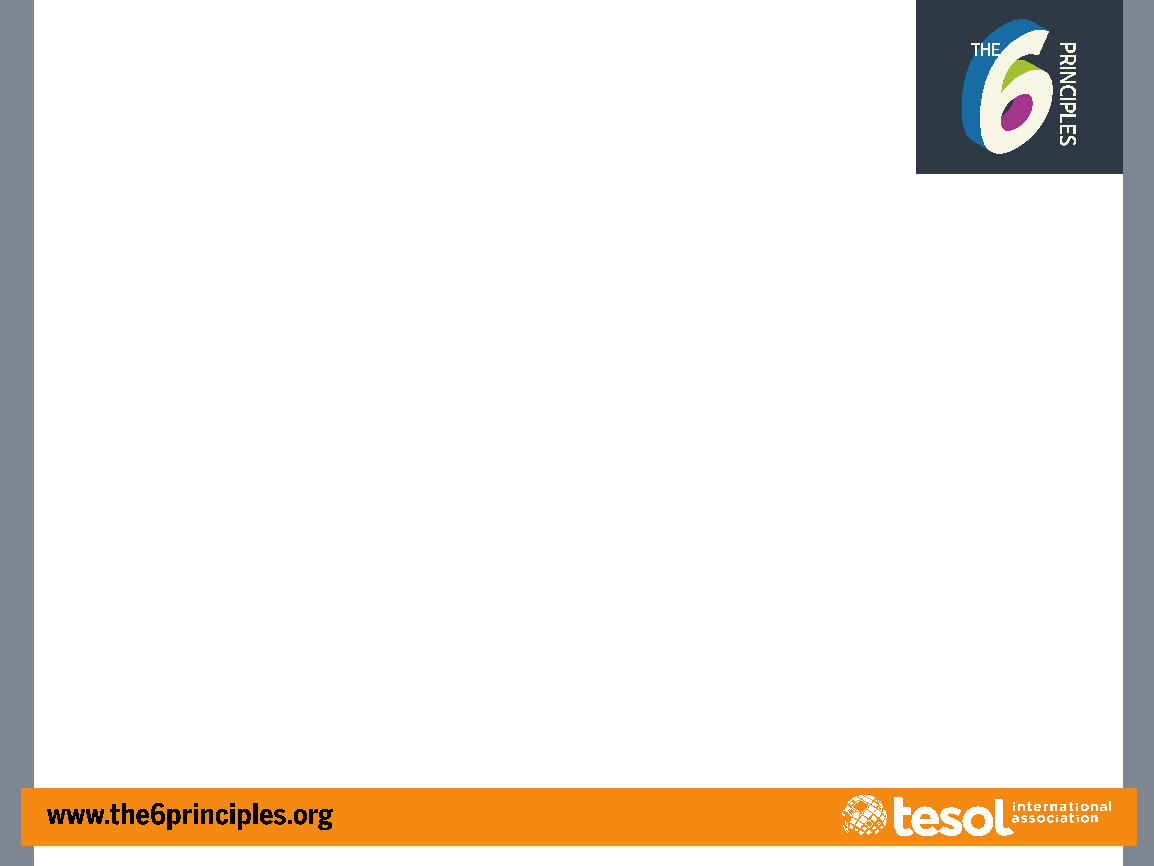 Upper Primary
(Grades 4–6)
Physical
My small and large muscles are getting stronger because I do a lot of physical activities.
I am very active. I like to ride bikes, run, play soccer, or do gymnastics. 
I am starting to play team sports. 
My small muscles are developing more, and my handwriting is improving.
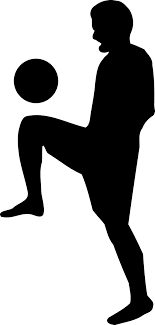 9–11 years old
PRINCIPLE 1: Know Your Learners
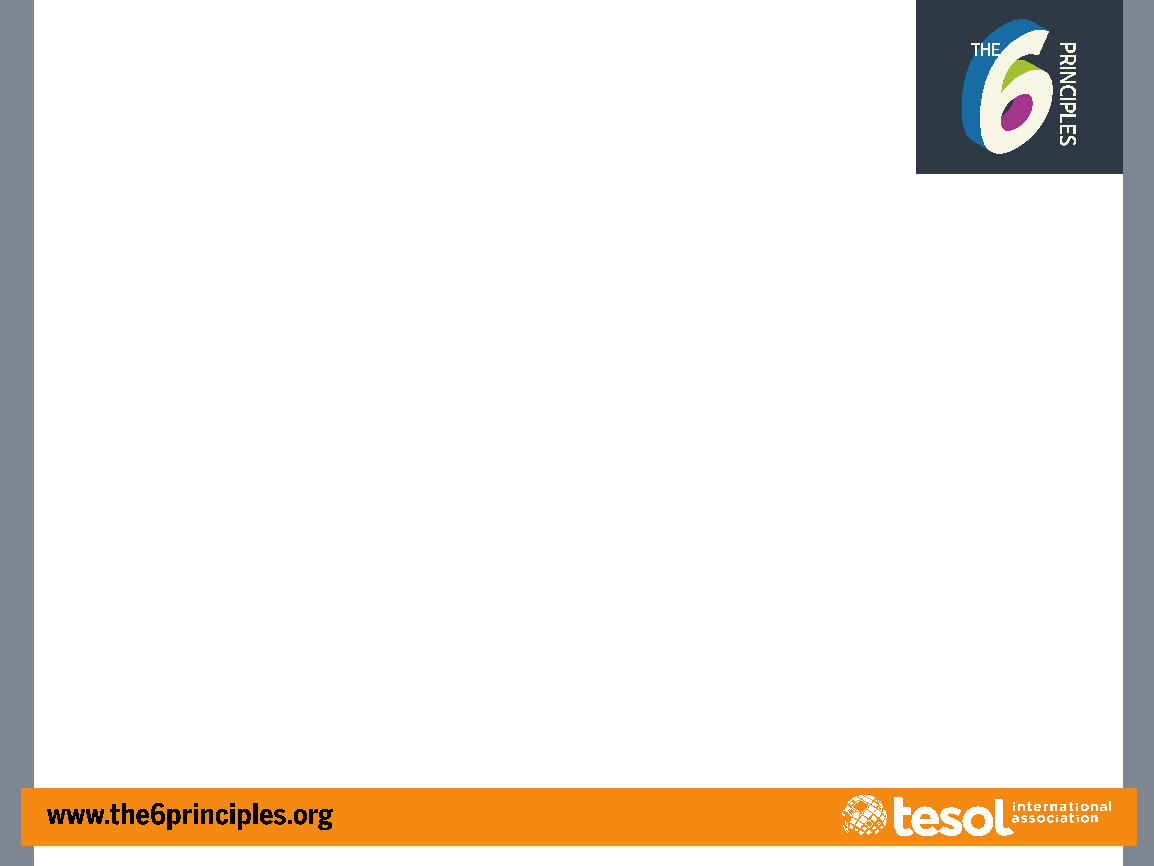 Upper Primary
(Grades 4–6)
Cognitive
I can concentrate for a longer time on school assignments and tasks.
I think logically. I like to work on real tasks which have a goal, such as gardening, taking care of animals, or science experiments. 
I can understand other people’s opinions.
I am beginning to solve problems and can classify things by rank. I understand that a problem can have more than one solution.
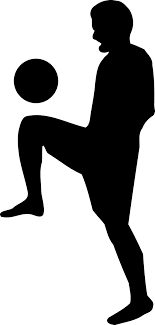 9–11 years old
PRINCIPLE 1: Know Your Learners
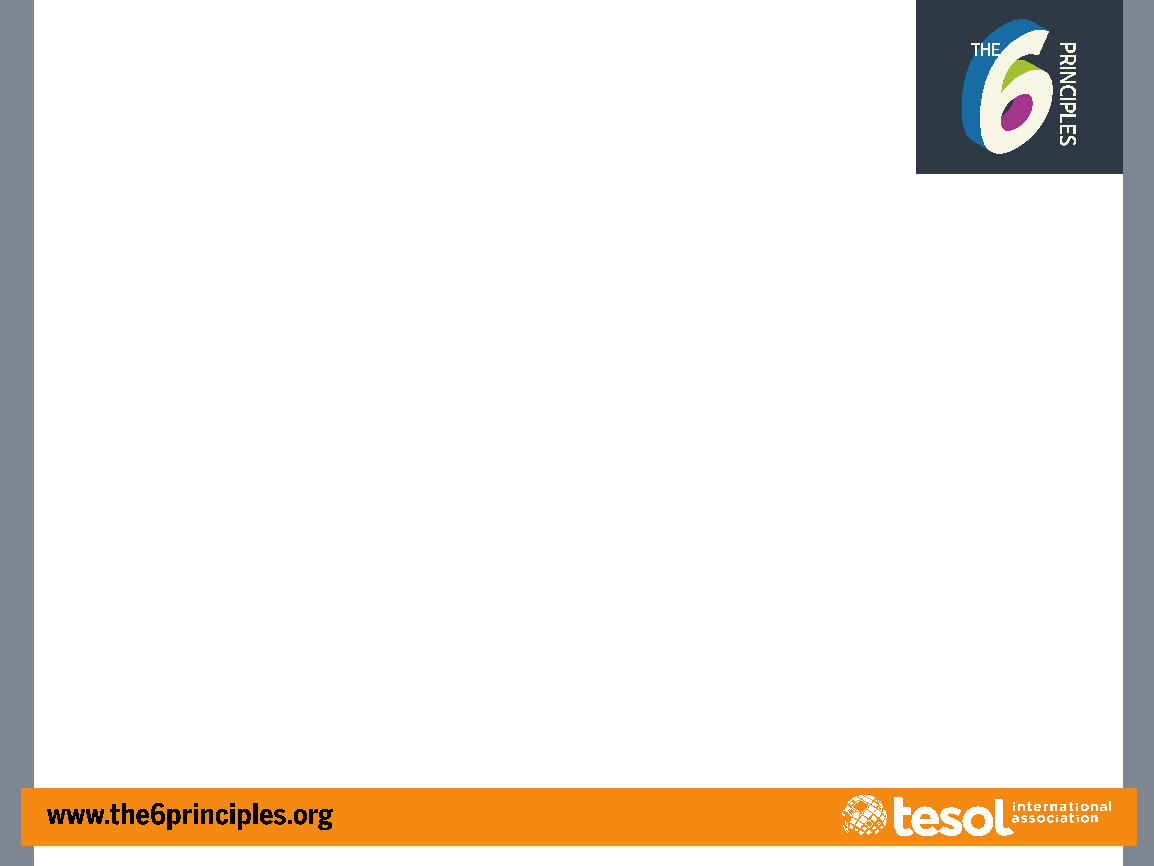 Upper Primary
(Grades 4–6)
Social-emotional
I am beginning to understand my position in relation to the world.
I like to be with people. I want to spend more time with my friends than my family.
I am more independent and can make decisions by myself.
My relationships with people are more confusing.
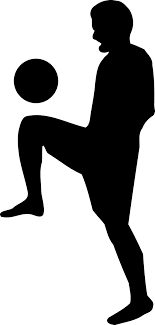 9–11 years old
PRINCIPLE 1: Know Your Learners
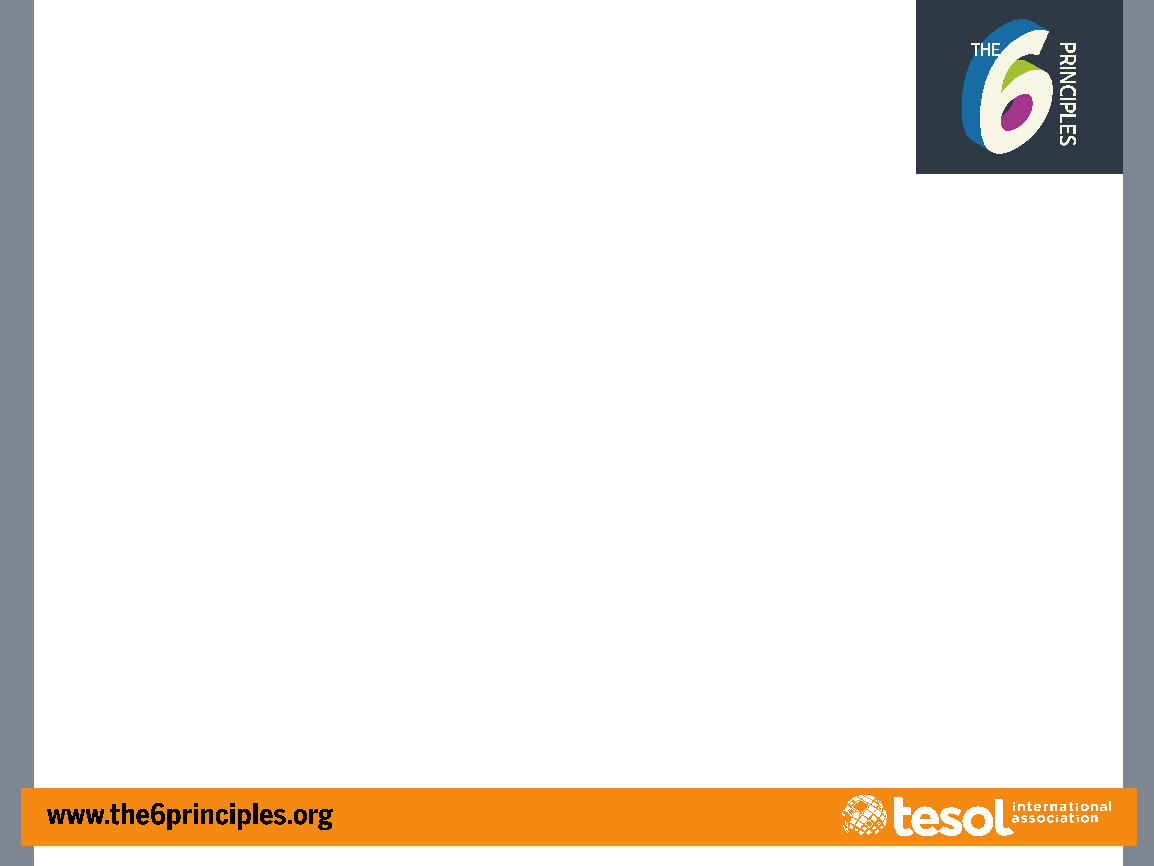 Young Teenagers
(Grades 7–9)
Physical
My body and skin are changing a lot (girls develop two years before boys).
I worry about my appearance, and I think a lot about how other people look.
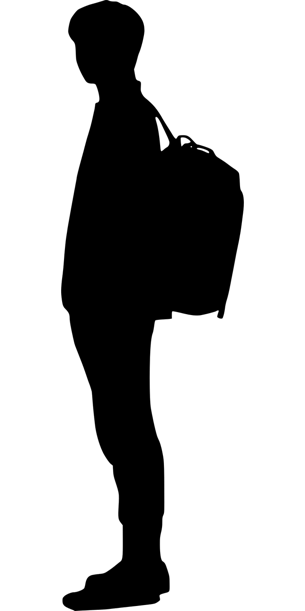 12–14 years old
PRINCIPLE 1: Know Your Learners
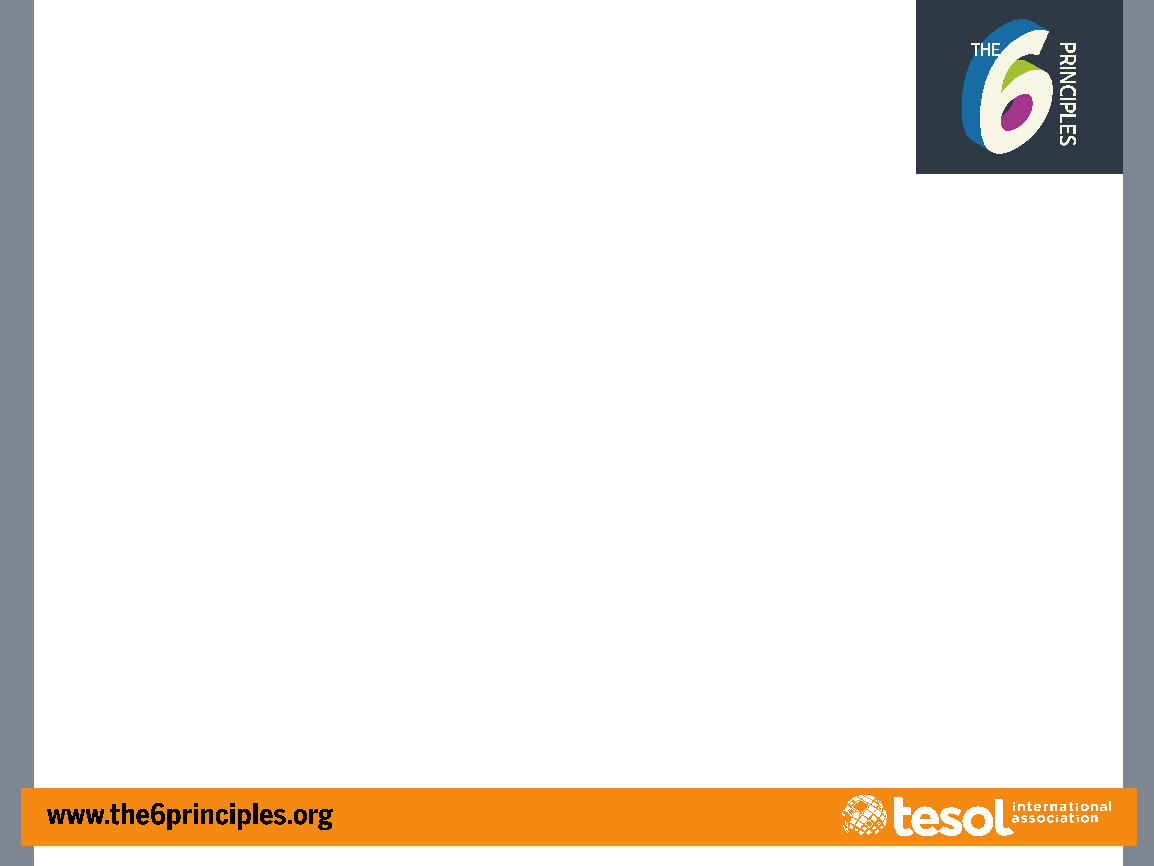 Middle Teenagers
(Grades 10–11)
Cognitive
I understand that questions have many answers.
I can work independently.
I make good plans and better decisions. 
I can manage group work without much help from teachers.
I understand the results of my actions.
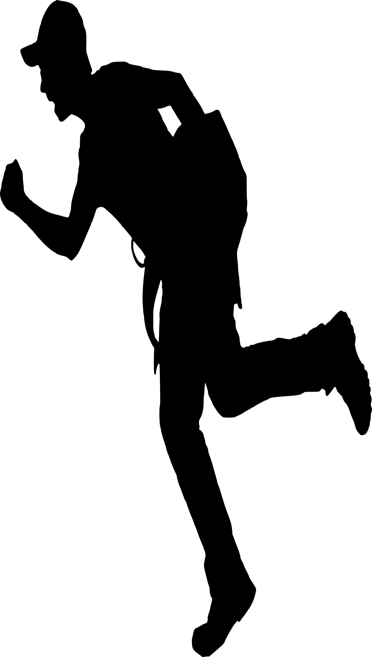 14–17 years old
PRINCIPLE 1: Know Your Learners
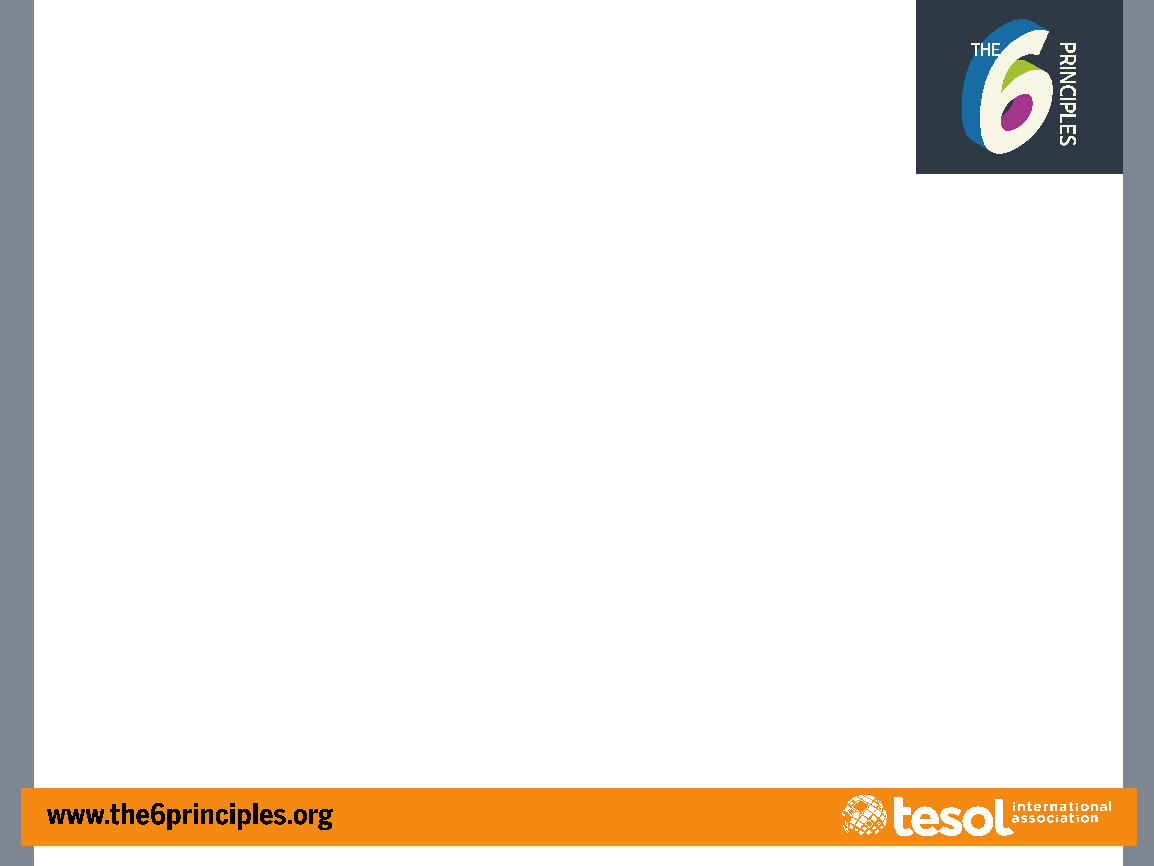 Young Teenagers
(Grades 7–9)
Cognitive
I think I understand most things.
I can solve problems better.
I express myself better in speaking. I argue more and question what others tell me.
I am excited for learning.
I think about and test unproven and non-specific ideas.
I take more risks and do things without thinking about the result.
I have strong opinions.
I see things as good or bad, right or wrong.
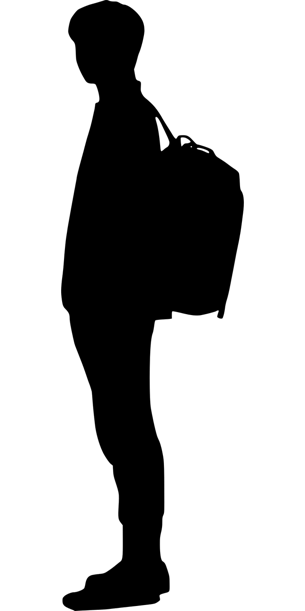 12–14 years old
PRINCIPLE 1: Know Your Learners
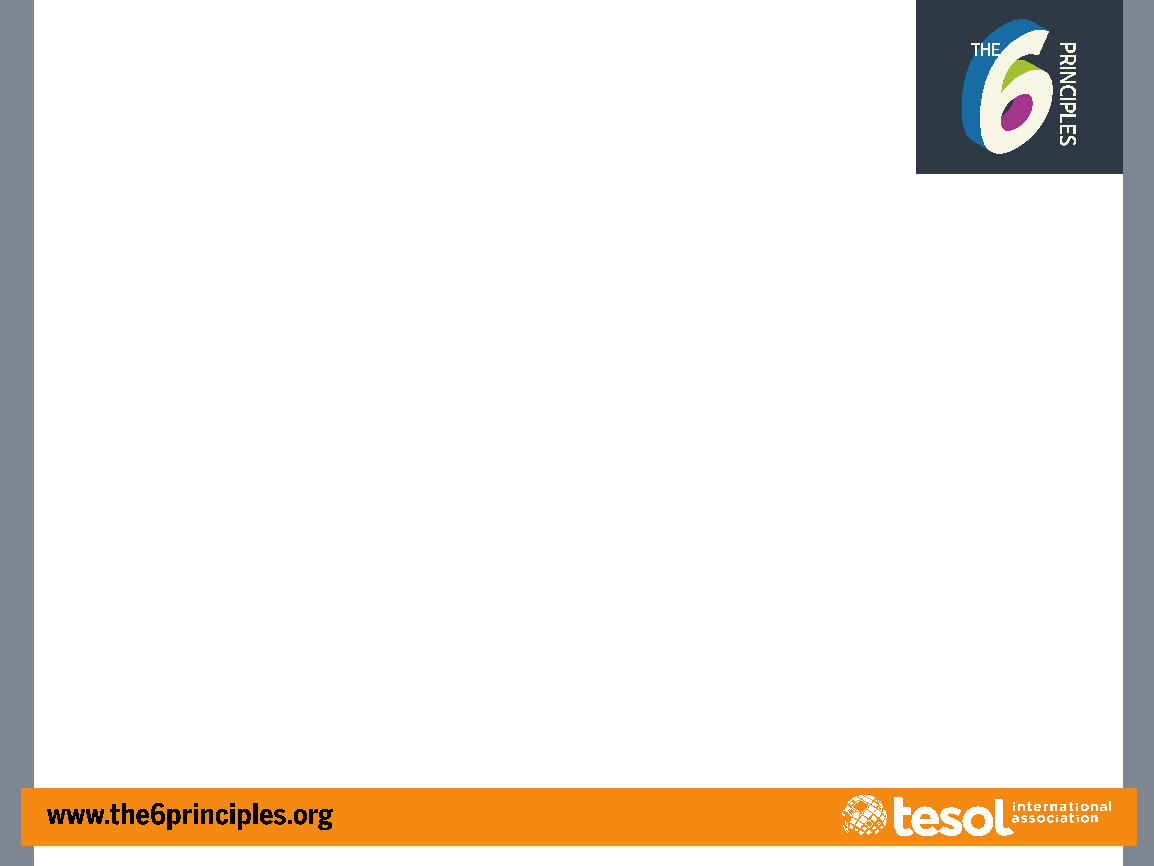 Young Teenagers
(Grades 7–9)
Social-emotional
I think about myself the most.
I am very emotional.
I want to belong to the popular group of students.
My classmates and popular trends influence me.
I need my classmates to accept me. I am less affectionate to adults. I may seem rude.
Part of me wants to be independent, and the other part still needs to be dependent.
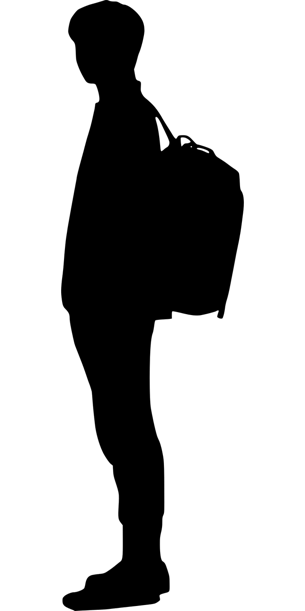 12–14 years old
PRINCIPLE 1: Know Your Learners
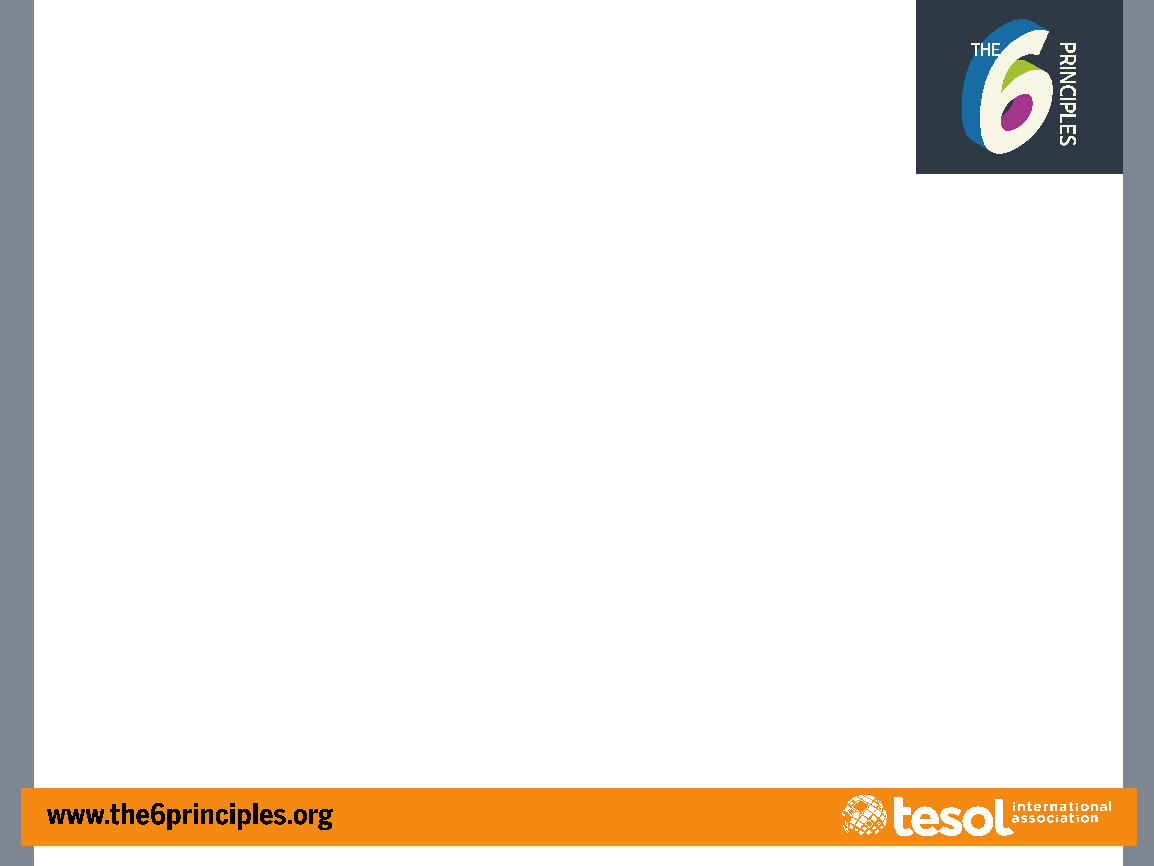 Middle Teenagers
(Grades 10–11)
Physical
My body stops growing.
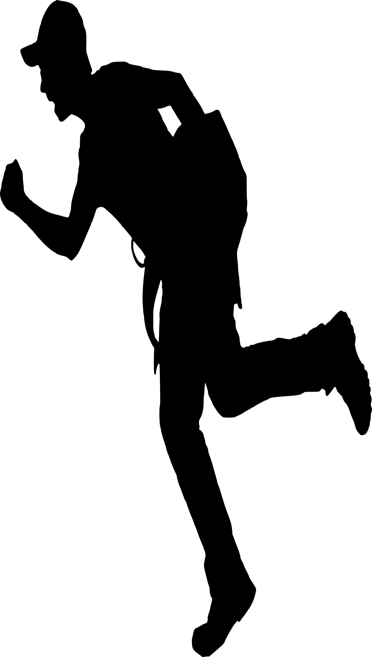 14–17 years old
PRINCIPLE 1: Know Your Learners
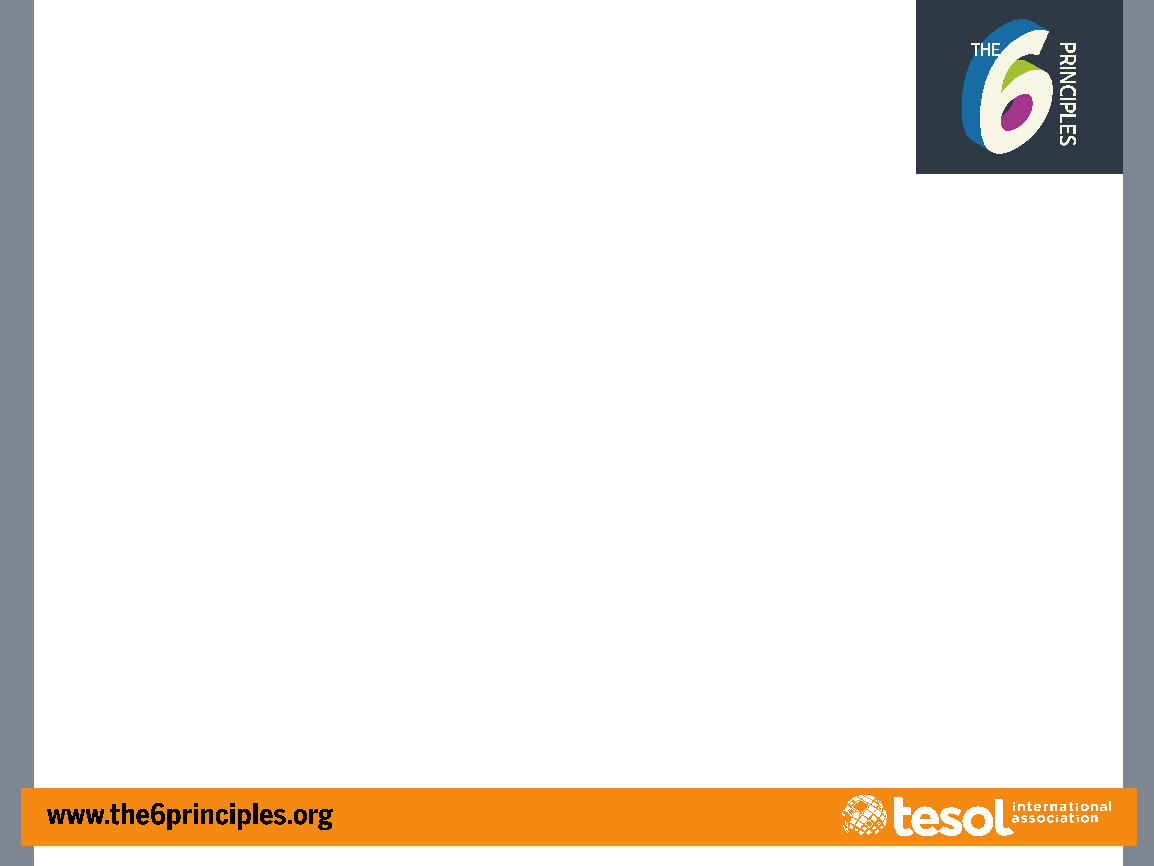 Middle Teenagers
(Grades 10–11)
Social-emotional
I focus more on individual friendships and less on groups. 
I like to spend time with mixed groups of girls and boys.
I understand my role in society more.
I am starting to think about my future (career, beliefs, philosophy, social causes). I think more about the world beyond myself.
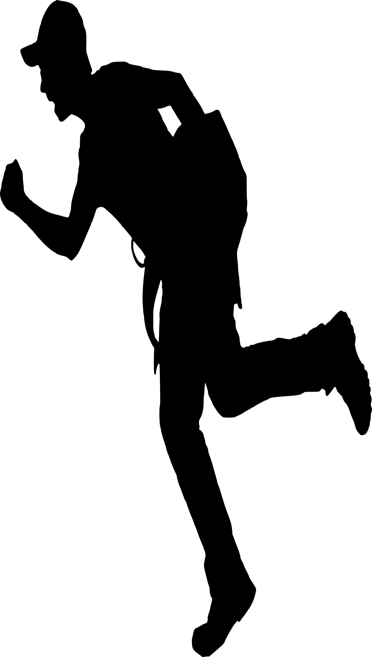 14–17 years old
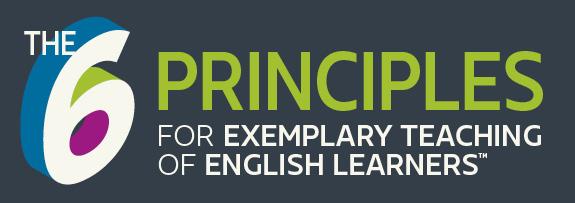 ACTIVITY
Jigsaw Note Taking
www.the6principles.org
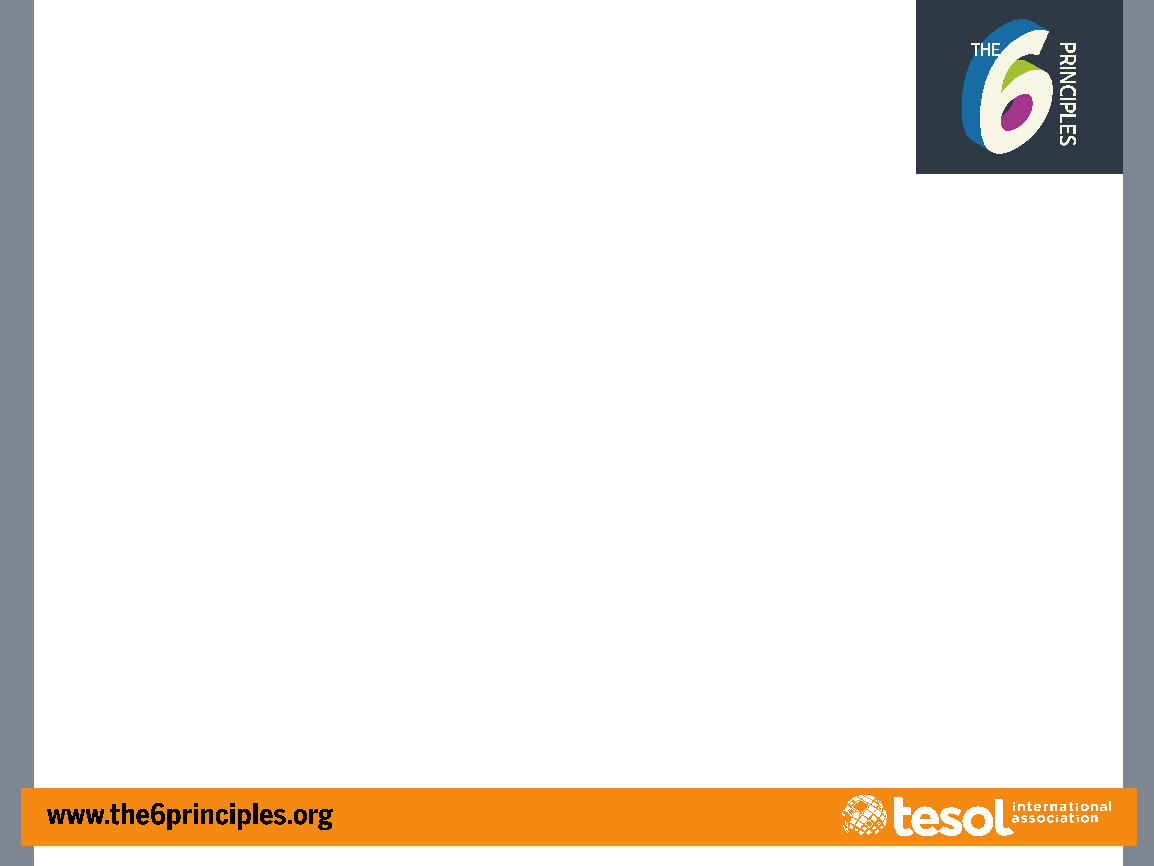 DIRECTIONS – Jigsaw Note Taking
Take turns telling your group about your assigned age group.
Take notes about each age group.
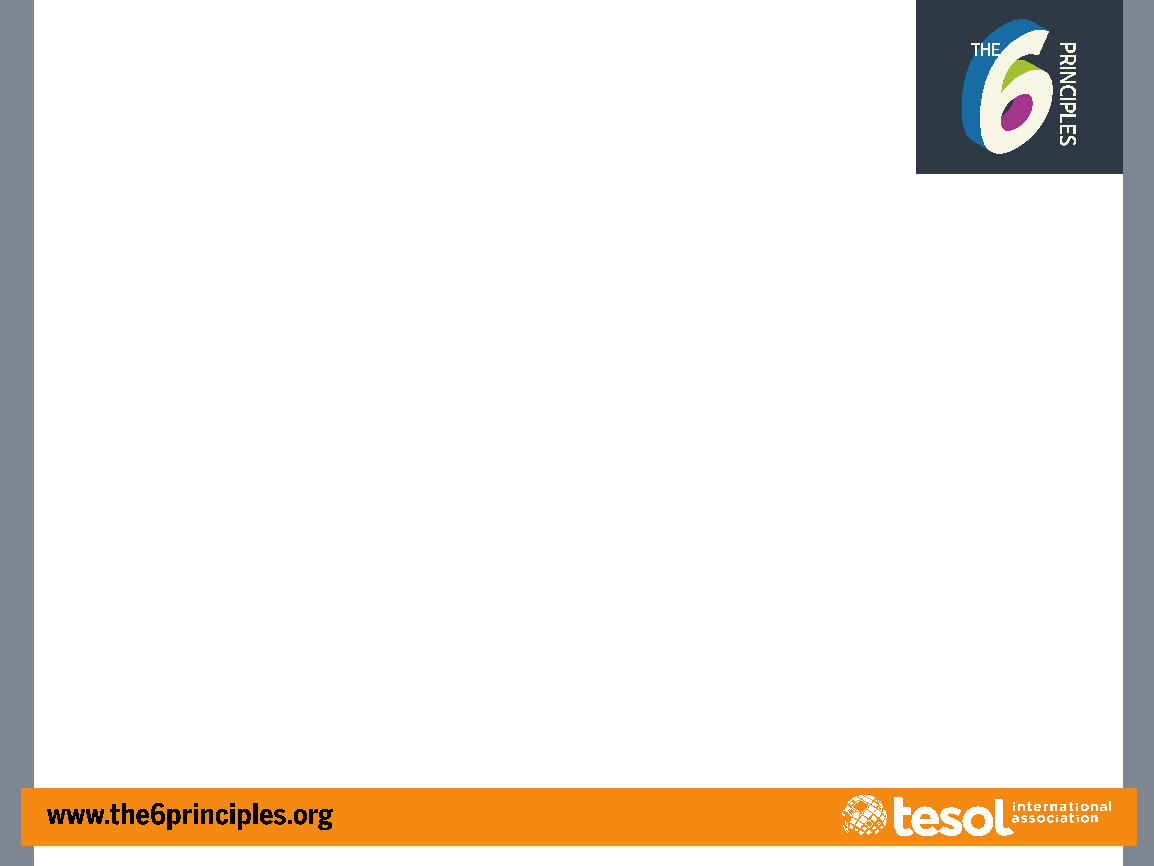 MODELING – Jigsaw Note Taking
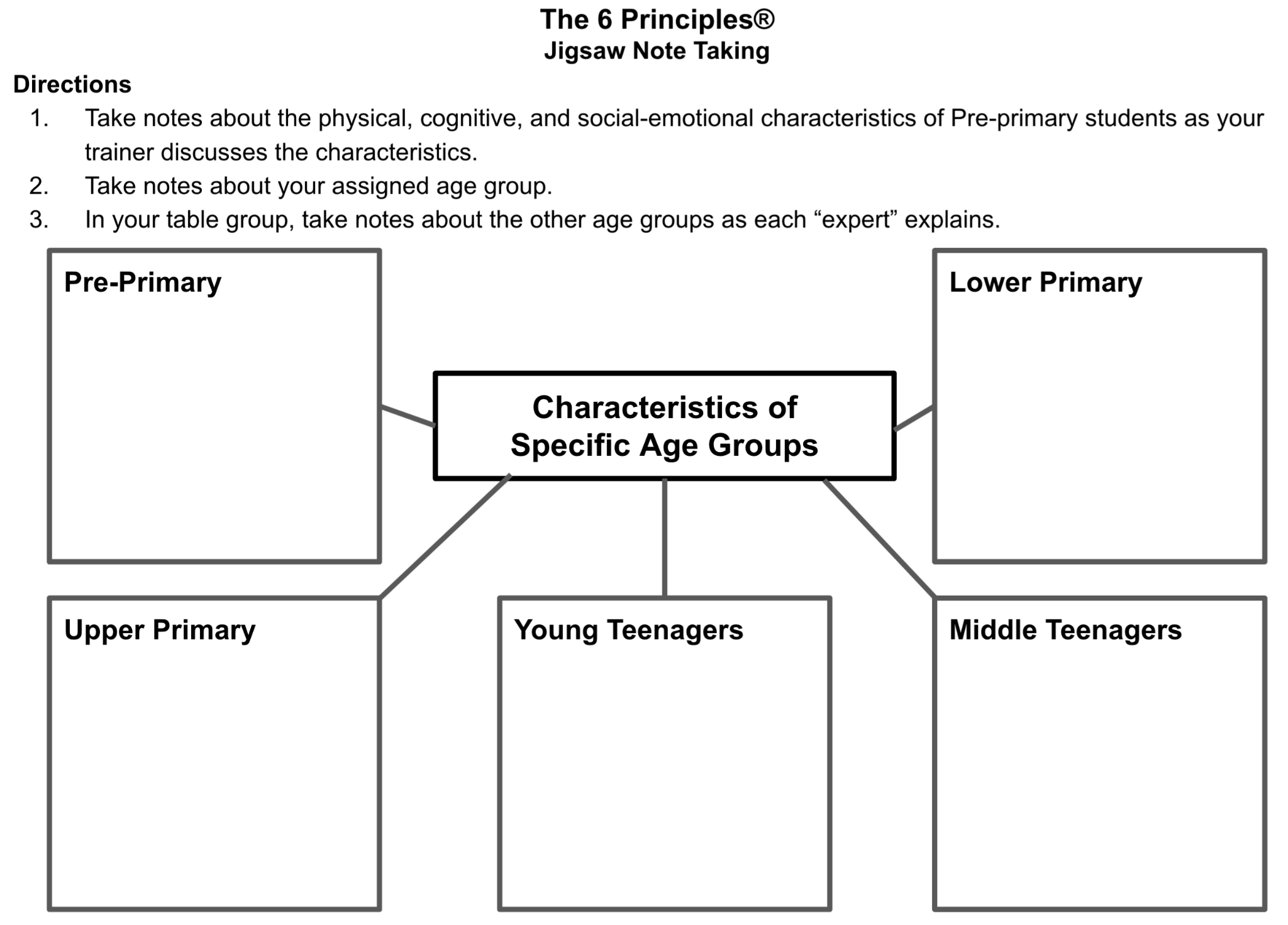 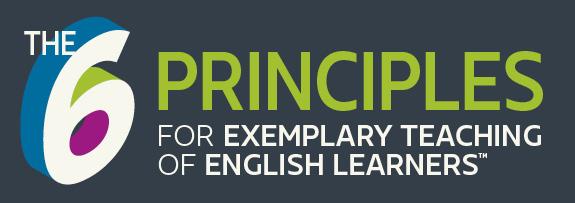 ACTIVITY
Turn and Talk / Activity Tracker:
Jigsaw Reading and Note Taking
www.the6principles.org
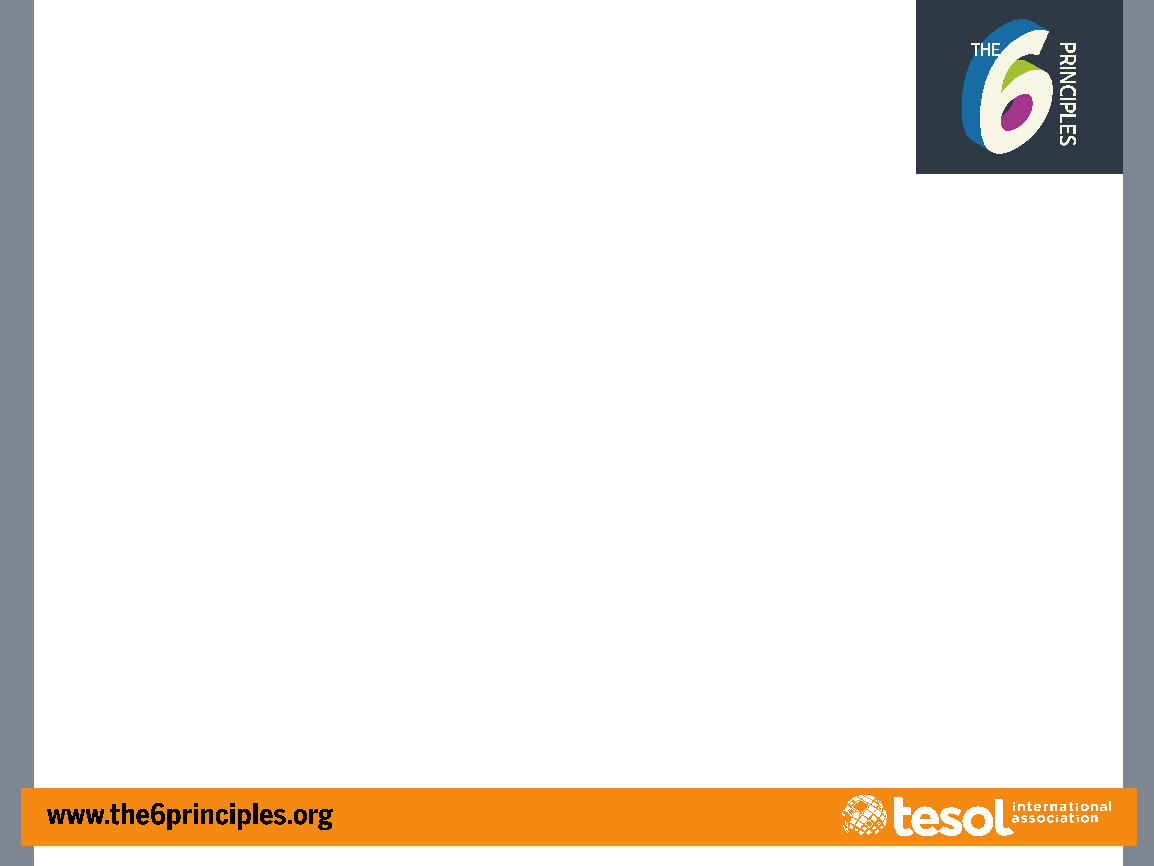 ACTIVITY – Turn and Talk / Activity Tracker: Four Corners
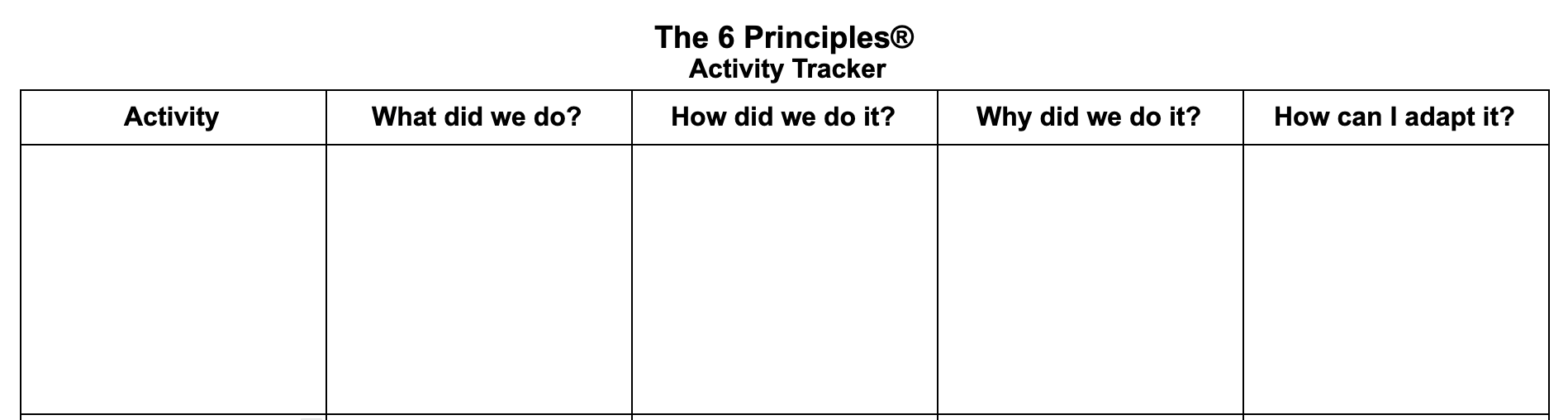 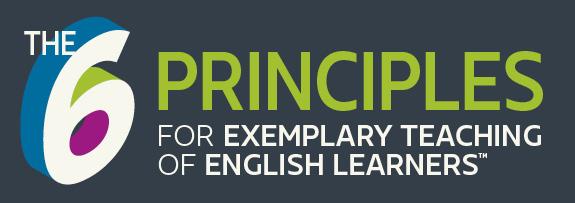 ACTIVITY
Thumbs Up / Thumbs Down
www.the6principles.org
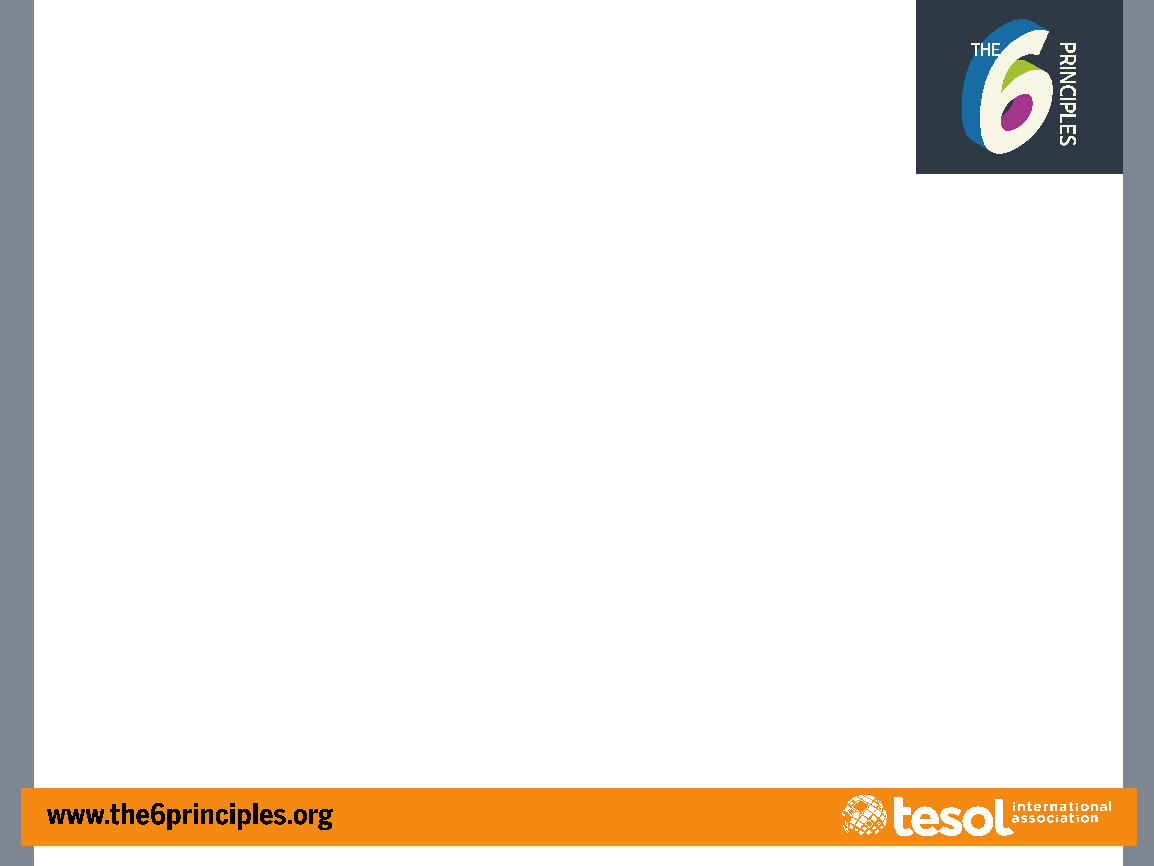 ACTIVITY – Thumbs Up / Thumbs Down
The 6 Principles come from three years of research.
We can learn about characteristics of children at different age groups by looking at their physical, cognitive, and social-emotional stages.
A jigsaw activity is a good way for students to help each other build comprehension in a small group.
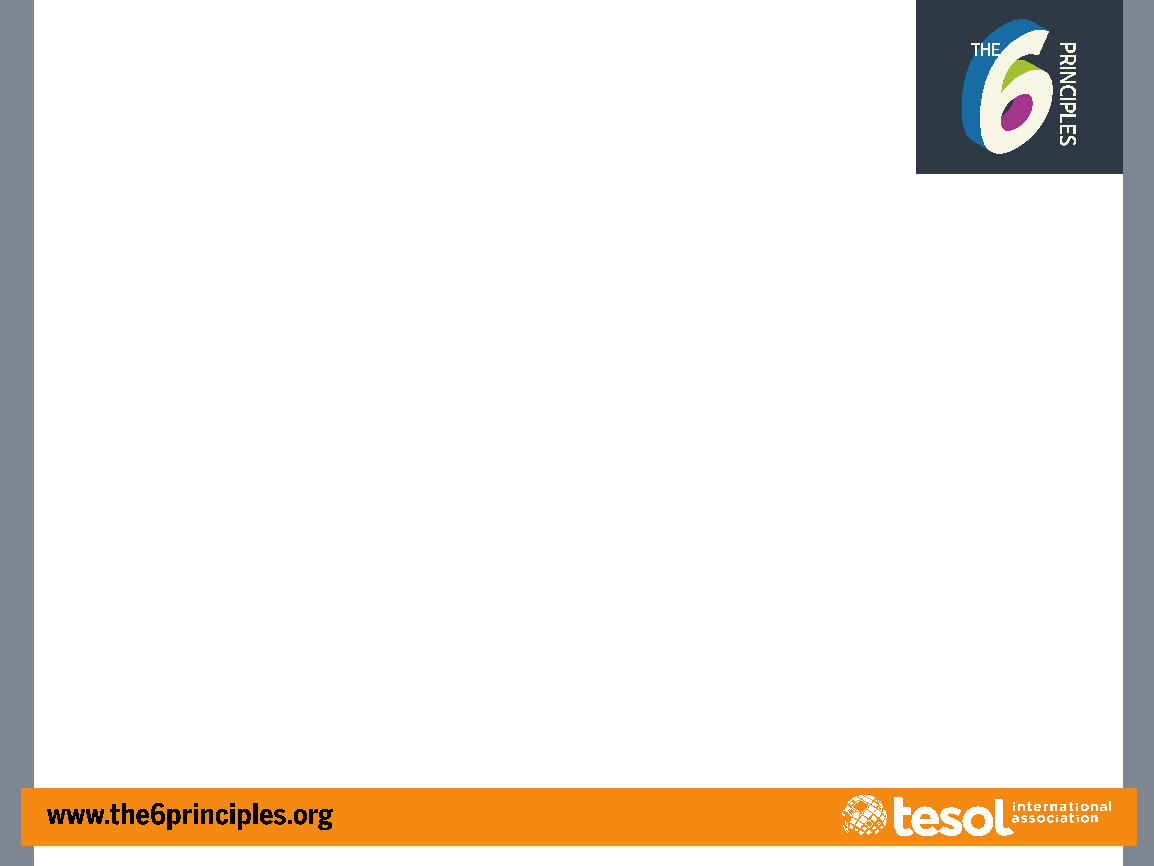 Principle 1: Know Your Learners
BEST PRACTICE 2 
Teachers plan lessons to collect and use information about students.
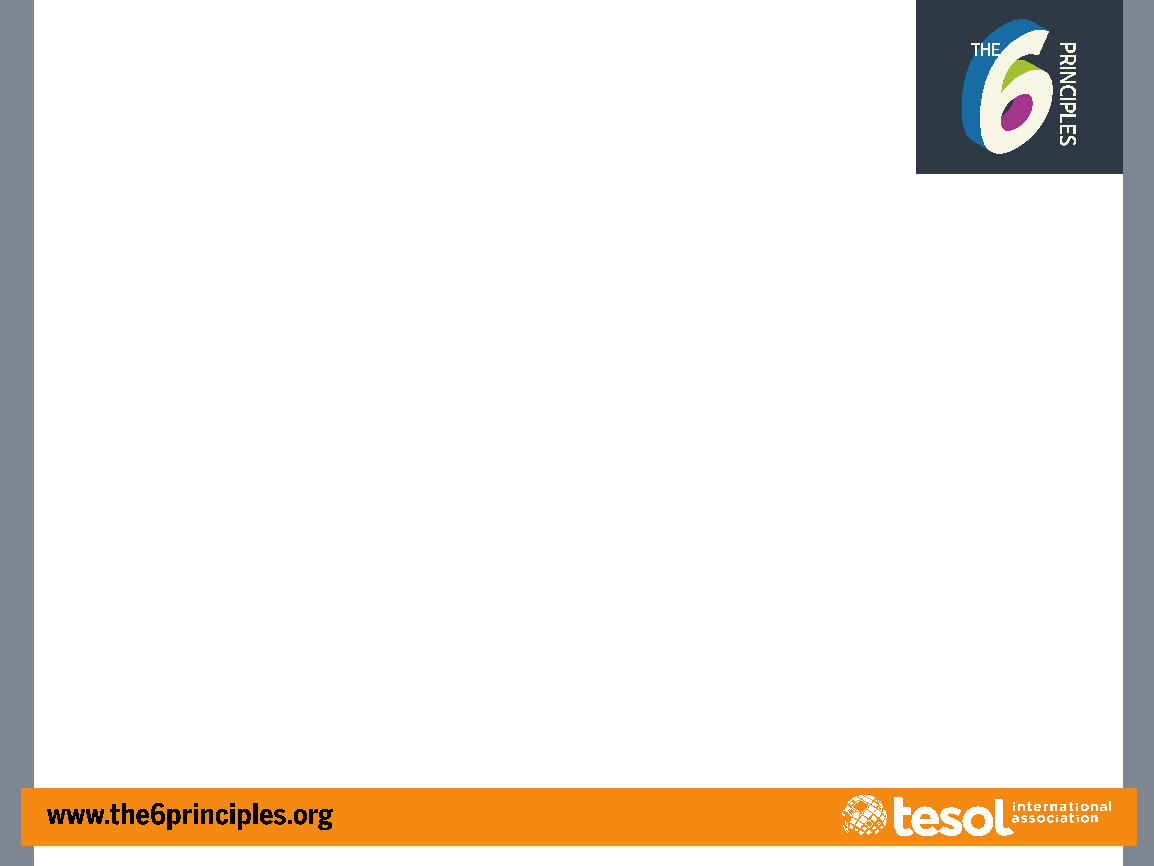 PRINCIPLE 1: Know Your Learners
What kinds of lessons can you plan to gather information about students?
games and warm-up activities 
questionnaires
needs assessments
interest and background inventories
observation checklists
one-on-one discussions
picture stories
autobiography projects
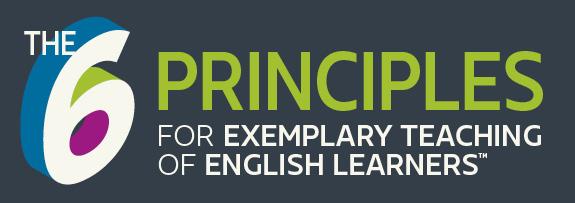 ACTIVITY
Find Someone Who . . .
www.the6principles.org
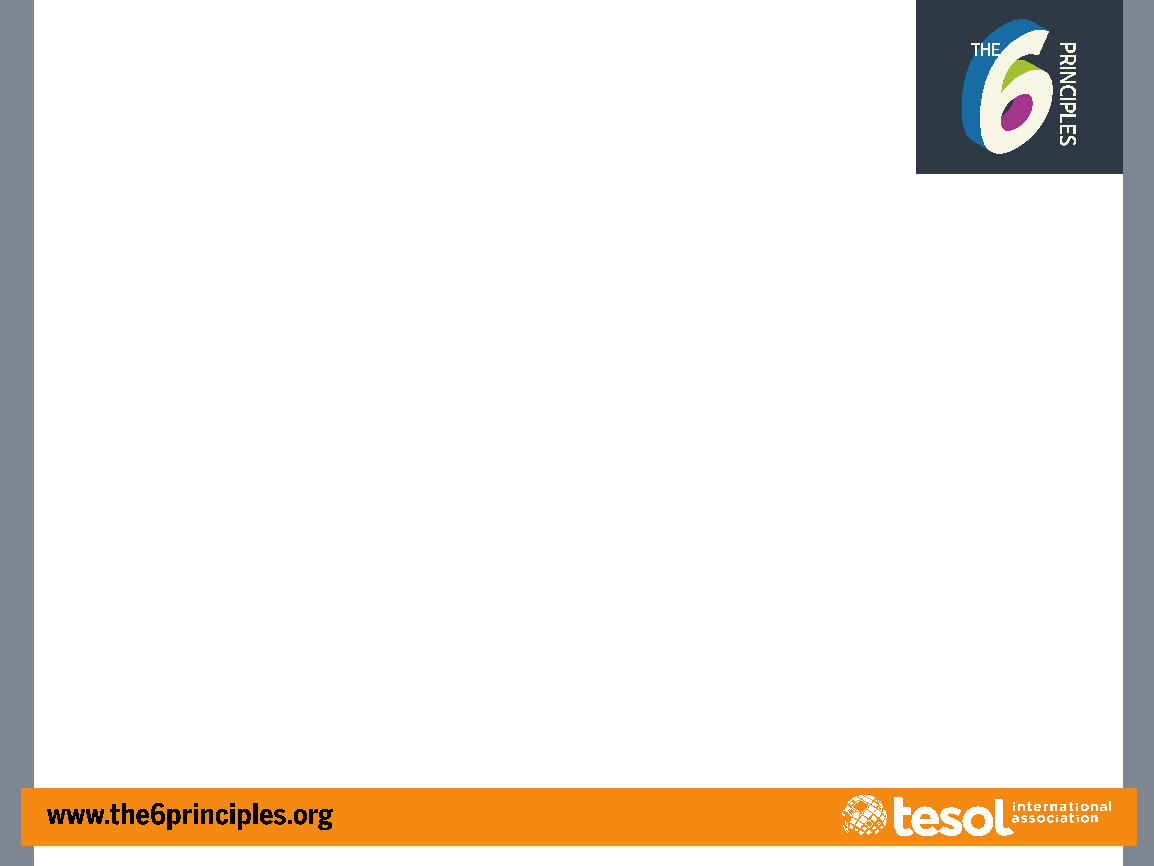 DIRECTIONS – Find Someone Who...
Read the statement in each box.
When I give you a signal, walk around the room for five minutes. Ask other people questions to see if they fit one of the statements below (e.g., “Have you ever traveled by train?”).
Write their name in the appropriate box.
Sit down when you finish or when I give you a signal.
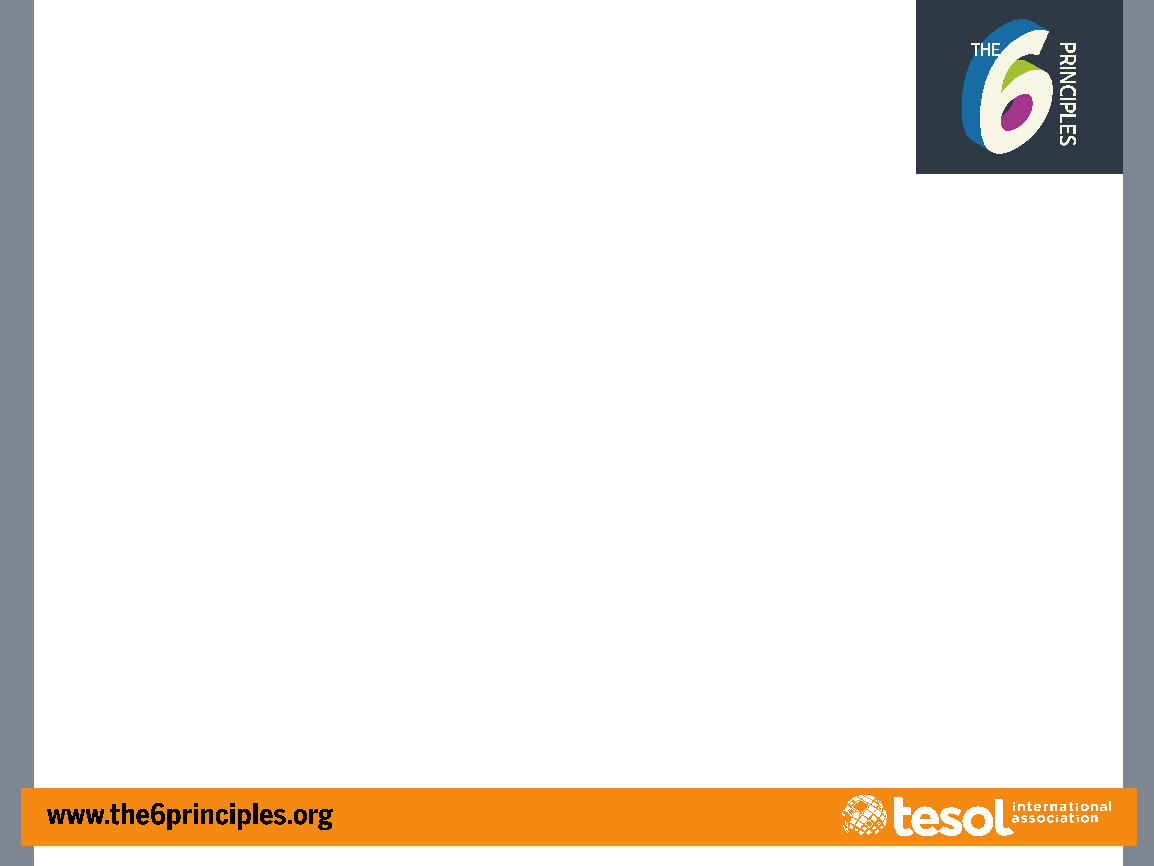 MODELING – Find Someone Who...
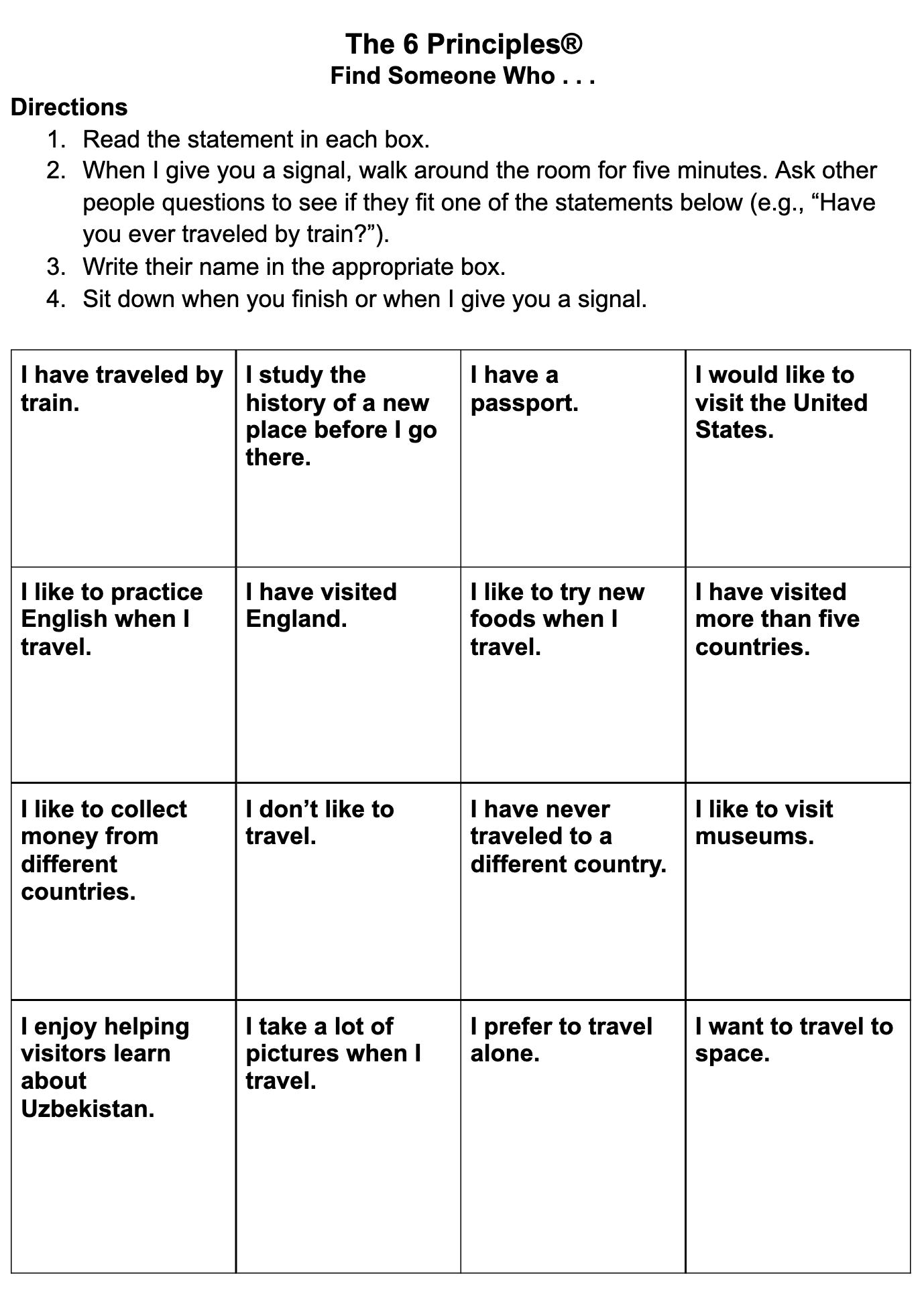 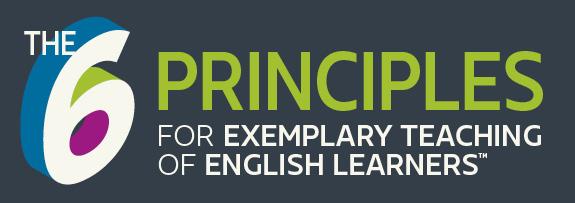 ACTIVITY
Turn and Talk / Activity Tracker:
Find Someone Who . . .
www.the6principles.org
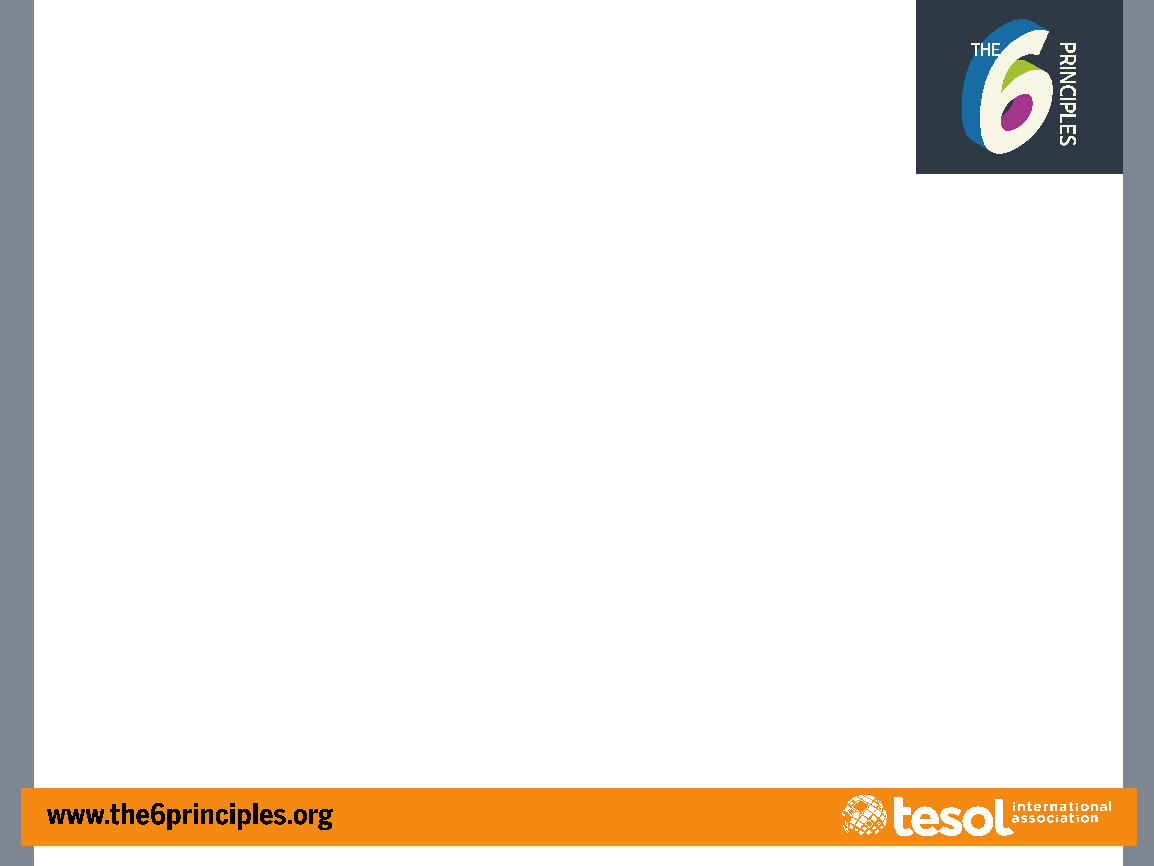 ACTIVITY – Turn and Talk / Activity Tracker: Find Someone Who . . .
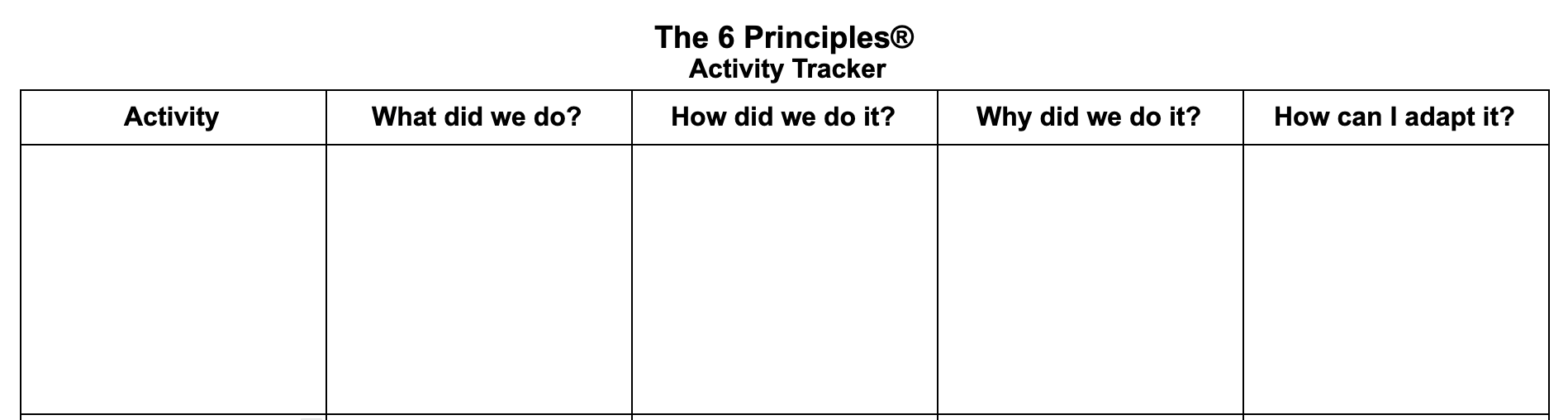 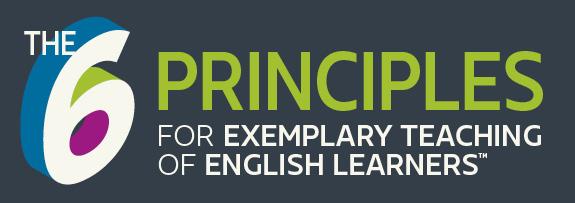 PRINCIPLE 2
Create Conditions for Language Learning
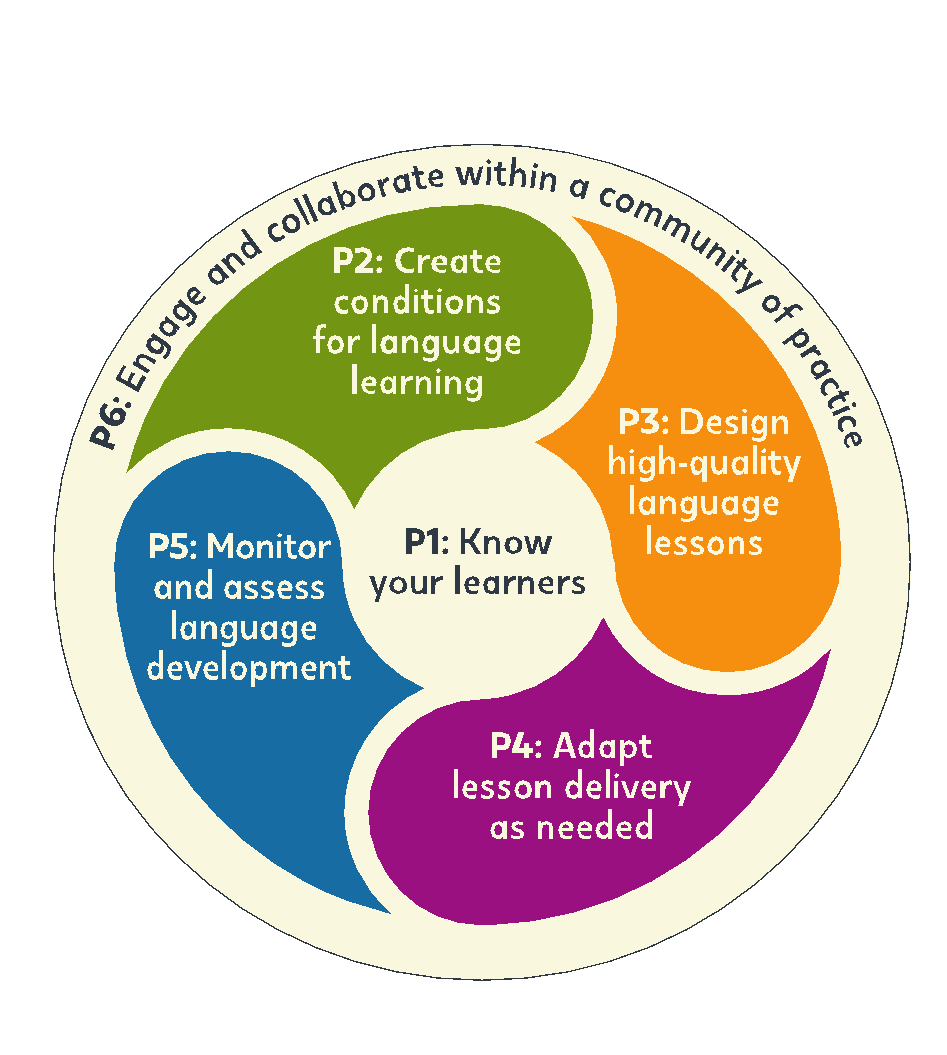 www.the6principles.org
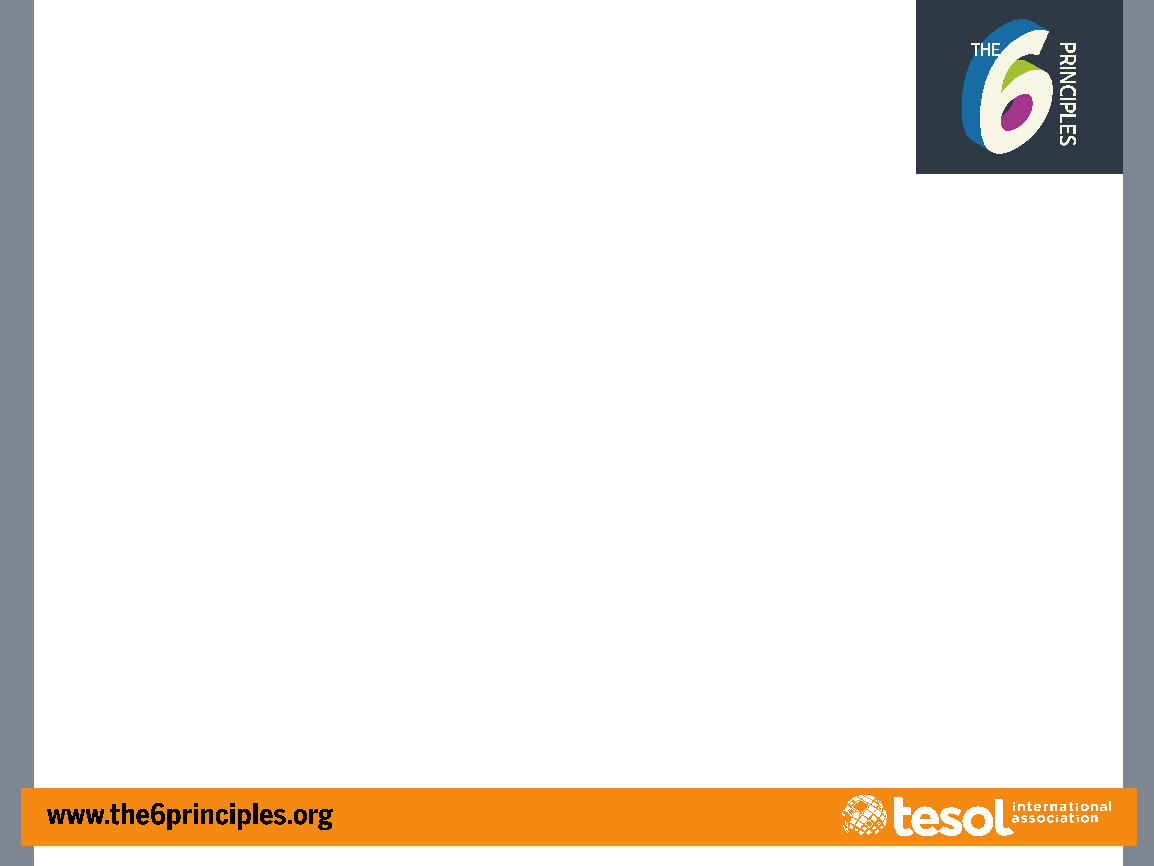 DIRECTIONS – Personal Inventory
Read each statement.
Rate yourself with the following criteria:
A – always or almost always
S – sometimes
N – never or almost never
Put a star (★) next to the three statements you most want to improve on.
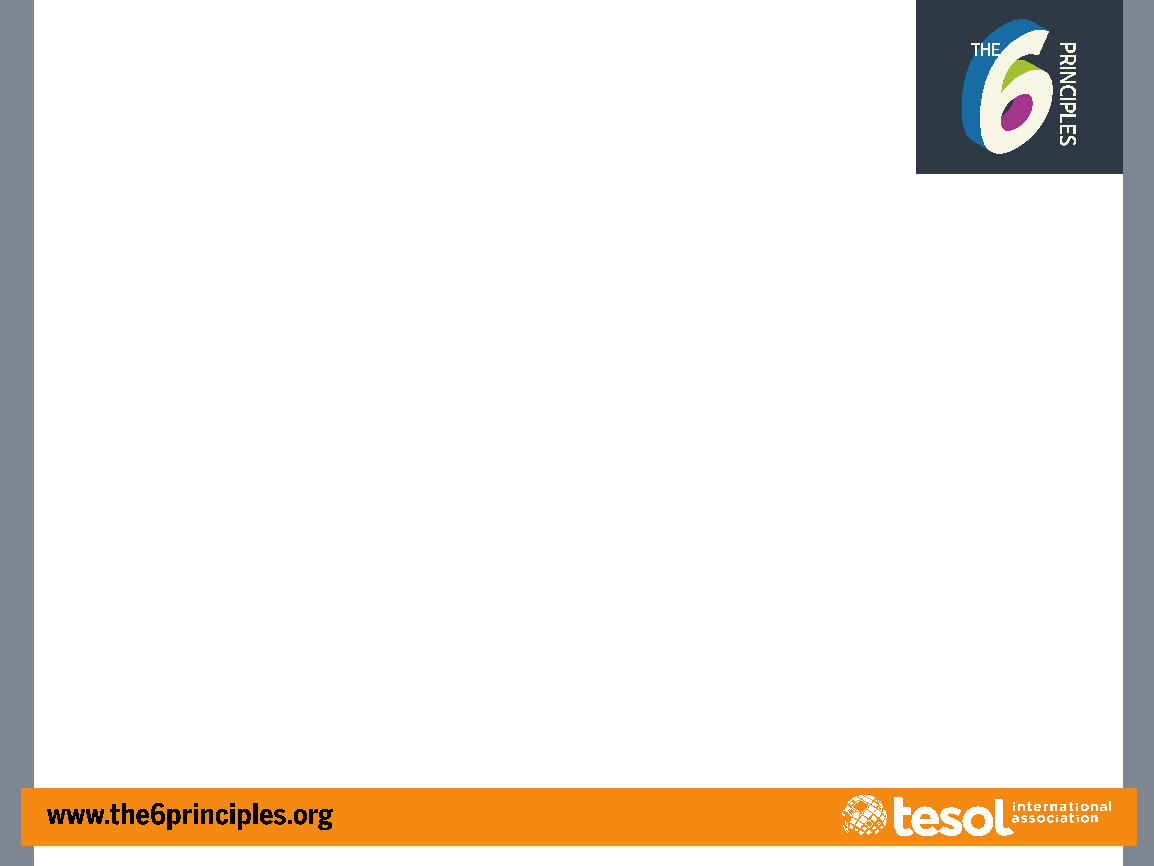 MODELING – Personal Inventory
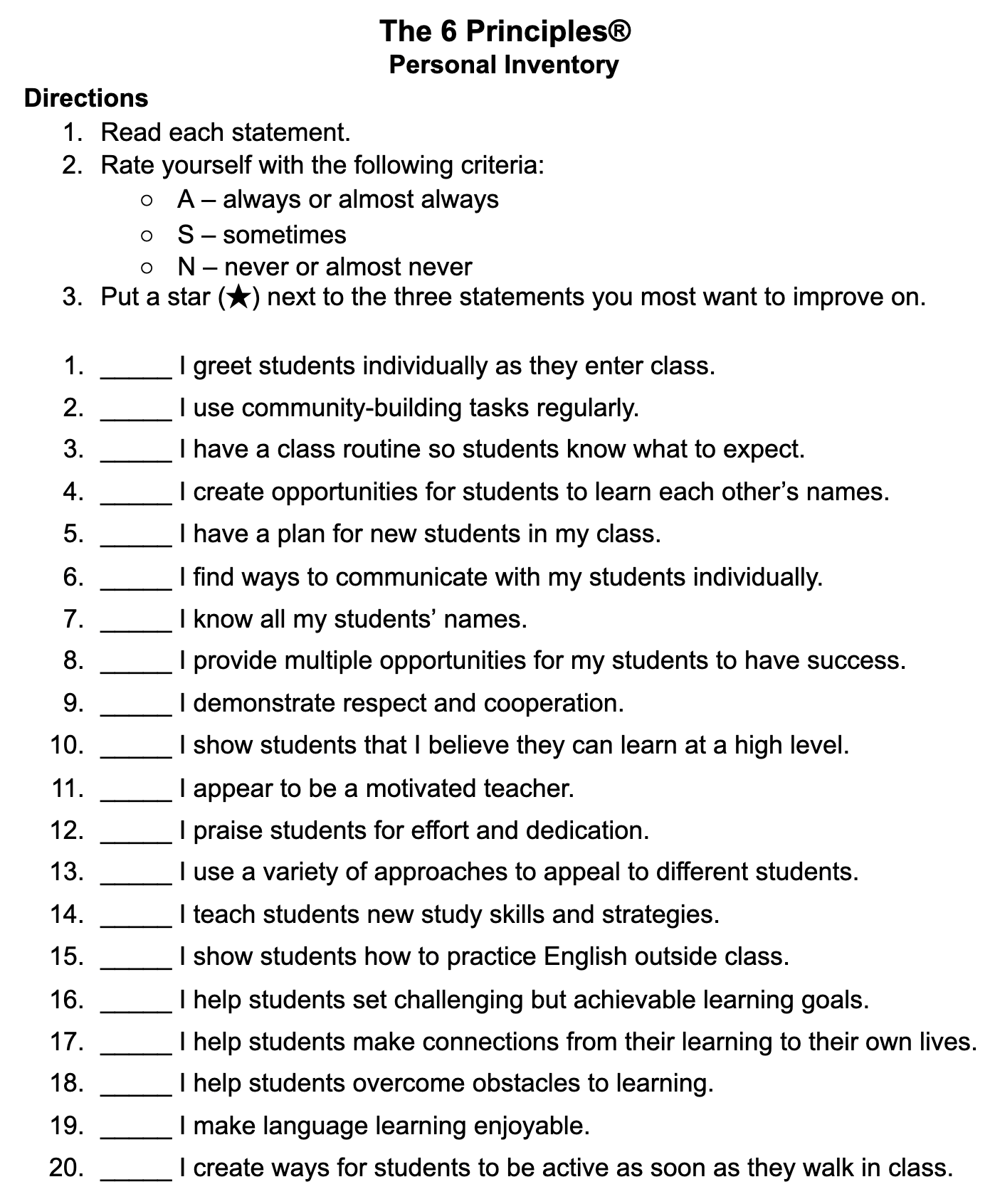 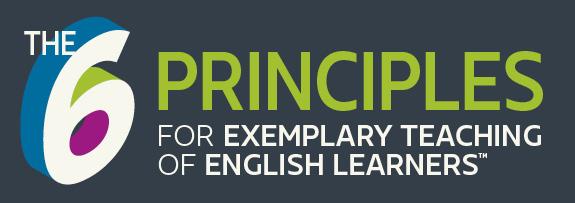 ACTIVITY
Think-Pair-Share
www.the6principles.org
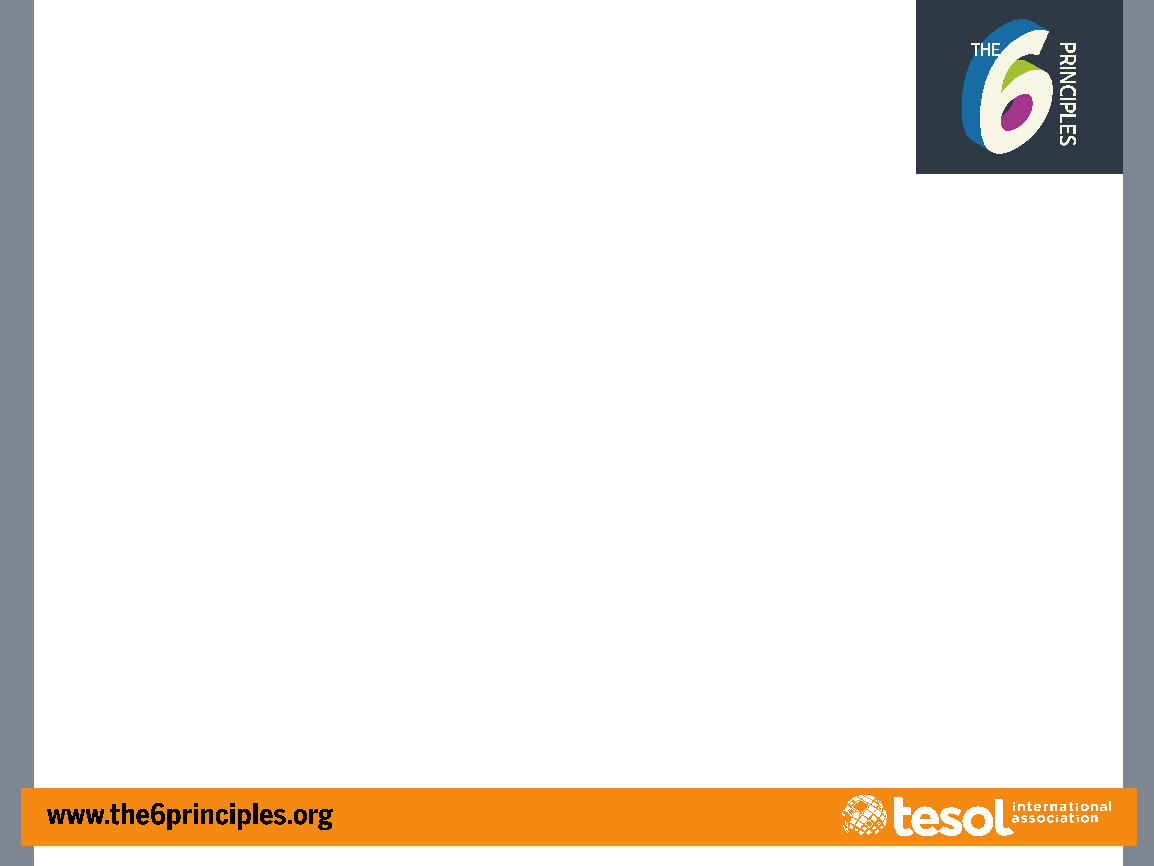 DIRECTIONS – Think-Pair-Share
Think about the question that you hear and/or read.
Pair with a partner, and discuss your answers.
Share in a larger group.
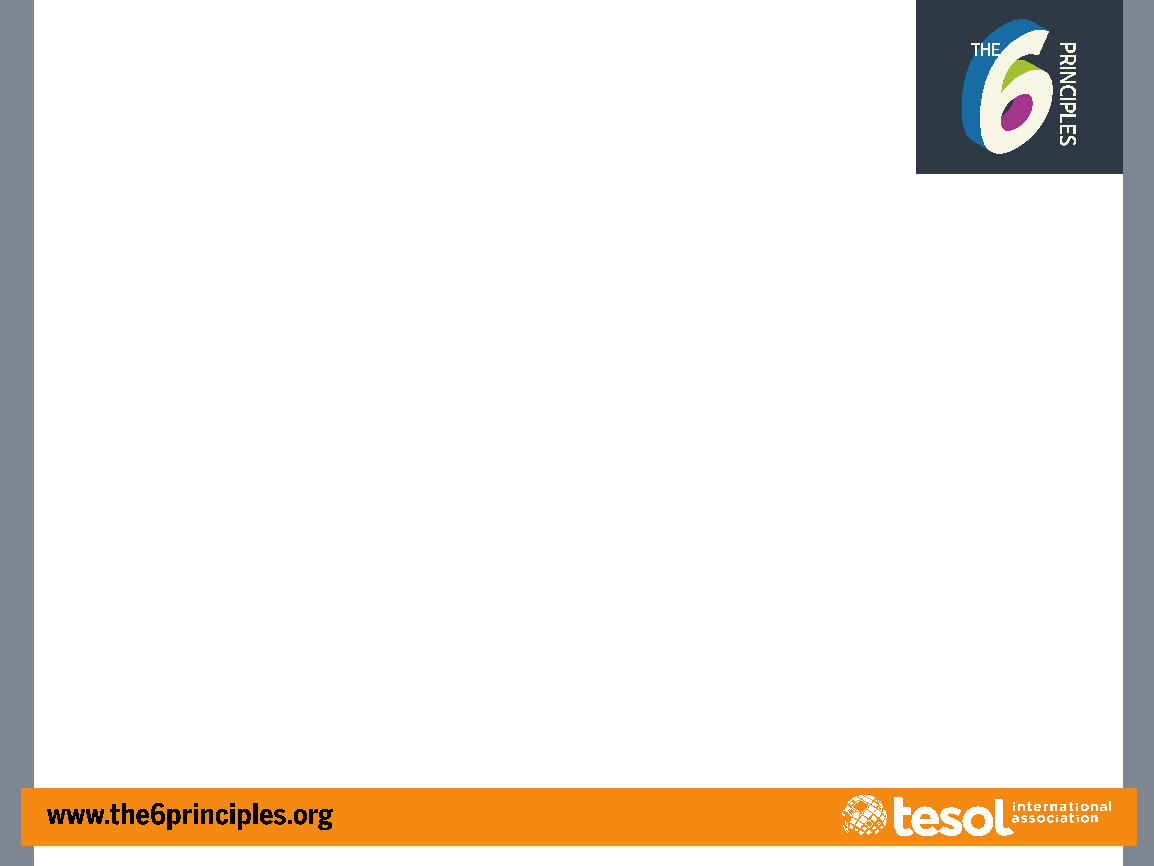 MODELING – Think-Pair-Share
Question: What are some activities that we have done today that could motivate students in my classroom?
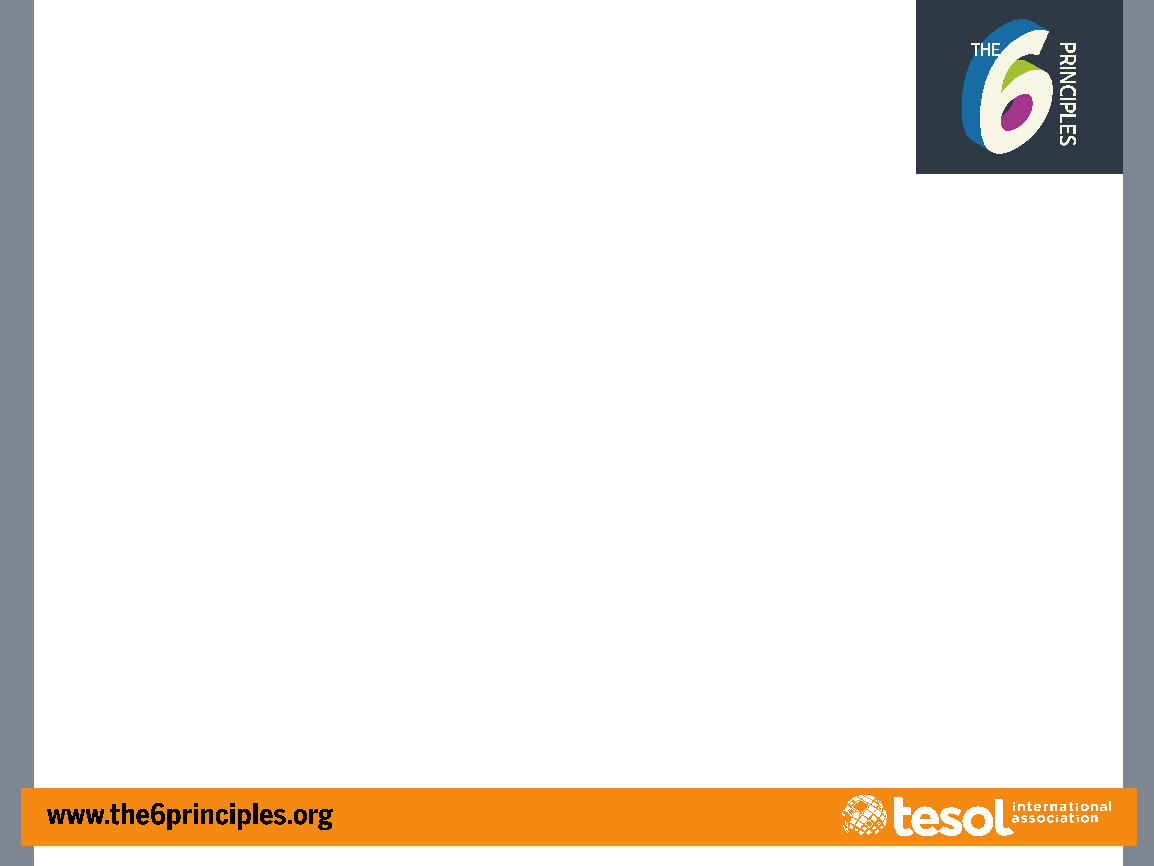 Principle 2: Create Conditions for Language Learning
BEST PRACTICE 1 
Teachers create a positive and organized classroom where students feel happy and comfortable.
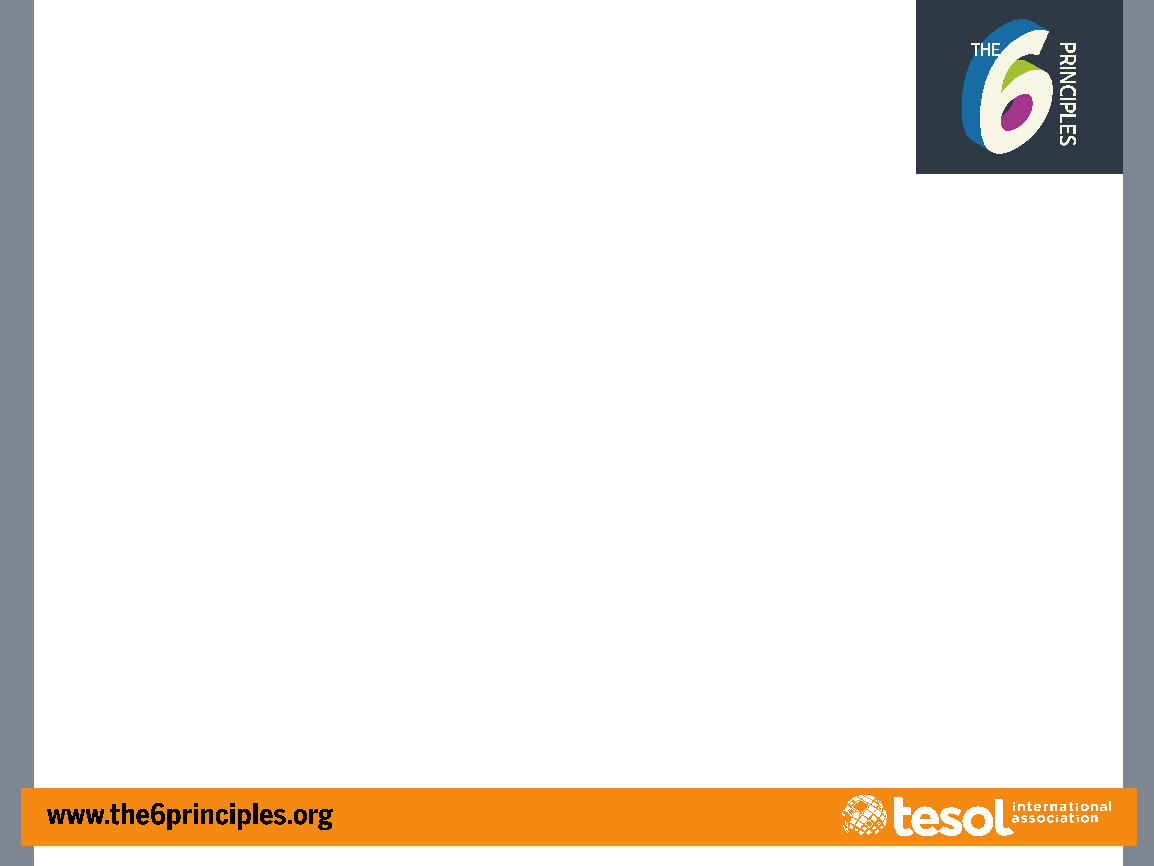 PRINCIPLE 2: Create Conditions for Language Learning
Think-Pair-Share
What are some ways you can create a positive and organized classroom where students feel happy and comfortable?
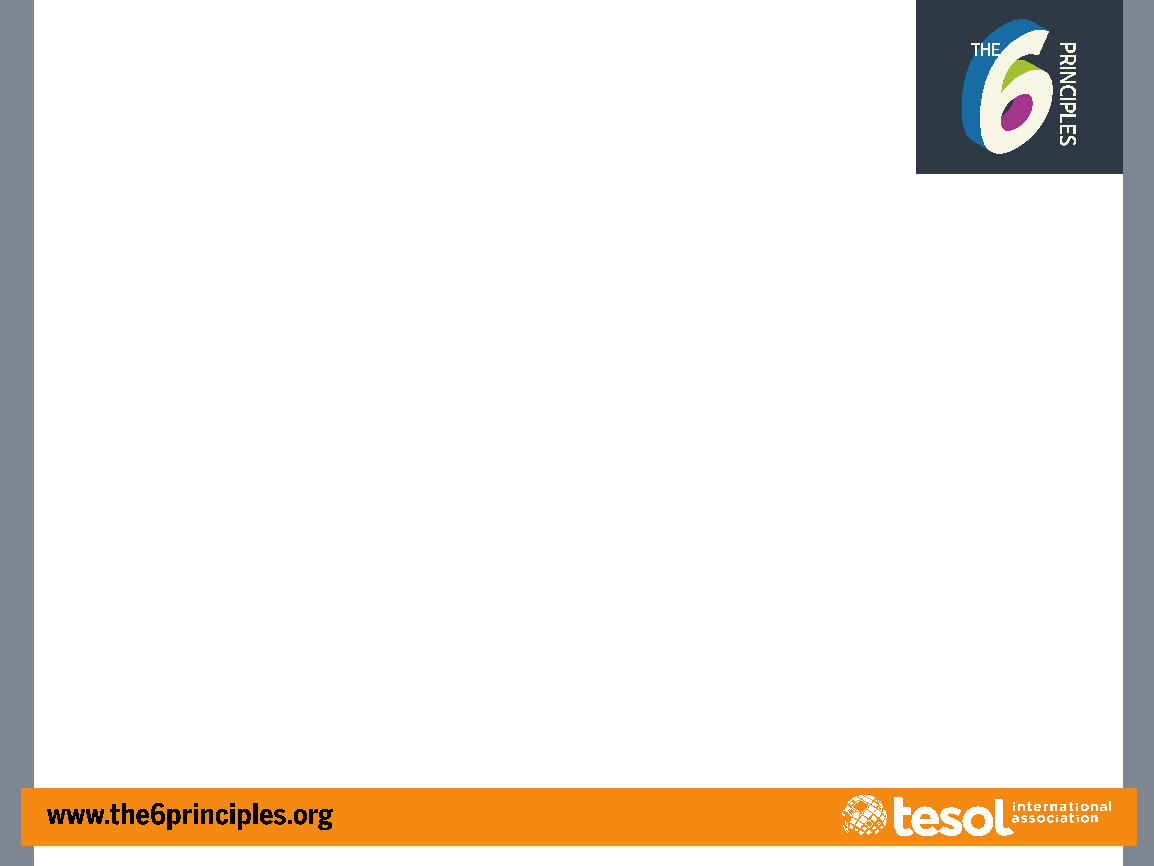 PRINCIPLE 2: Create Conditions for Language Learning
Personal Inventory 1–10
_____ I greet students individually as they enter class.
_____ I use community-building tasks regularly.
_____ I have a class routine so students know what to expect.
_____ I create opportunities for students to learn each other’s names.
_____ I have a plan for new students in my class.
_____ I find ways to communicate with my students individually.
_____ I know all my students’ names.
_____ I demonstrate respect and cooperation.
_____ I appear to be a motivated teacher.
_____ I praise students for effort and dedication.
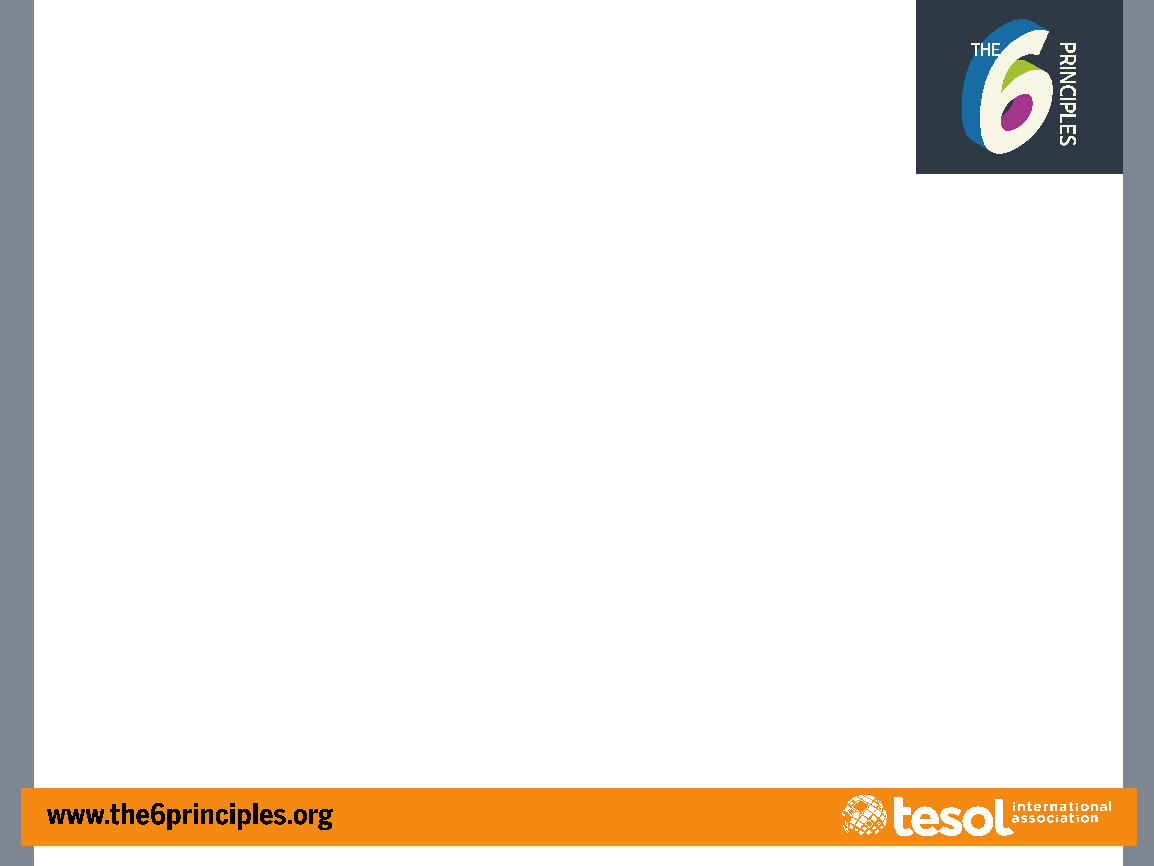 PRINCIPLE 2: Create Conditions for Language Learning
BEST PRACTICE 2 
Teachers demonstrate that they have high expectations of all students.
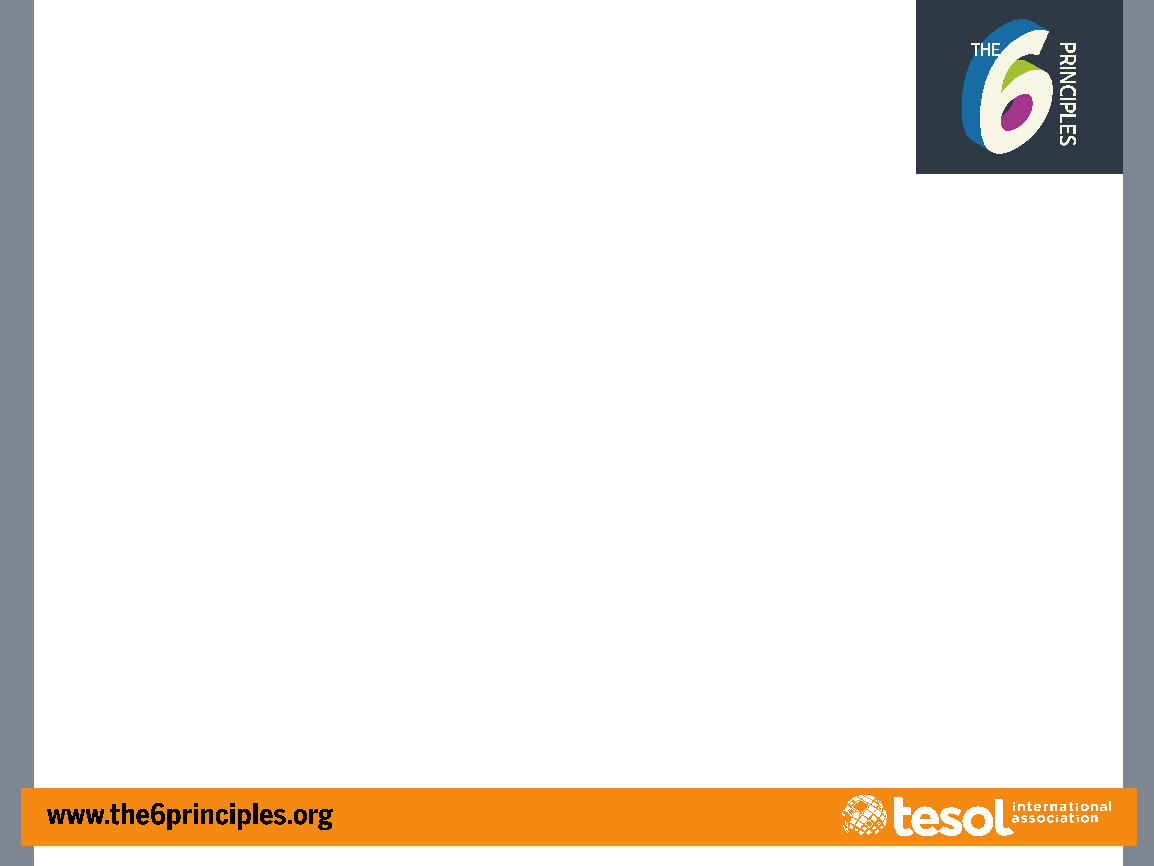 PRINCIPLE 2: Create Conditions for Language Learning
Think-Pair-Share
How do you demonstrate that you have high expectations of all students?
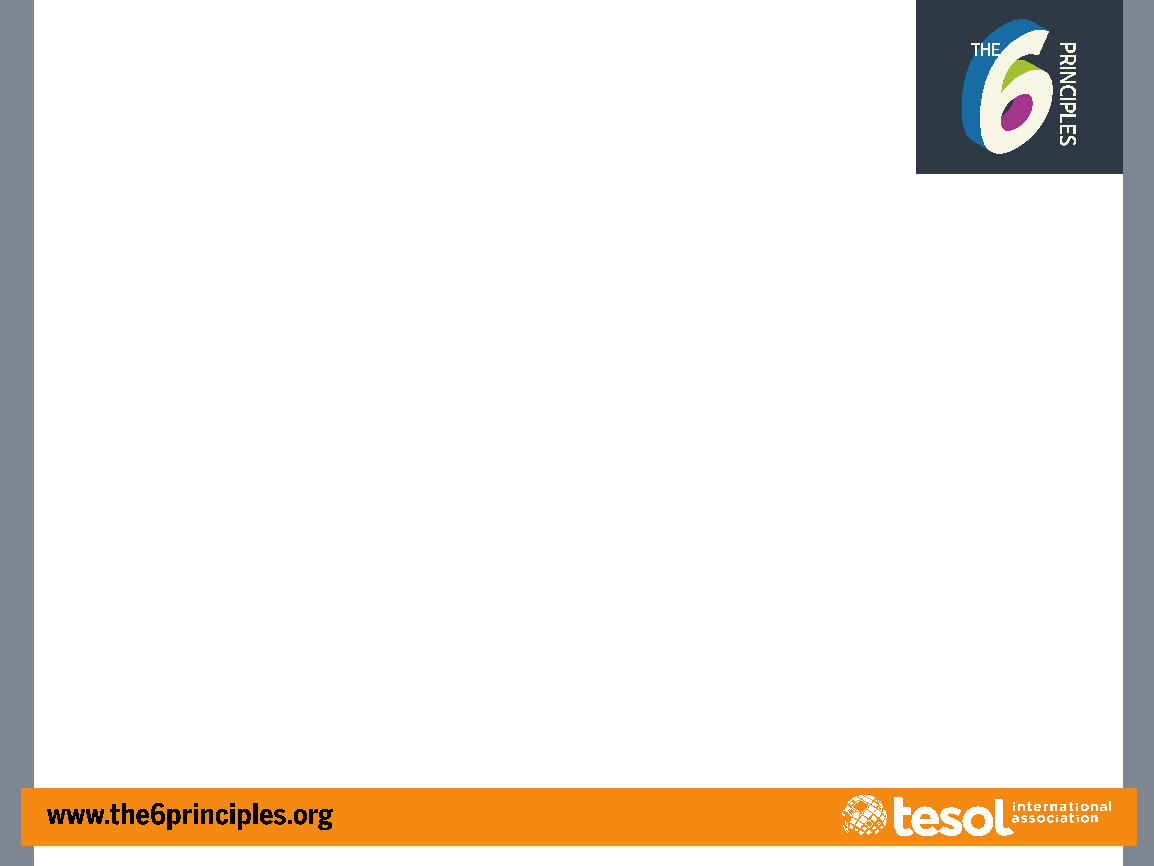 PRINCIPLE 2: Create Conditions for Language Learning
Personal Inventory 11–15
  11. _____ I provide multiple opportunities for my students to have success.
  12. _____ I show students that I believe they can learn at a high level.
  13. _____ I teach students new study skills and strategies.
  14. _____ I help students set challenging but achievable learning goals.
  15. _____ I help students overcome obstacles to learning.
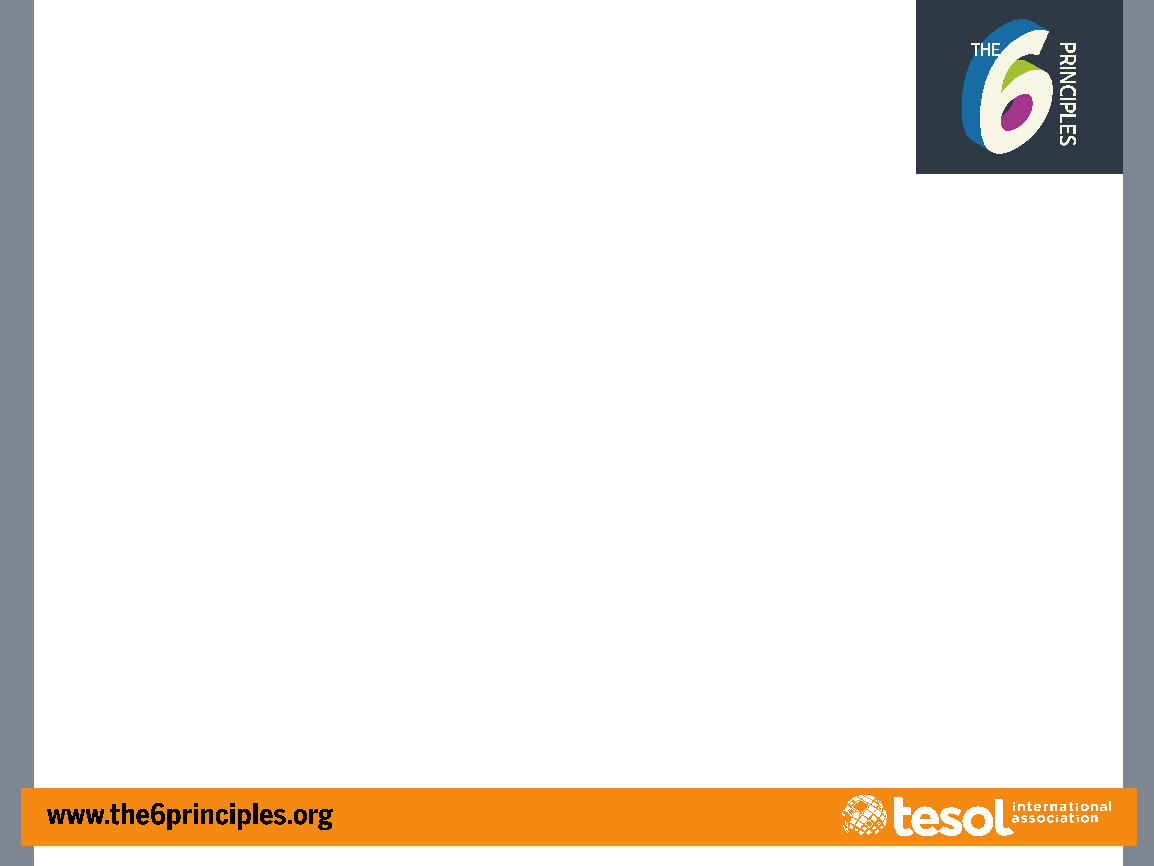 PRINCIPLE 2: Create Conditions for Language Learning
BEST PRACTICE 3 
Teachers plan lessons that motivate students.
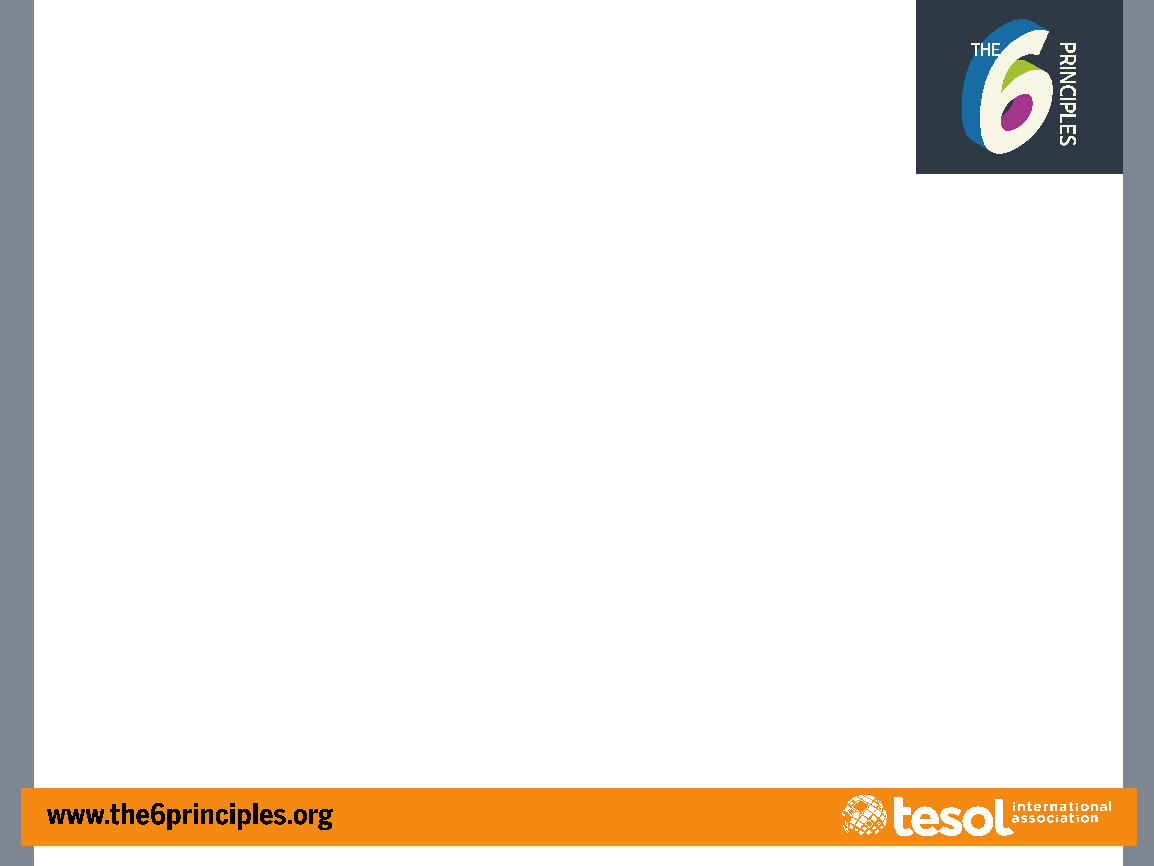 PRINCIPLE 2: Create Conditions for Language Learning
Think-Pair-Share
How do you plan lessons to motivate students?
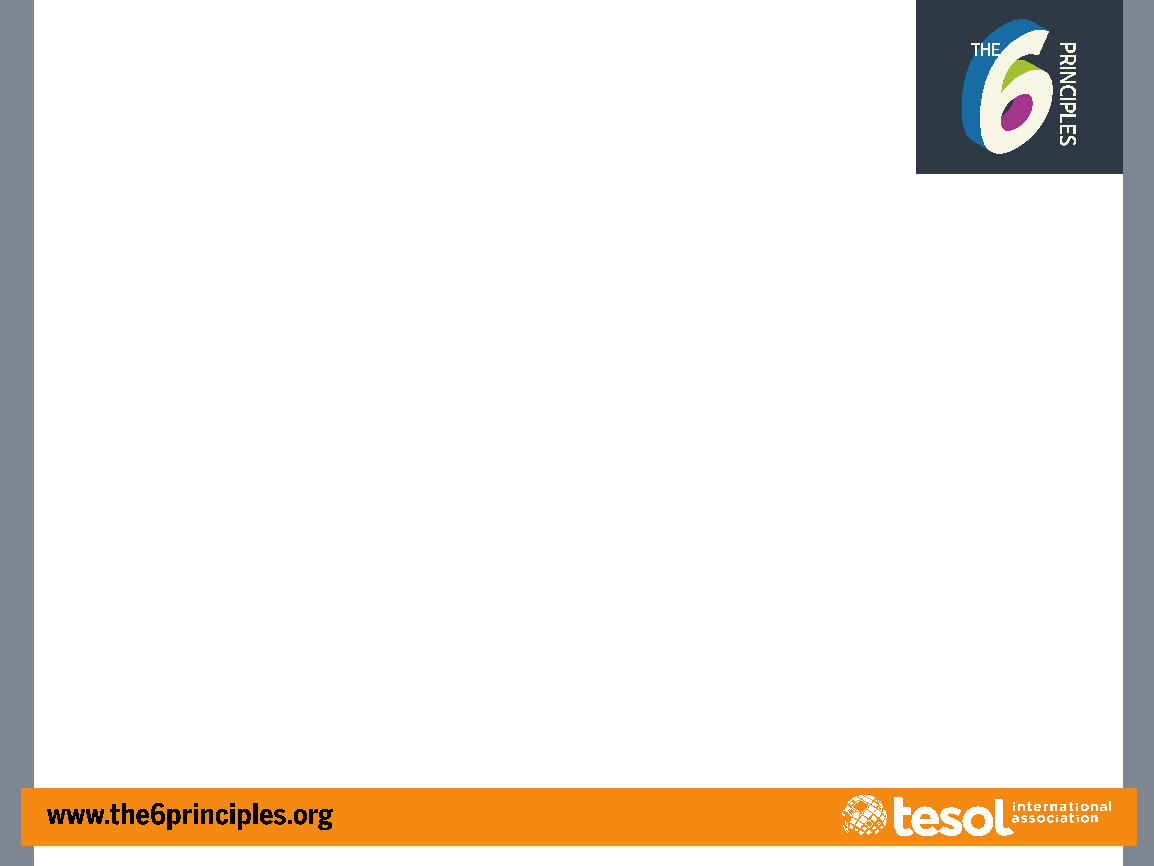 PRINCIPLE 2: Create Conditions for Language Learning
Personal Inventory 16–20
 16. _____ I show students how to practice English outside class.
 17. _____ I help students make connections from their learning to their own lives.
 18. _____ I make language learning enjoyable.
 19. _____ I use a variety of approaches to appeal to different students.
 20. _____ I create ways for students to be active as soon as they walk in class.
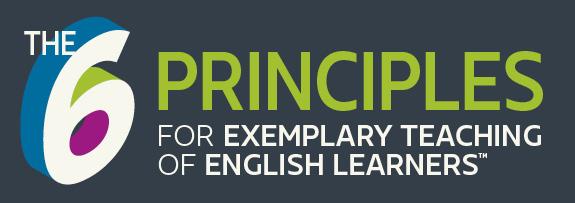 ACTIVITY
Turn and Talk / Activity Tracker:
Think-Pair-Share
www.the6principles.org
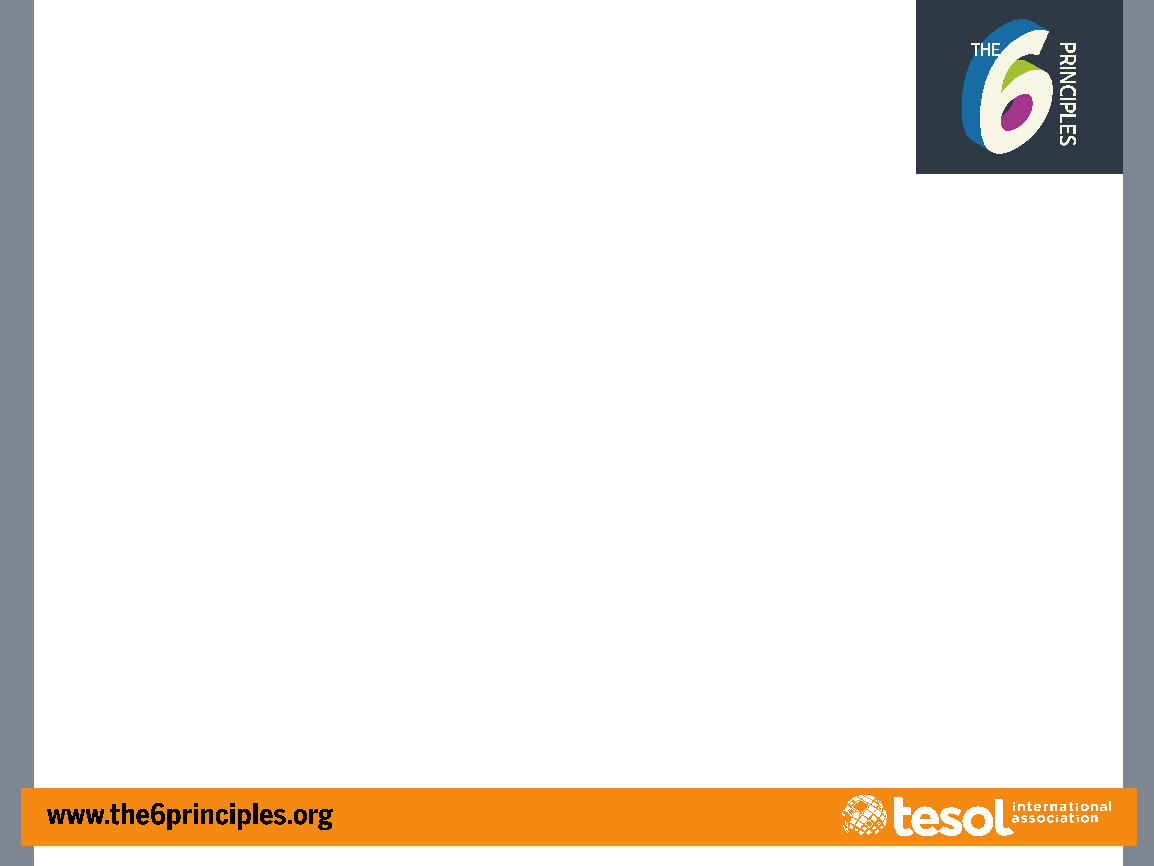 ACTIVITY: Turn and Talk / Activity Tracker: Think-Pair-Share
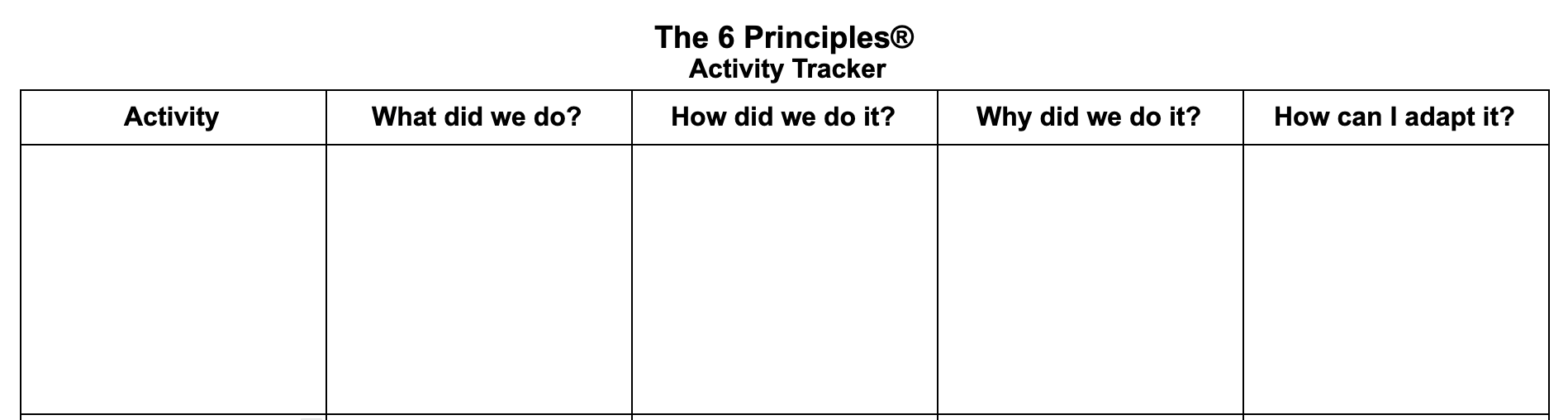 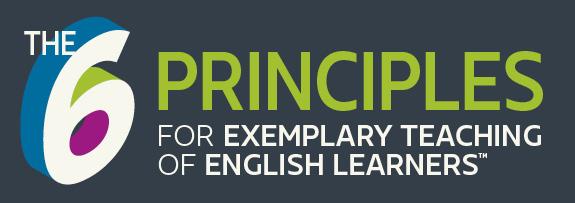 PRINCIPLE 3
Design High-Quality Lessons for Language Development
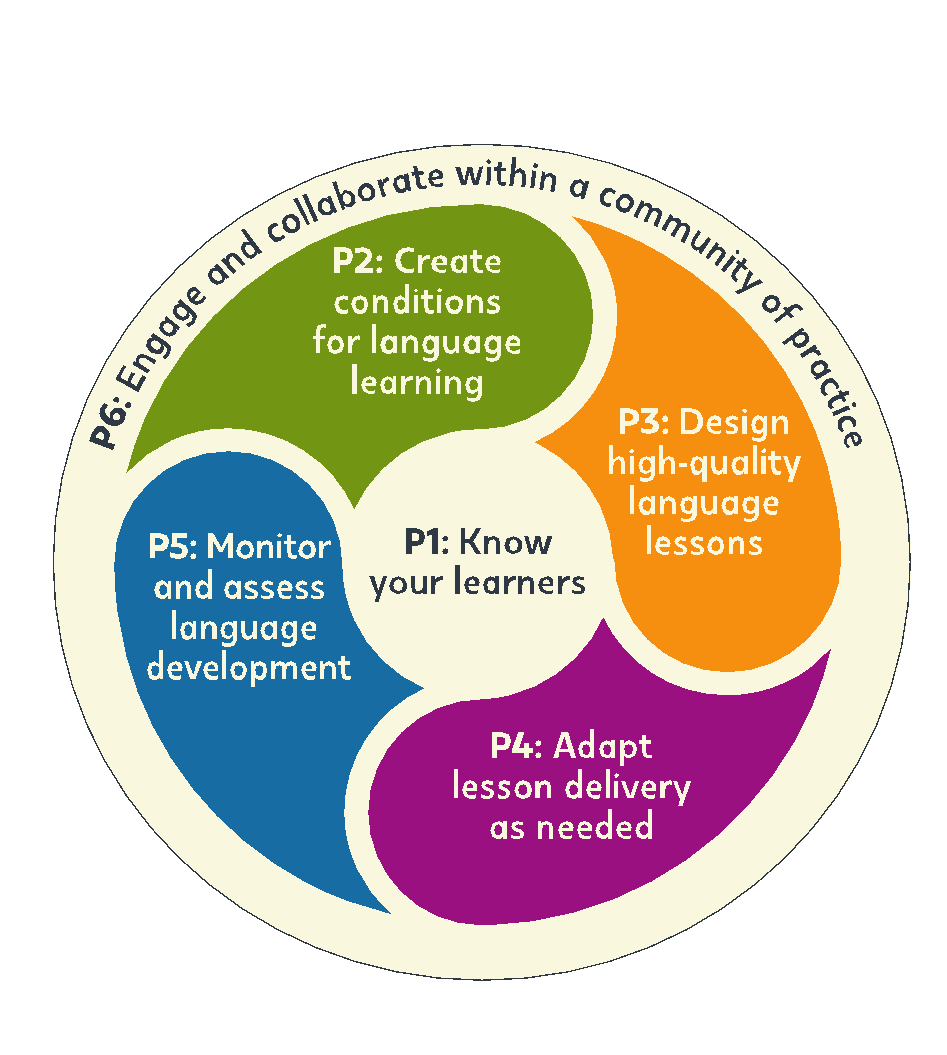 www.the6principles.org
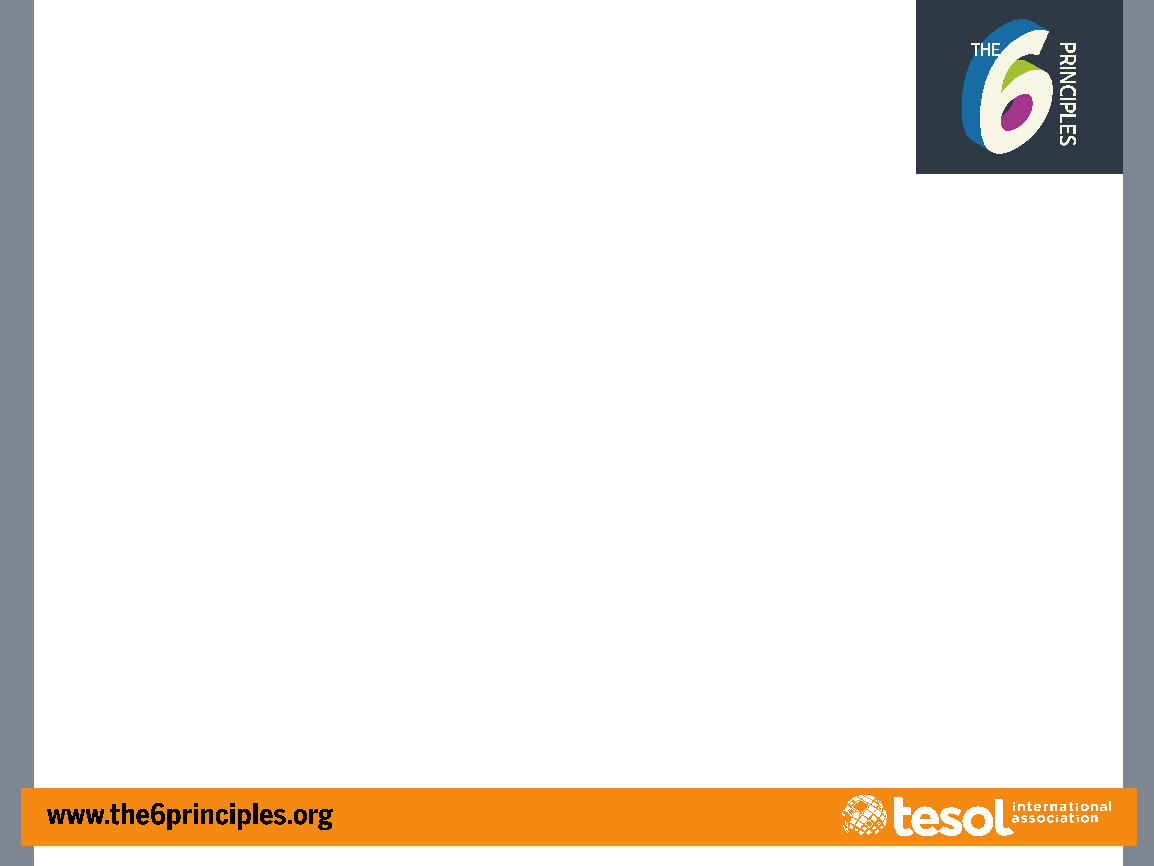 PRINCIPLE 3: Design High-Quality Lessons for Language Development
BEST PRACTICE 1 
Teachers prepare lessons with clear language objectives and share the objectives with their students.
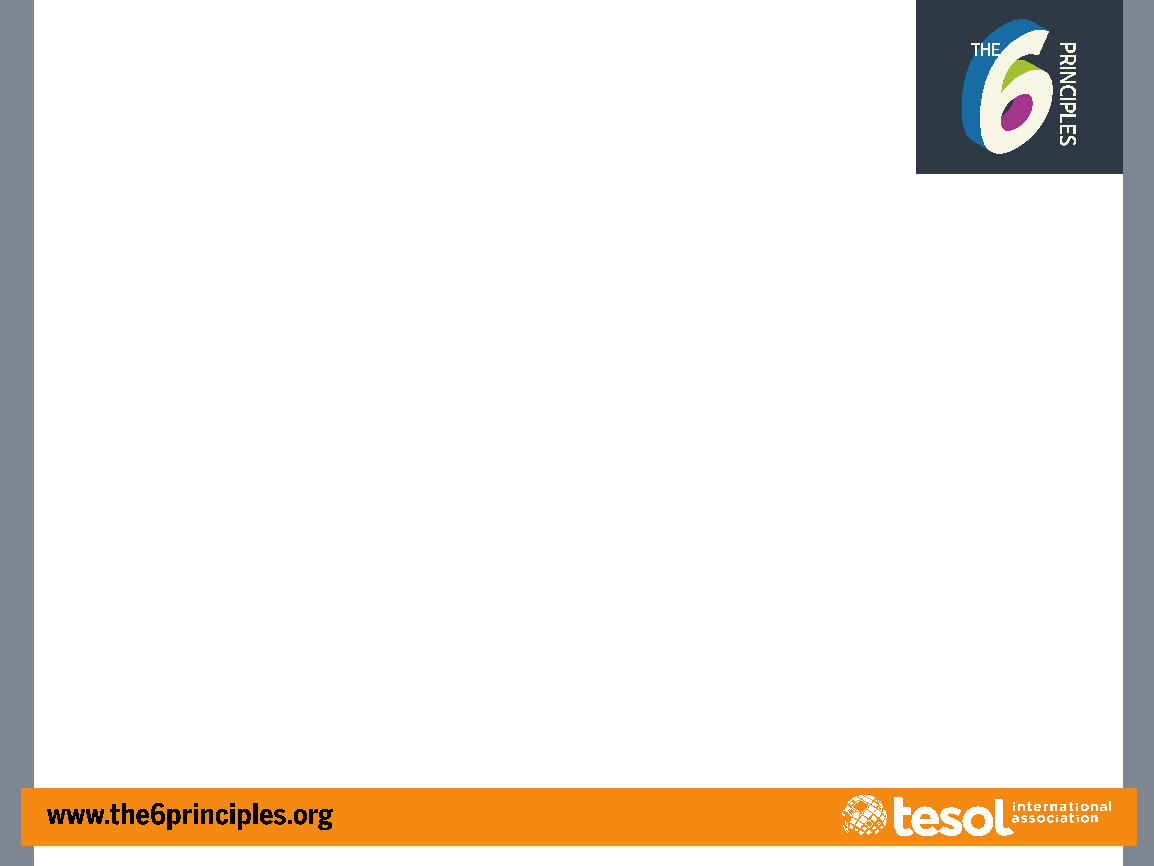 PRINCIPLE 3: Design High-Quality Lessons for Language Development
When creating objectives, teachers need to ask these questions:
What do my students specifically need to understand when they listen?
What do my students specifically need to say when they speak?
What do my students specifically need to understand when they read? 
What do my students specifically need to write about?
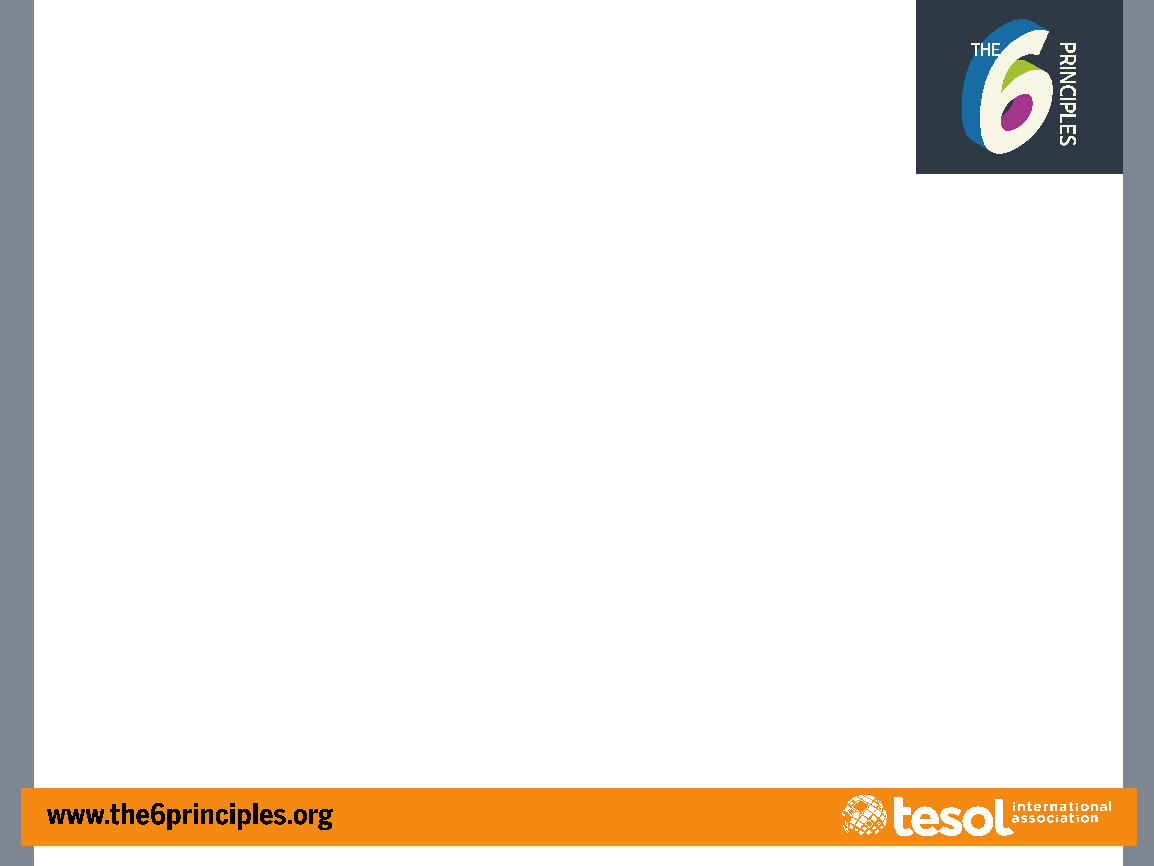 PRINCIPLE 3: Design High-Quality Lessons for Language Development
The answers to those questions help you decide what language functions your students need. 

Language functions are what students DO with the language.
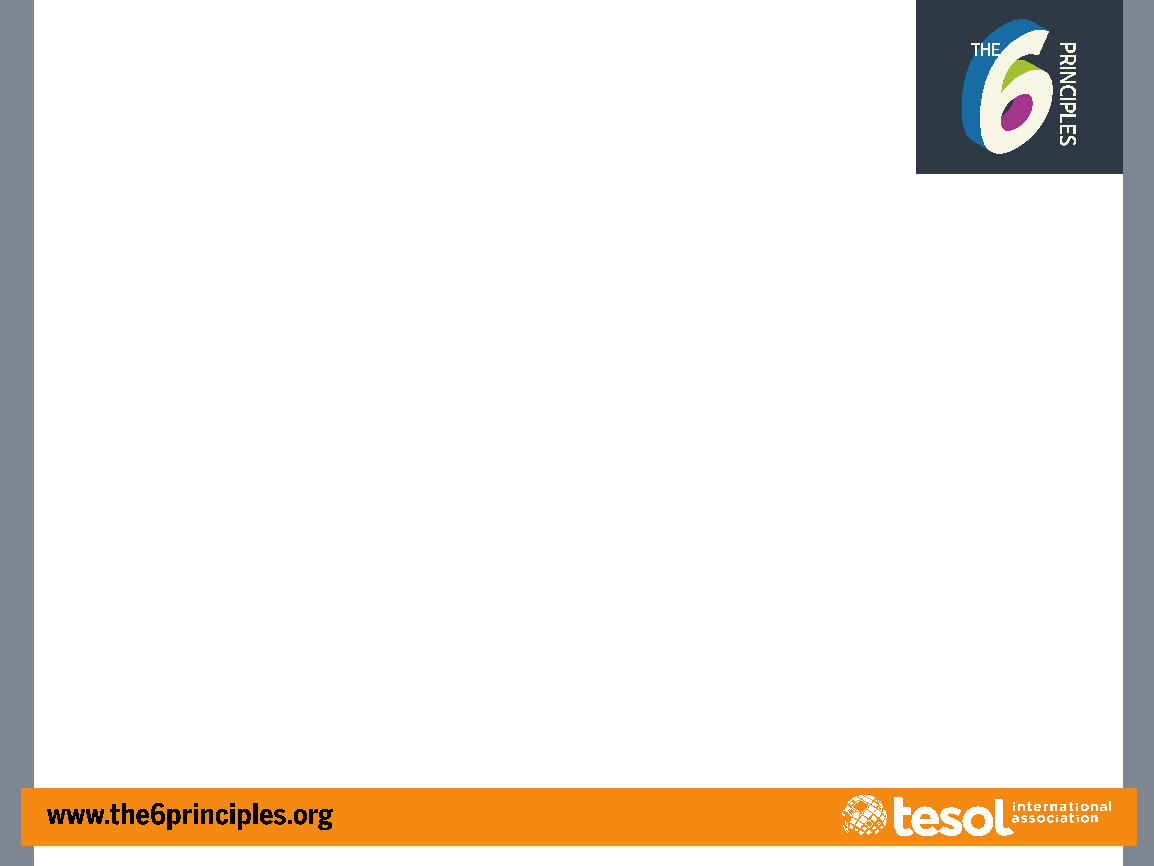 PRINCIPLE 3: Design High-Quality Lessons for Language Development
Orally name five items you need to take on a vacation.
Orally compare the weather in your city to the weather in Paris.
Describe what is happening in a picture of a beach in five or more written sentences.
Sequence the events of a story you read about Olga’s trip to Samarkand.
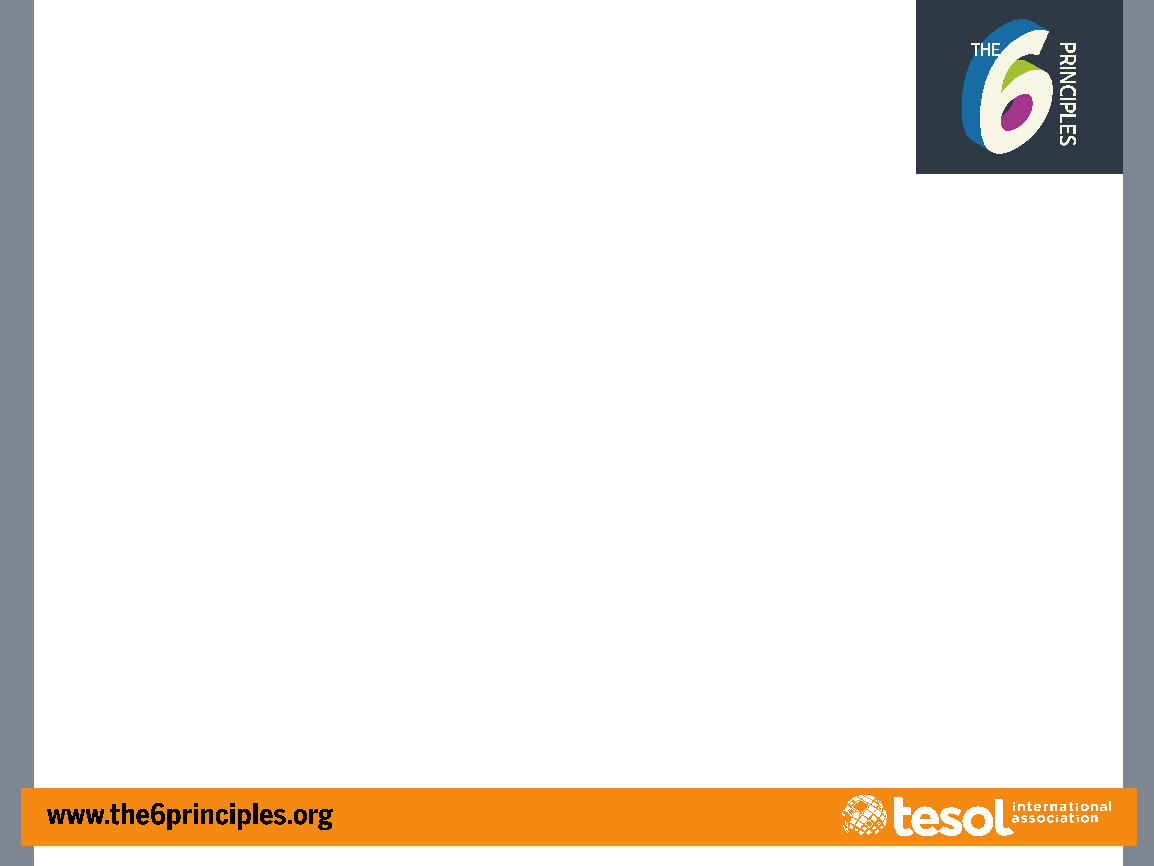 PRINCIPLE 3: Design High-Quality Lessons for Language Development
After you know what the language functions are, you can decide what language forms students need. 

Language forms are the structures (grammar) and vocabulary that students need to perform the function.
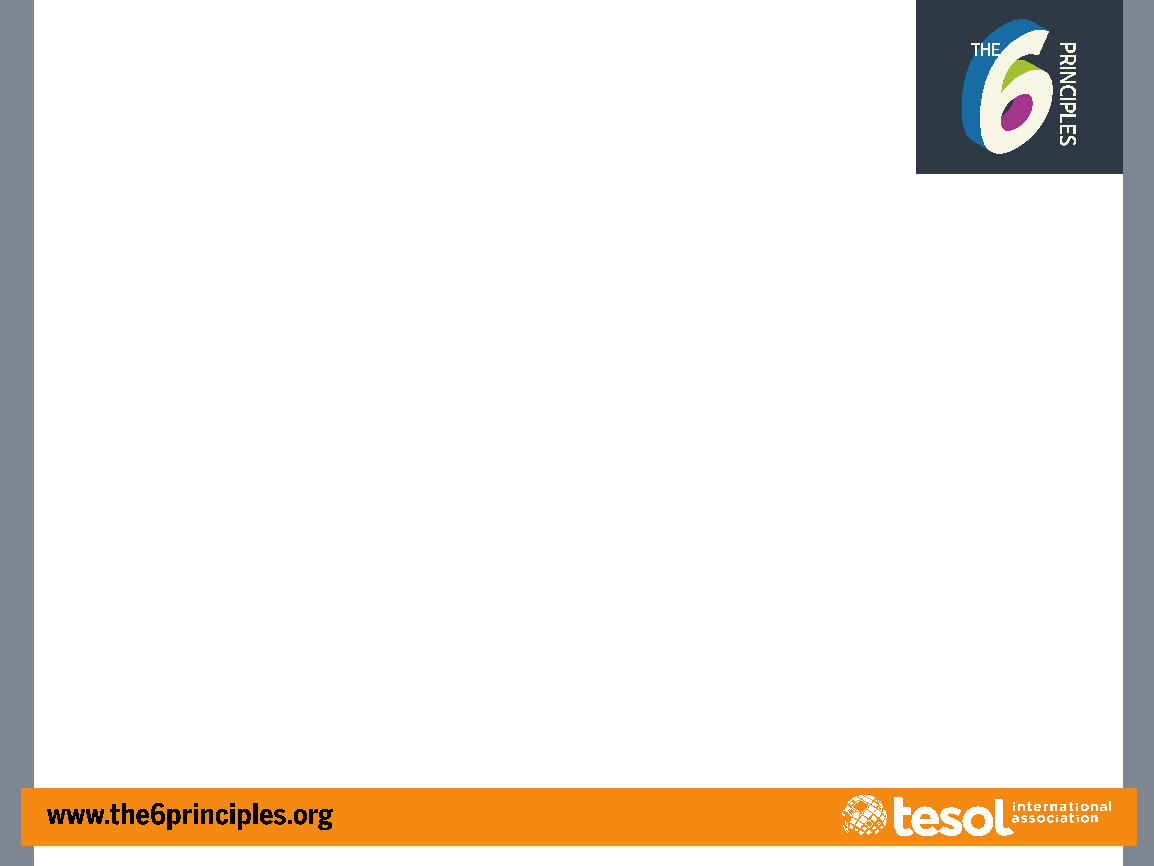 PRINCIPLE 3: Design High-Quality Lessons for Language Development
Orally compare the weather in your city to the weather in Paris.

weather vocabulary
comparatives
present simple
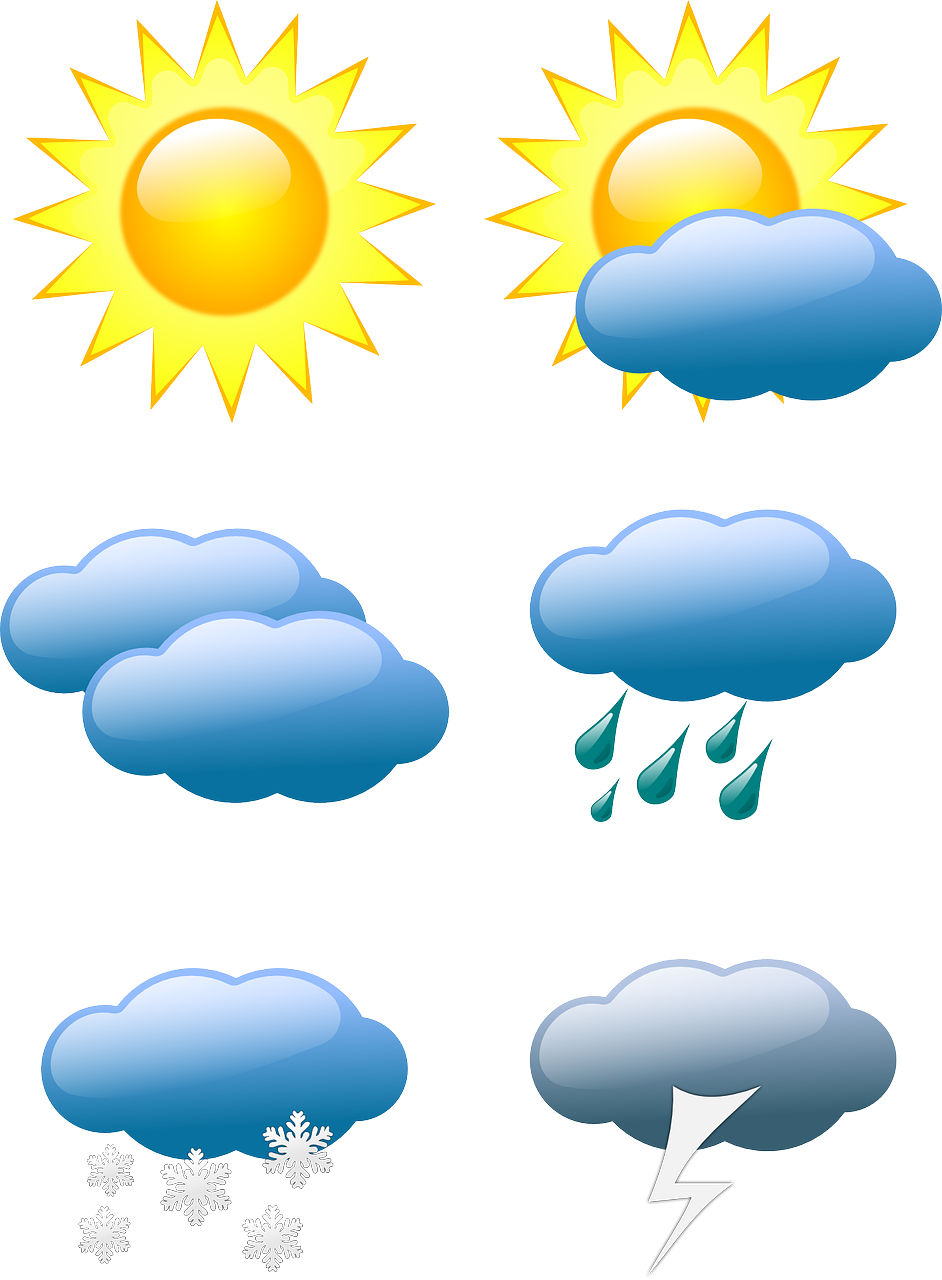 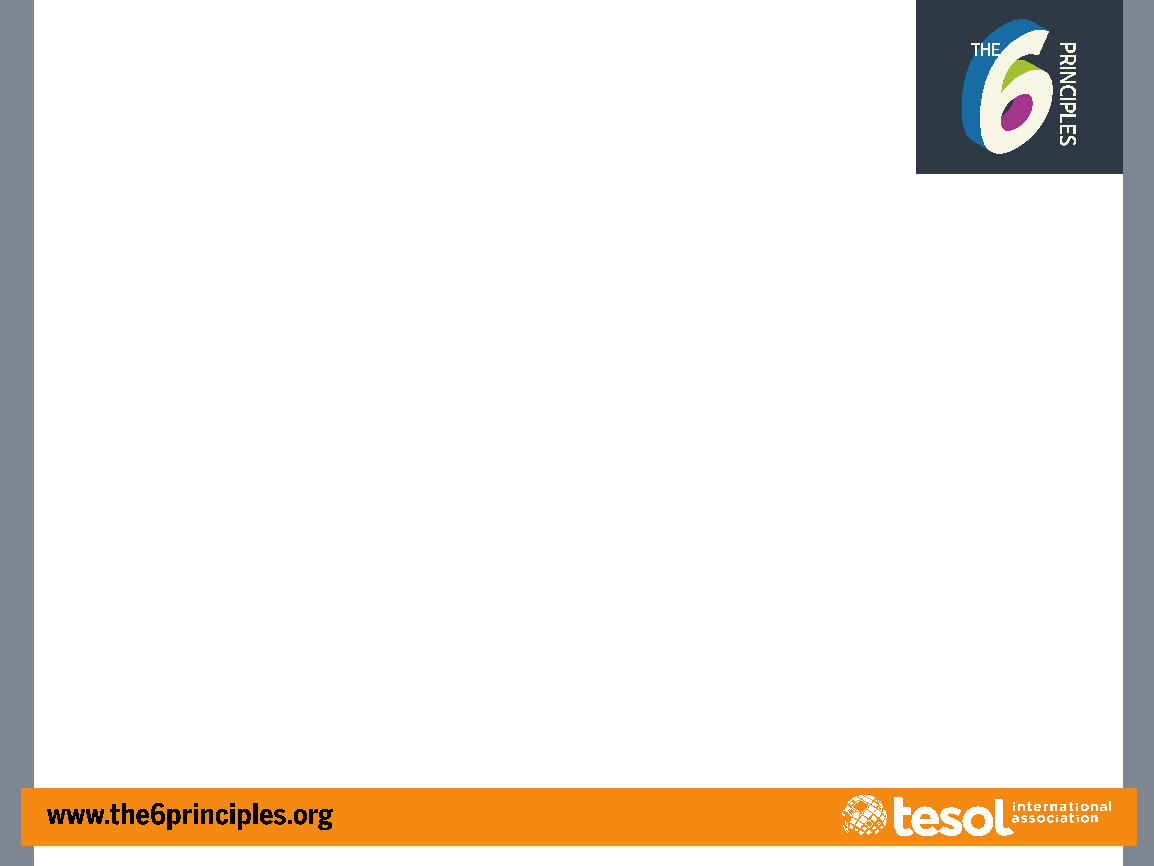 PRINCIPLE 3: Design High-Quality Lessons for Language Development
Describe what is happening in a picture of a beach in five or more written sentences.

What language forms do the students need to master this objective?
_____________
_____________
_____________
_____________
_____________
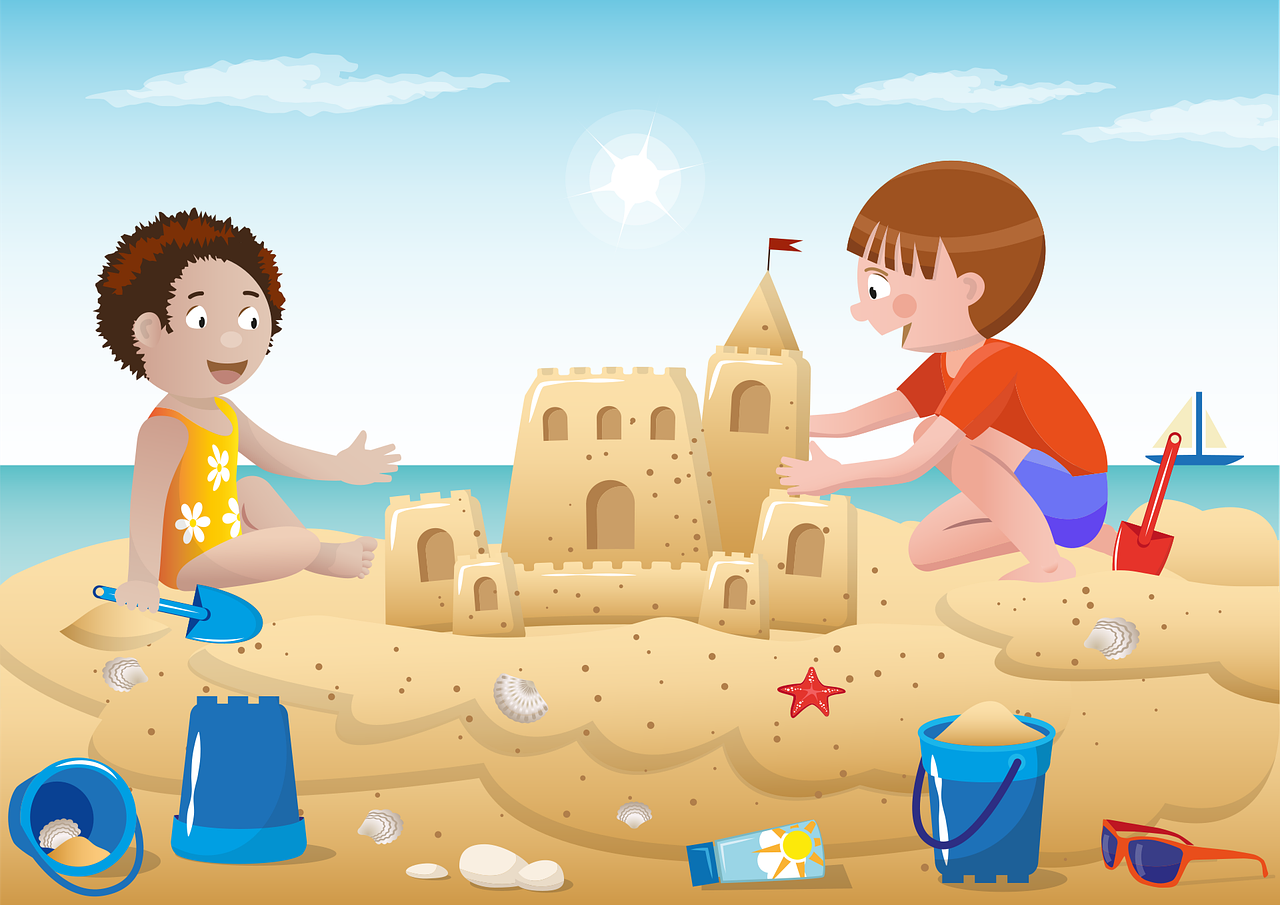 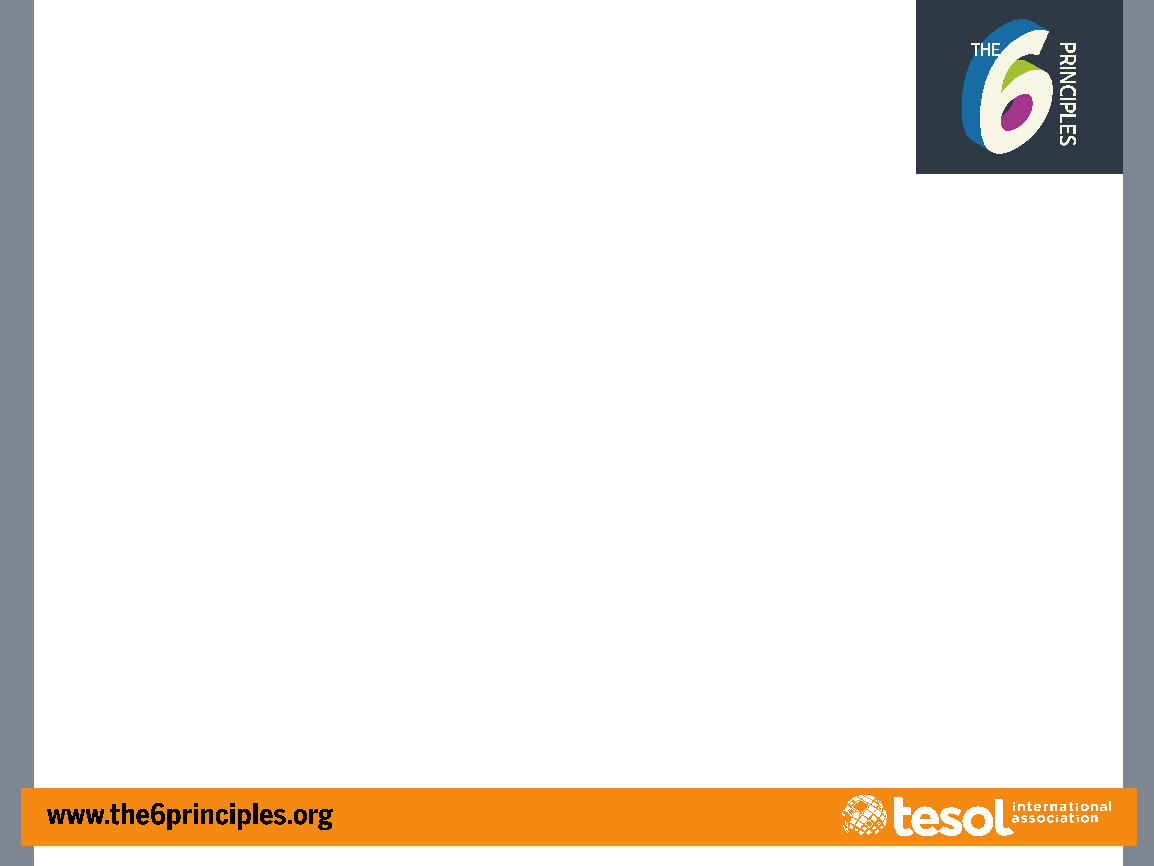 PRINCIPLE 3: Design High-Quality Lessons for Language Development
After you create the objective, ask yourself these questions:
What will I observe each student do?
How can I measure each student’s success?

Remember, the clearer the objective is, the easier it will be to observe and measure!
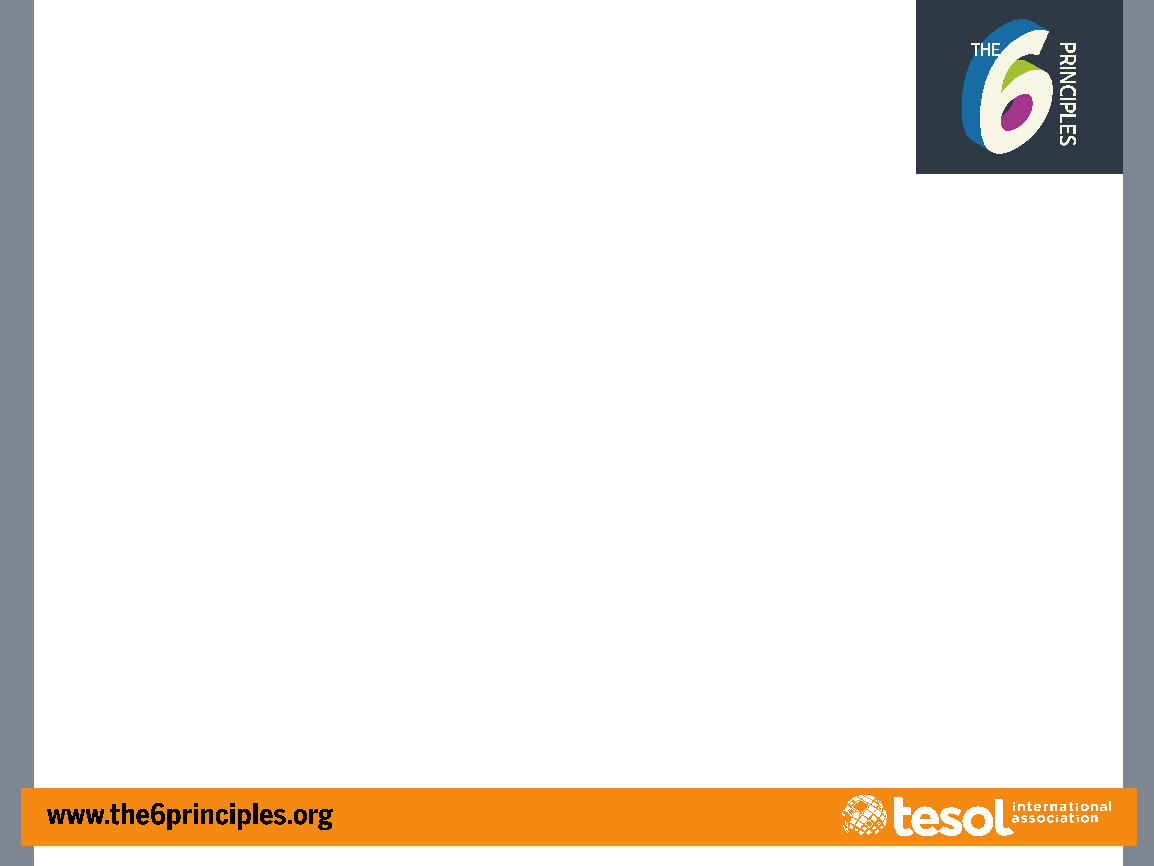 PRINCIPLE 3: Design High-Quality Lessons for Language Development
Next, think about the support you need to give students to help them master the objective. 
vocabulary practice
grammar instruction
multiple opportunities for practice
focused feedback
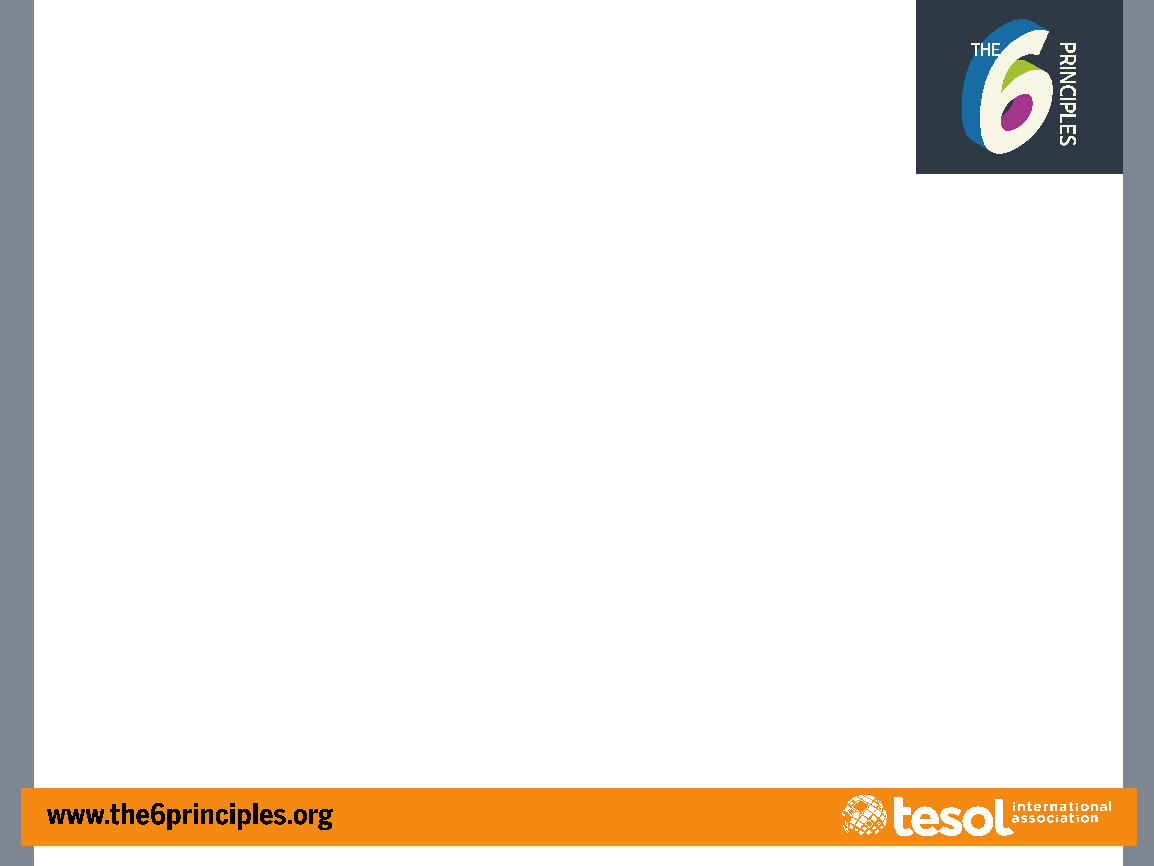 PRINCIPLE 3: Design High-Quality Lessons for Language Development
Then, think about how you will communicate the objective to the students.
writing on the board / showing on screen
reading aloud
demonstrating or modeling / showing examples
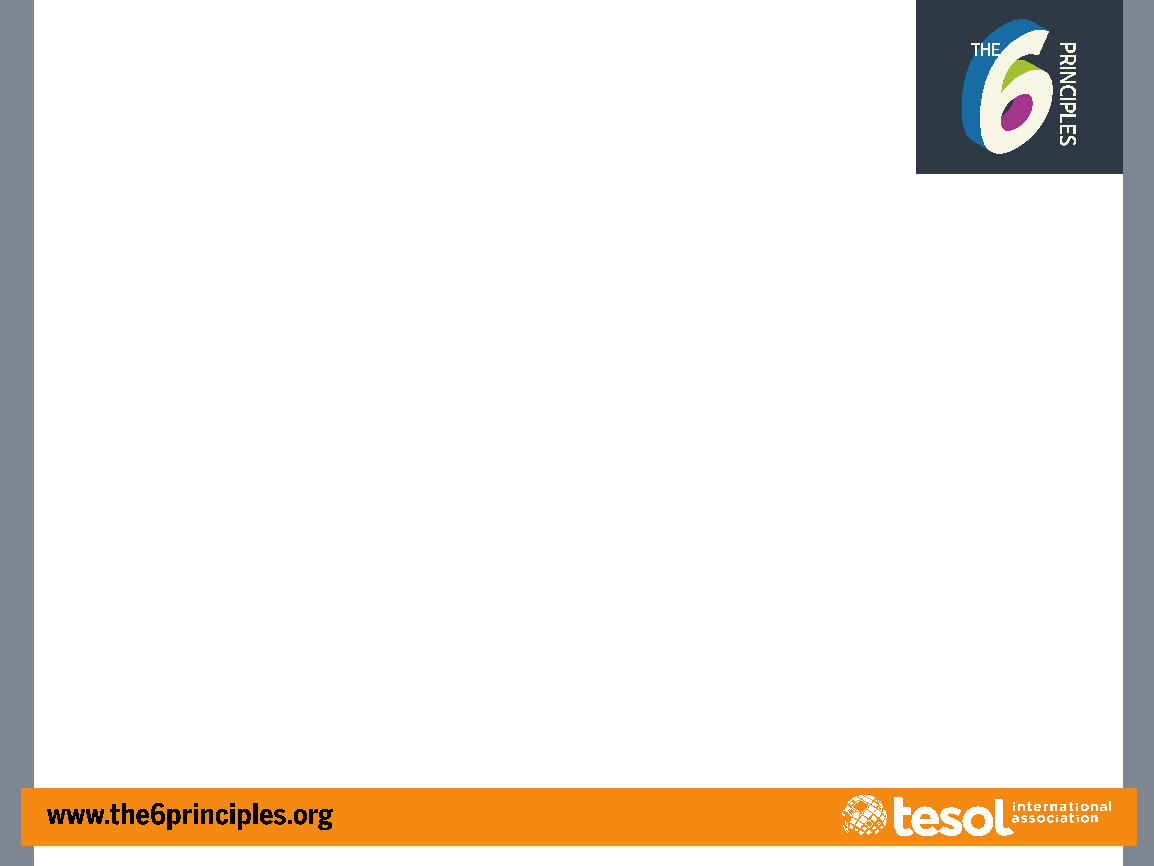 PRINCIPLE 3: Design High-Quality Lessons for Language Development
Think-Pair-Share
Finally, decide how you will encourage your students to participate.
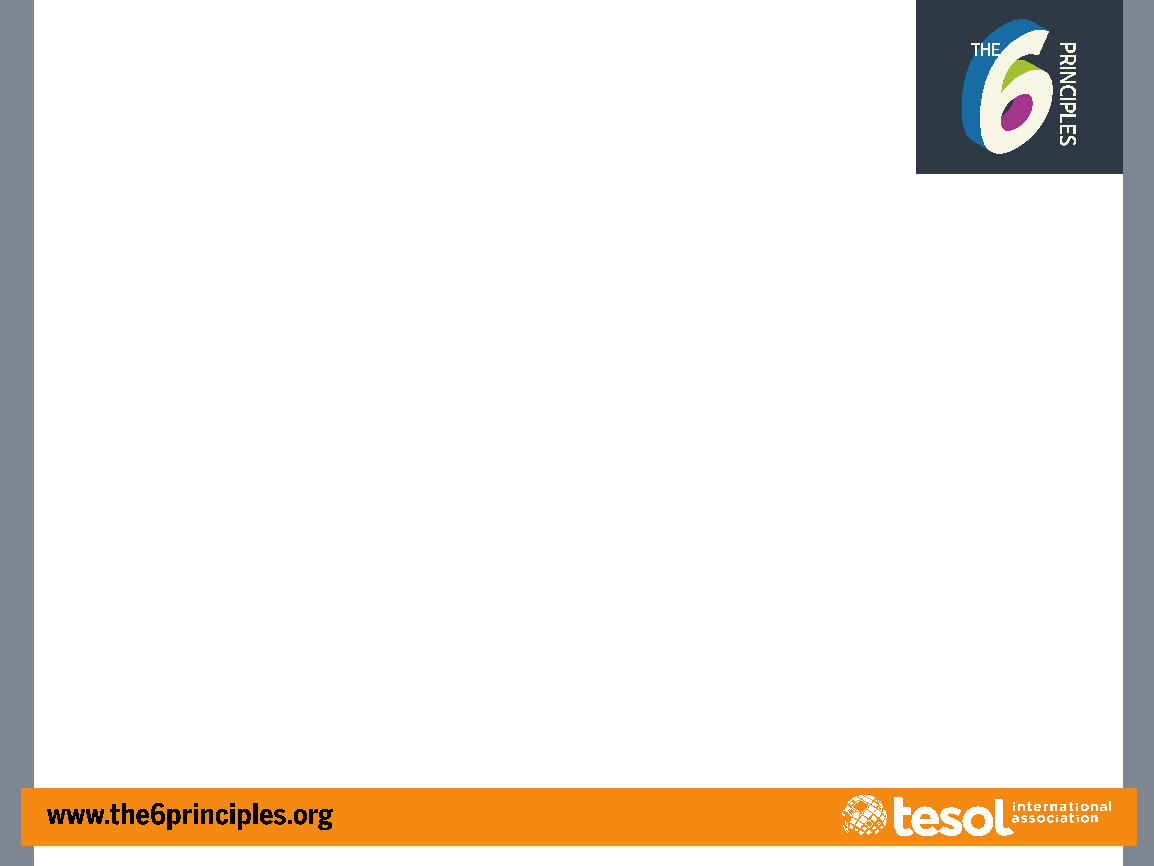 PRINCIPLE 3: Design High-Quality Lessons for Language Development
BEST PRACTICE 2 
Teachers use oral and written English that students can understand.
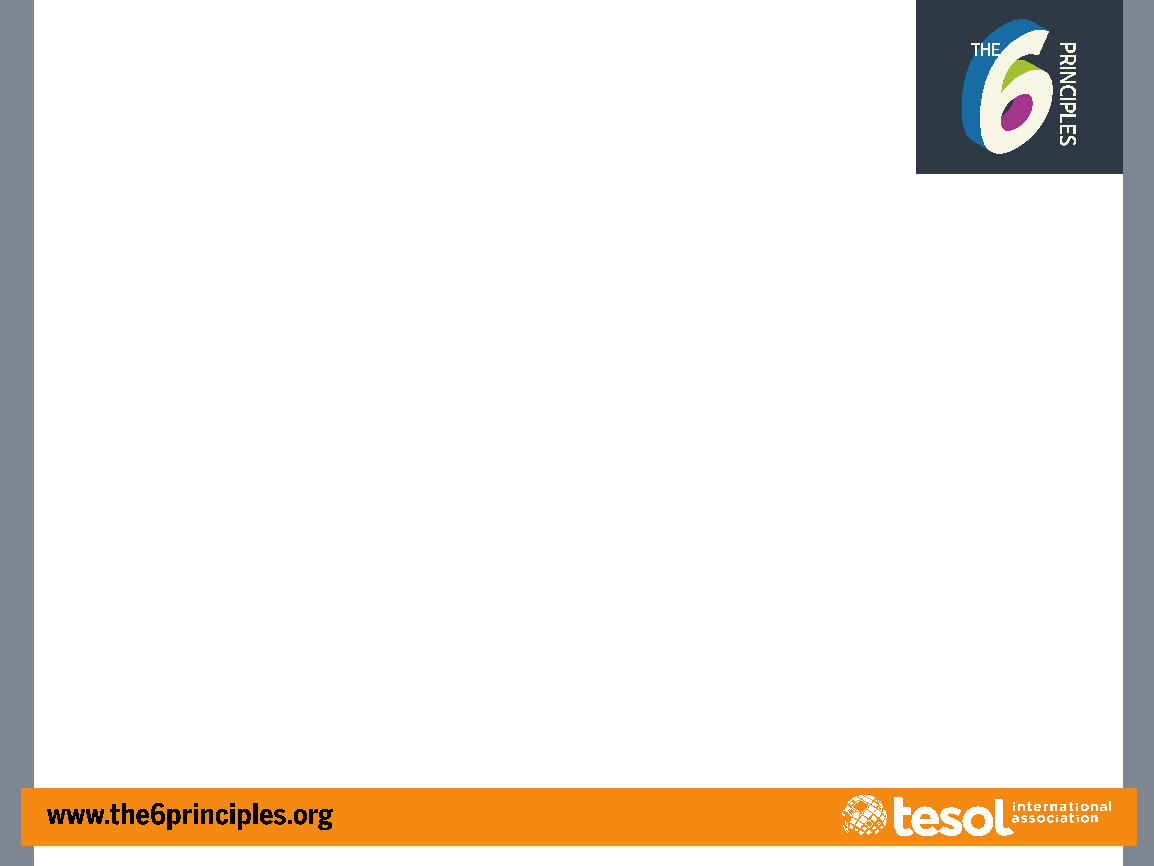 PRINCIPLE 3: Design High-Quality Lessons for Language Development
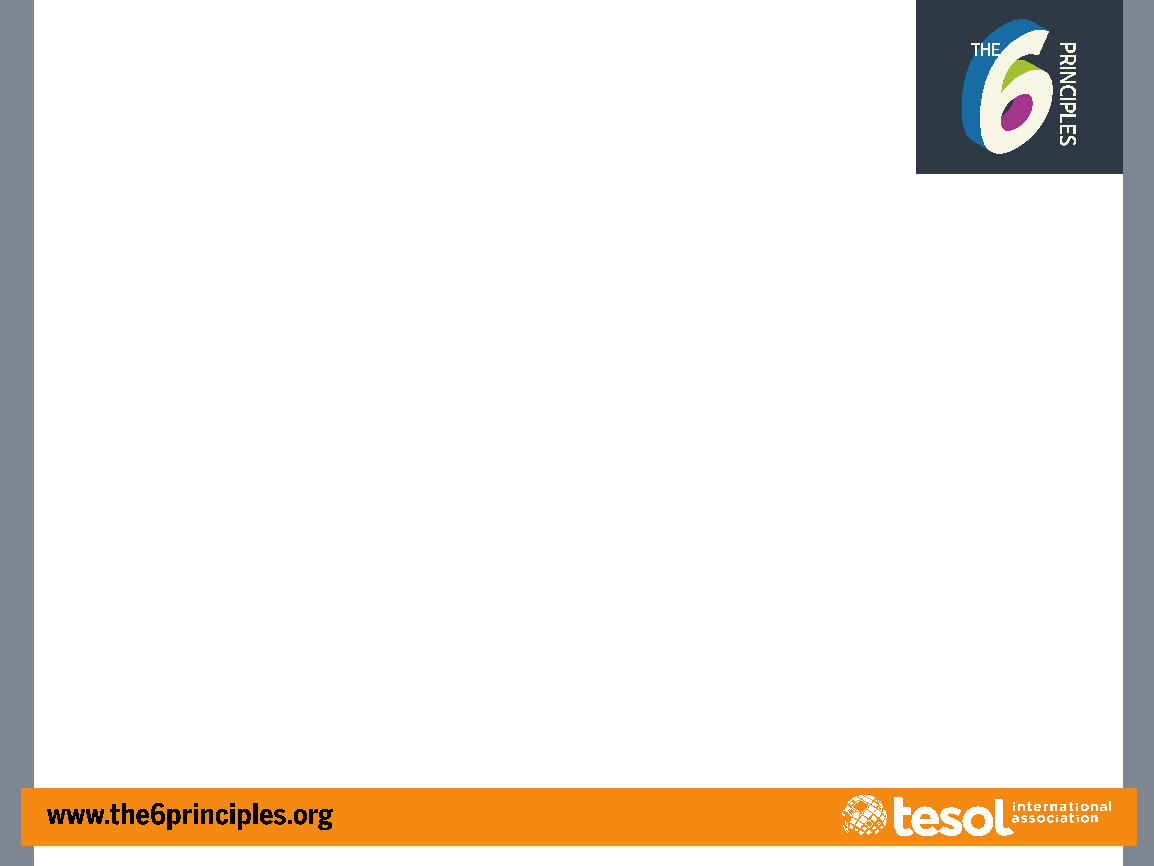 PRINCIPLE 3: Design High-Quality Lessons for Language Development
How can teachers adapt their language?
Speak clearly.
Speak at a slower speed for beginner students and a normal speed for advanced students.
Repeat information in different ways. 
Use hand and face expressions.
Stress important words.
Write key words when speaking.
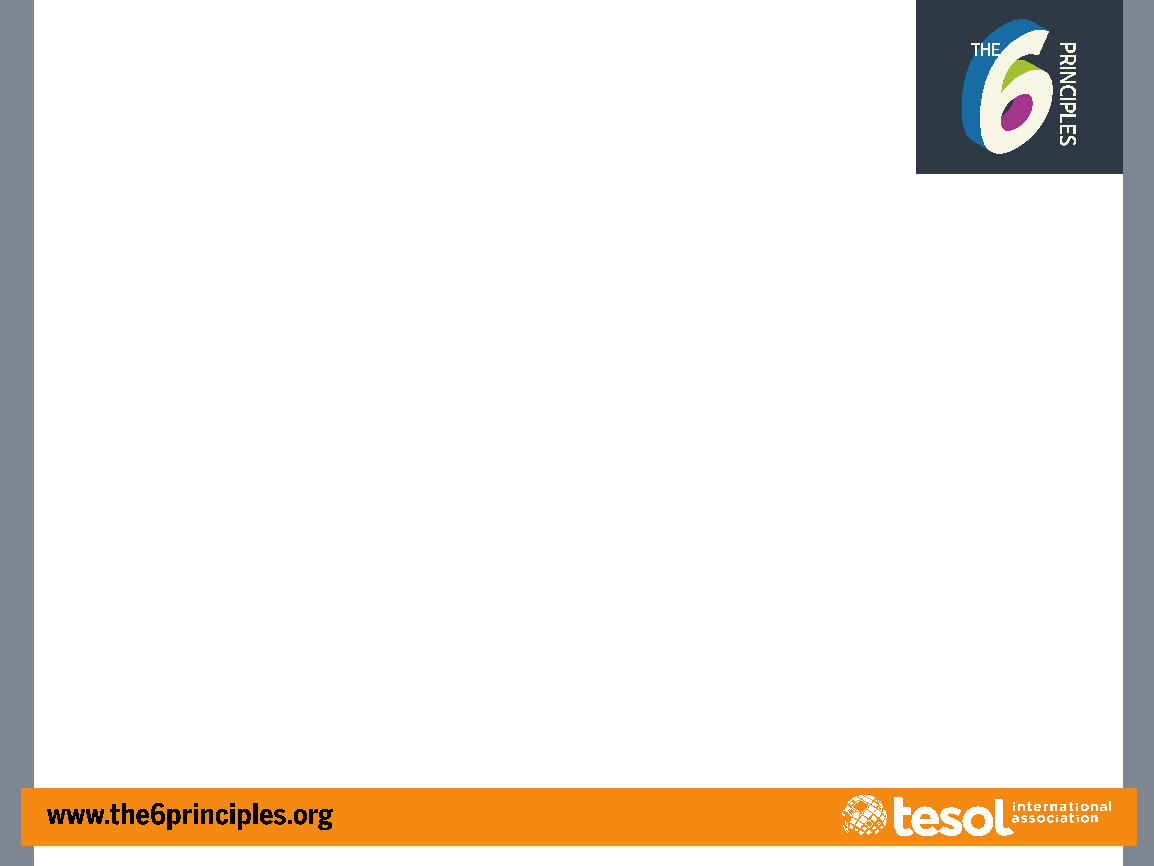 PRINCIPLE 3: Design High-Quality Lessons for Language Development
How can teachers give clear directions?
Use the same classroom management and routines every day.
Give simple directions with patterned language.
hand clapping
rhymes
hand and face expressions
signals
Divide tasks into smaller parts.
Model every part of a task.
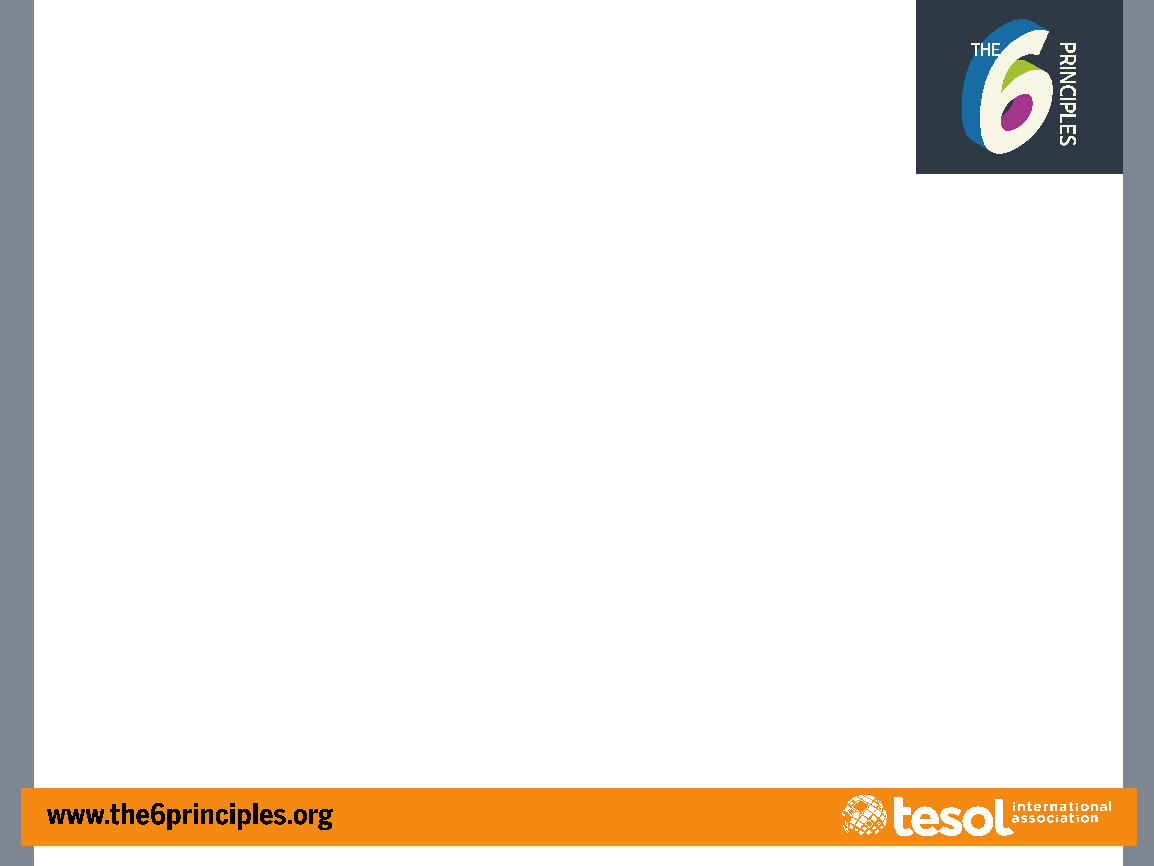 PRINCIPLE 3: Design High-Quality Lessons for Language Development
BEST PRACTICE 3 
Teachers have active classrooms where students can actively practice English with interesting topics.
[Speaker Notes: combining 3c and 3d
use travel topic]
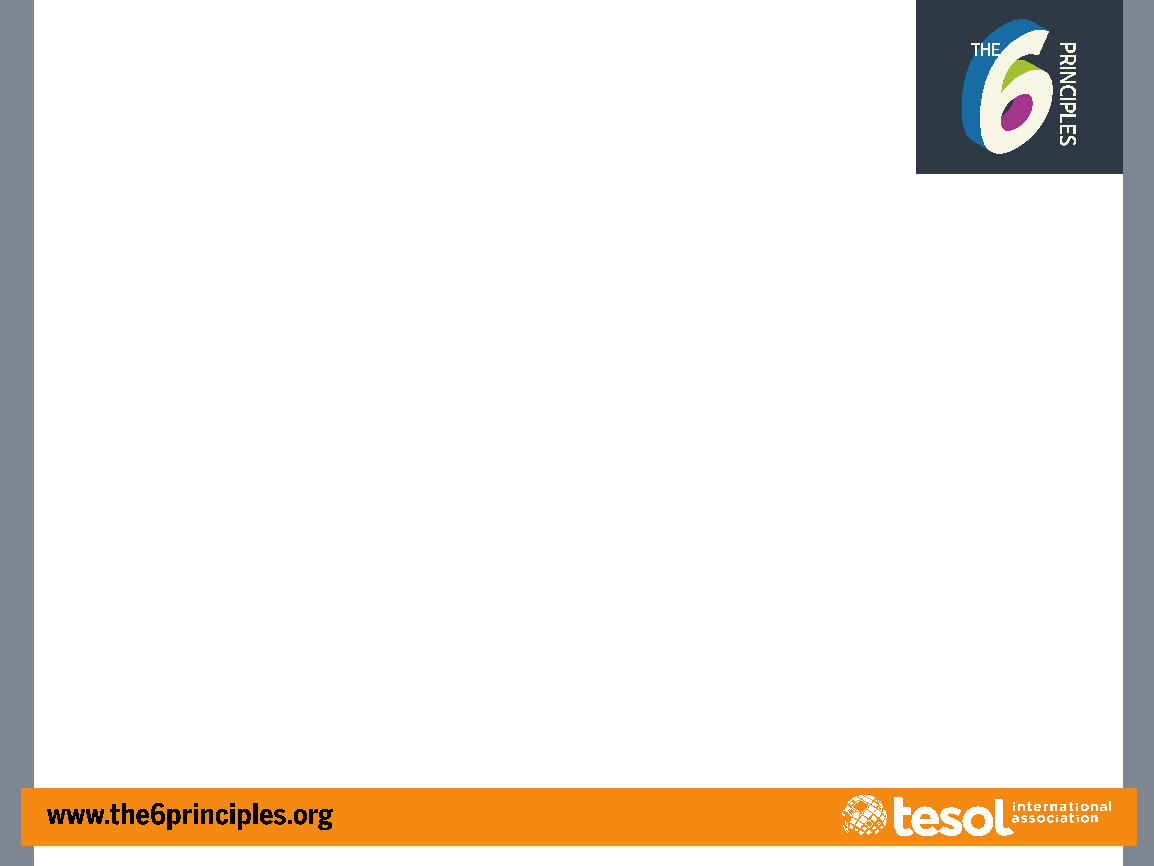 PRINCIPLE 3: Design High-Quality Lessons for Language Development
How can you give students more opportunities to participate?
Be sure that you do not just rely on “good speakers” (Numbered Heads Together, Think-Pair-Share).
Ask follow-up questions:
“Say more on that.”
“Do you agree or disagree with that?”
“Why do you think that?”
“Explain why you chose this answer.”
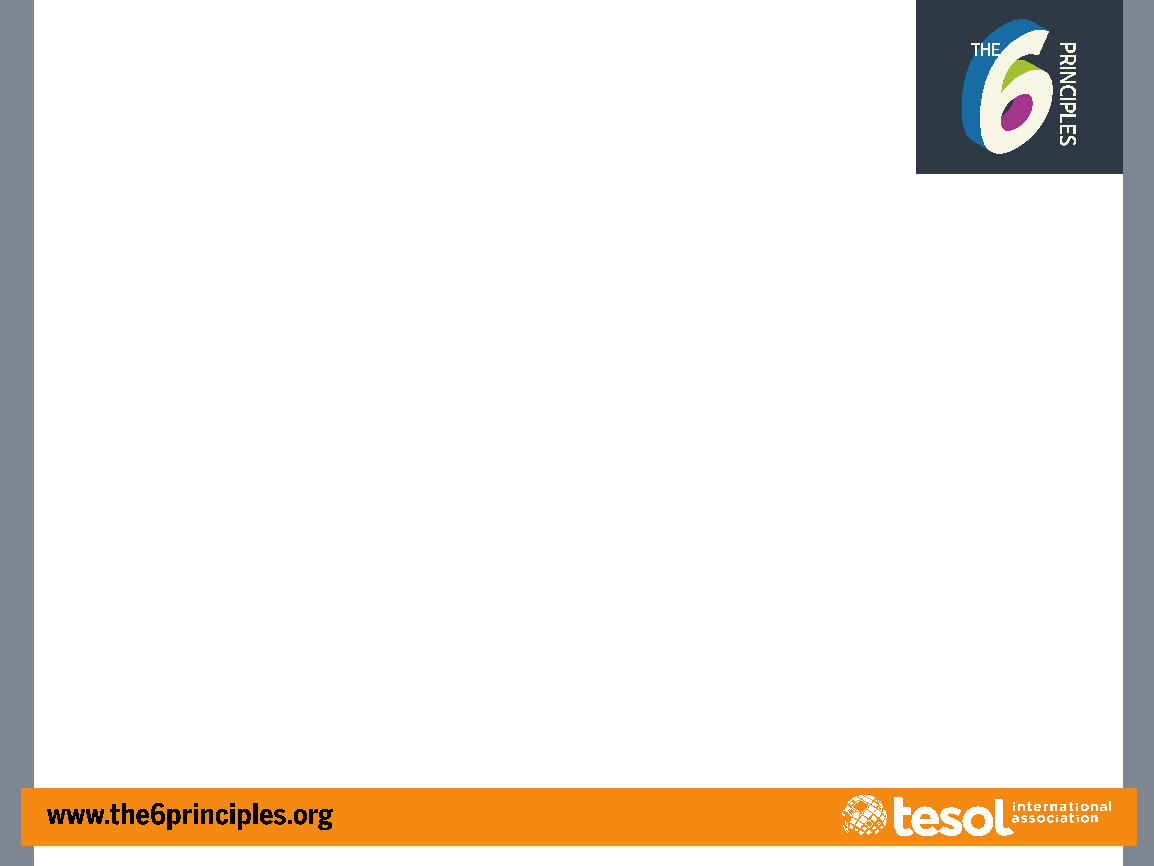 PRINCIPLE 3: Design High-Quality Lessons for Language Development
How can you use active language throughout a lesson?
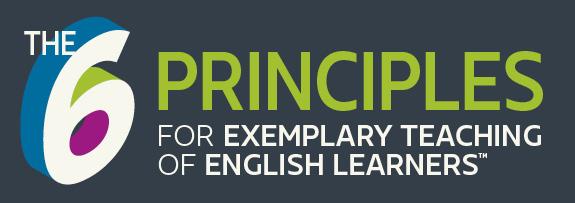 ACTIVITY
3-2-1 Uzbekistan!
www.the6principles.org
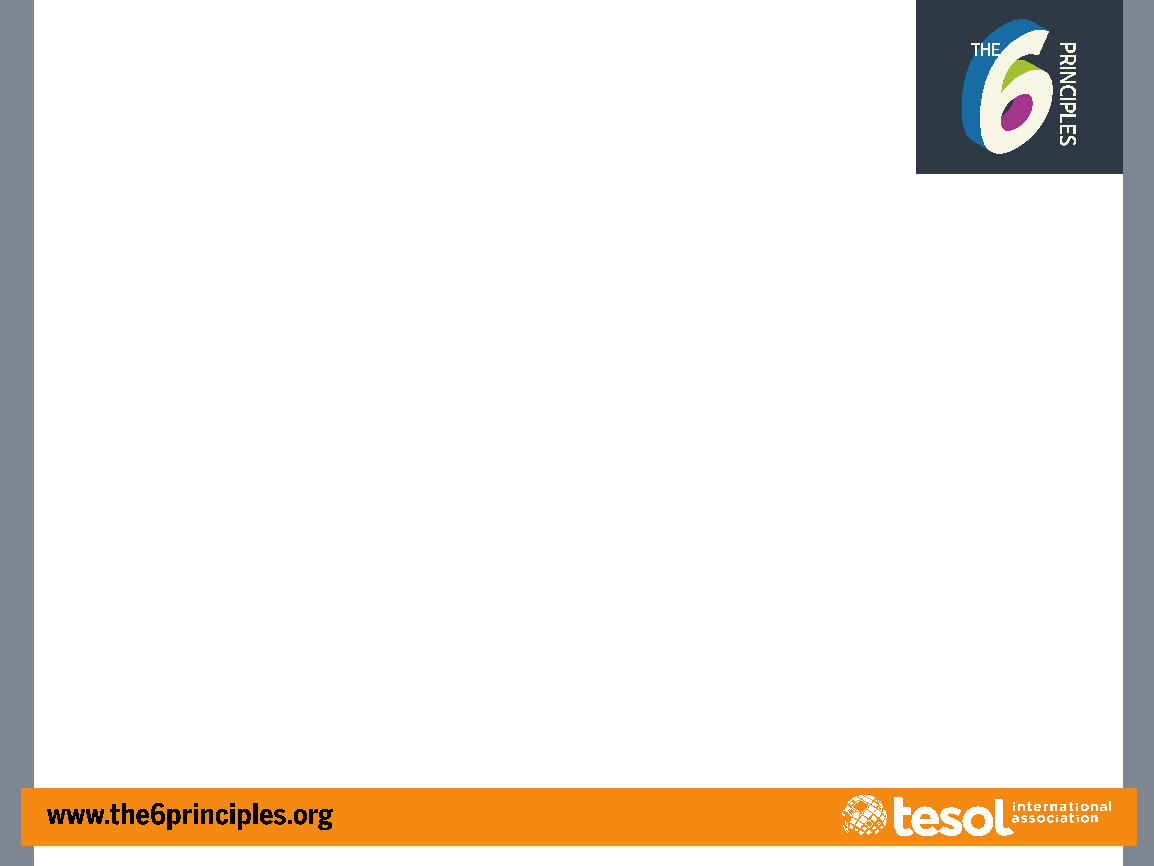 ACTIVITY: 3-2-1 Uzbekistan!
Best Practice 1: Teachers prepare lessons with clear language objectives and share the objectives with their students.
Best Practice 2: Teachers use oral and written English that students can understand.
Best Practice 3: Teachers  have active classrooms where students can actively practice English with interesting topics.
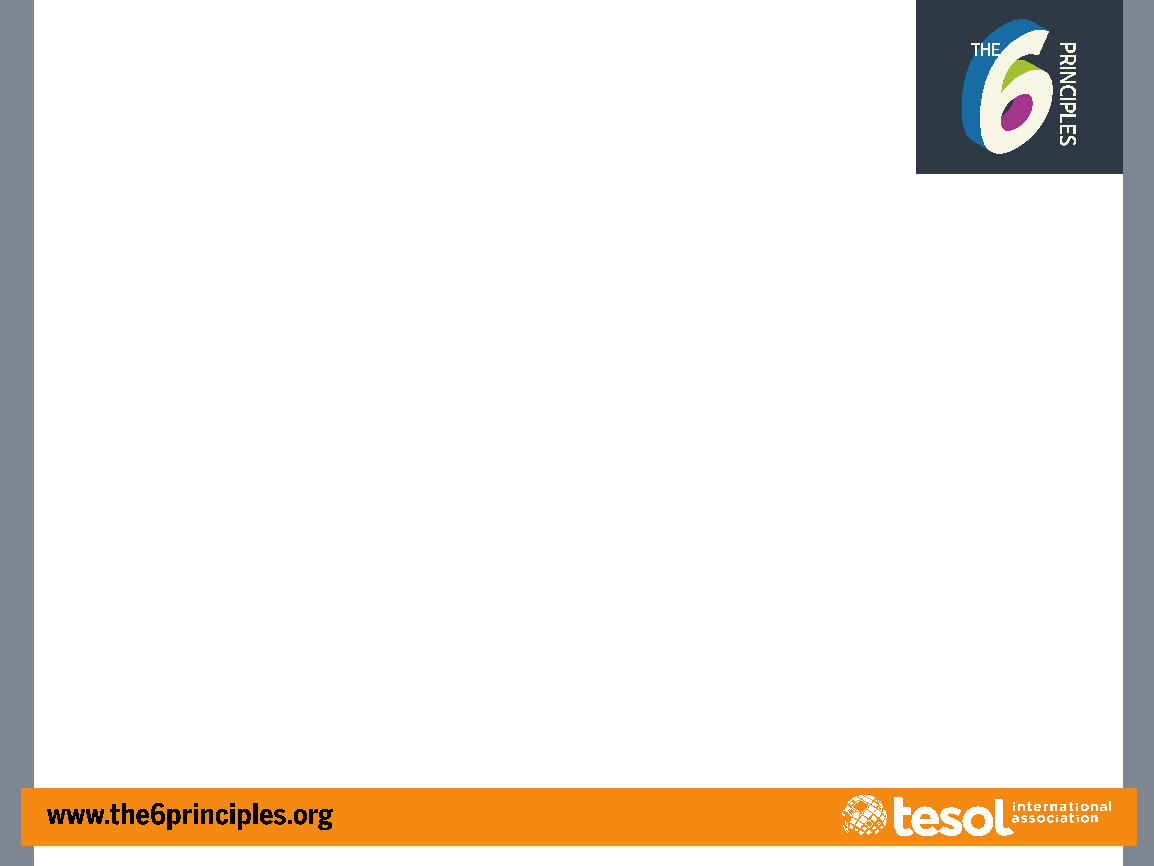 ACTIVITY: 3-2-1 Uzbekistan!
Write the name of your assigned region of Uzbekistan.
Work with your table-group to add the 3-2-1 information in the boxes.
Transfer all of the information to poster paper.
Be ready to answer questions about your region and ask questions about other groups’ regions. You can add drawings if you like.
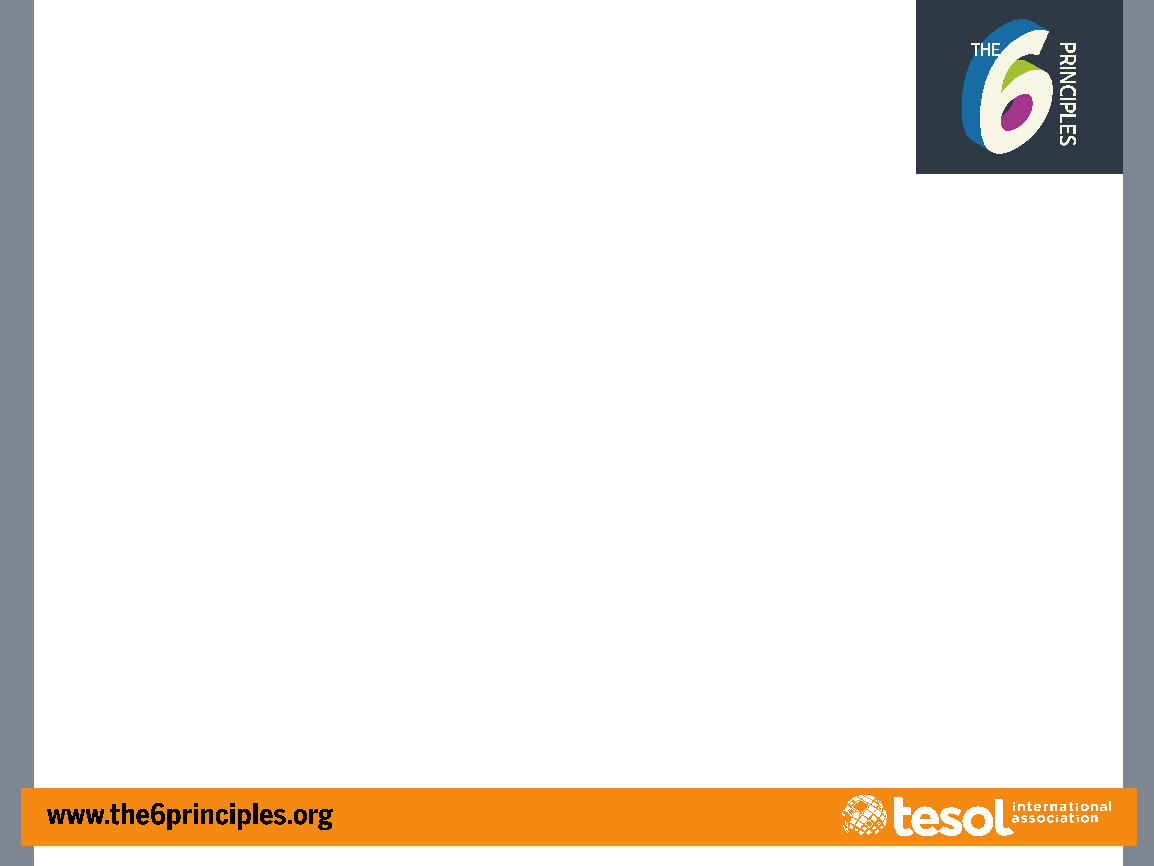 MODELING: 3-2-1 Uzbekistan!
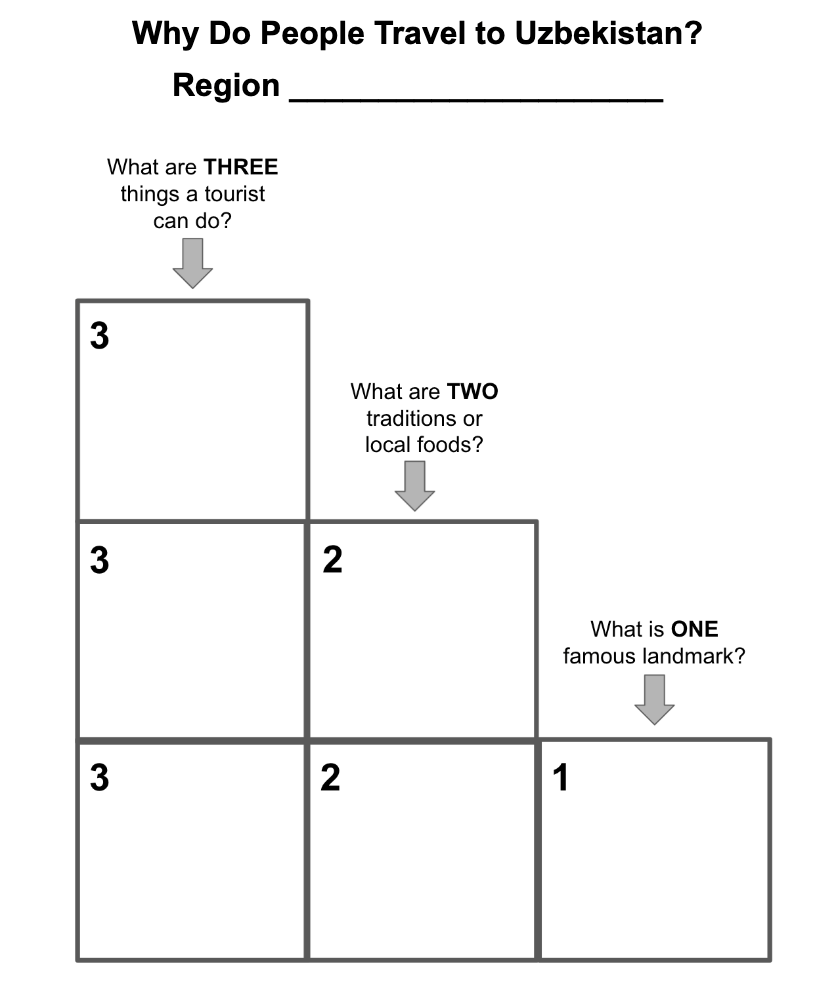 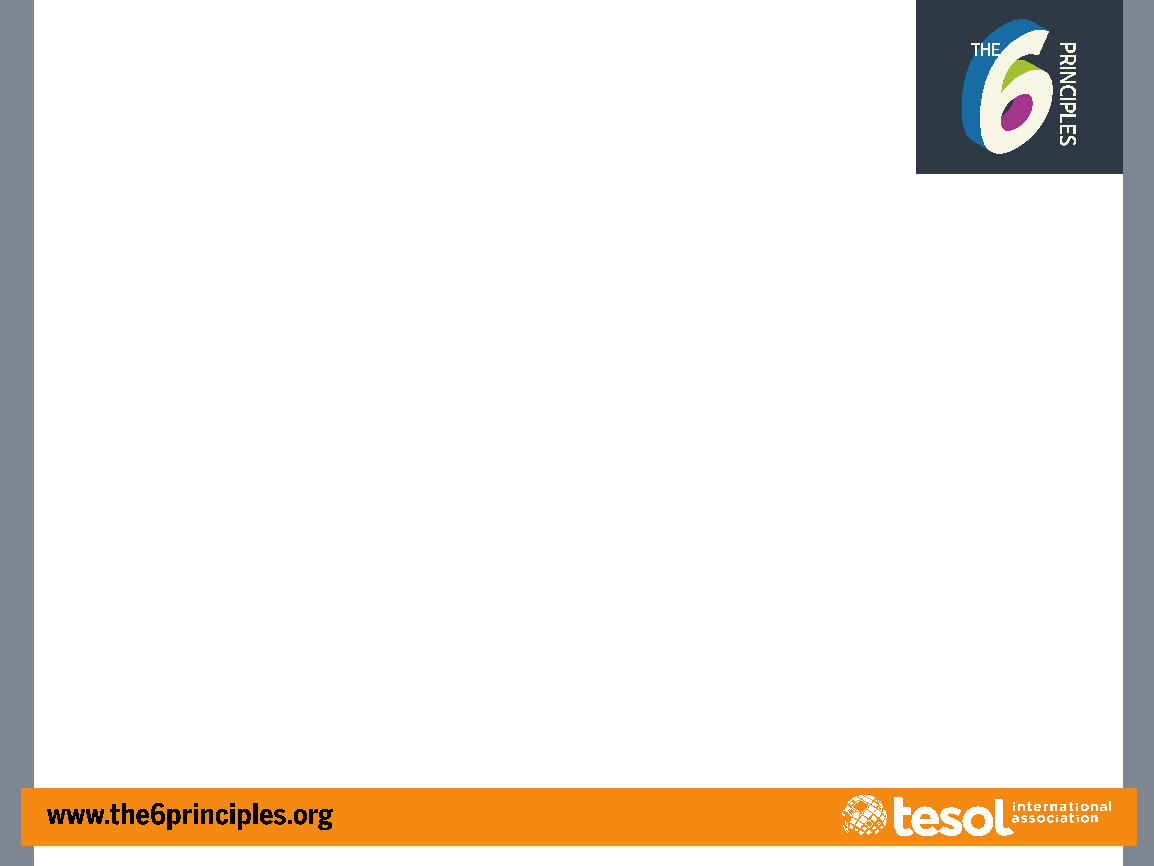 ACTIVITY: Turn and Talk / Activity Tracker: 3-2-1
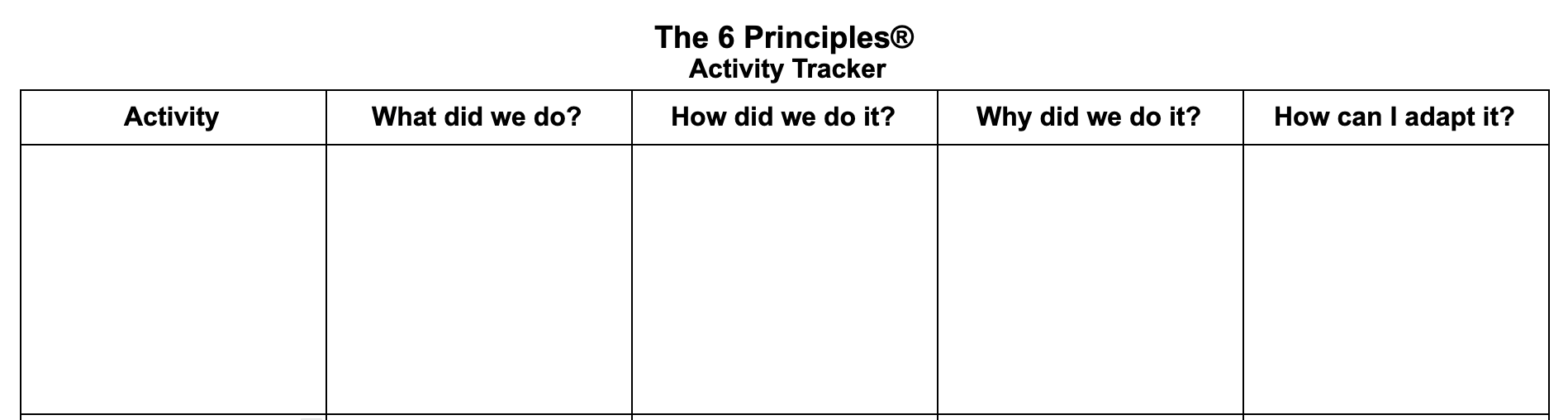 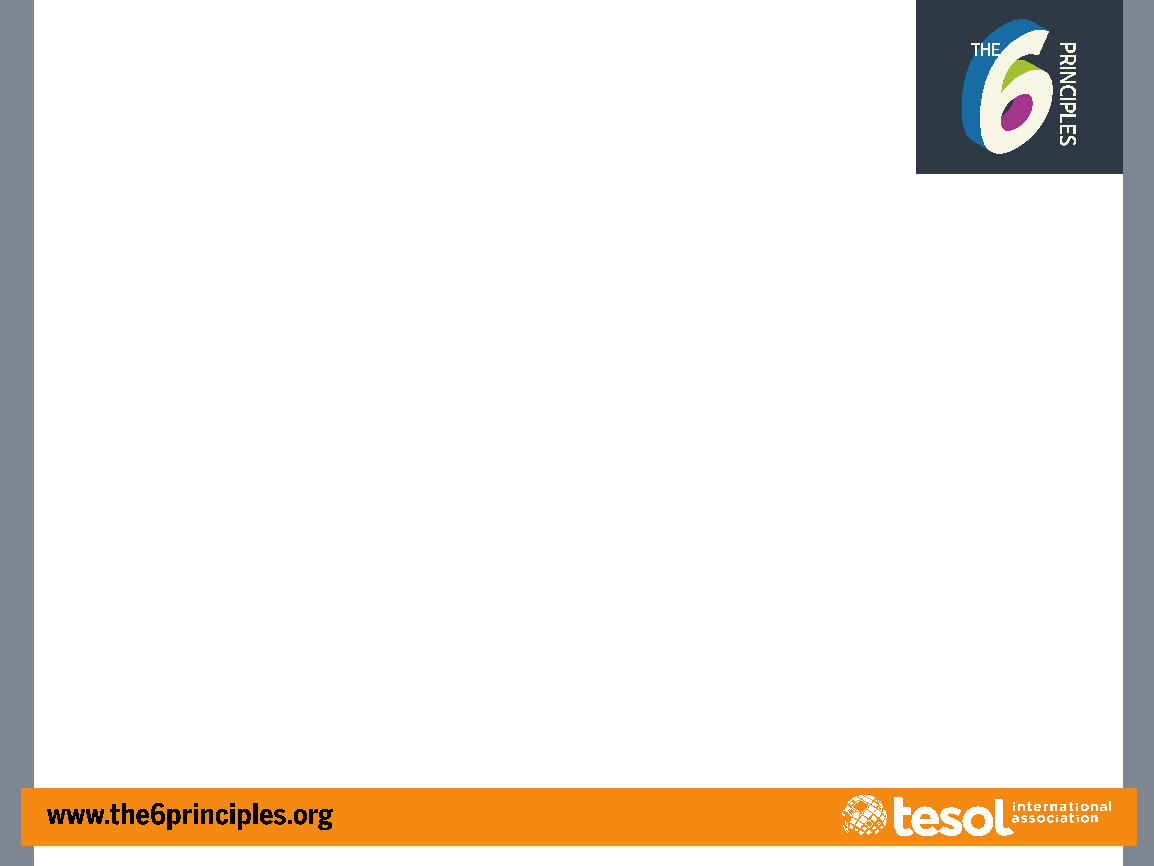 REVIEW and WRAP-UP
Review: Retell your partner what you learned about Principles 1-3. How did we facilitate your learning today?
Extend: 6Ps Resources Graphic Organizer, What other activities do you know that might support each principle? Add a few to the notes column.
Reflect: What questions do you have? What connections are you making between The 6Ps and your teaching?
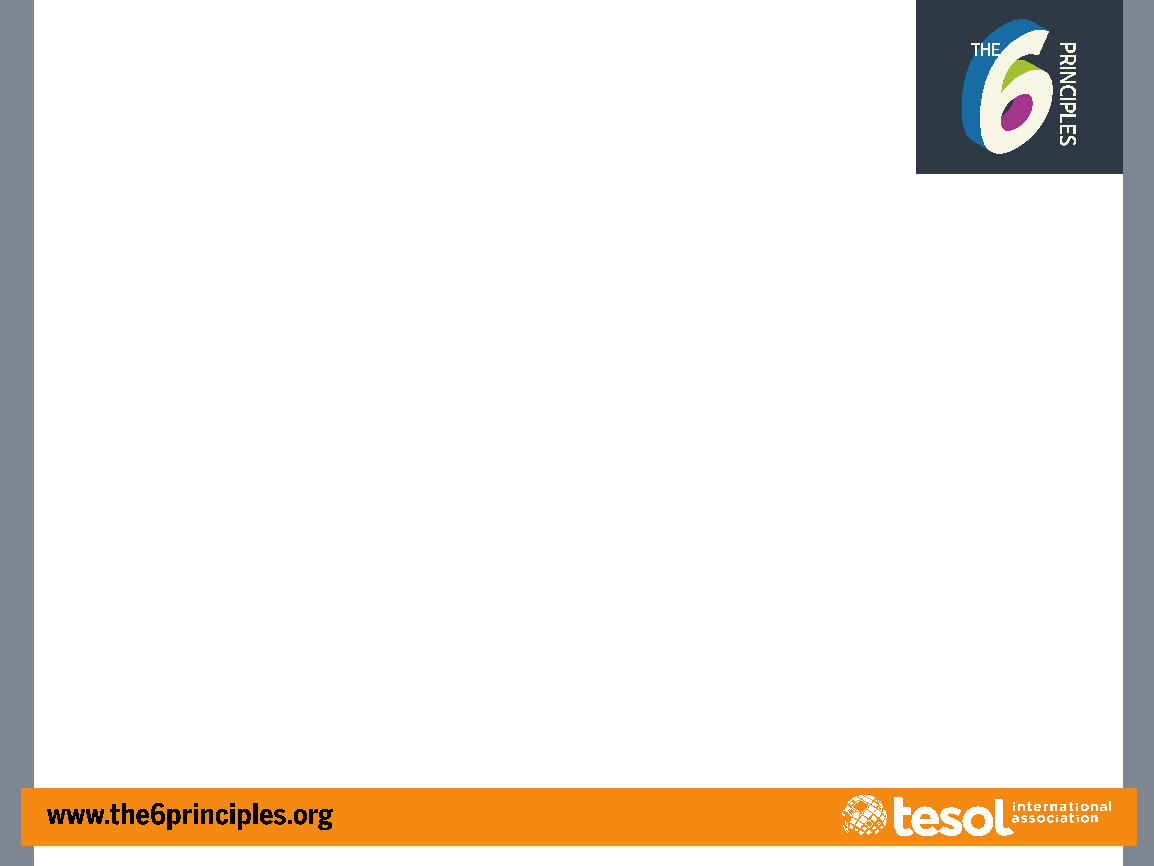 REVIEW and WRAP-UP
For tomorrow:
Bring all 6 Ps Materials. 
We will explore Principles 4-6
We will do group microteaching and planning in the afternoon.
You might want to bring a laptop or tablet if you have it.